Текстиль
Дизайн
Сервіс
ДВНЗ
"ХКТД"
Досягнення студентів та викладачів
Державного вищого  навчального закладу
«Харківський коледж текстилю та дизайну»
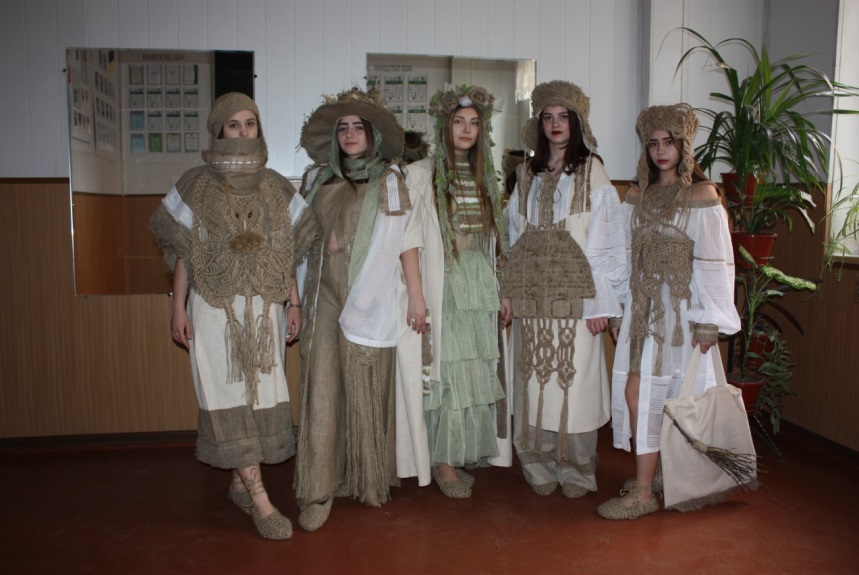 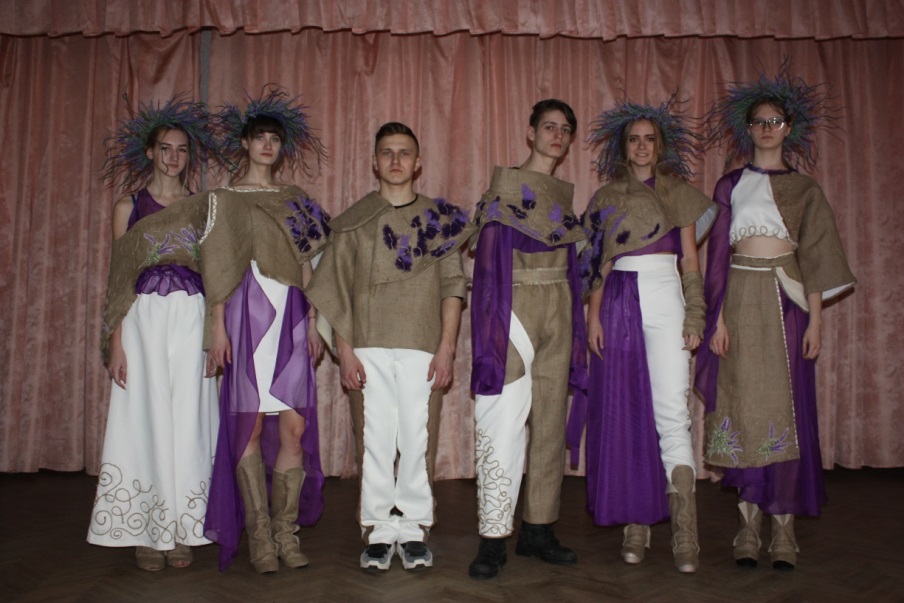 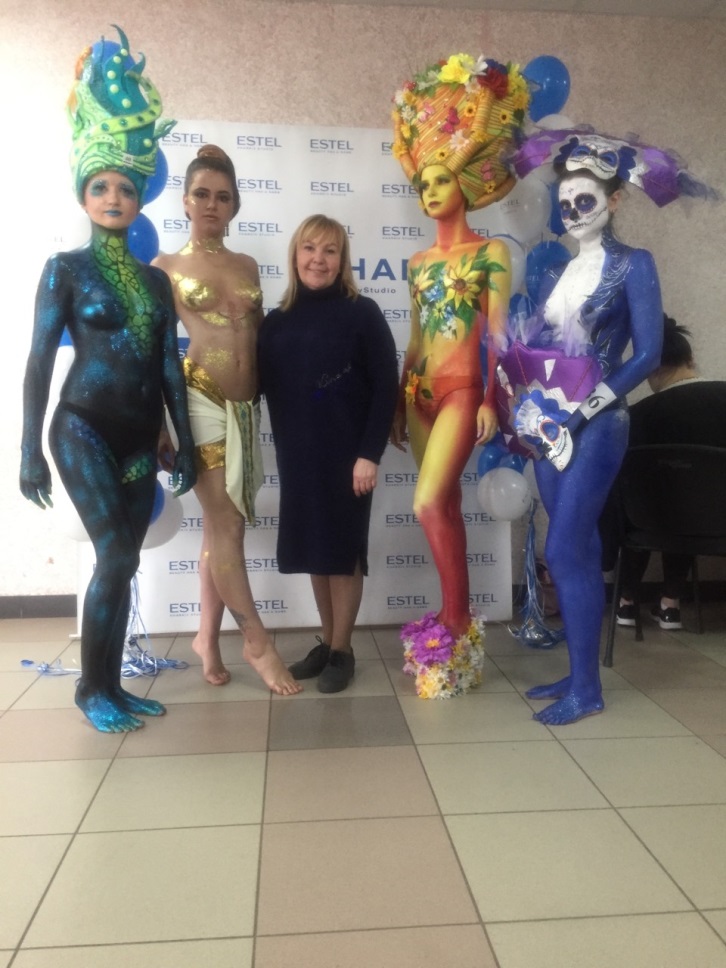 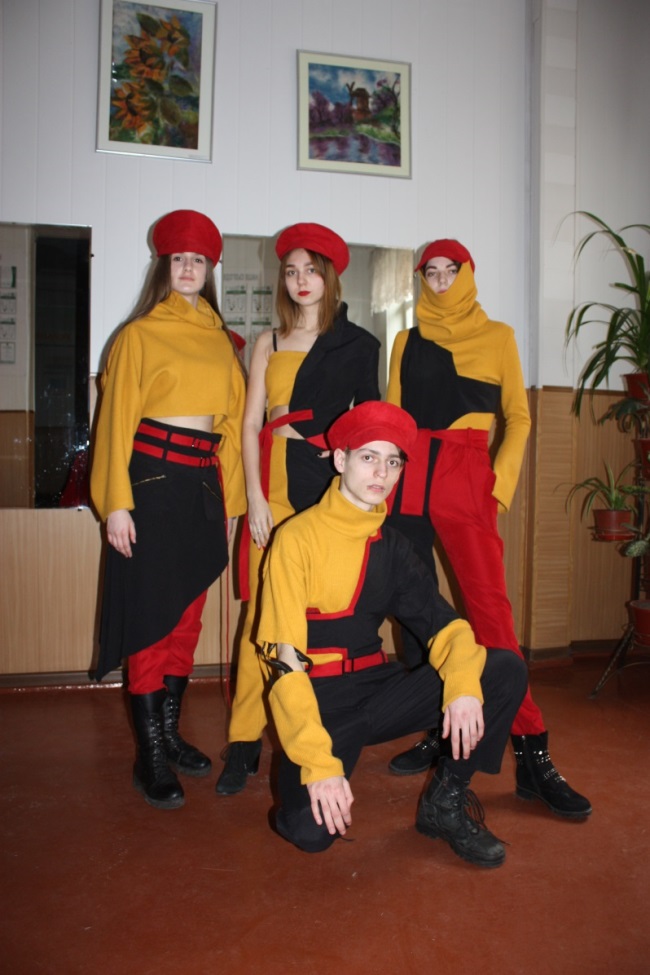 2018 рік
XVIІІ Міжнародний конкурс молодих дизайнерів «PECHERSKI KASHTANY»
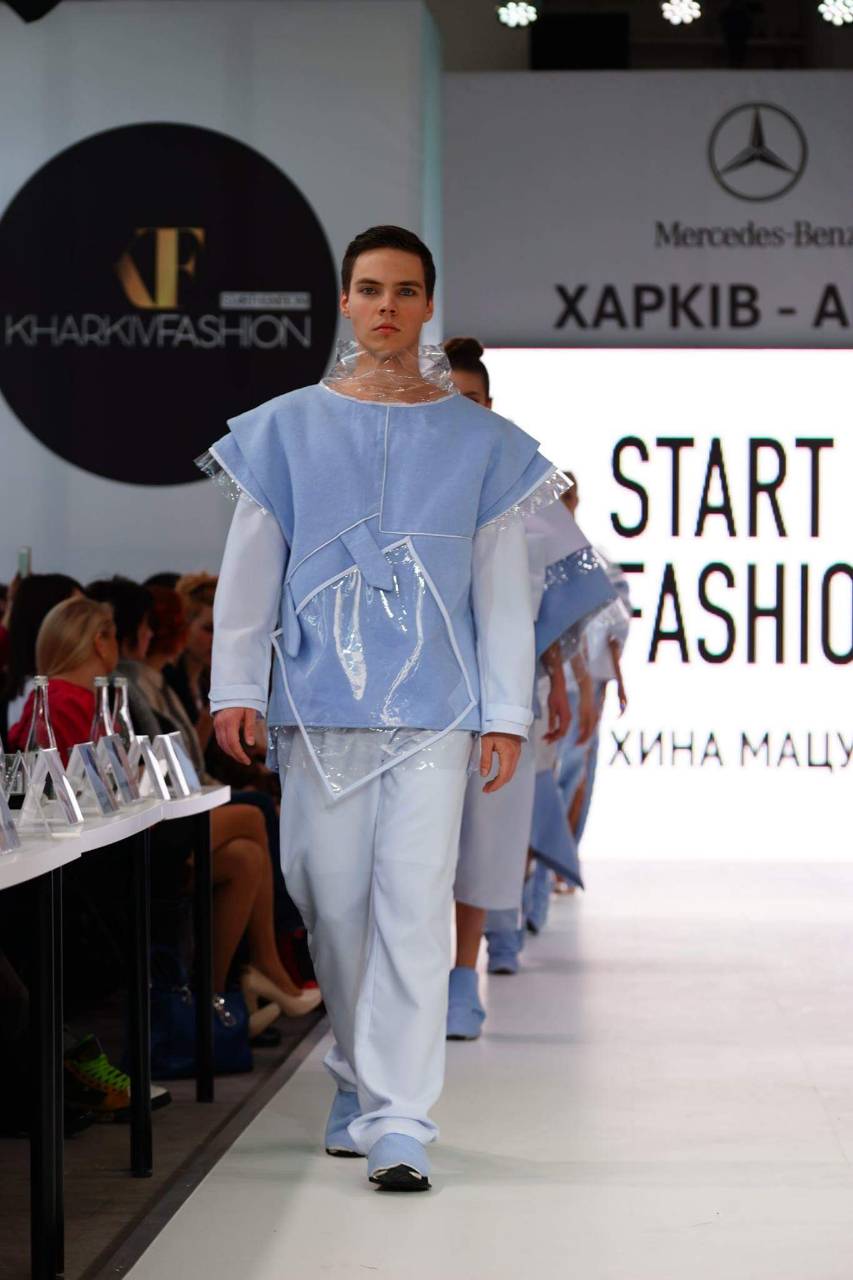 Київський національний університет технологій та дизайну у травні 2018 року провів                 XVІІI  Міжнародний конкурс молодих дизайнерів «PECHERSKI KASHTANY», де показали свої колекції дизайнери-початківці. Серед учасників конкурсу був театр мод «Текстимул» зі студентськими колекціями   «Хіна Мацурі», «Cold Star» під керівництвом викладача        Міхєєвої Л.С.
	Студентка Гузовська О. посіла ІІ місце в номінації «Батік», а  інші студенти коледжу отримали дипломи  конкурсу.
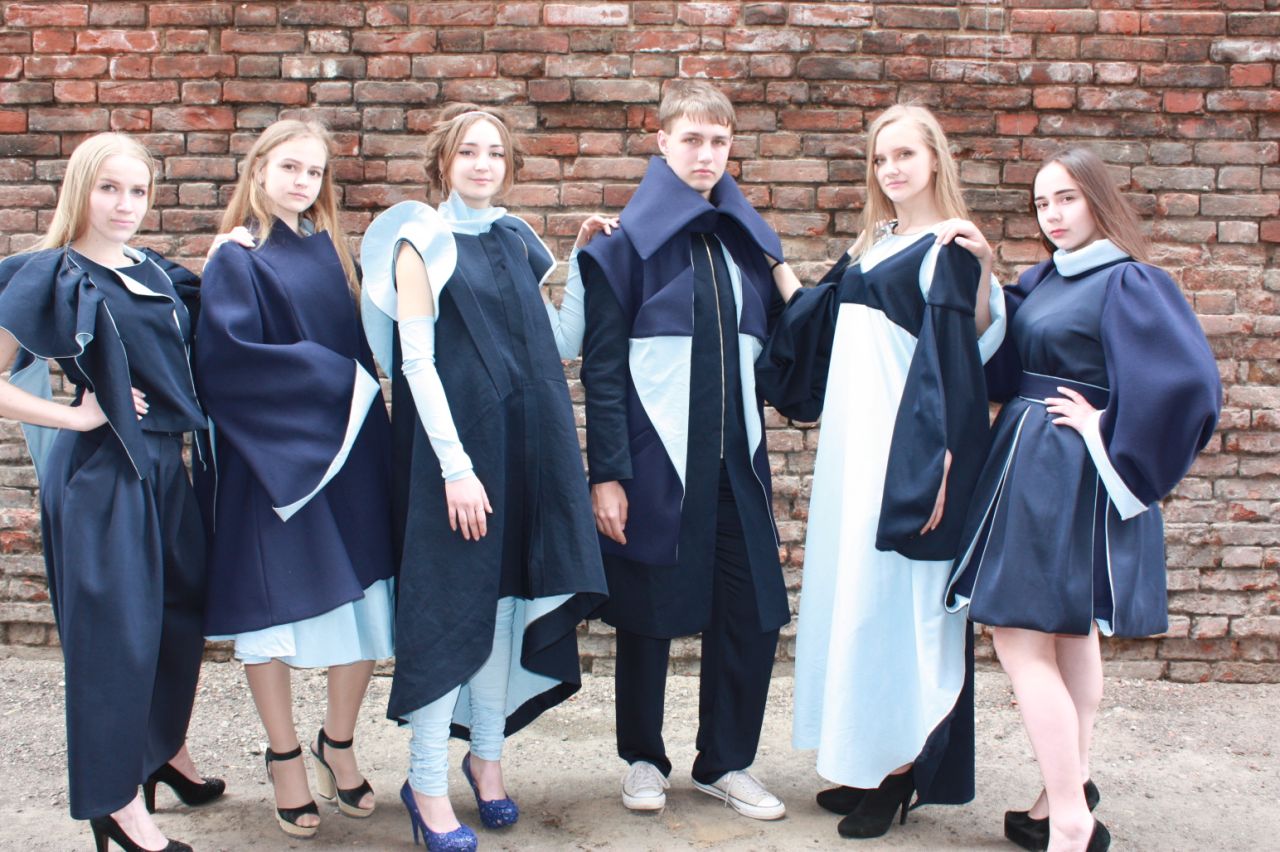 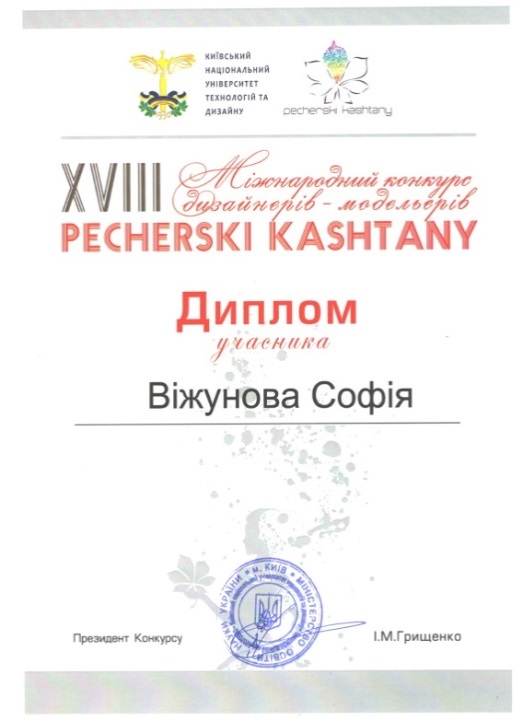 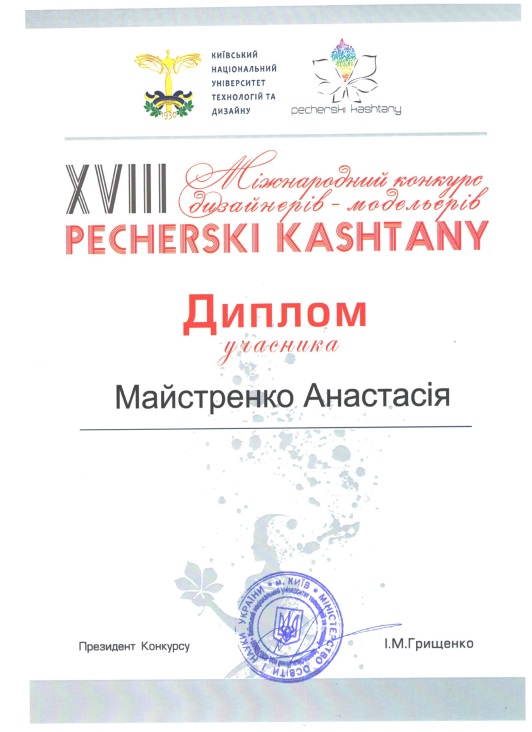 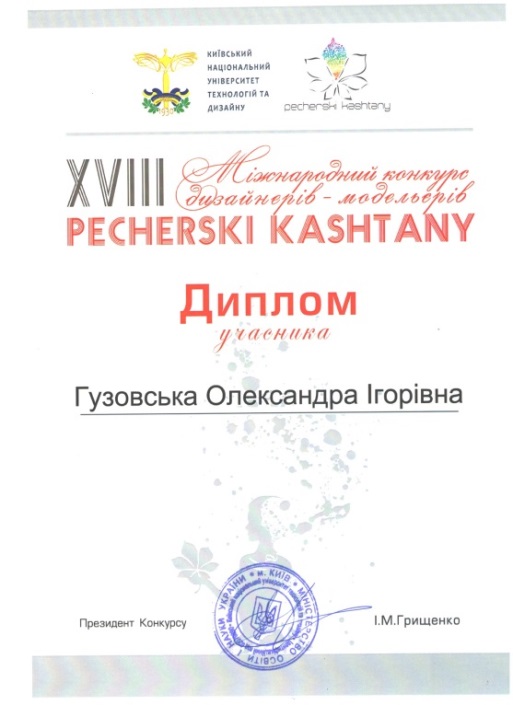 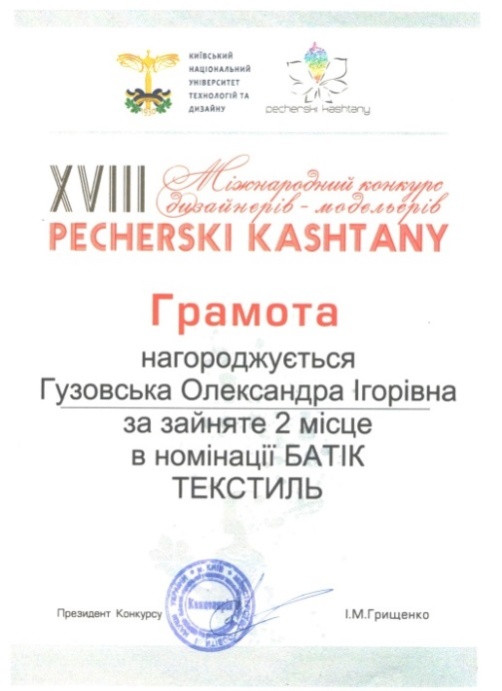 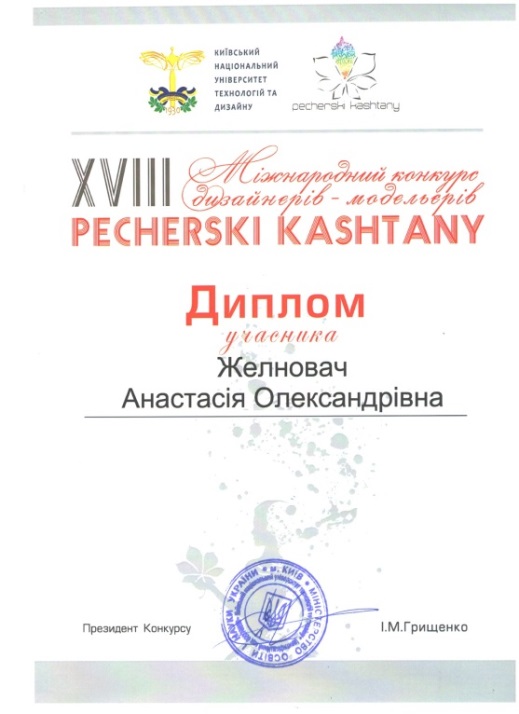 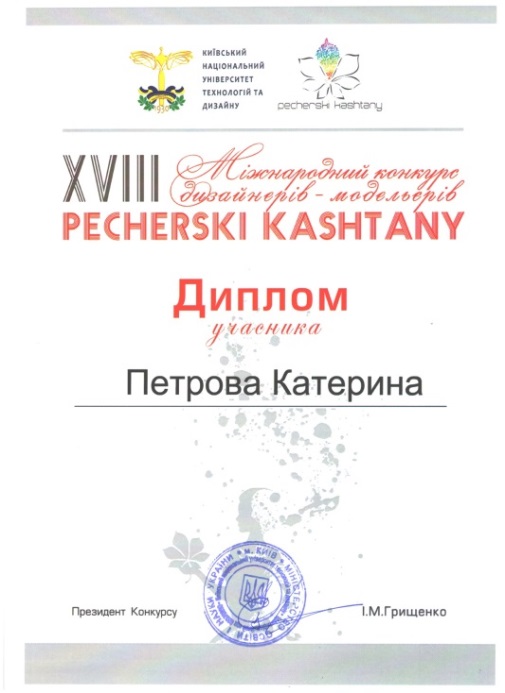 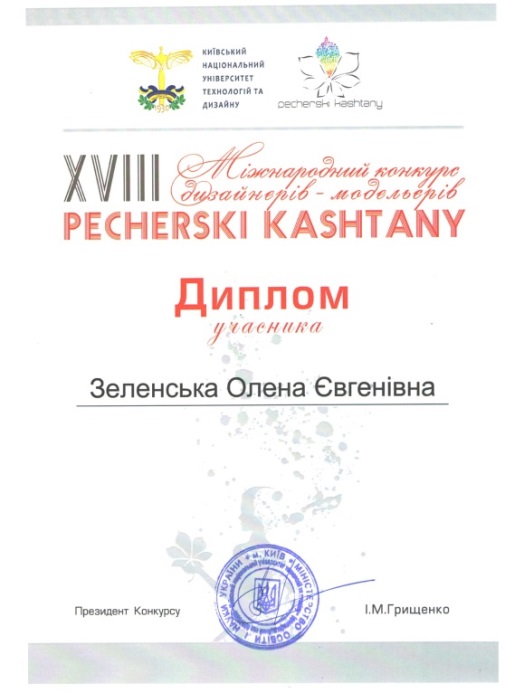 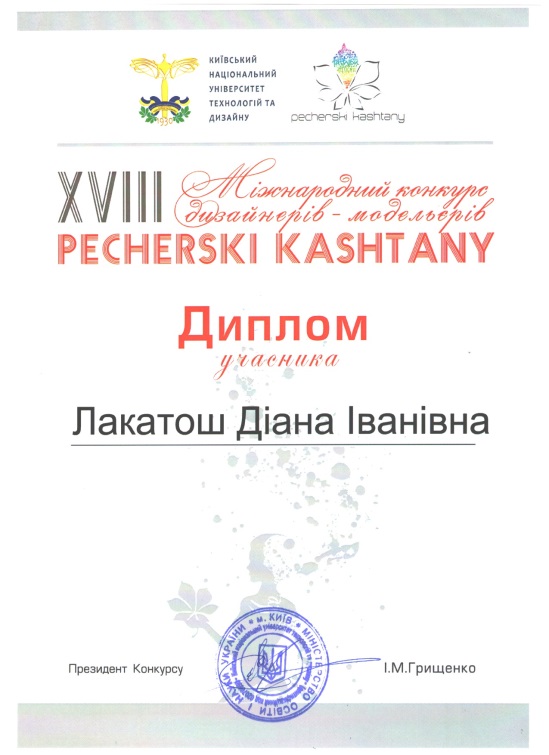 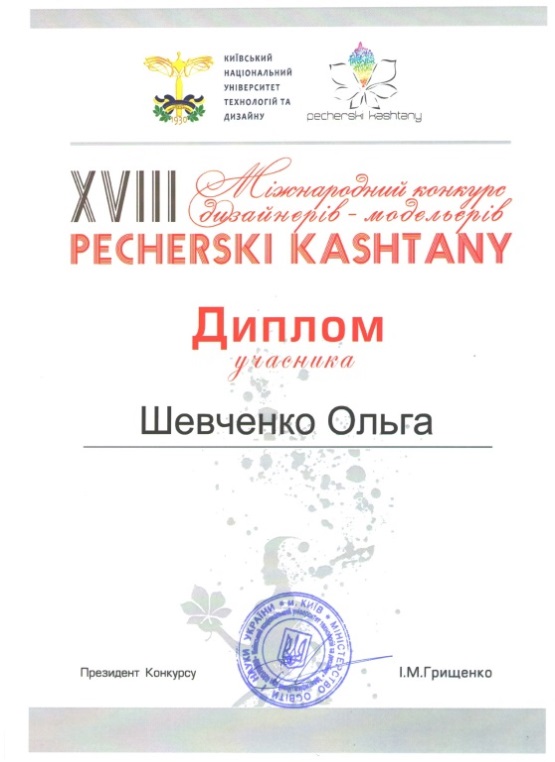 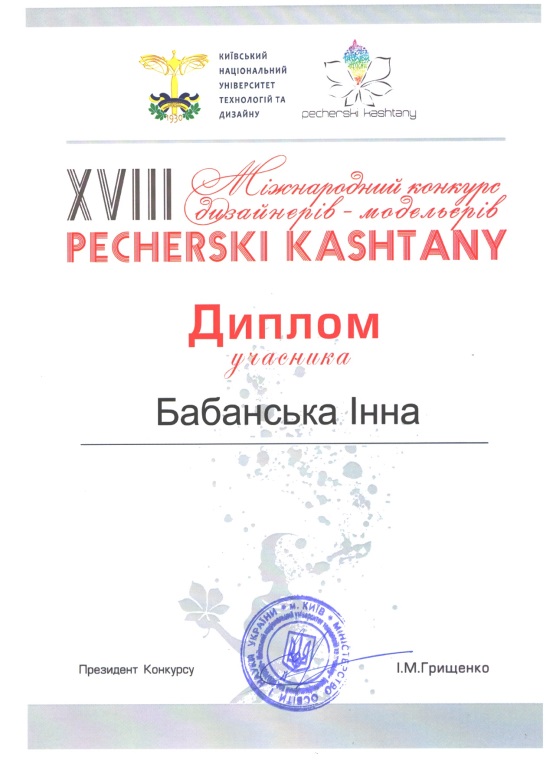 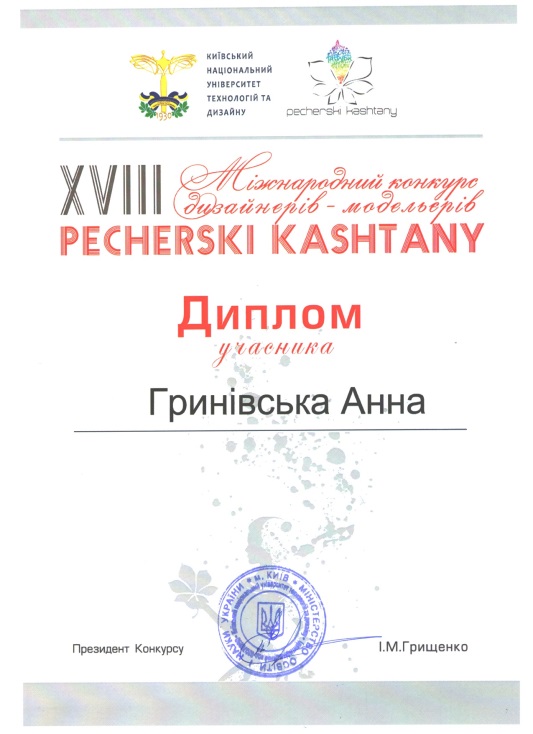 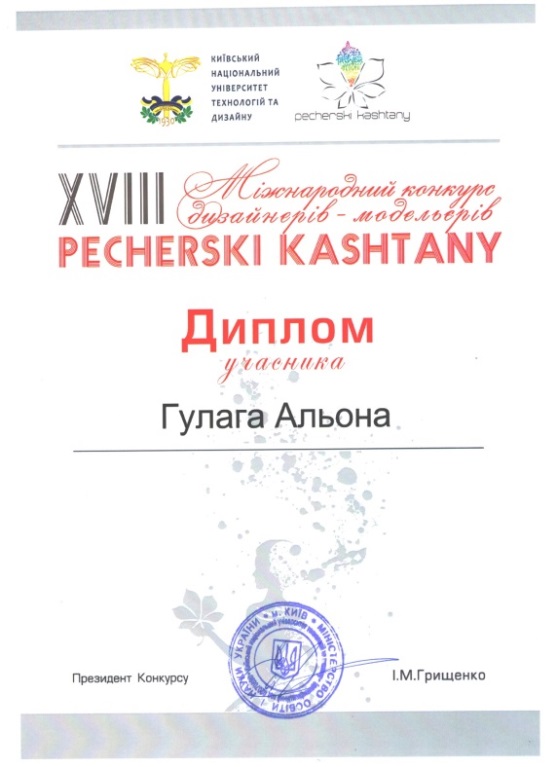 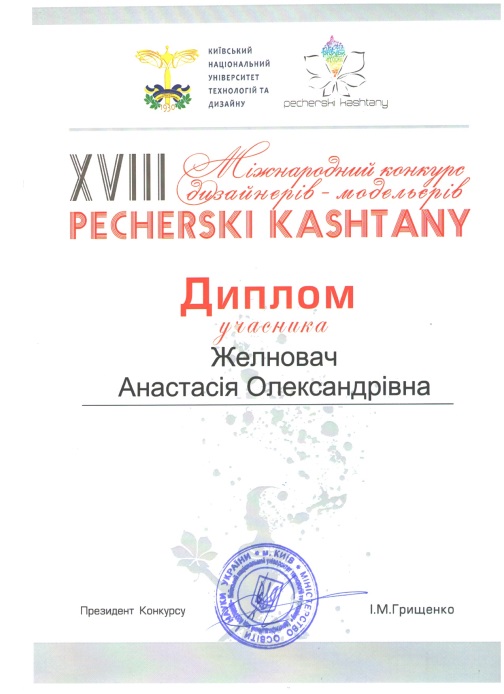 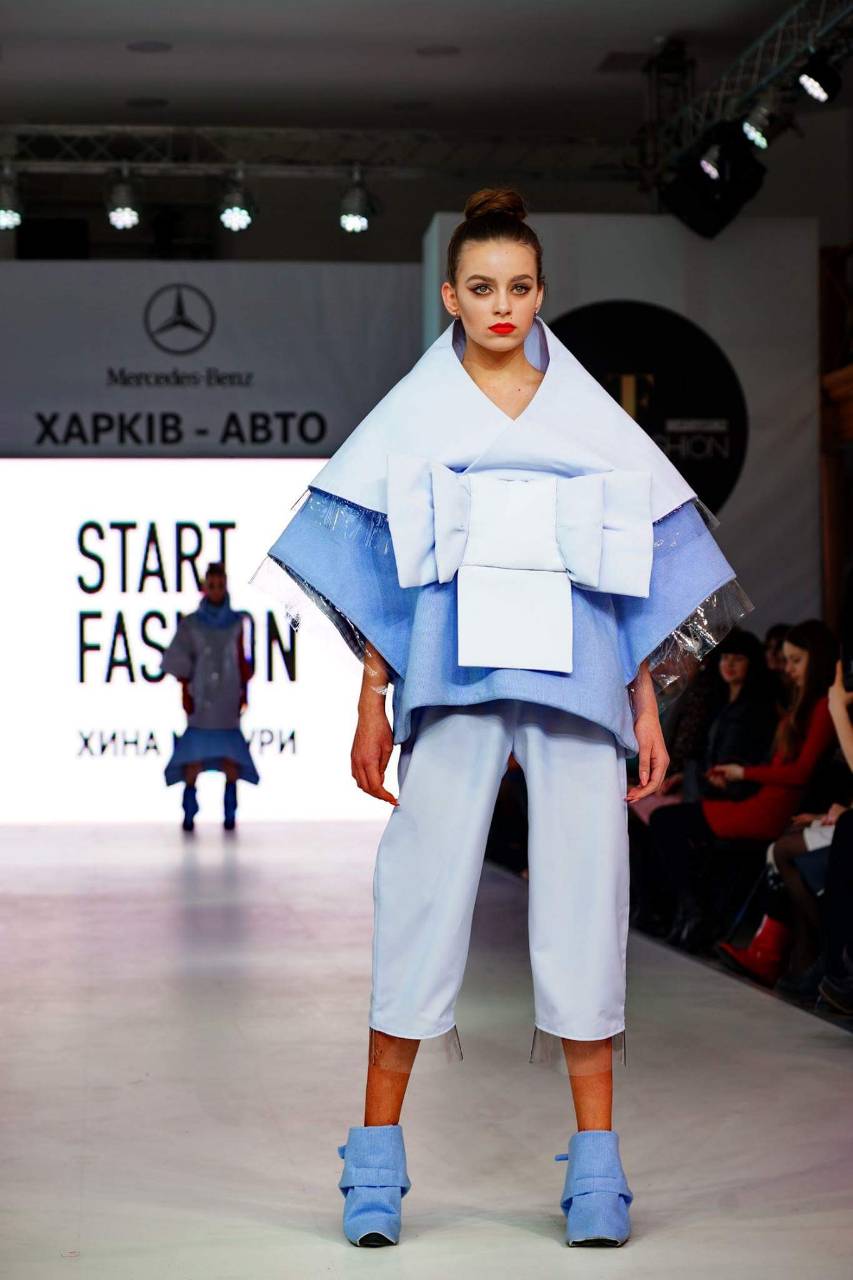 Всеукраїнський 
фестиваль молодих дизайнерів 
«Барви Поділля-2018»
Хмельницький національний університет, Спілка дизайнерів України  у червні 2018 року організували та провели Всеукраїнський фестиваль молодих дизайнерів  
«Барви Поділля-2018».
Дипломом І ступеня була нагороджена студентська колекція «Хіна Мацурі», а Дипломом ІІІ ступеня – студентська колекція         
  «Cold Star».
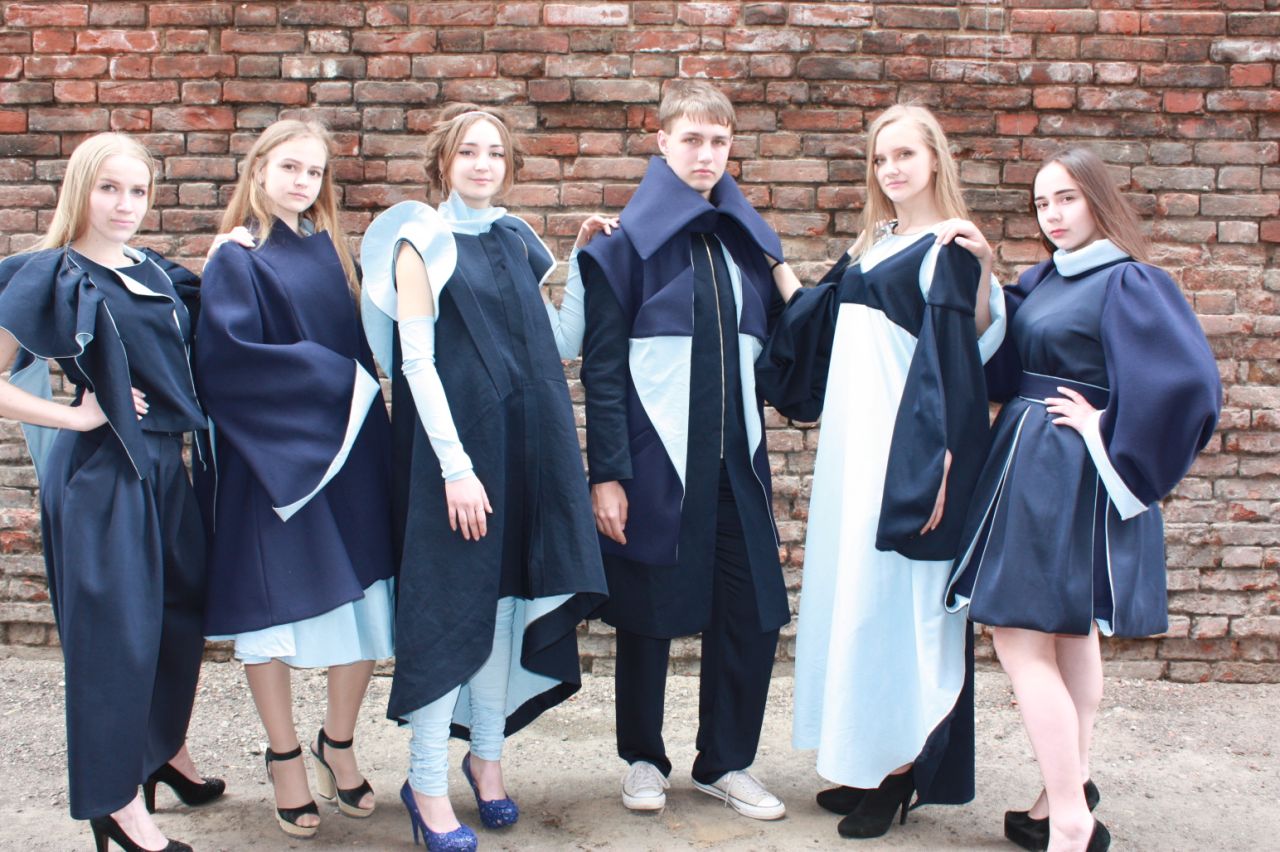 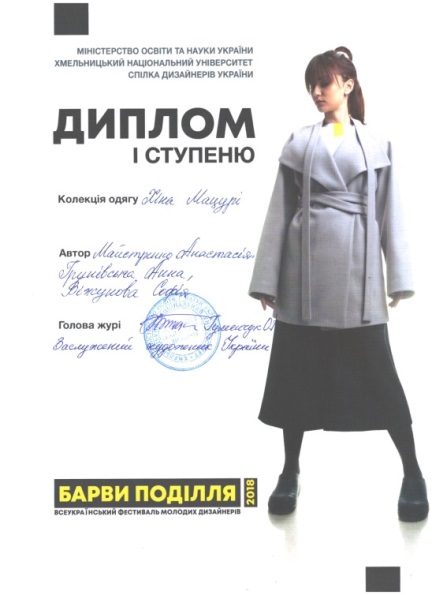 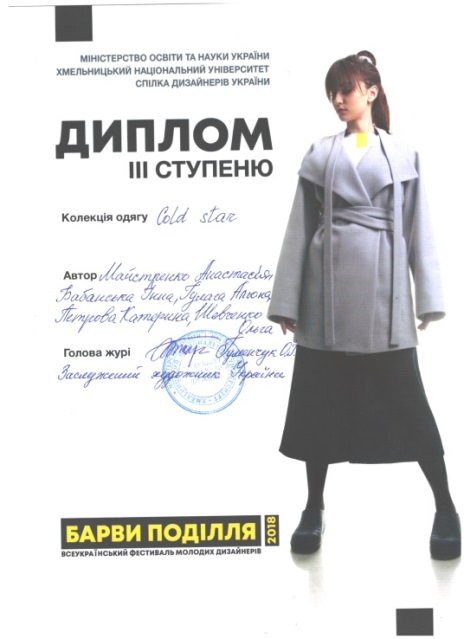 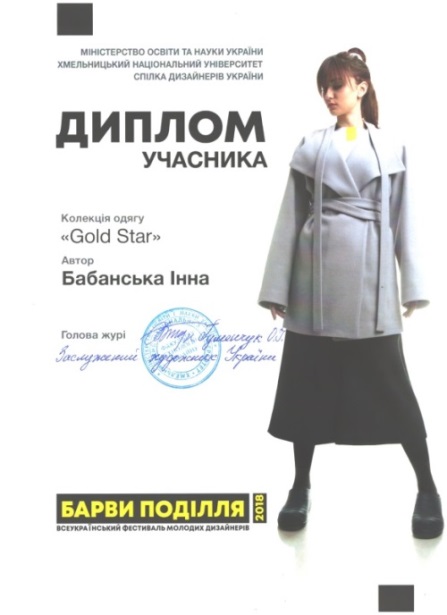 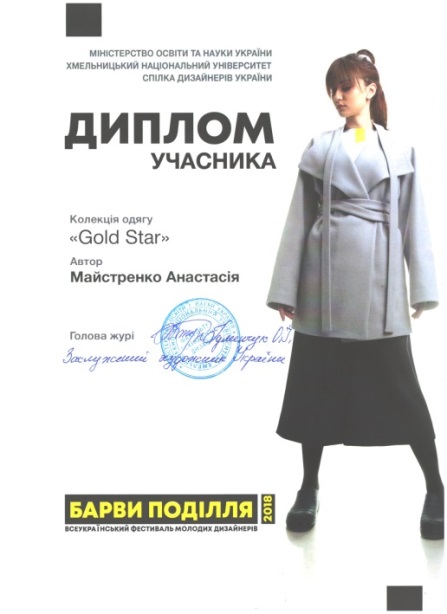 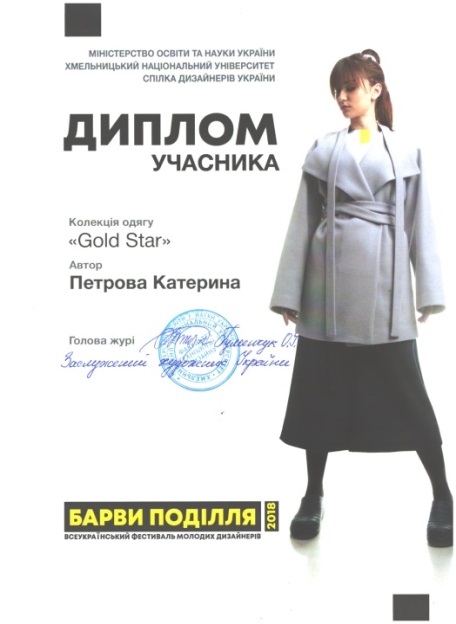 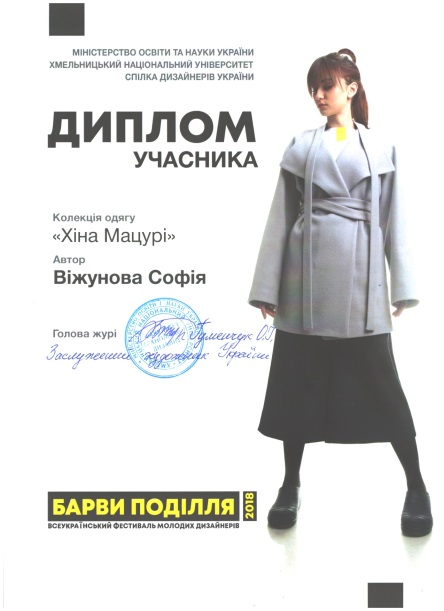 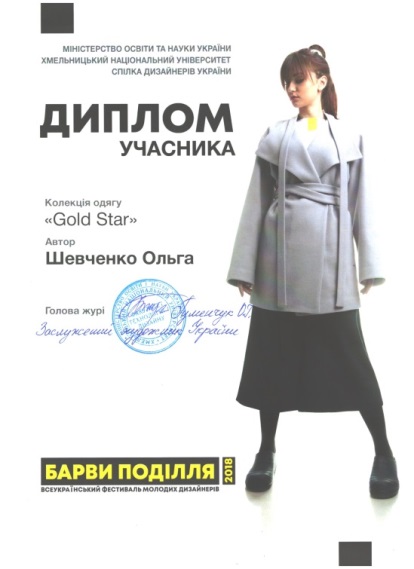 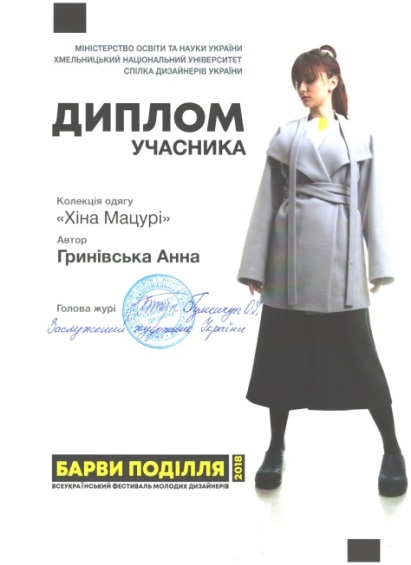 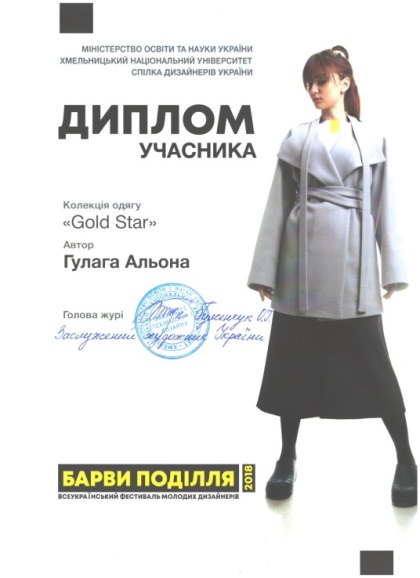 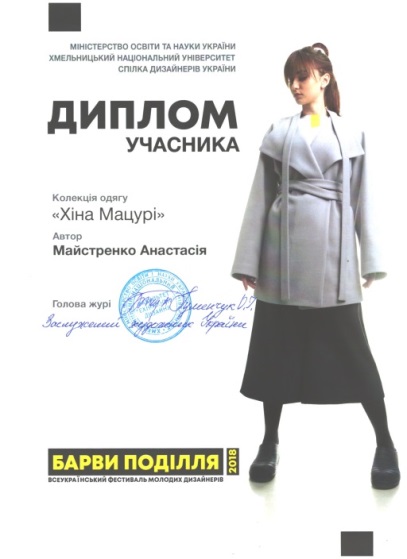 Колекція «Cold Star»
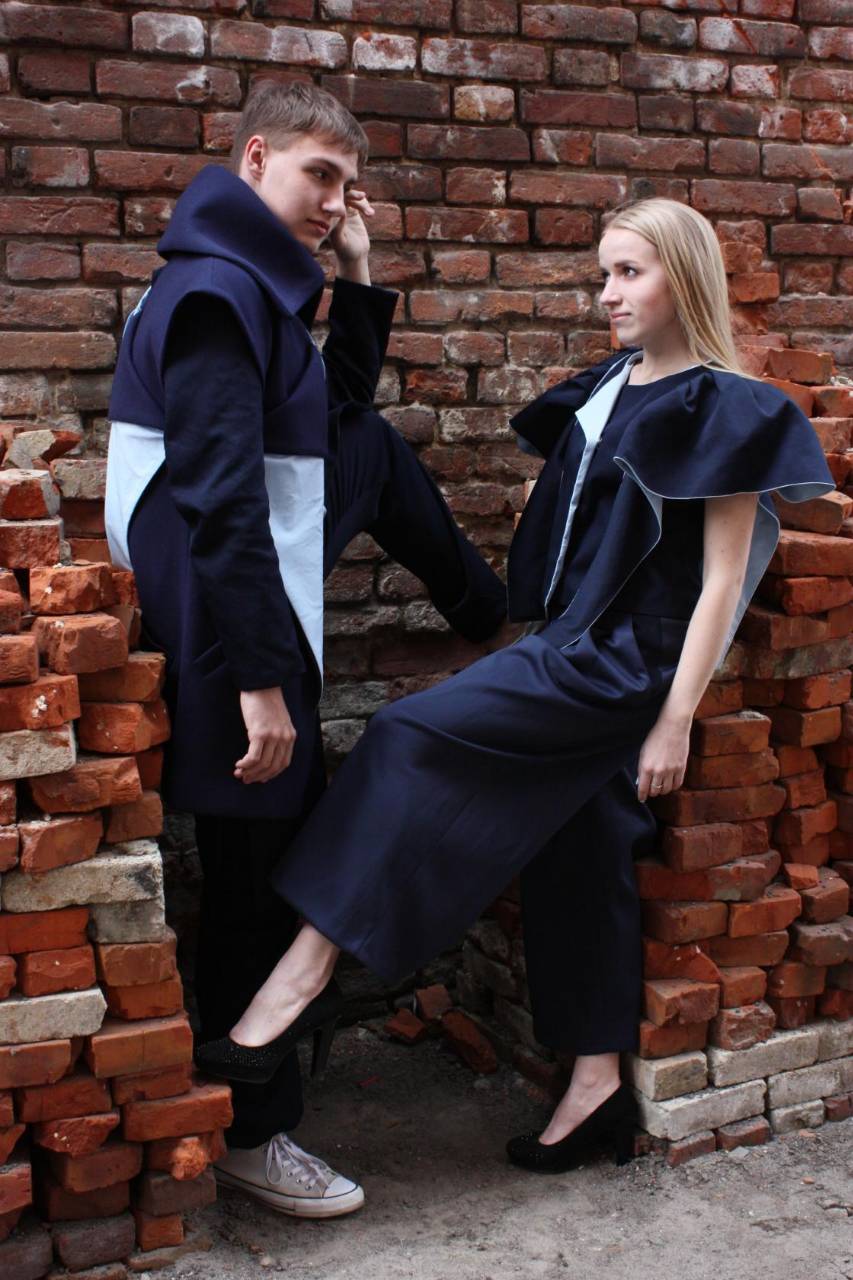 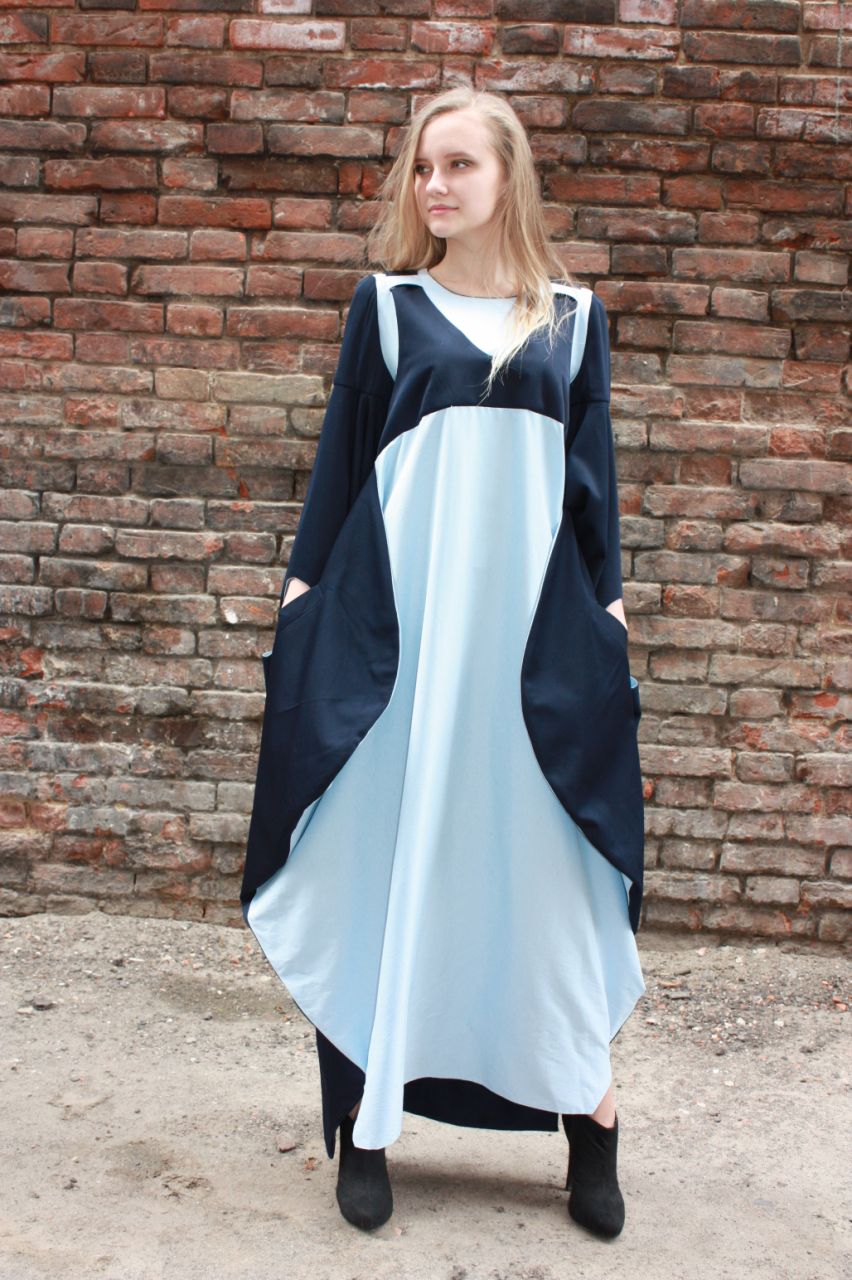 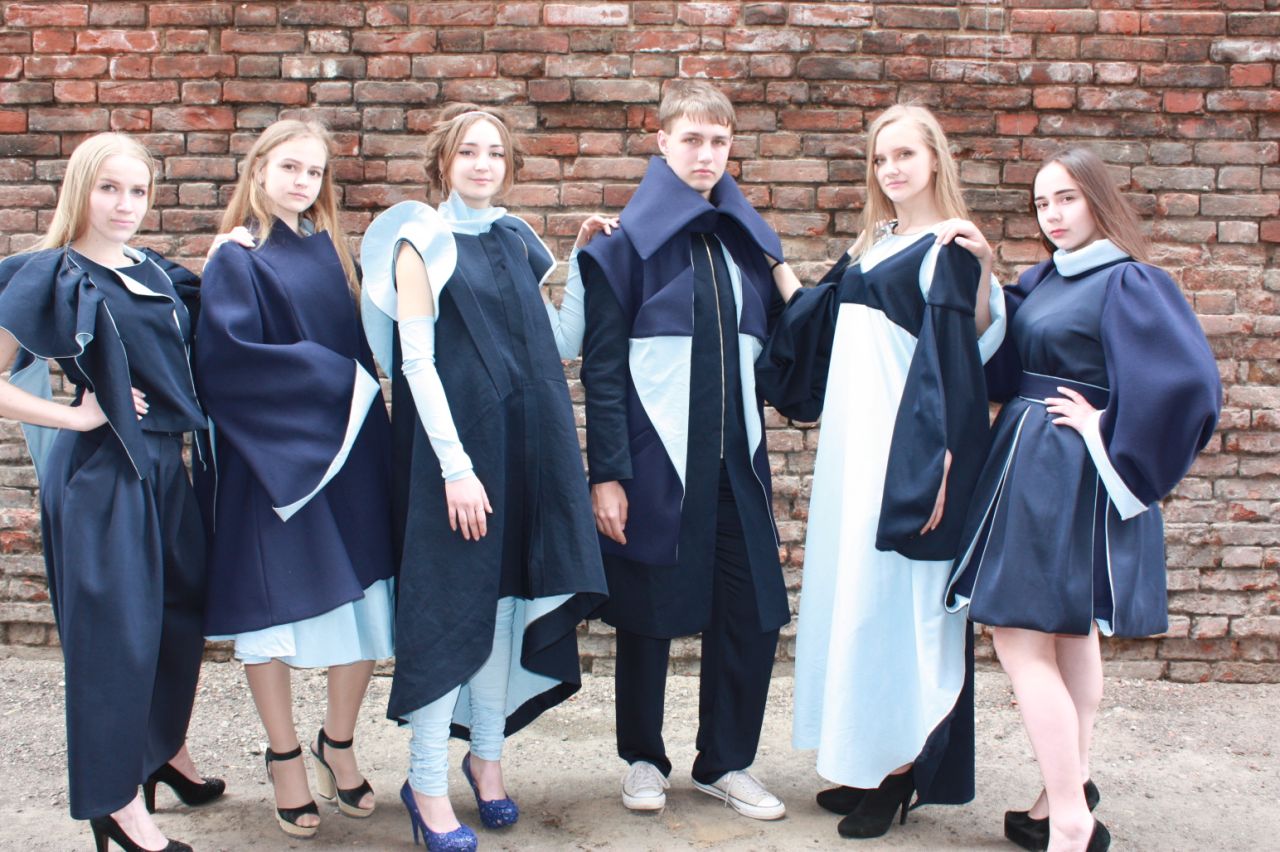 Колекція «Хіна Мацурі»
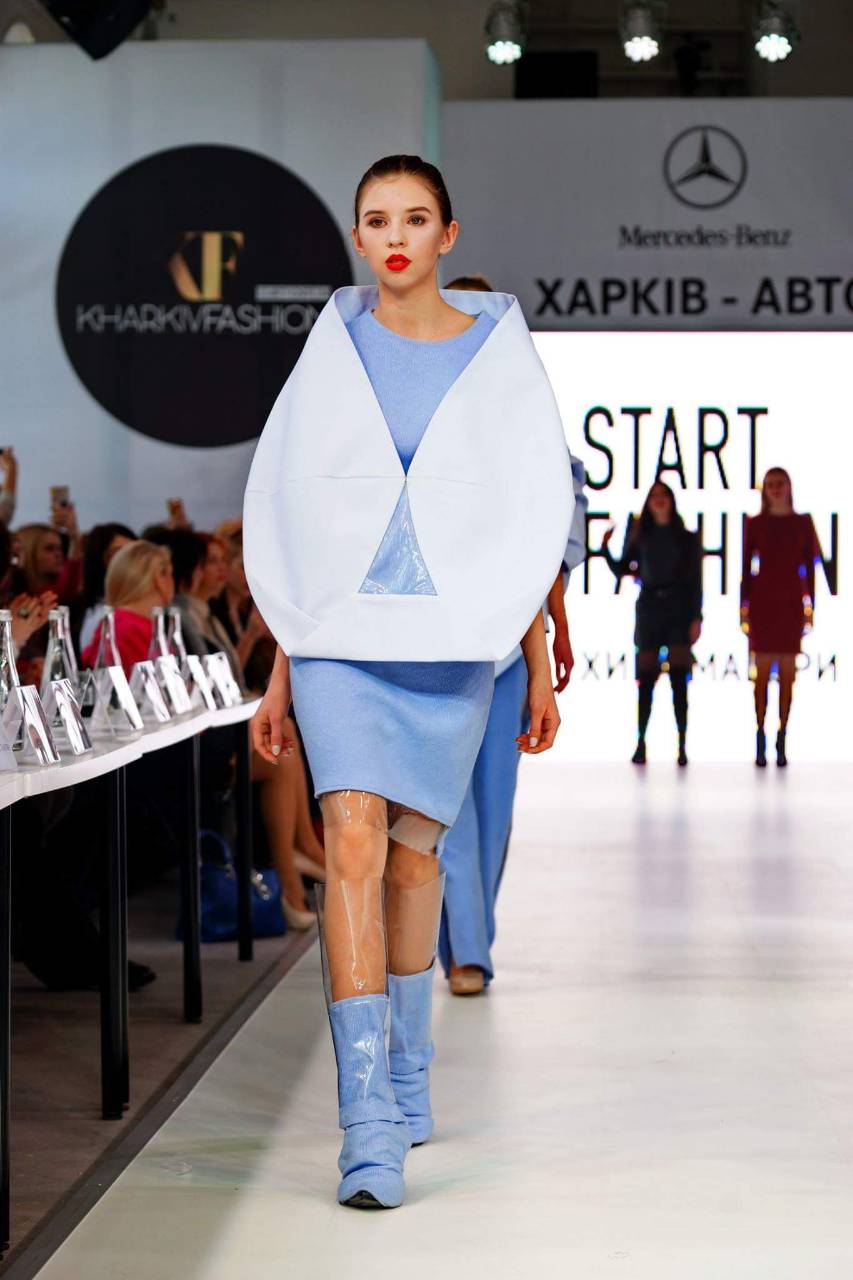 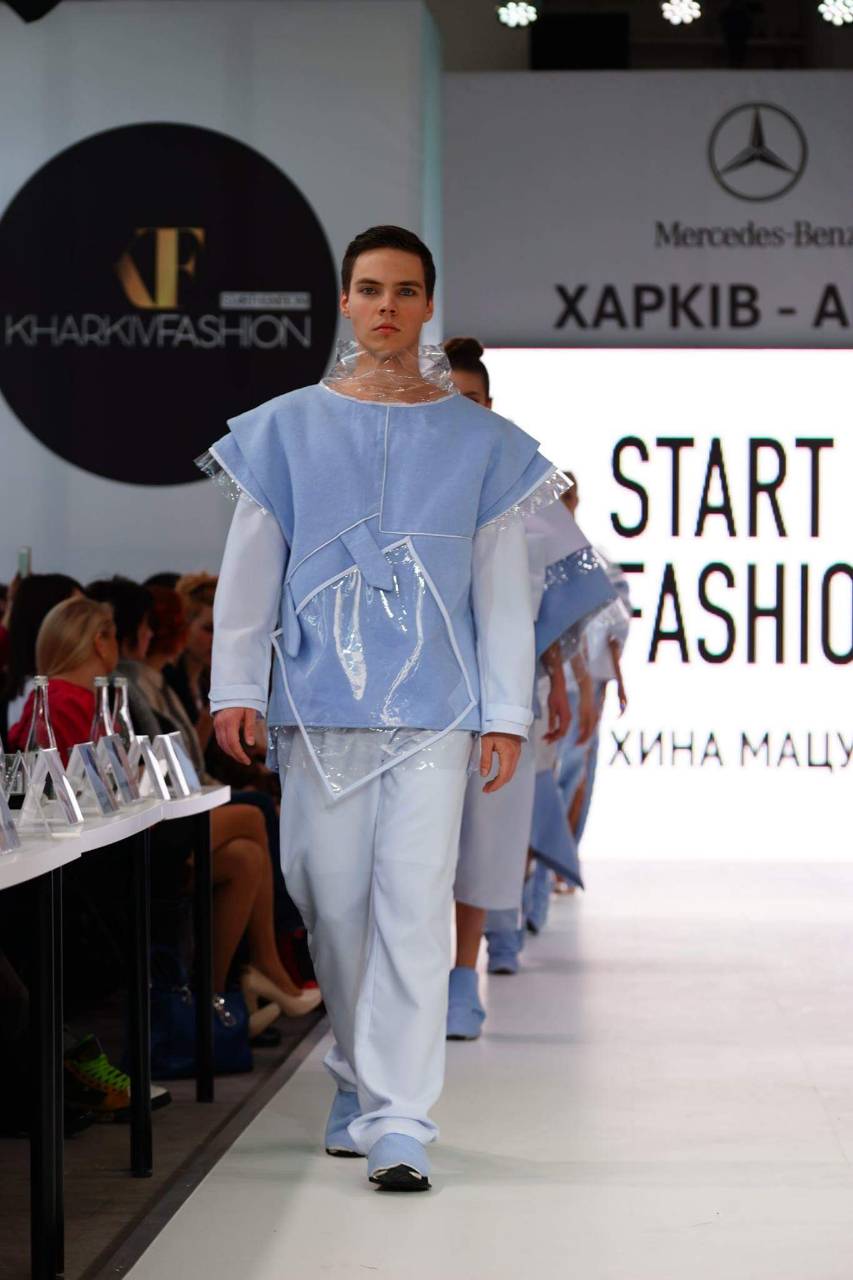 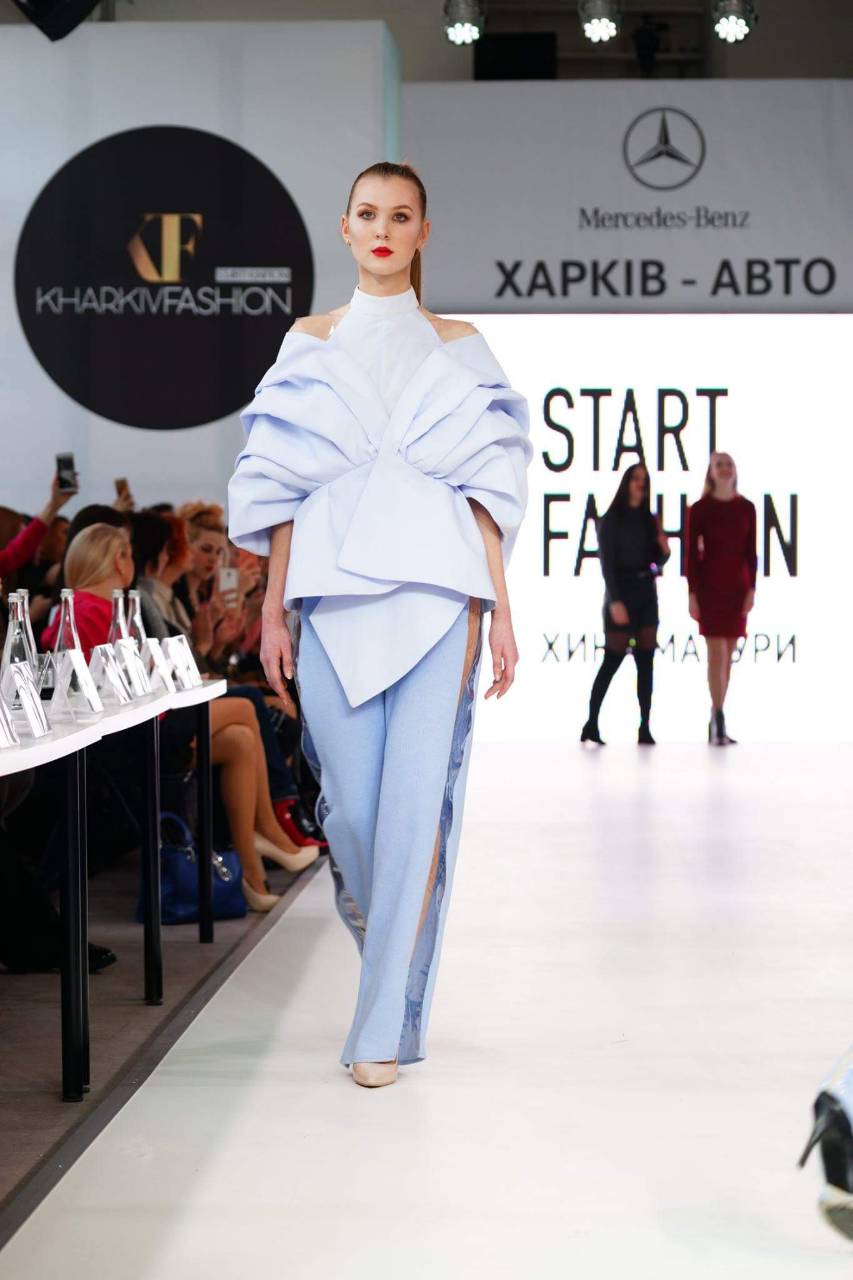 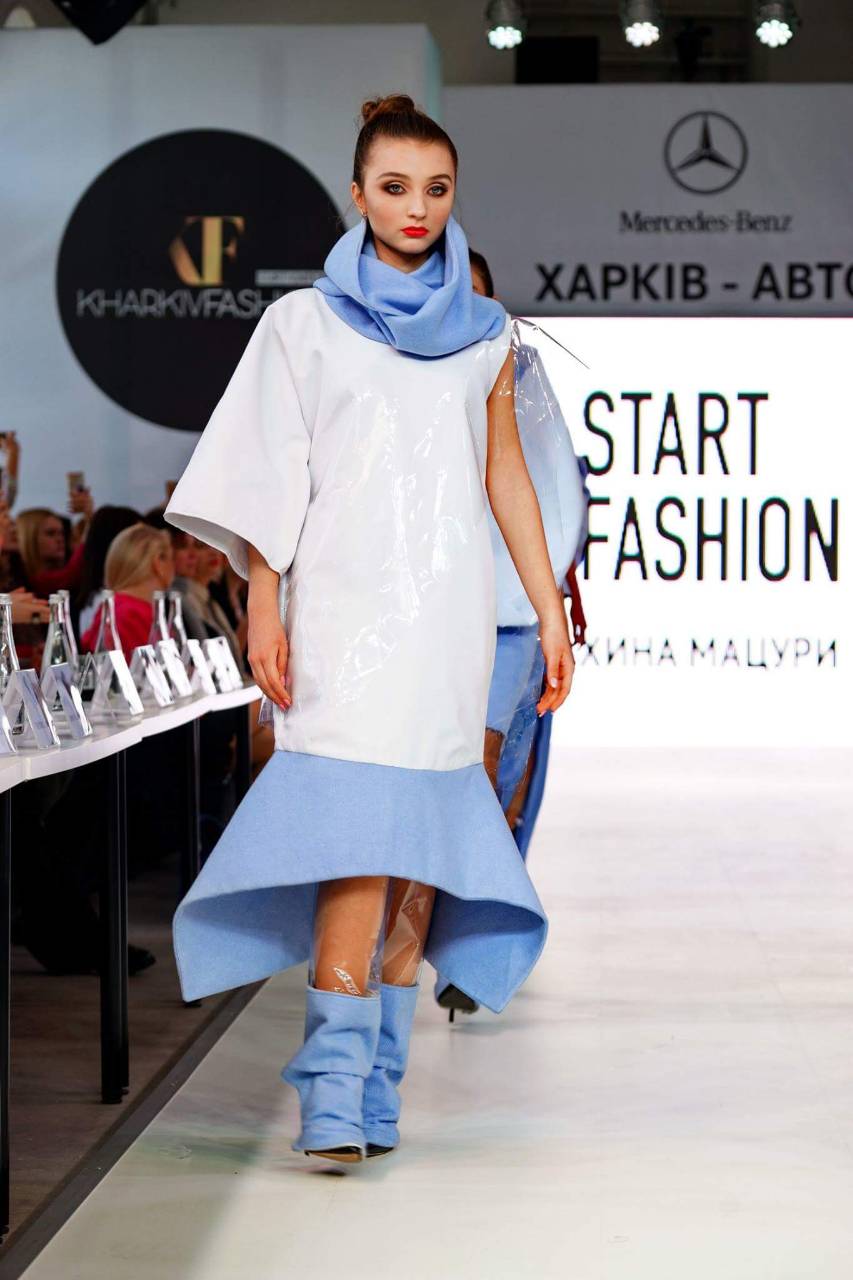 VIІІ Всеукраїнський конкурс студентів-дизайнерів одягу «Битва модельєрів-2018»
У  жовтні  2018 року у Львові відбувся                           VIІІ Всеукраїнський конкурс  студентів-дизайнерів одягу  «Битва модельєрів - 2018».  	Організатором конкурсу є Львівський коледж легкої промисловості  КНУТД.
	Студенти ДВНЗ «Харківський коледж текстилю та дизайну»  спеціалізації «Моделювання та конструювання промислових виробів» показали  свою фахову майстерність –
студентські колекції одягу «Культ», «Діти сонця»,  «Пробудження світанку» ,  «Хіна Мацурі» стали лауреатами конкурсу і були нагороджені Дипломами.
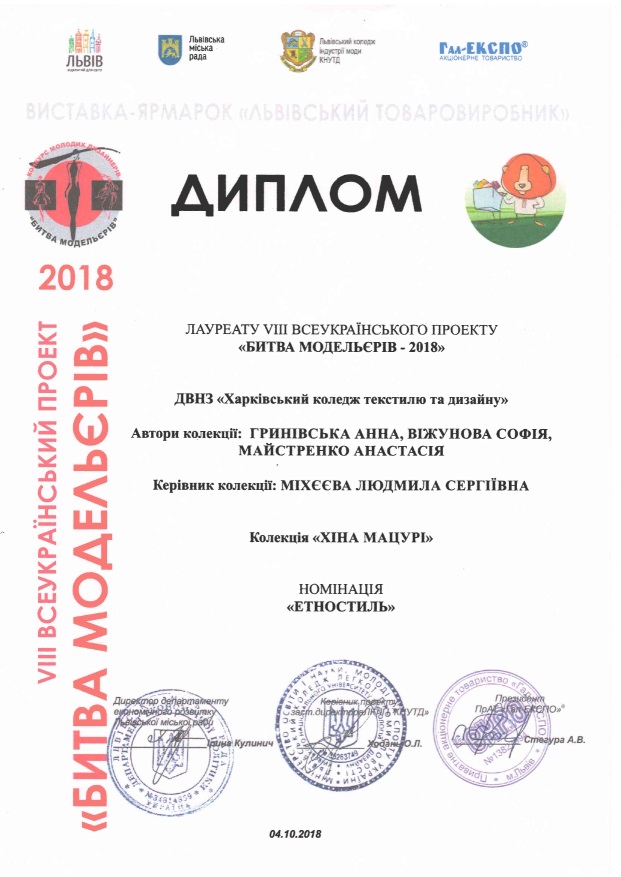 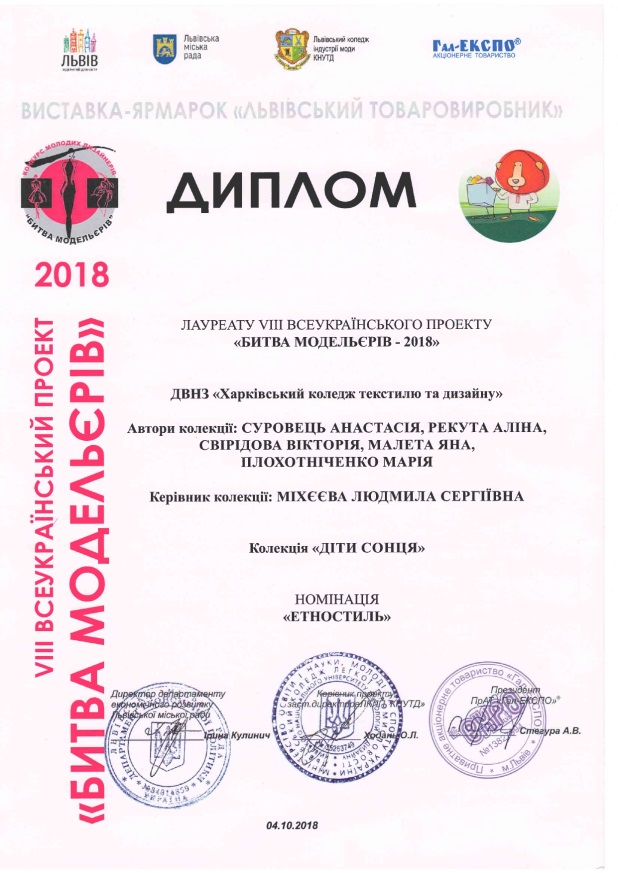 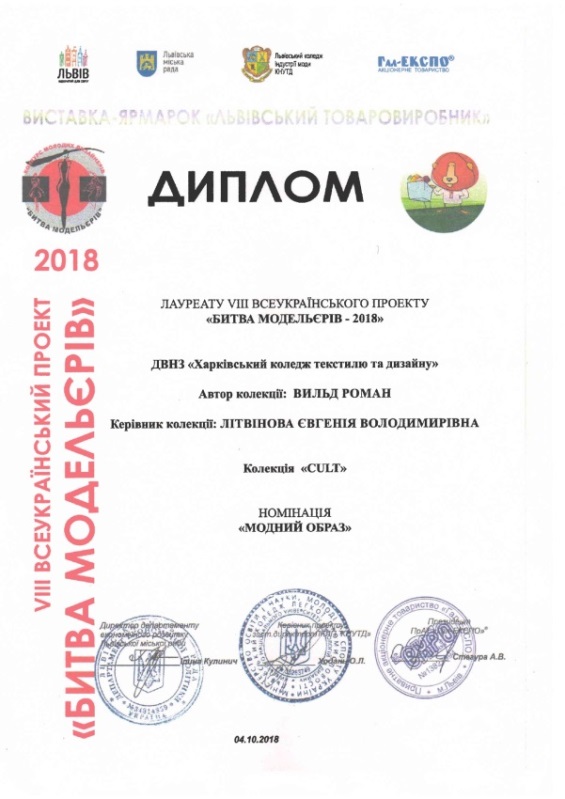 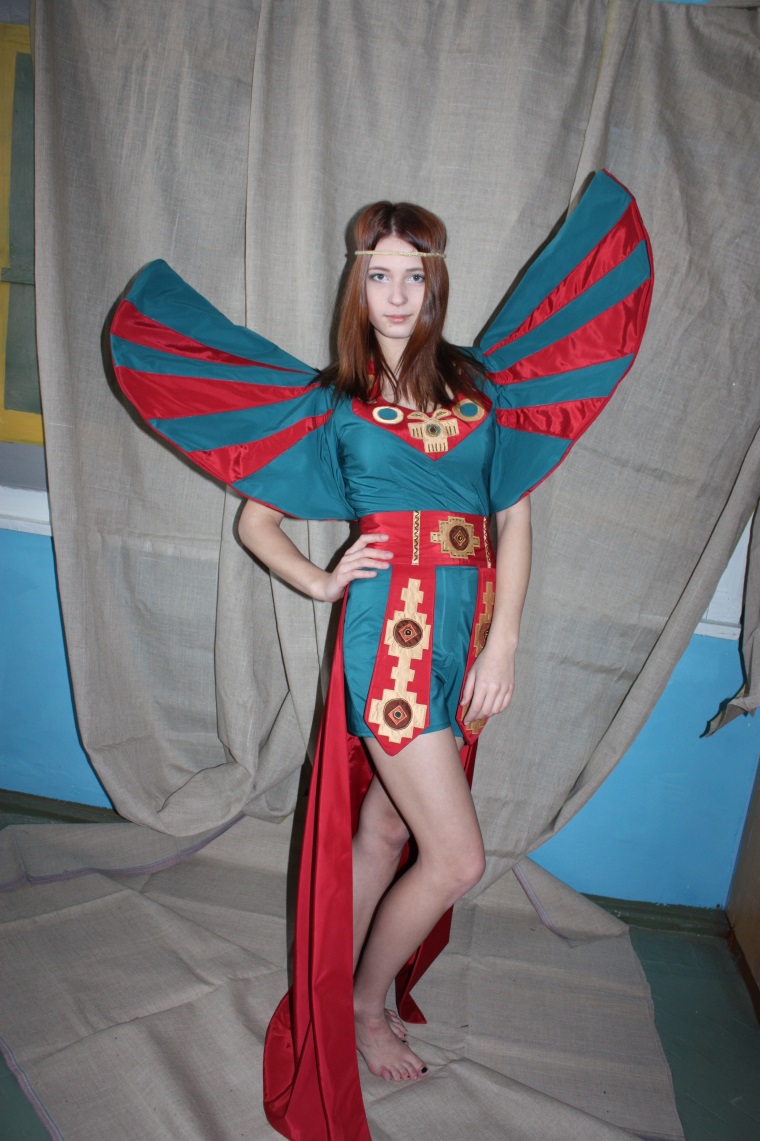 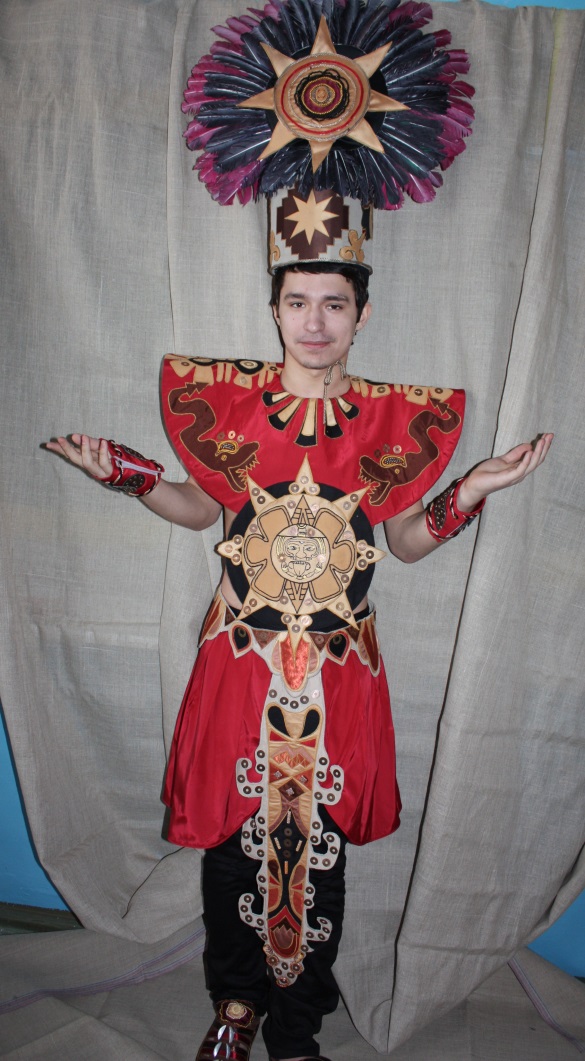 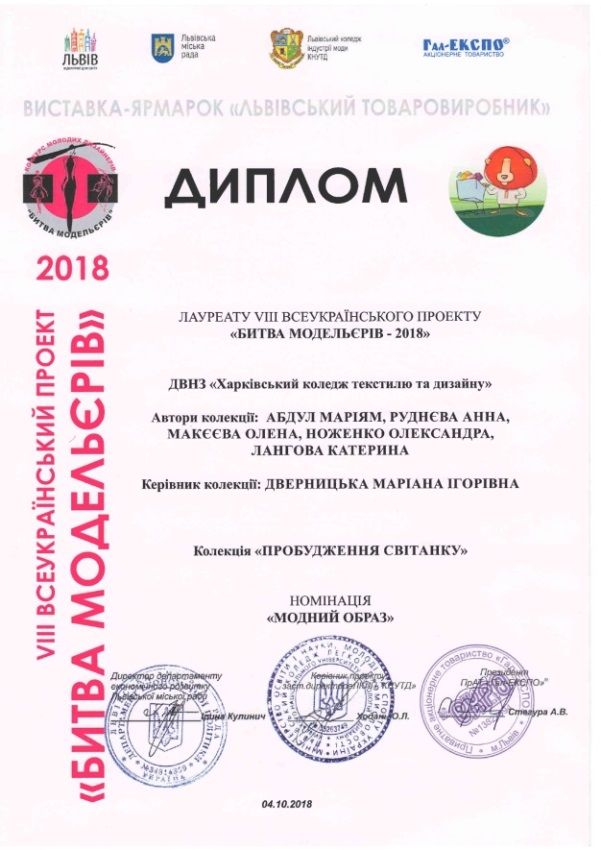 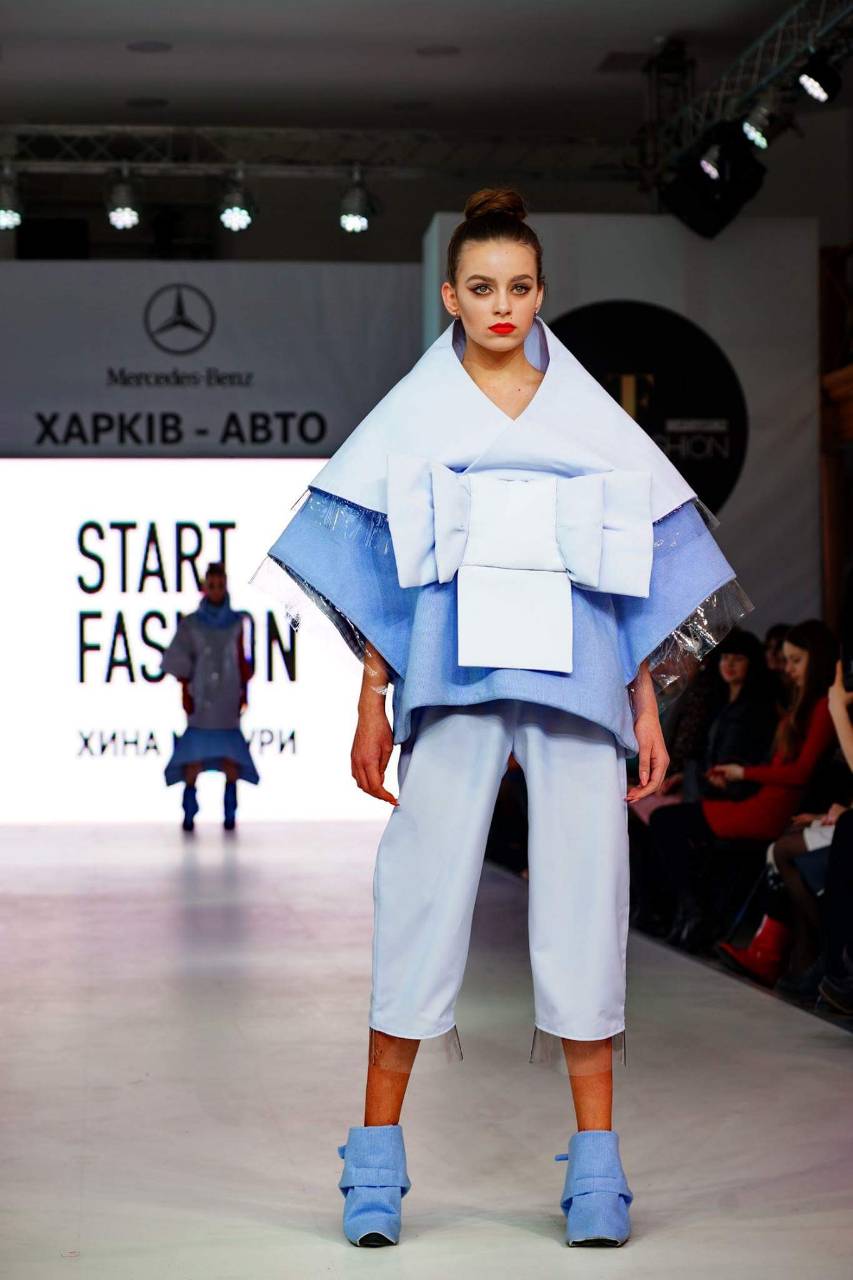 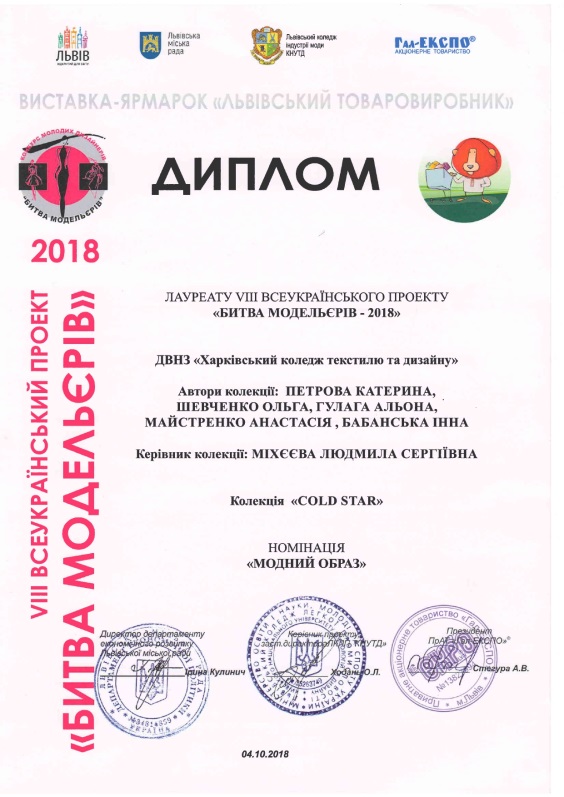 Фестиваль
 студентської моди 
«Весняні  ластівки - 2018»
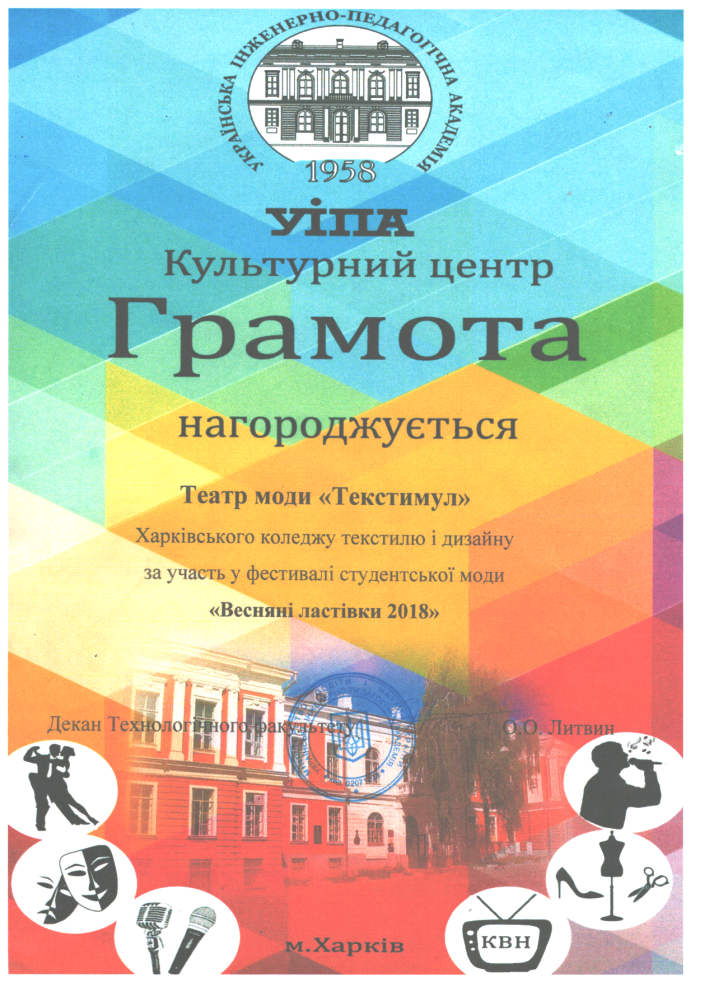 Українська інженерно-педагогічна академія в березні 2018 року організувала та провела 
Фестиваль студентської моди 
«Весняні ластівки - 2018», 
на якому свою фахову майстерність показали студенти коледжу спеціалізації «Моделювання та конструювання промислових виробів».
Студентські колекції одягу були високо оцінені журі фестивалю.
Державний вищий навчальний заклад «Харківський коледж текстилю та дизайну»  нагороджений грамотою фестивалю.
Міський конкурс художньої самодіяльності «Студентська весна - 2018»
Харківська міська рада, Департамент у справах сім’ї, молоді та спорту в березні      2018 року організували і провели  Міський конкурс художньої самодіяльності «Студентська весна 2018», де  свою фахову майстерність показали студенти спеціалізації «Моделювання та конструювання промислових виробів», які   посіли      І місце  в Оригінальному жанрі  та          І місце в Інструментальному жанрі.
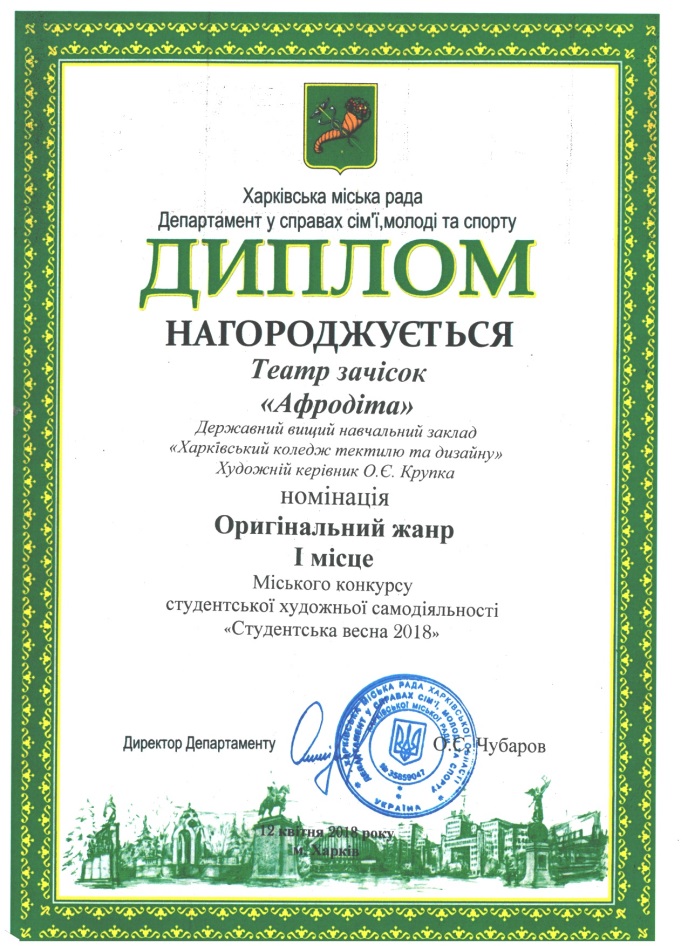 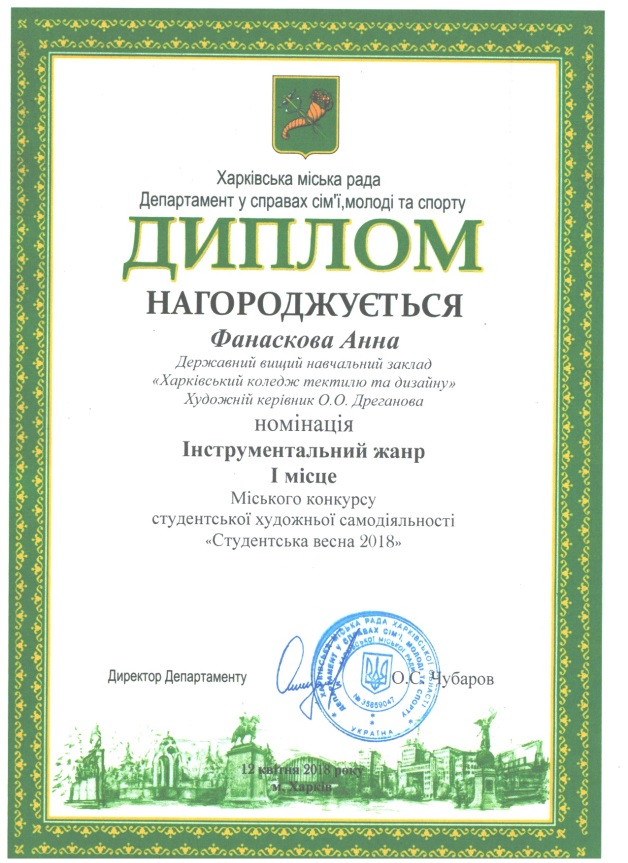 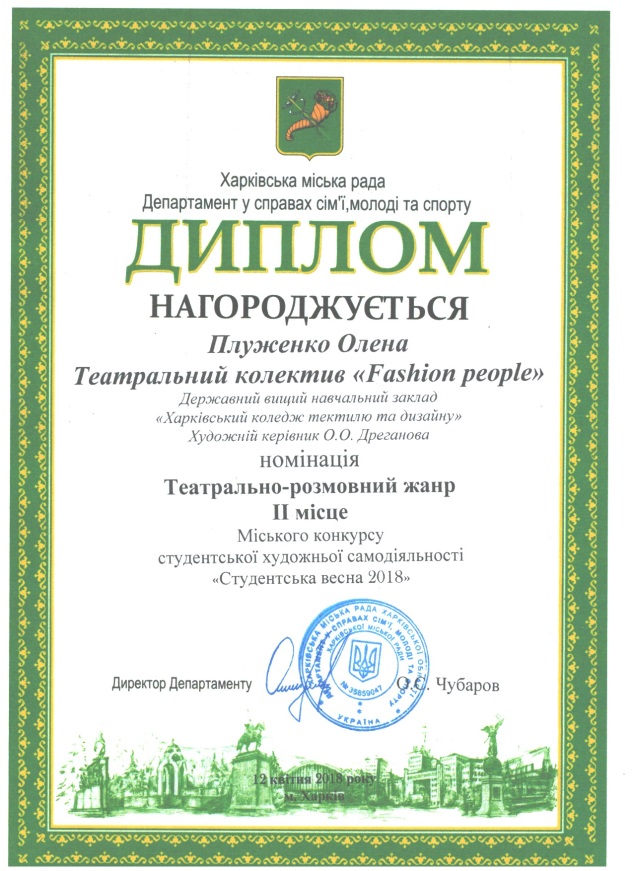 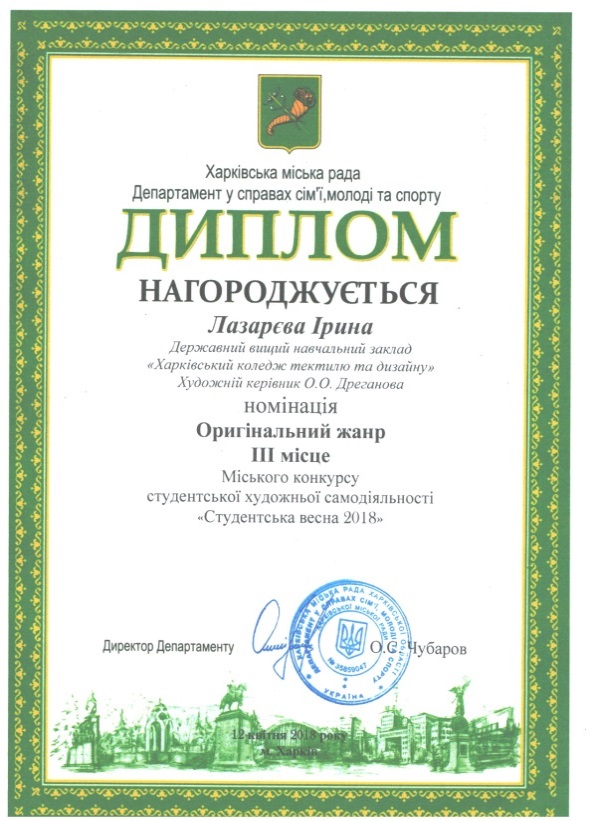 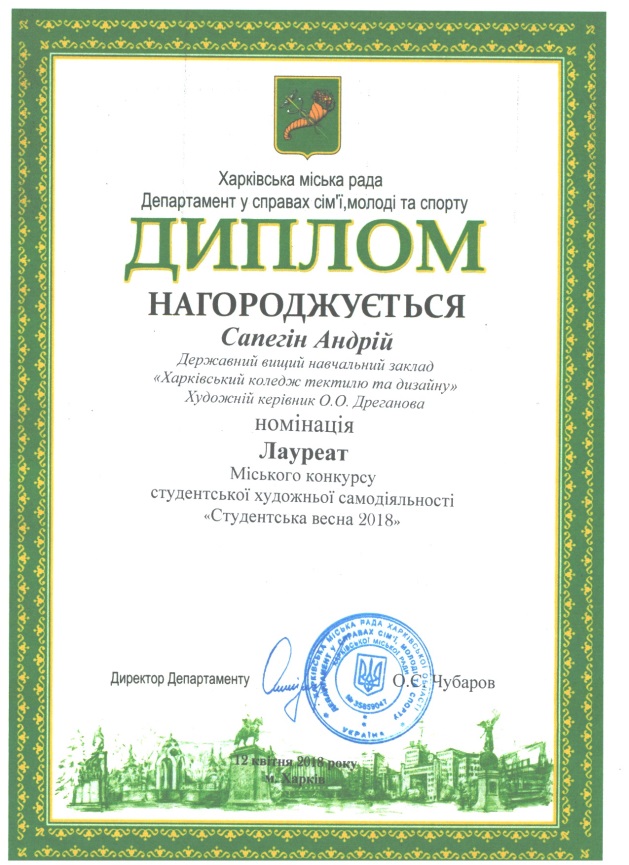 Міжнародний конкурс молодих дизайнерів «Україна квітуча 2018»
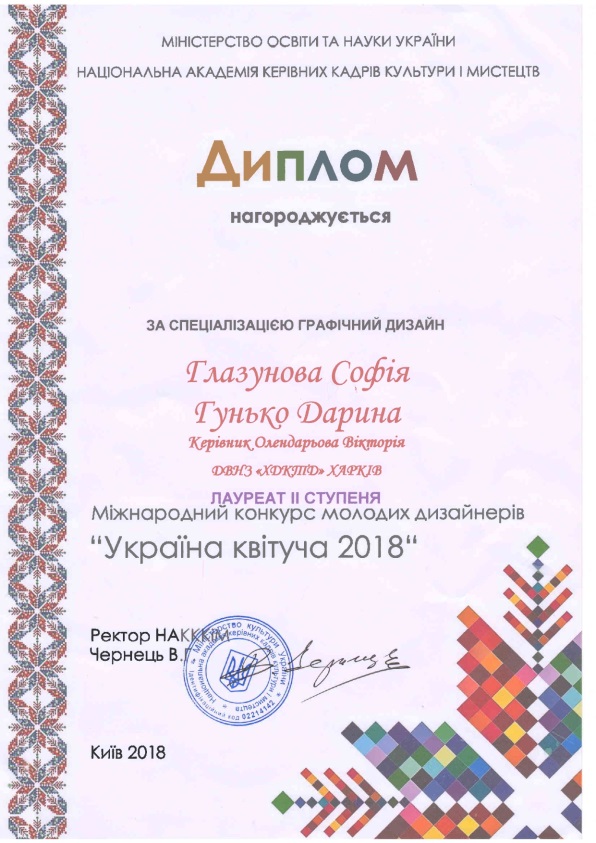 Національна академія керівних кадрів культури і мистецтв у січні 2018 року провела Міжнародний конкурс молодих дизайнерів «Україна квітуча 2018», на якому свої роботи представили студенти спеціалізації «Графічний дизайн». 	Студентки цієї спеціалізації Глазунова Софія і Гунько Дарина були нагороджені Дипломом                ІІ ступеня.
Конкурс ескізів костюму «Новорічна феєрія»
Харківська державна академія дизайну і мистецтв у грудні 2018 року організувала і провела конкурс ескізів костюму «Новорічна феєрія», в якому студенти спеціалізації «Графічний дизайн» Огородник А.,     Зеленська О., Вільд Р. посіли І місце; Гузовська О. посіла   ІІ місце.
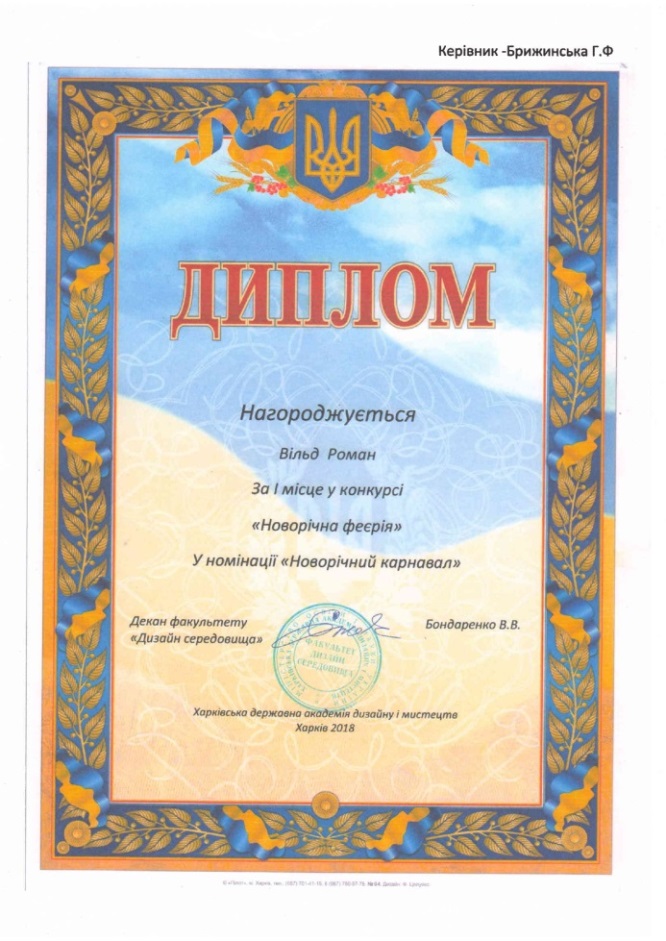 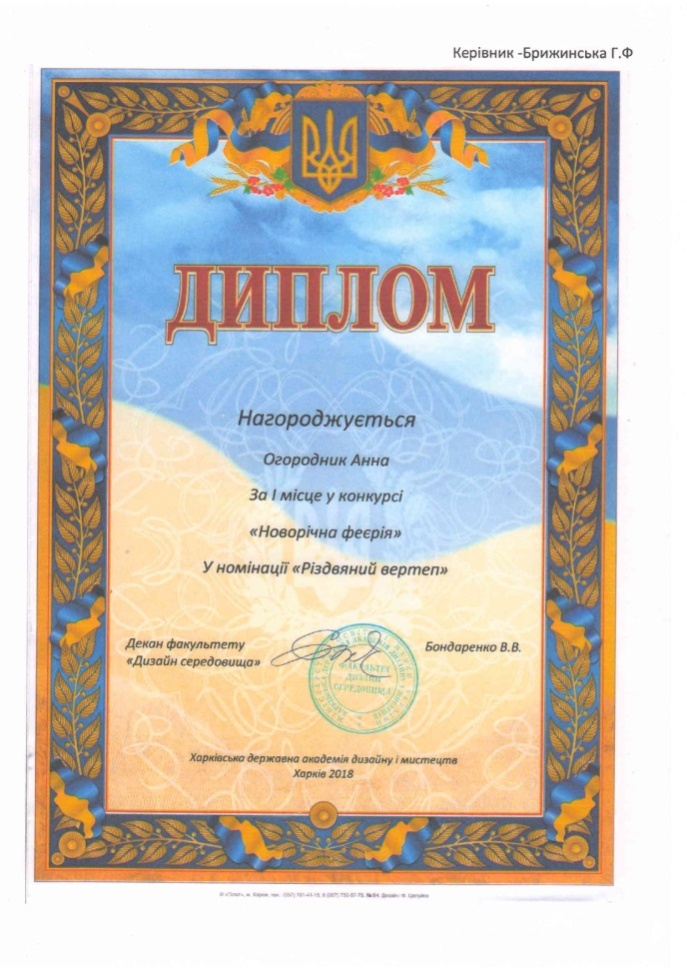 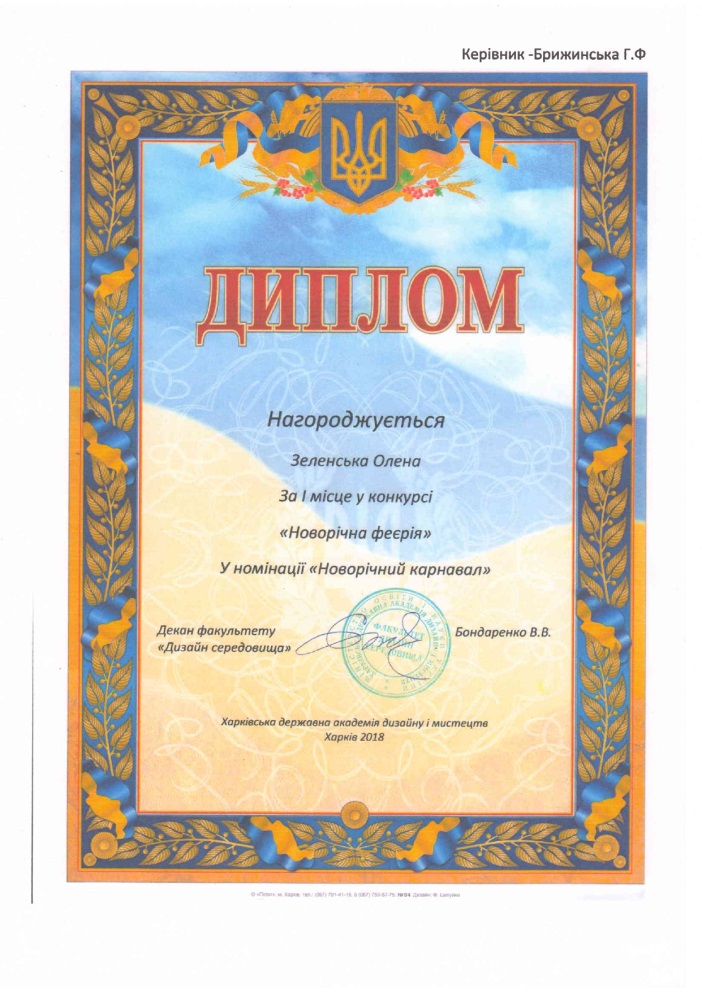 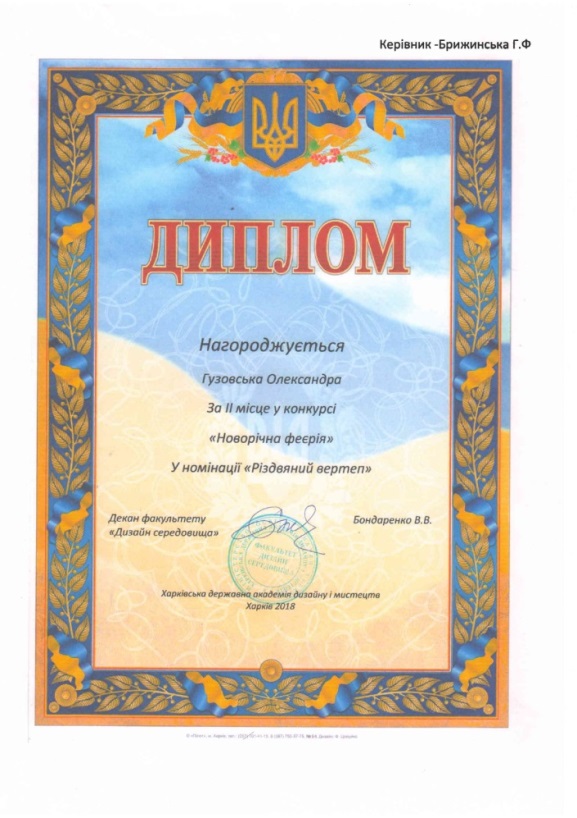 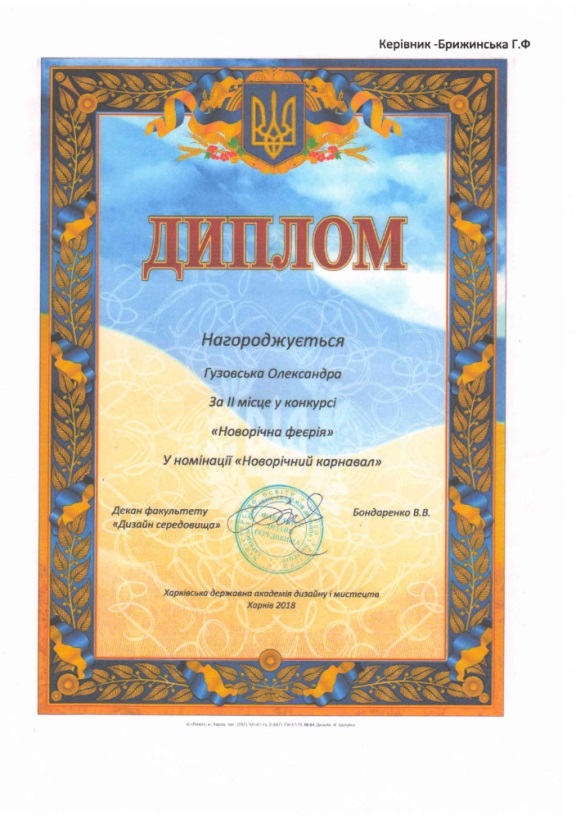 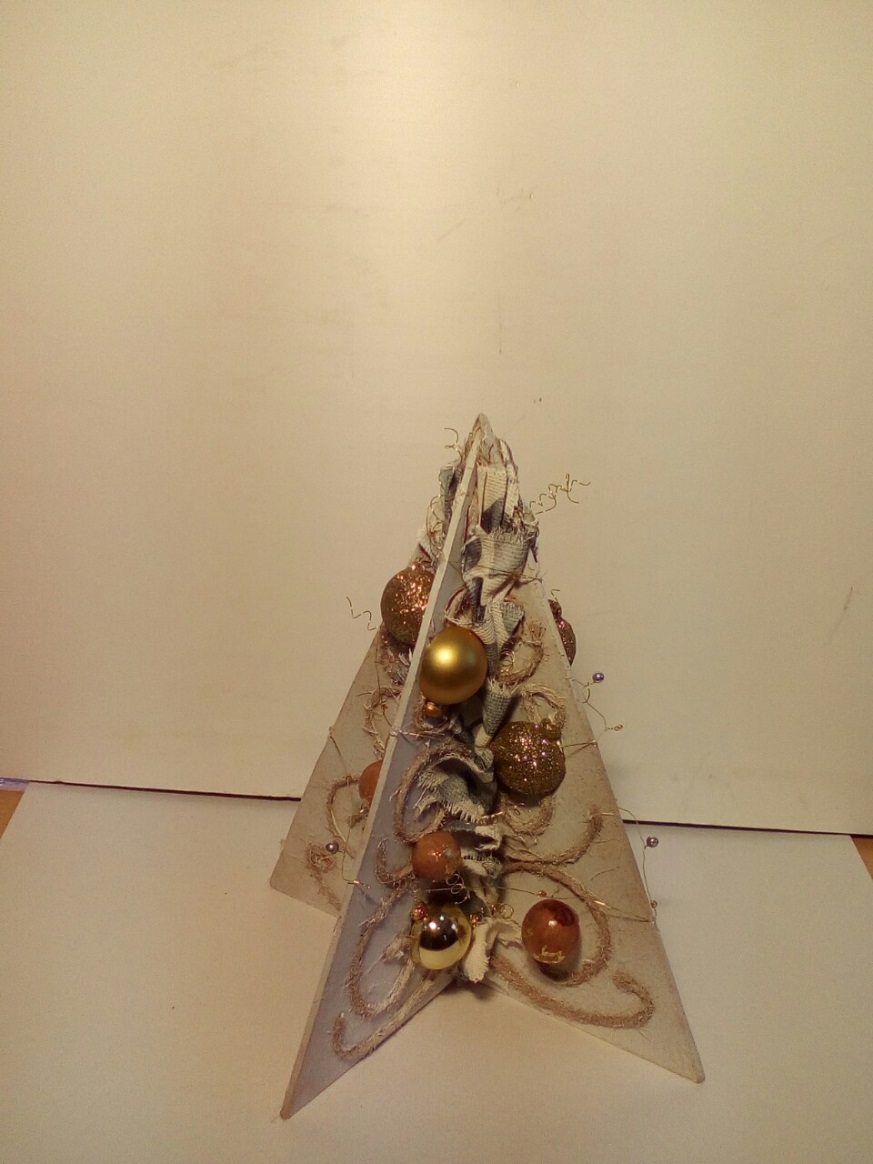 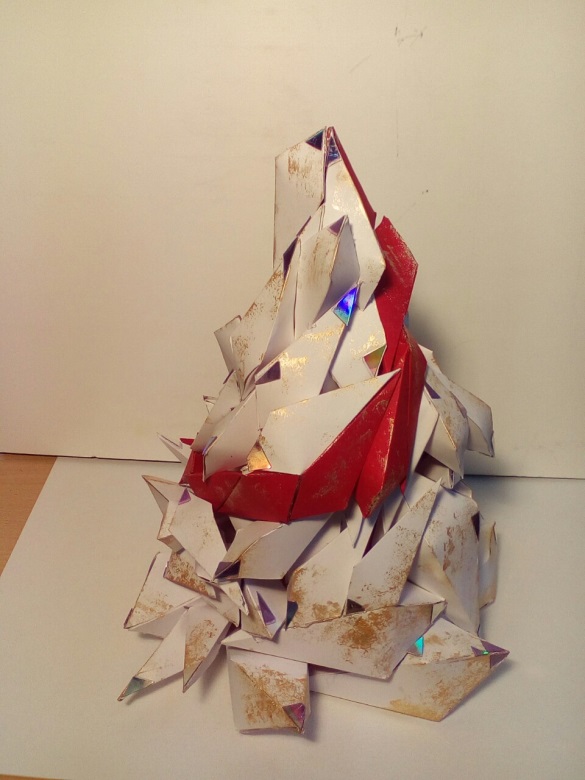 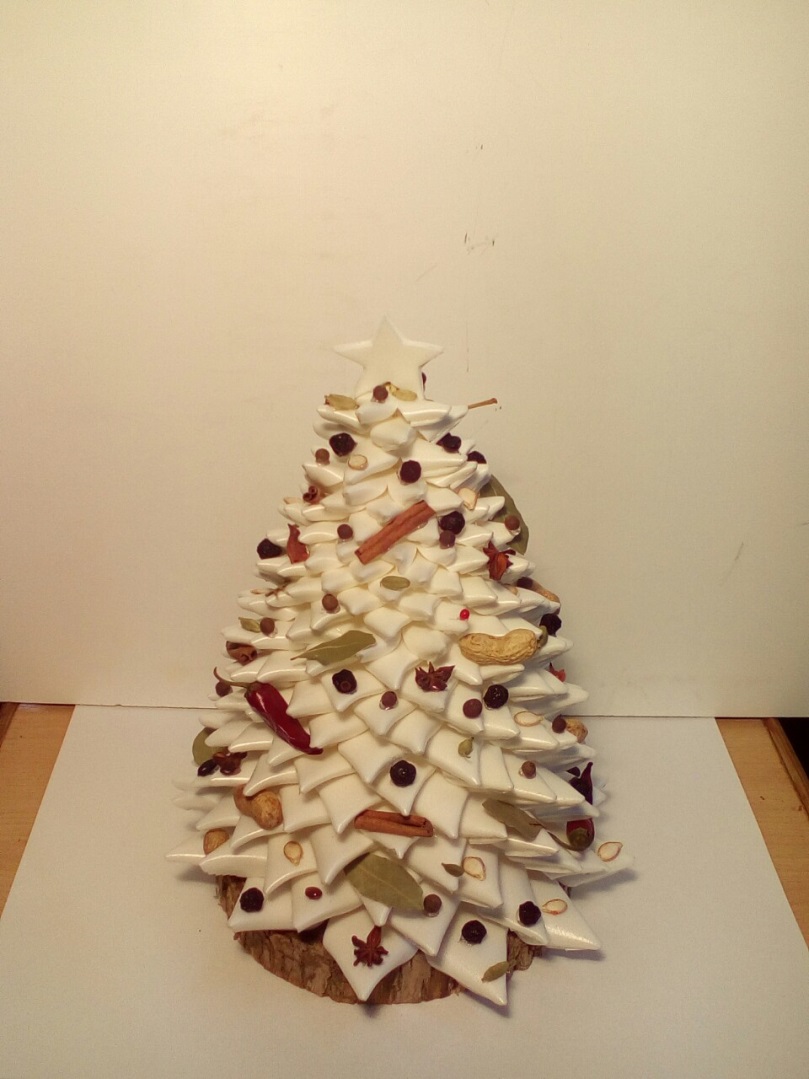 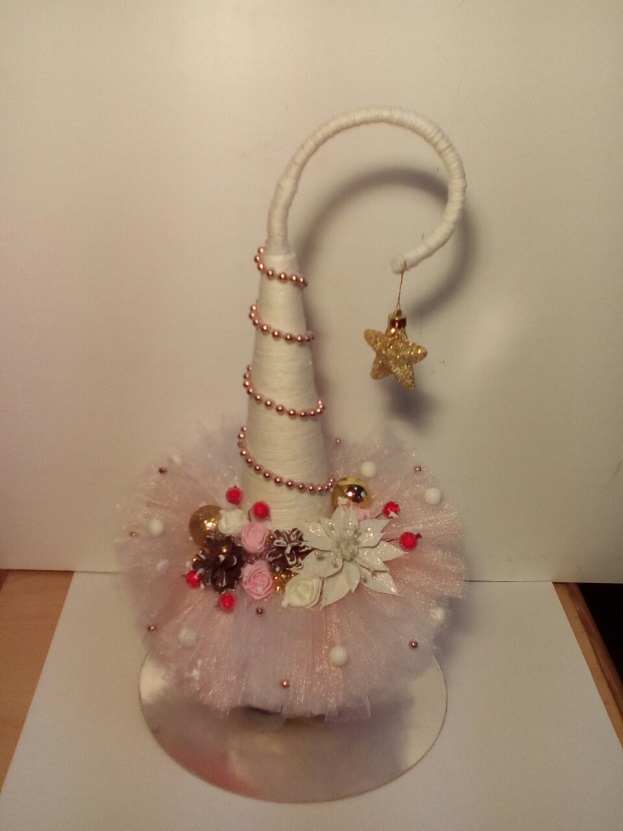 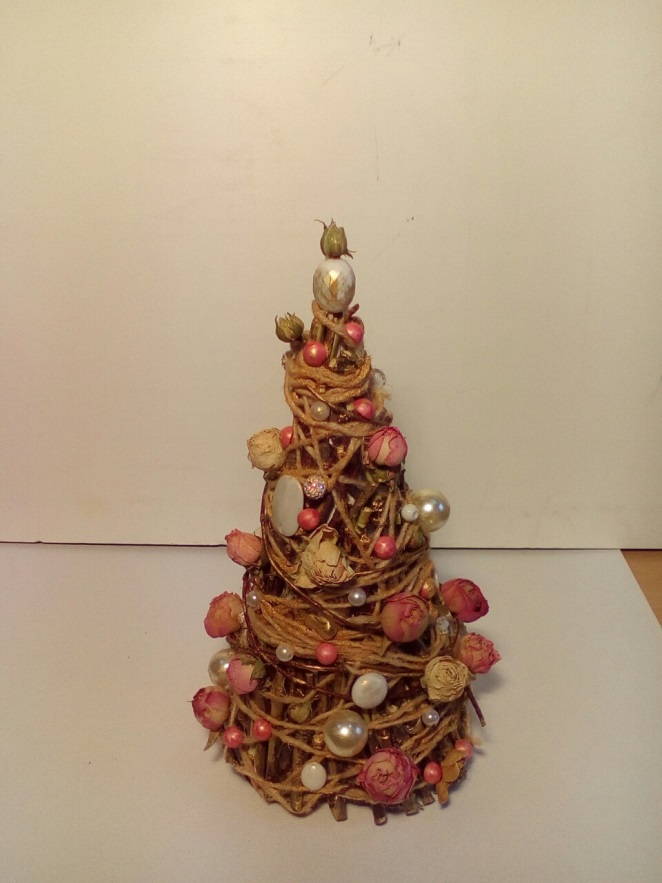 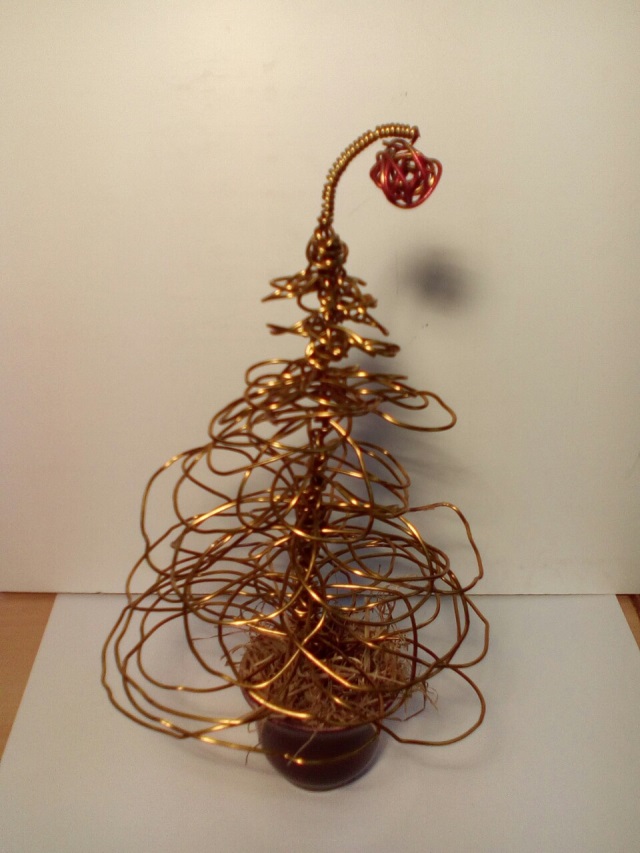 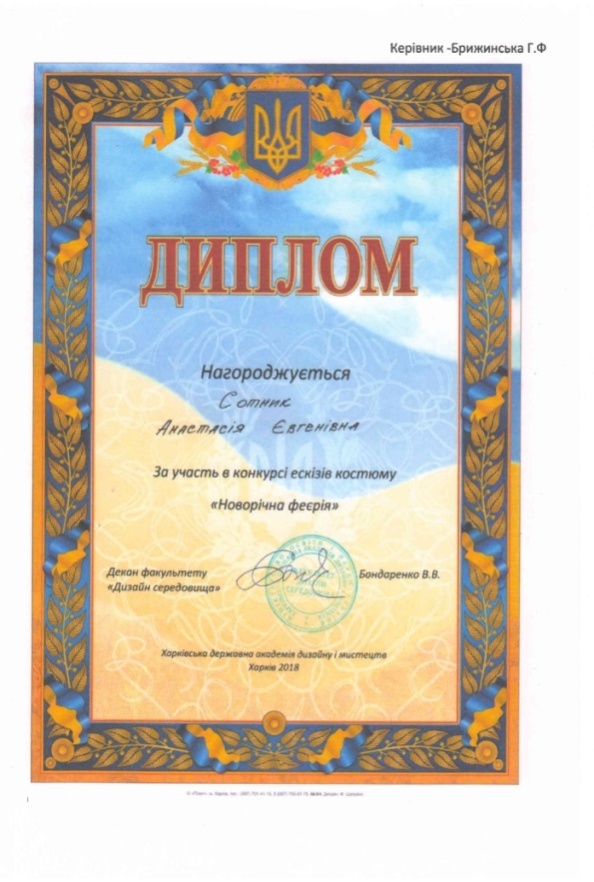 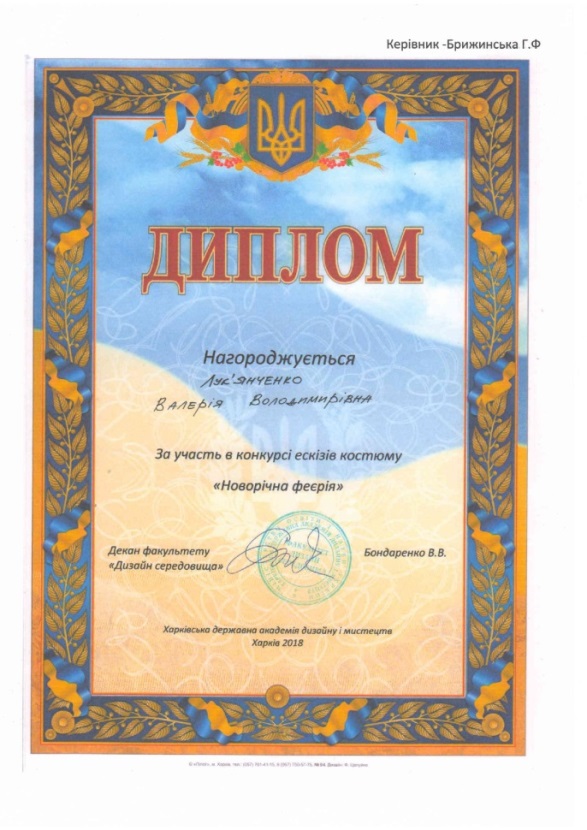 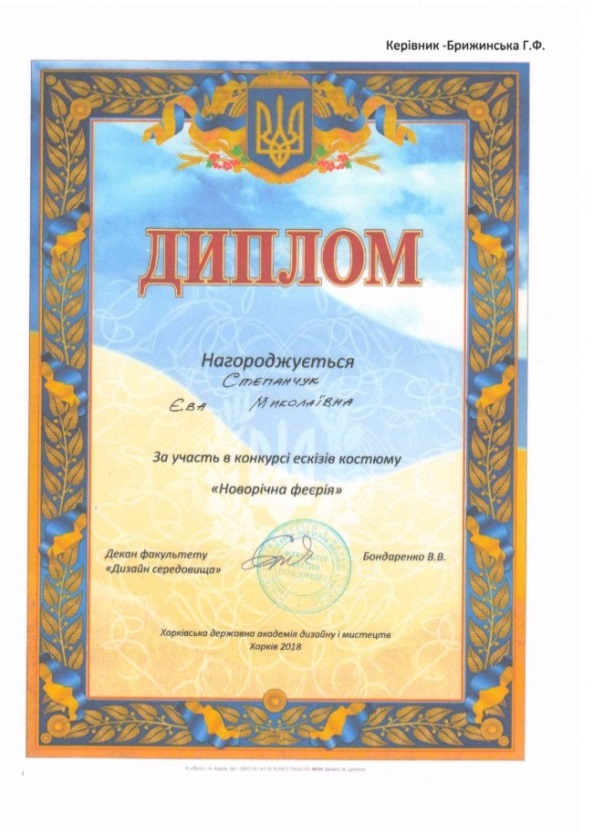 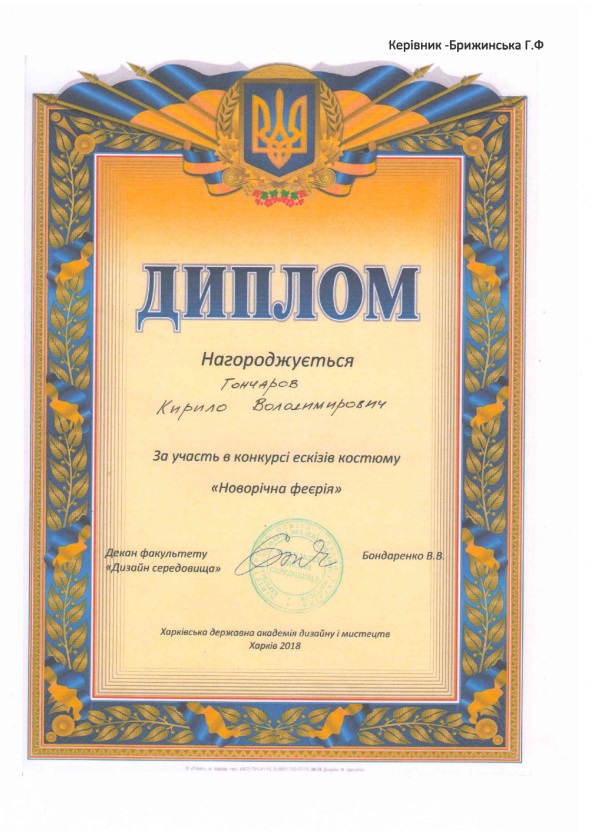 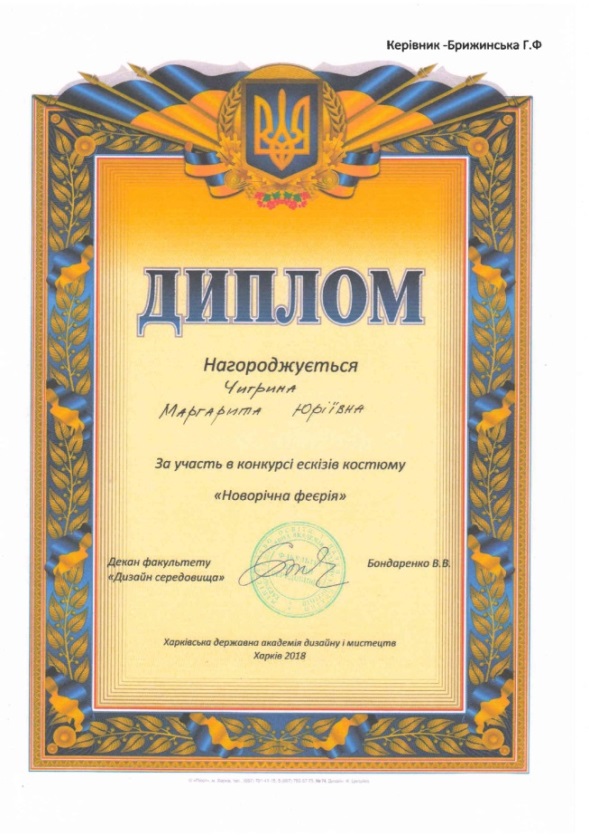 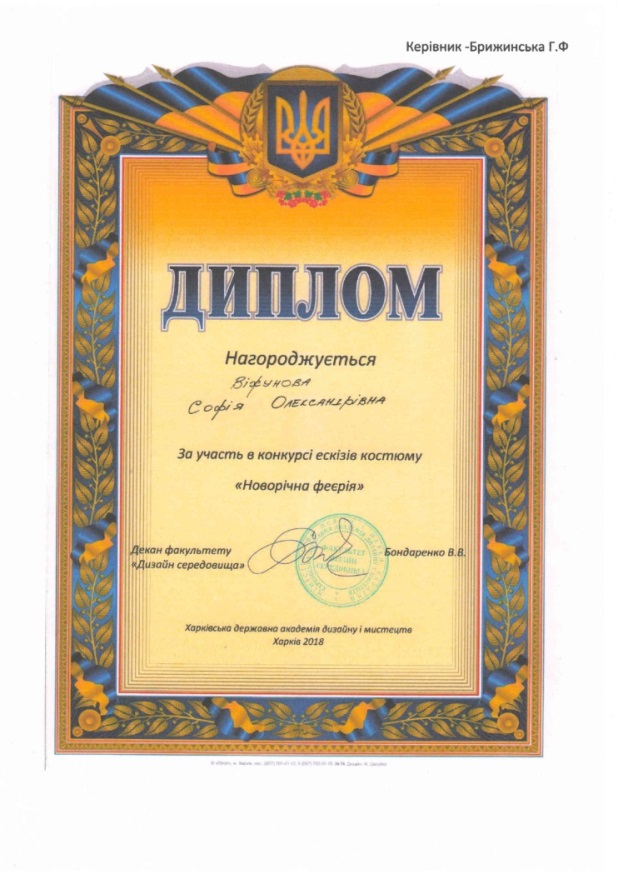 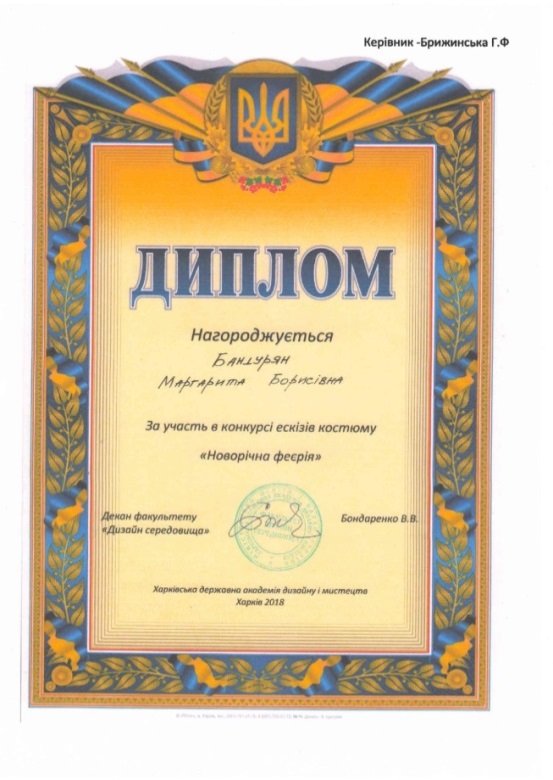 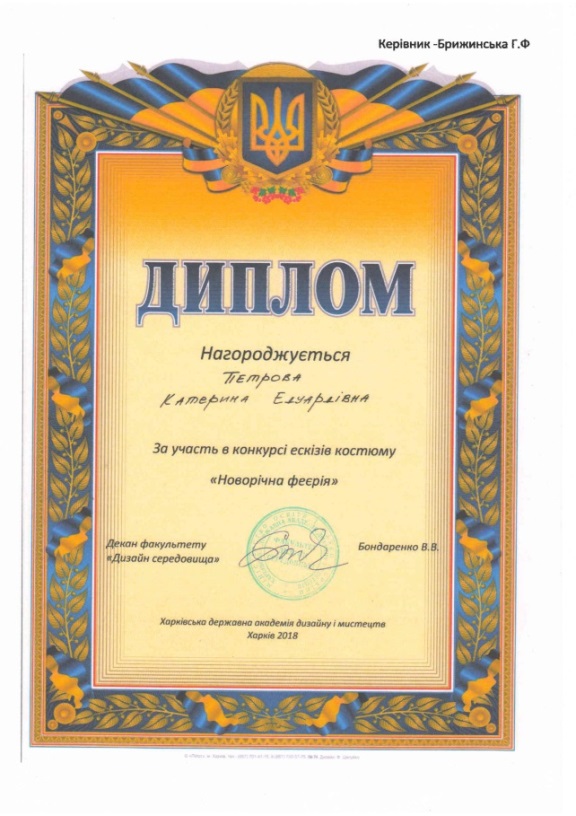 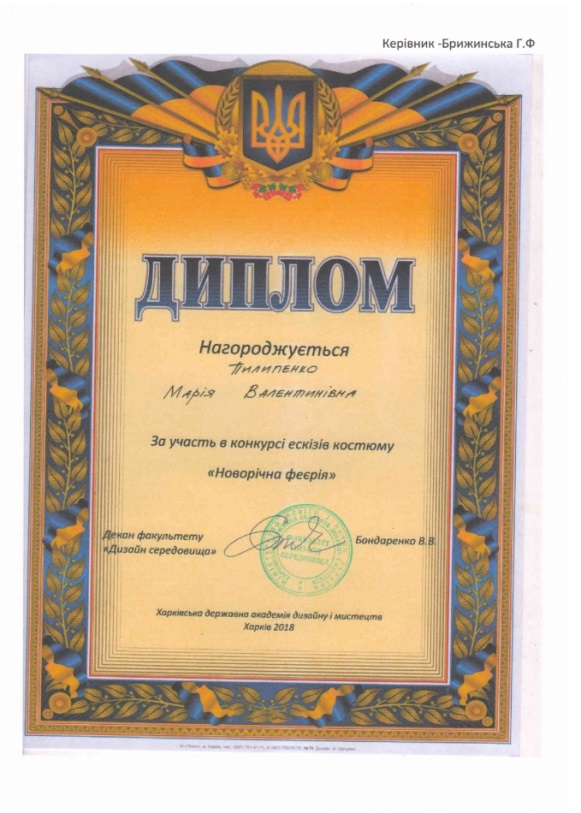 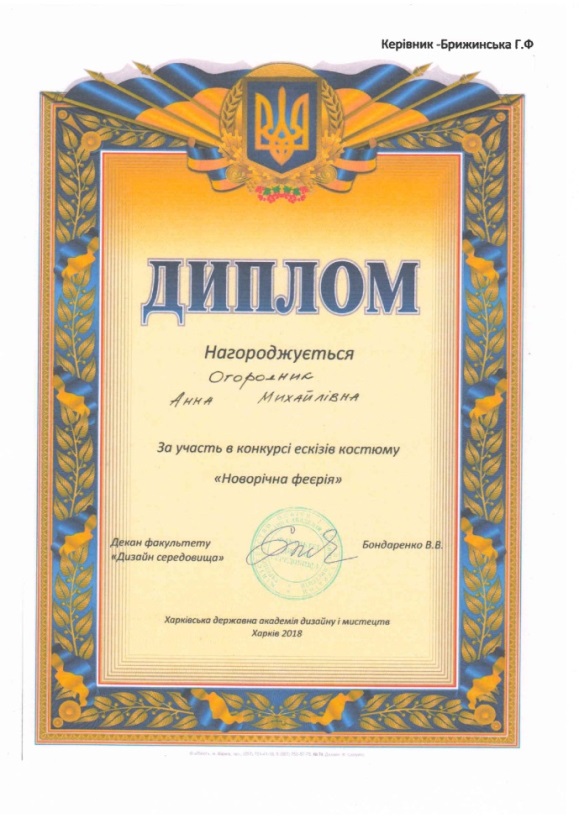 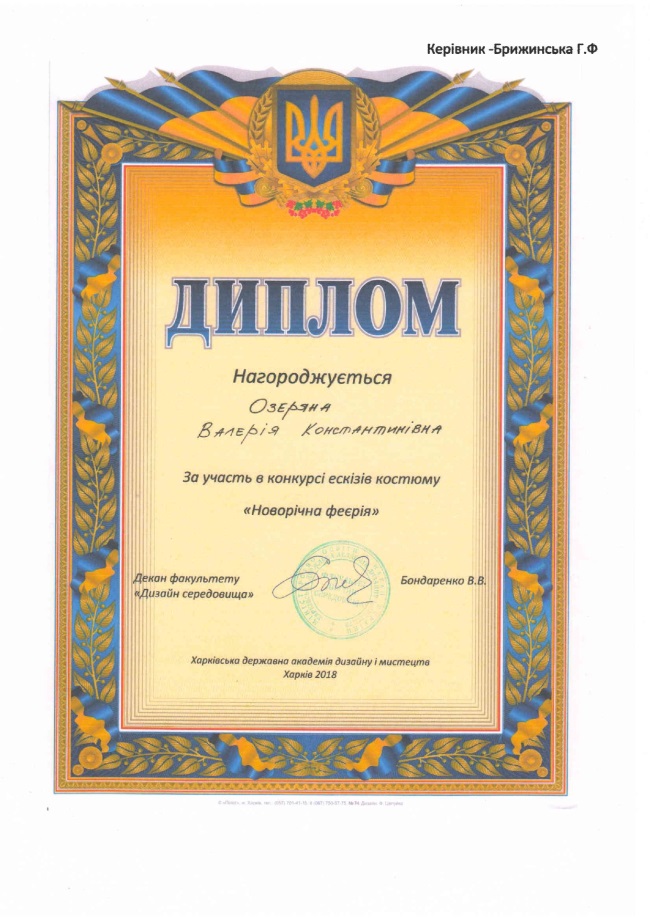 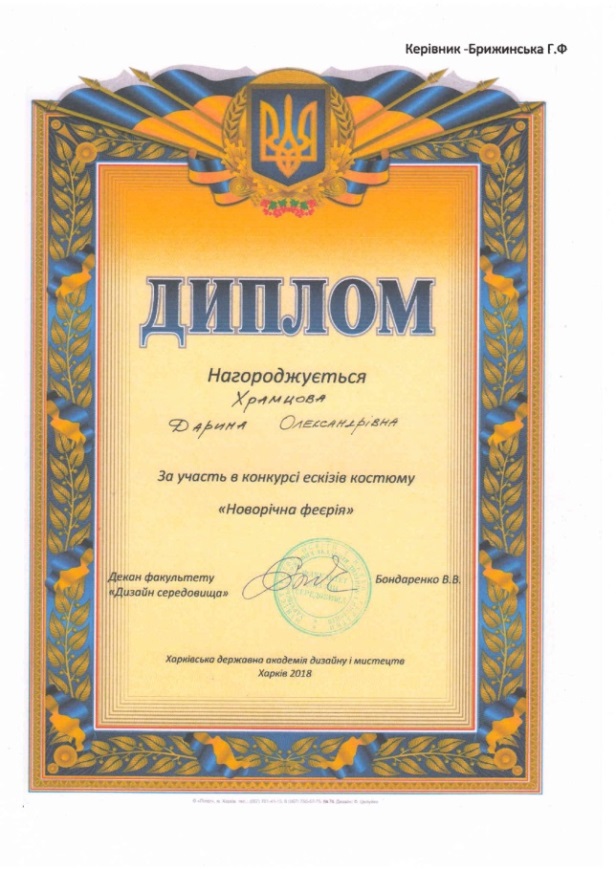 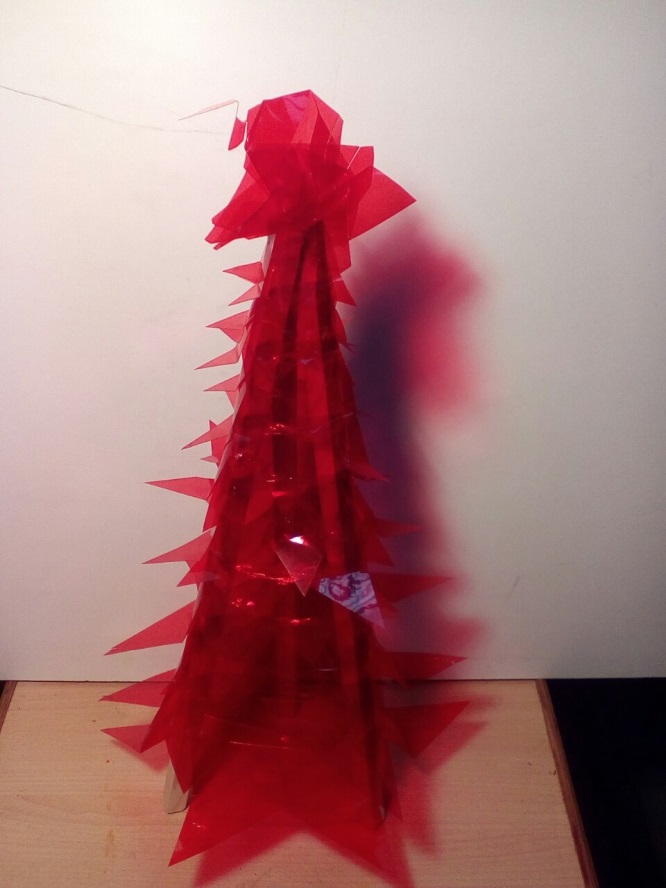 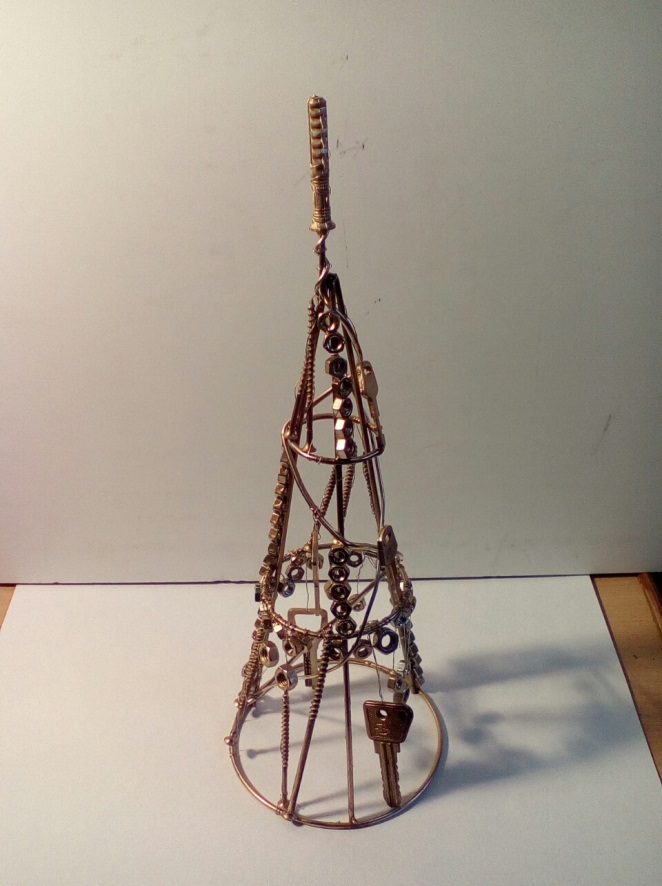 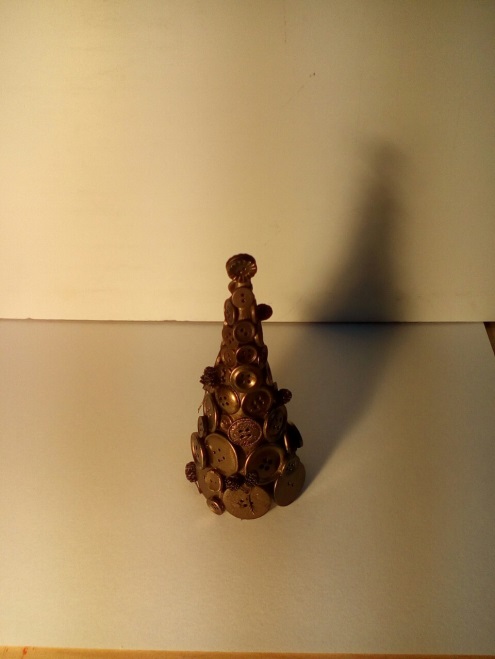 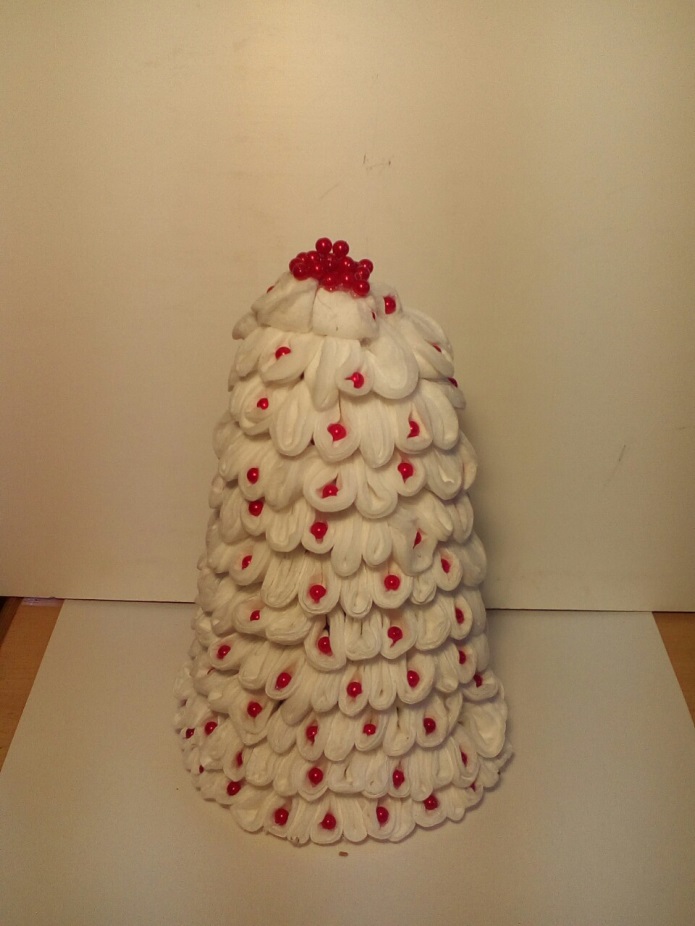 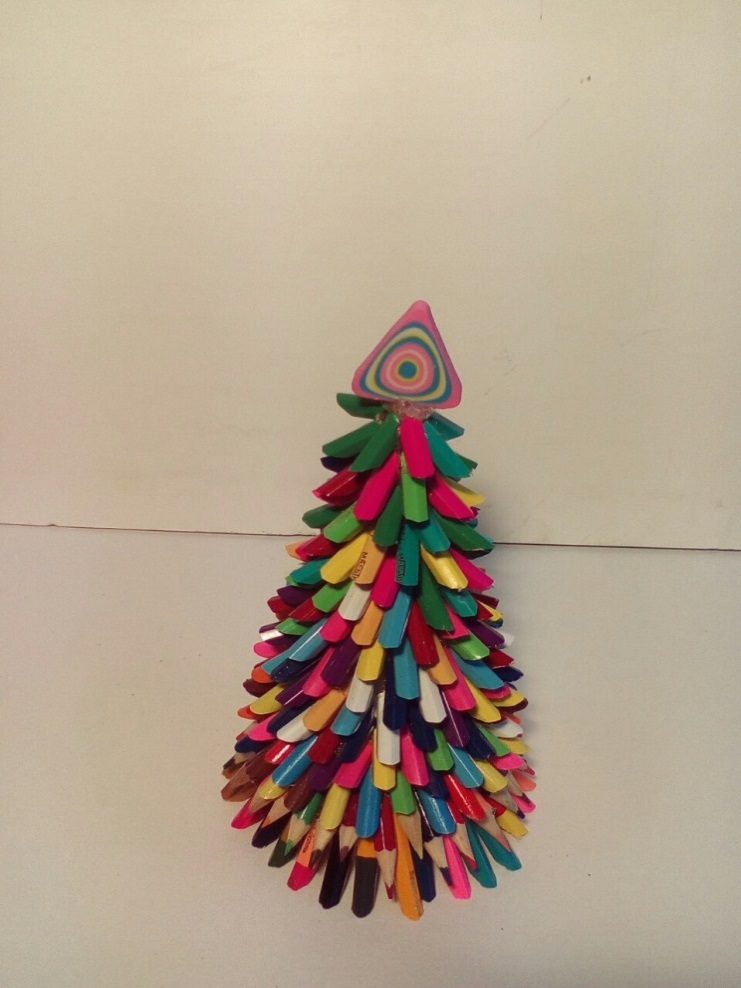 Відбірковий тур Чемпіонату Союзу перукарів України з перукарського мистецтва 2018
У 2018 року в Харкові
пройшов Відбірковий тур Чемпіонату Союзу перукарів України з перукарського мистецтва, макіяжу і нігтьової естетики 
«Весняний кубок Харкова 2018».
Студенти коледжу спеціалізації «Перукарське мистецтво та декоративна косметика» під керівництвом викладачів 
Крупки О.Є., Коннової Т.А. взяли участь і відбірковому турі та посіли 
11 призових місць у різних номінаціях.
Поздоровляємо наших переможців і бажаємо подальшого розвитку 
фахової майстерності.
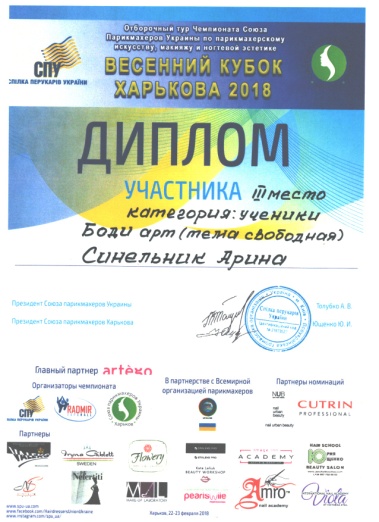 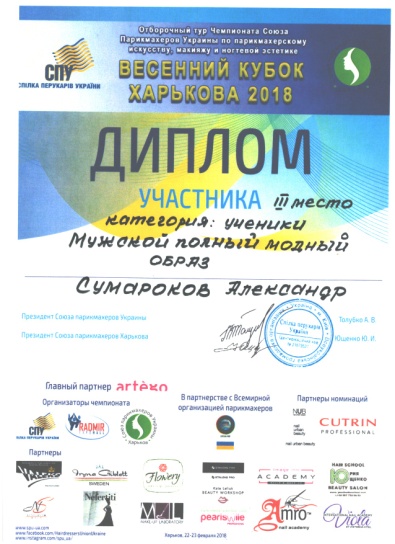 Відбірковий тур Чемпіонату Союзу перукарів України з перукарського мистецтва 2018
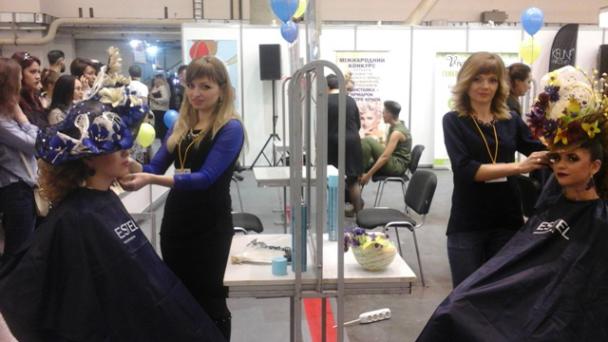 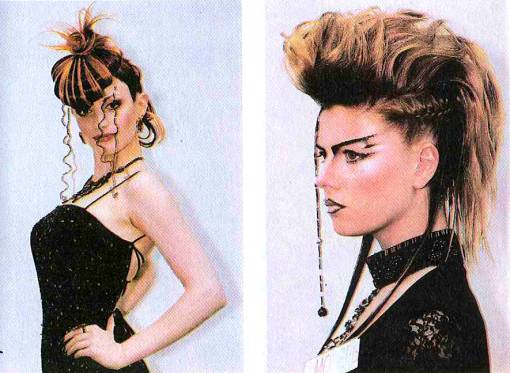 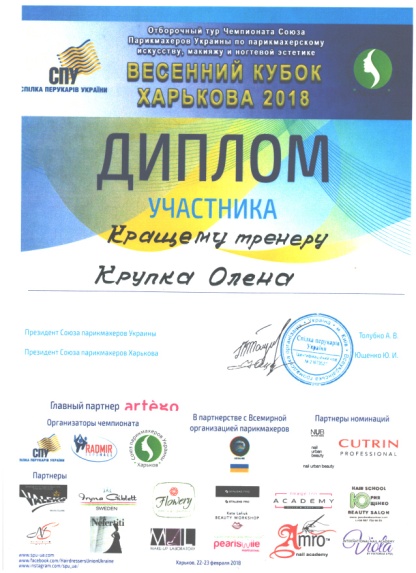 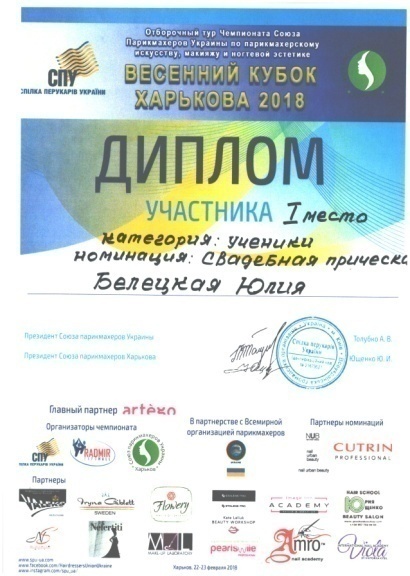 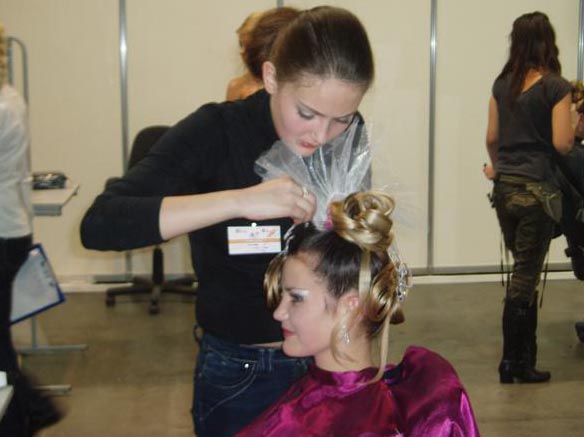 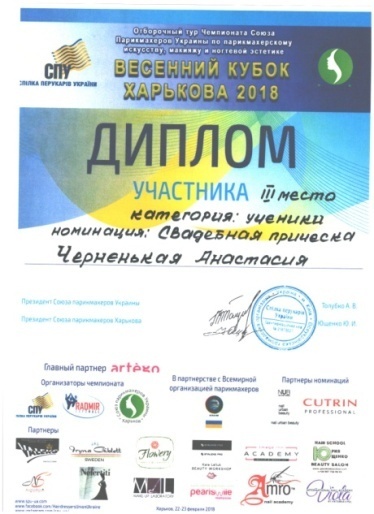 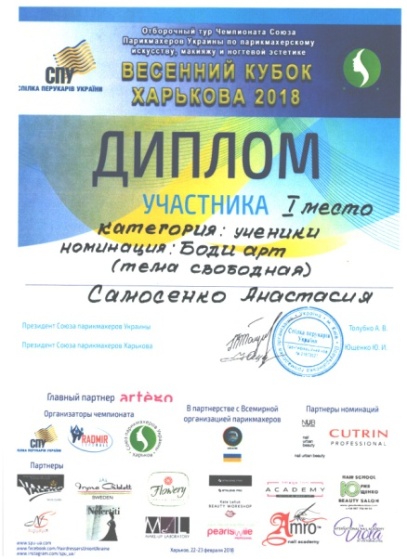 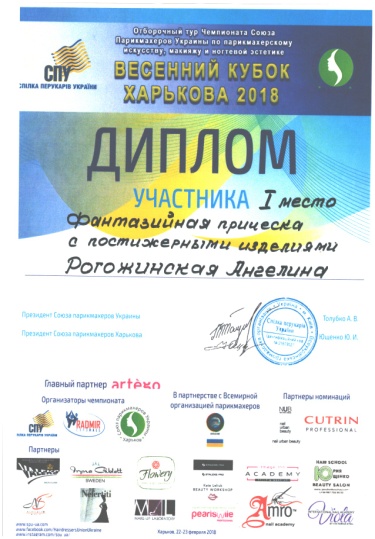 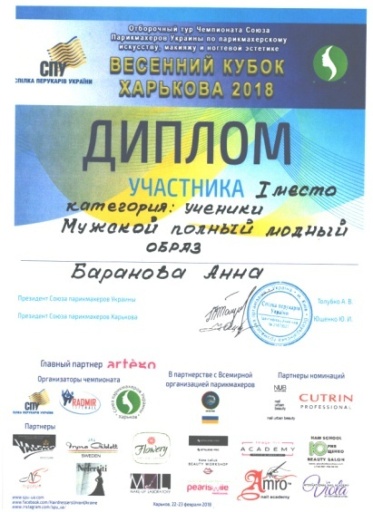 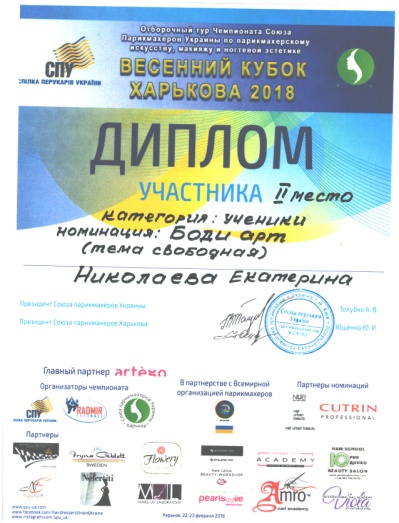 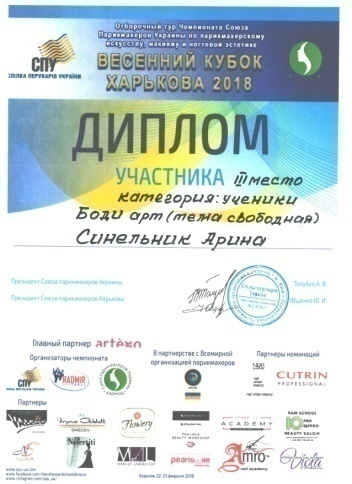 ІІ регіональний турнір з фінансової грамотності«Business    sharks»
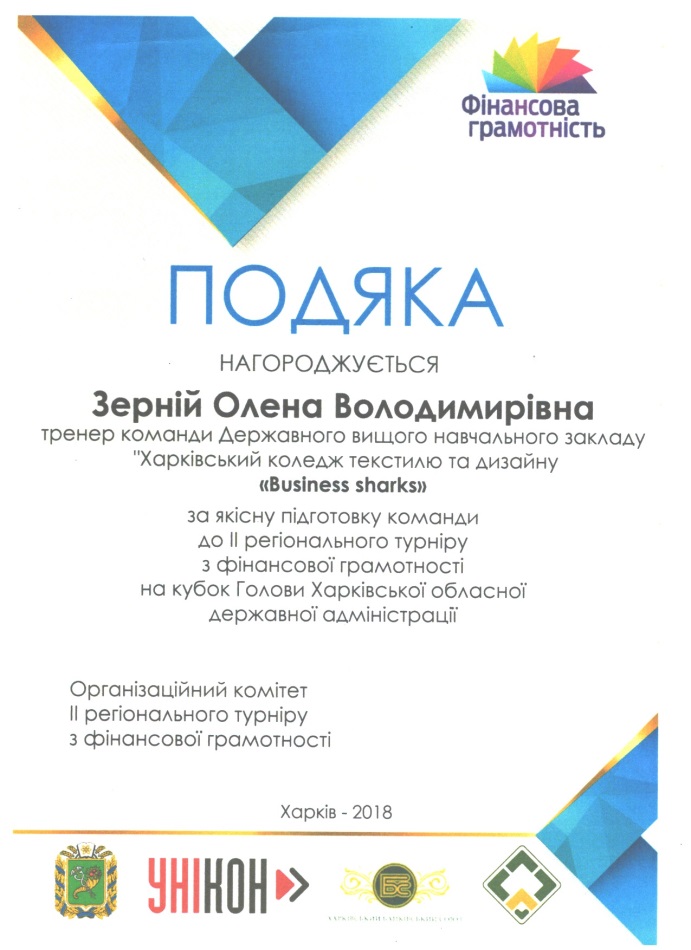 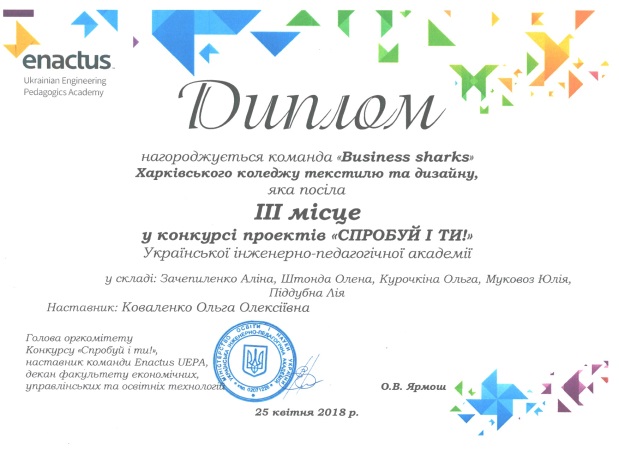 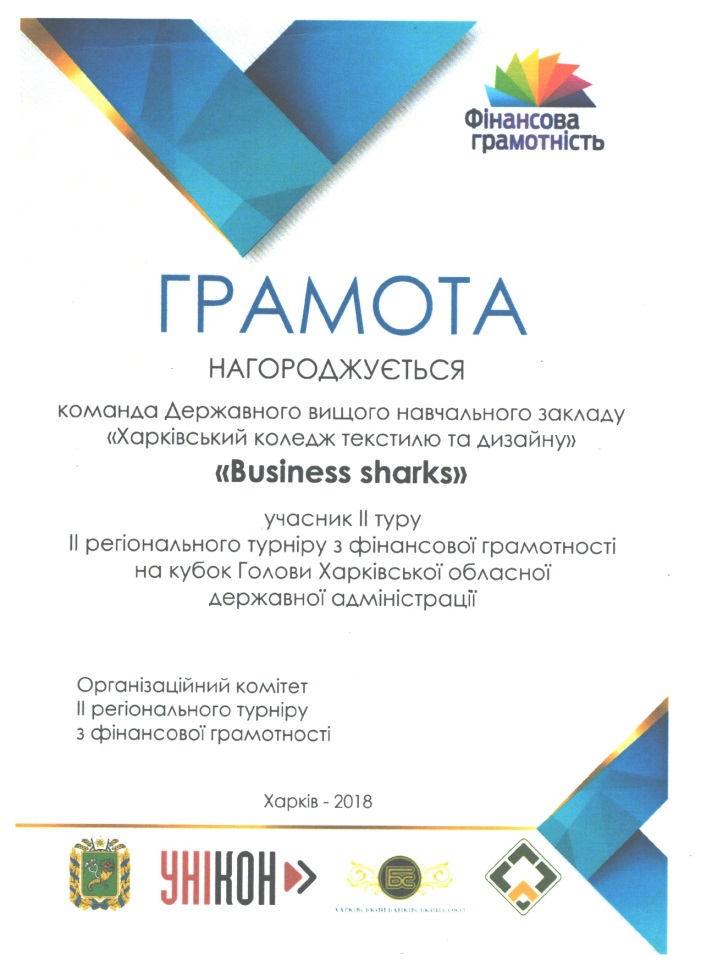 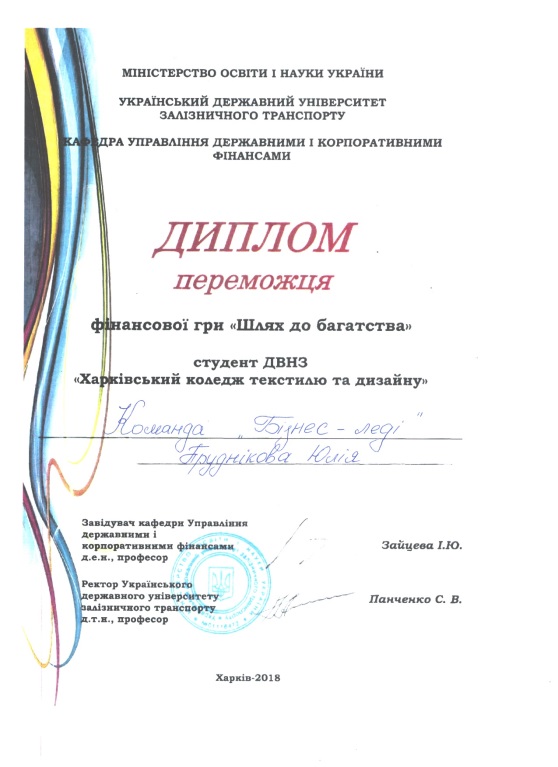 Фінансова гра «Шлях до багатства»
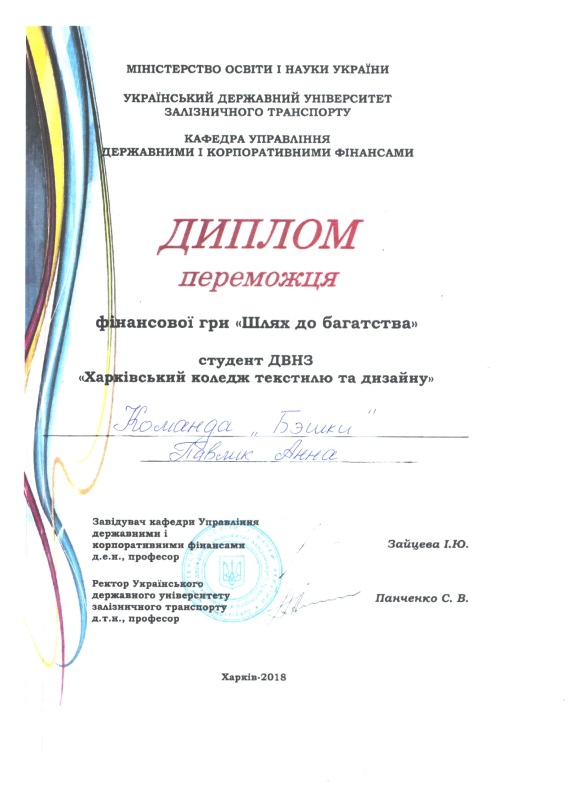 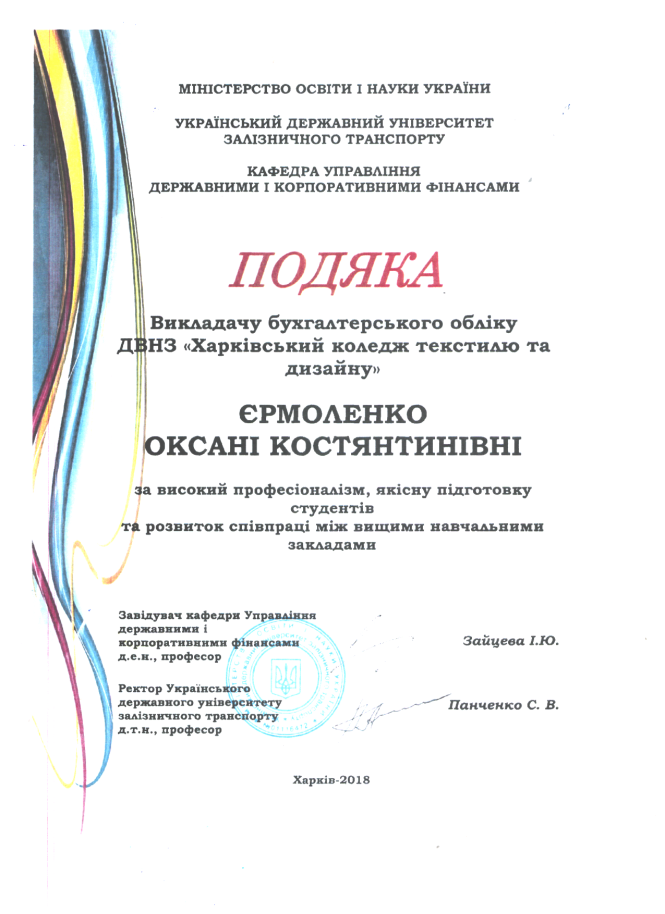 Обласна студентська олімпіада за спеціальністю «Бухгалтерський облік»
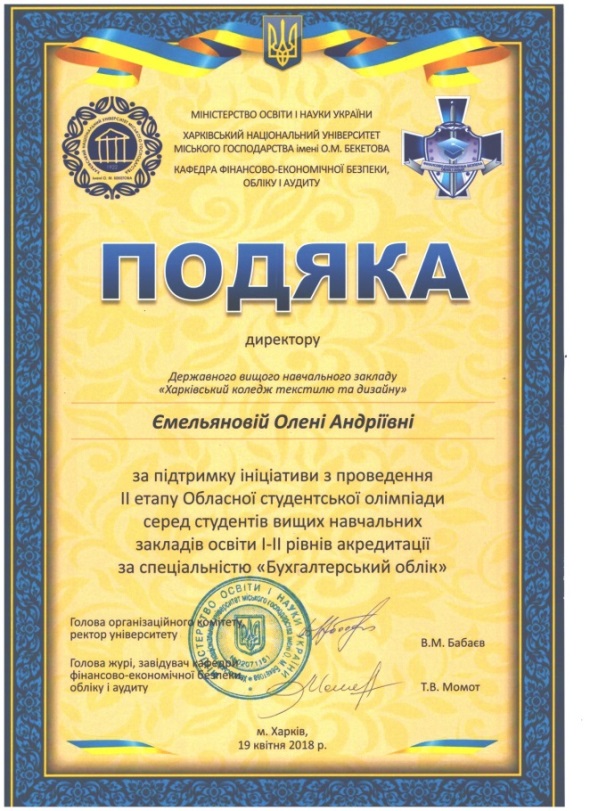 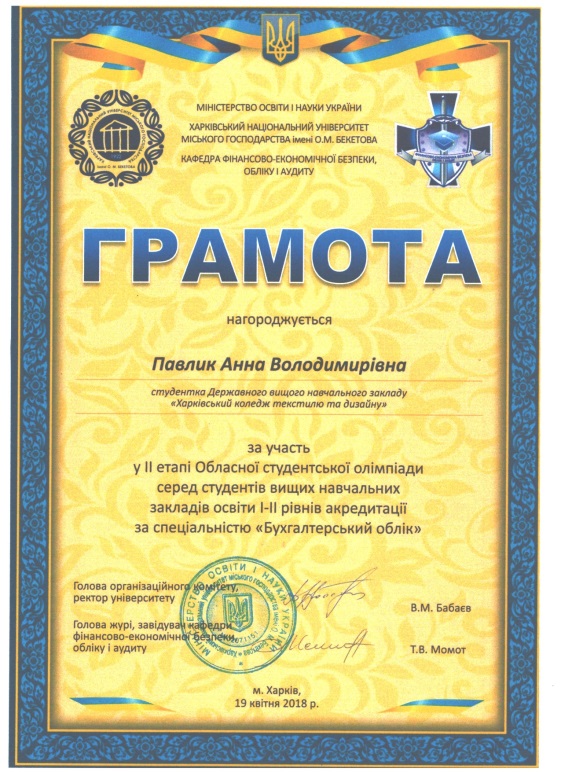 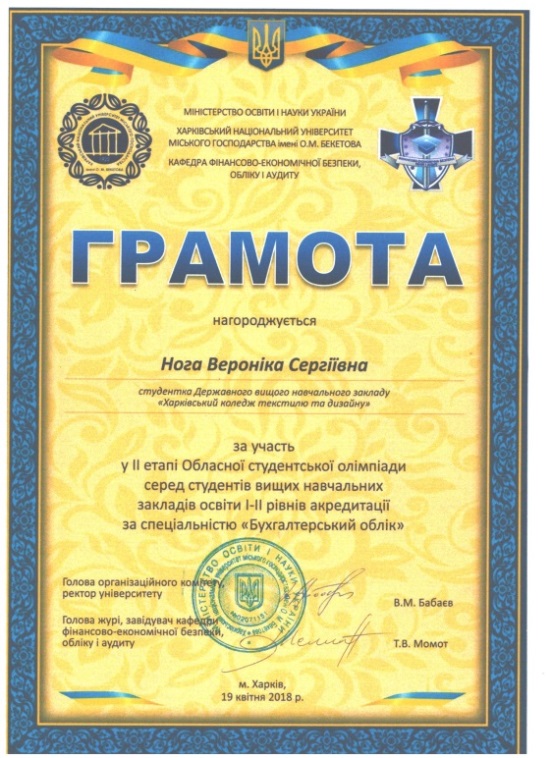 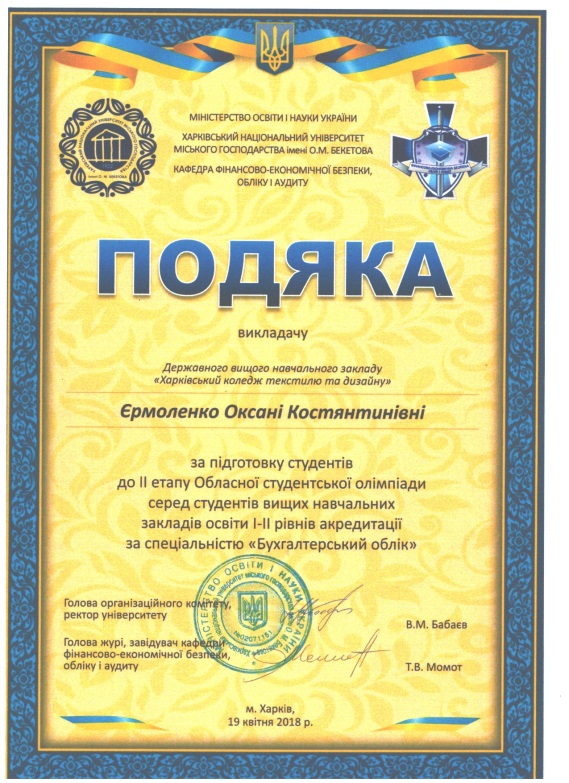 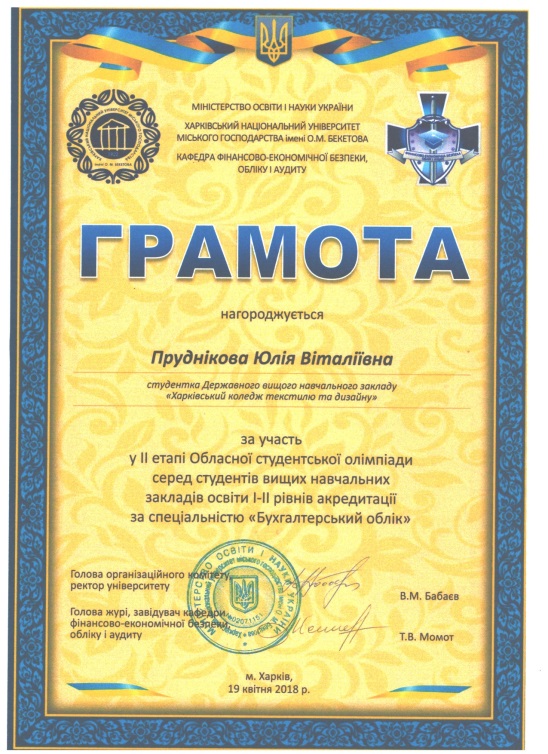 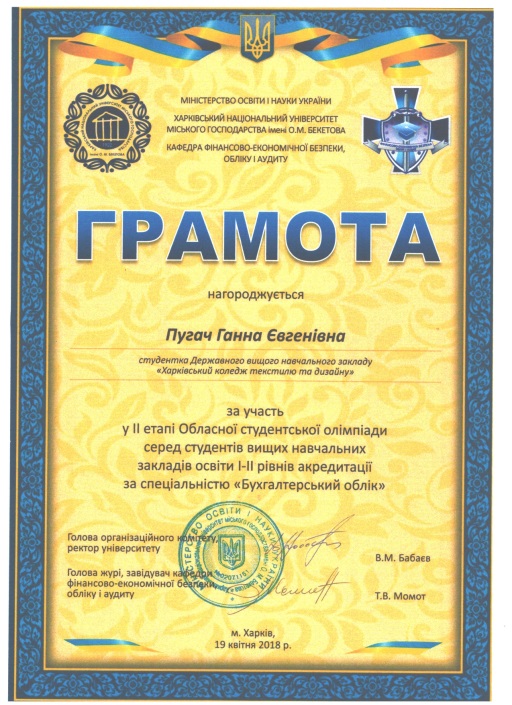 Фінансовий квест «Битва олігархів»
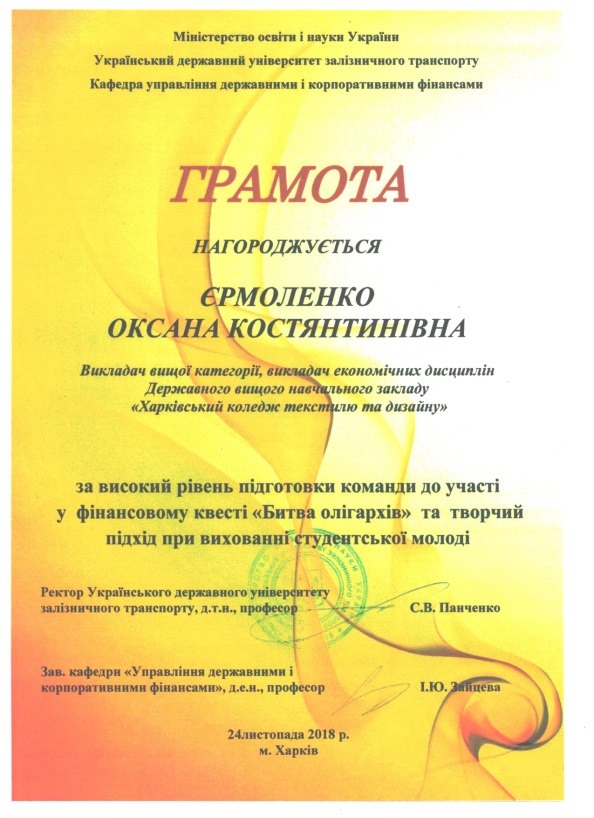 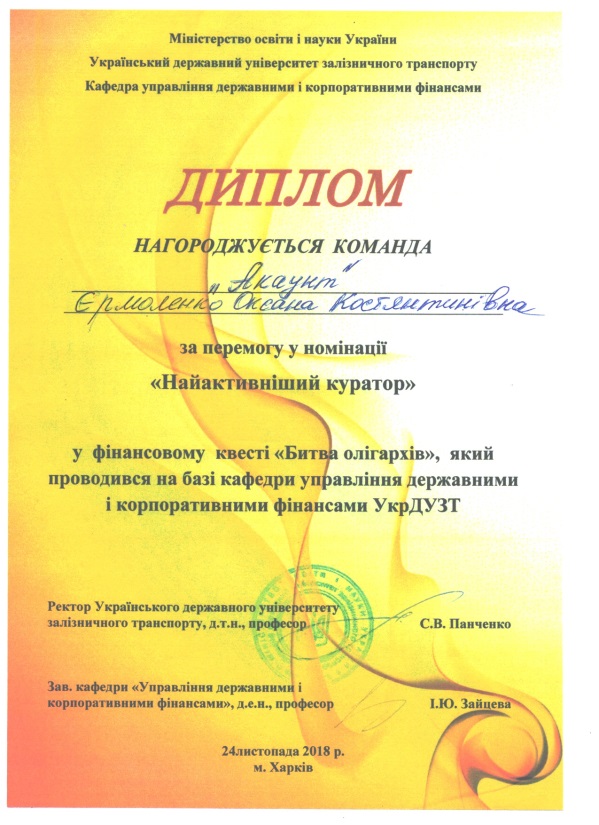 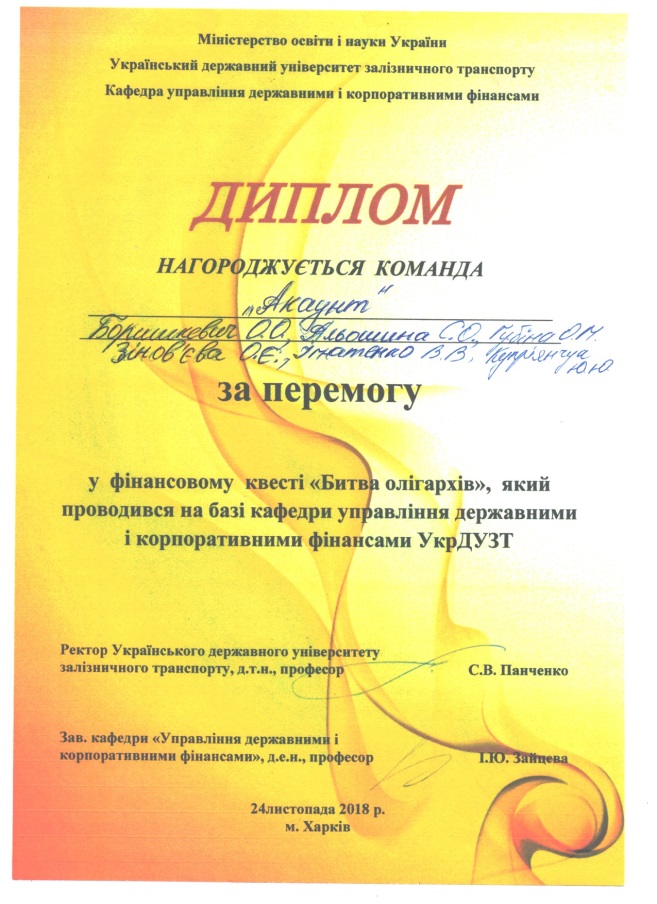 Інтелектуальна гра «Економічний квест»
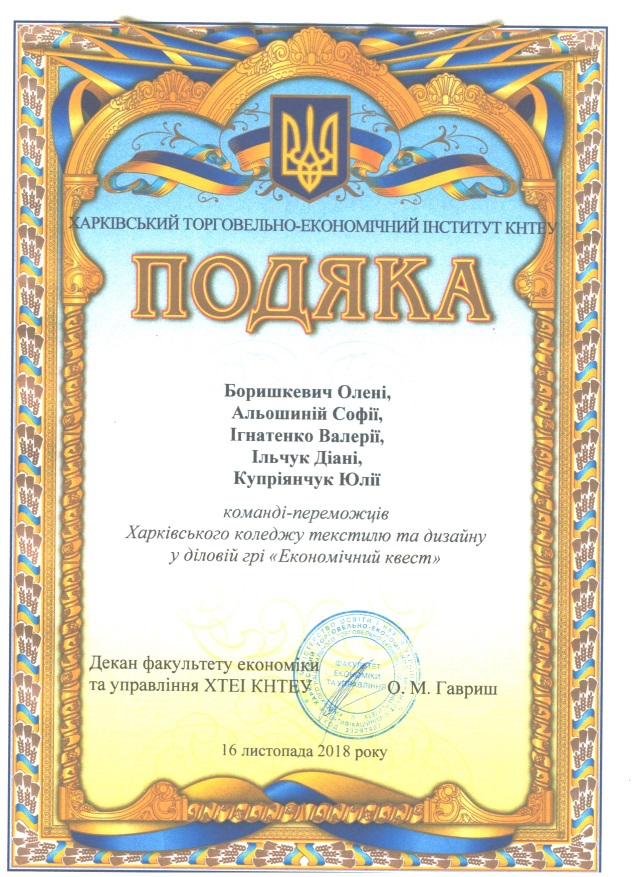 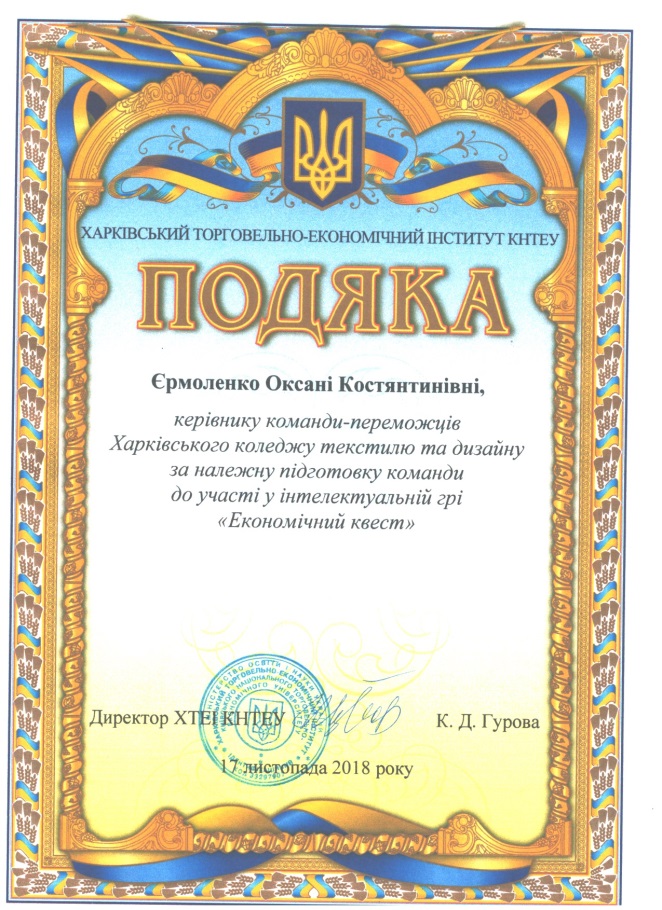 Конкурс на знання бухгалтерського обліку та фінансів
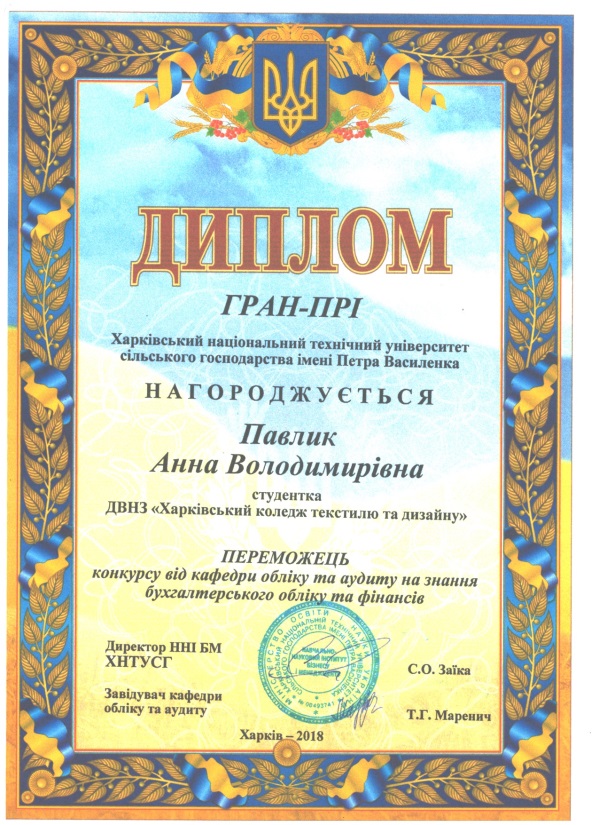 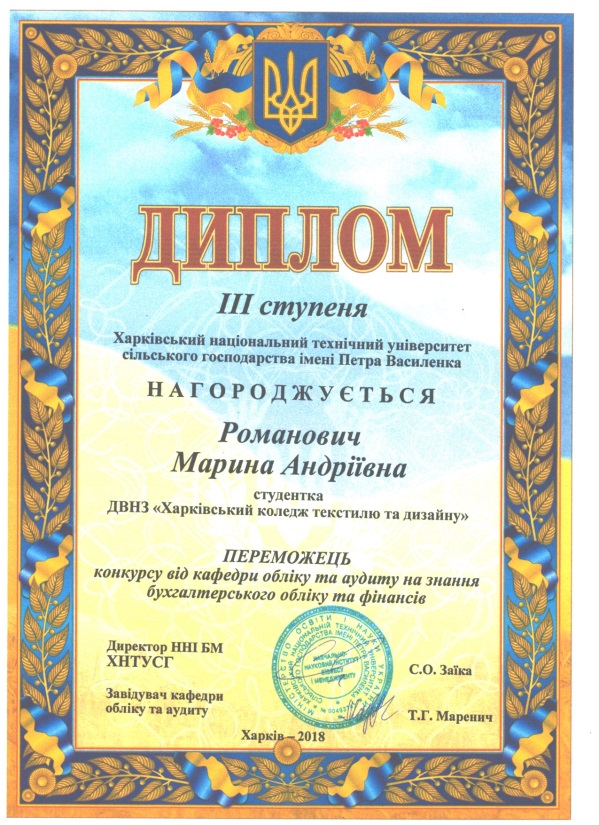 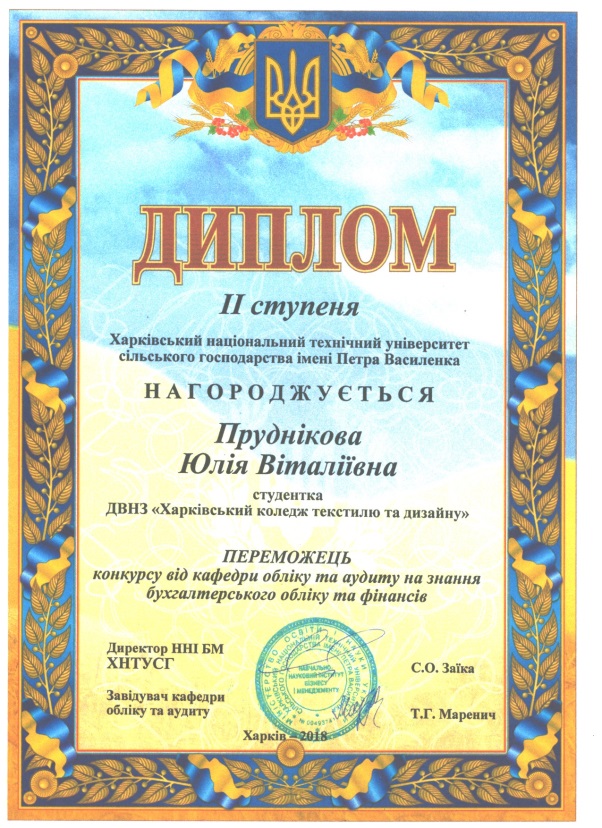 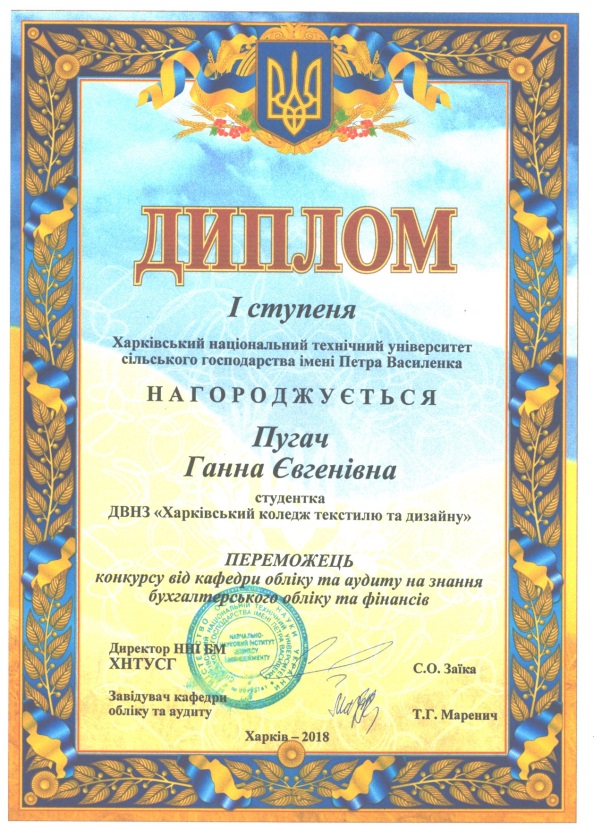 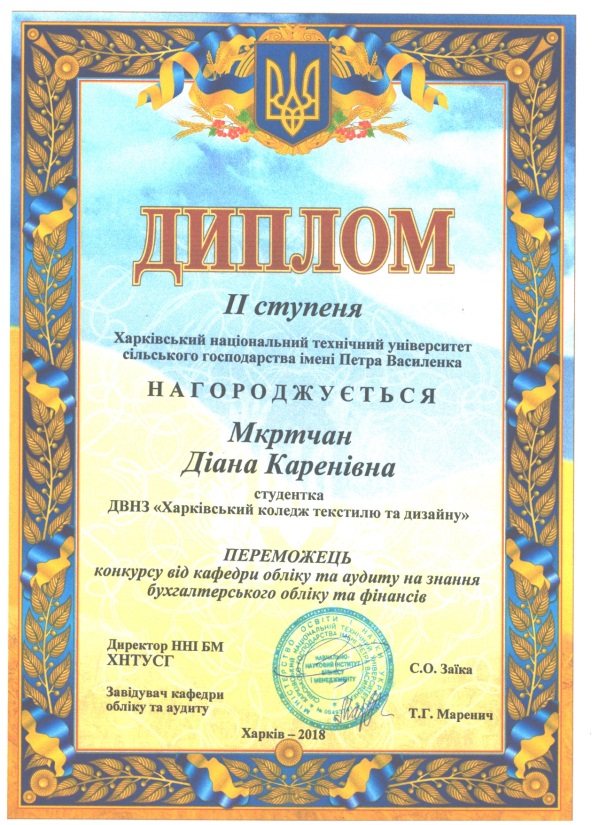 Фестиваль «Весняні акорди»
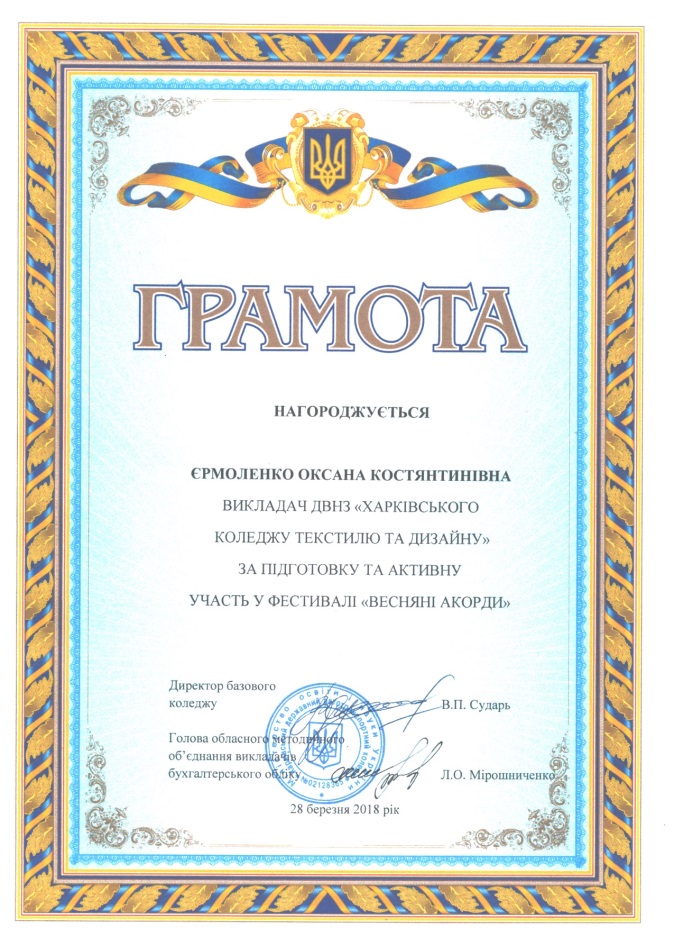 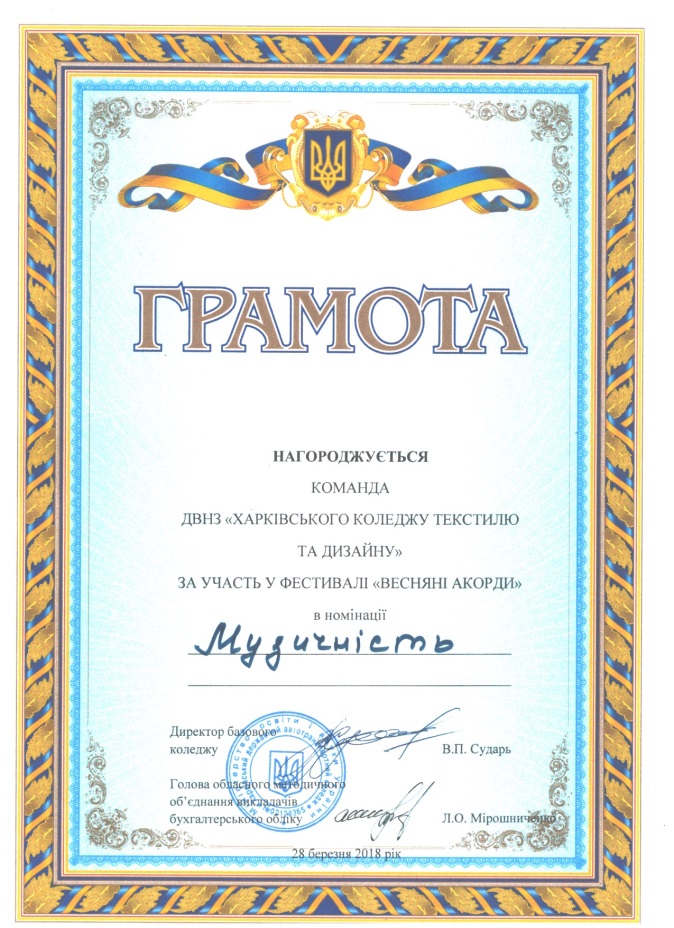 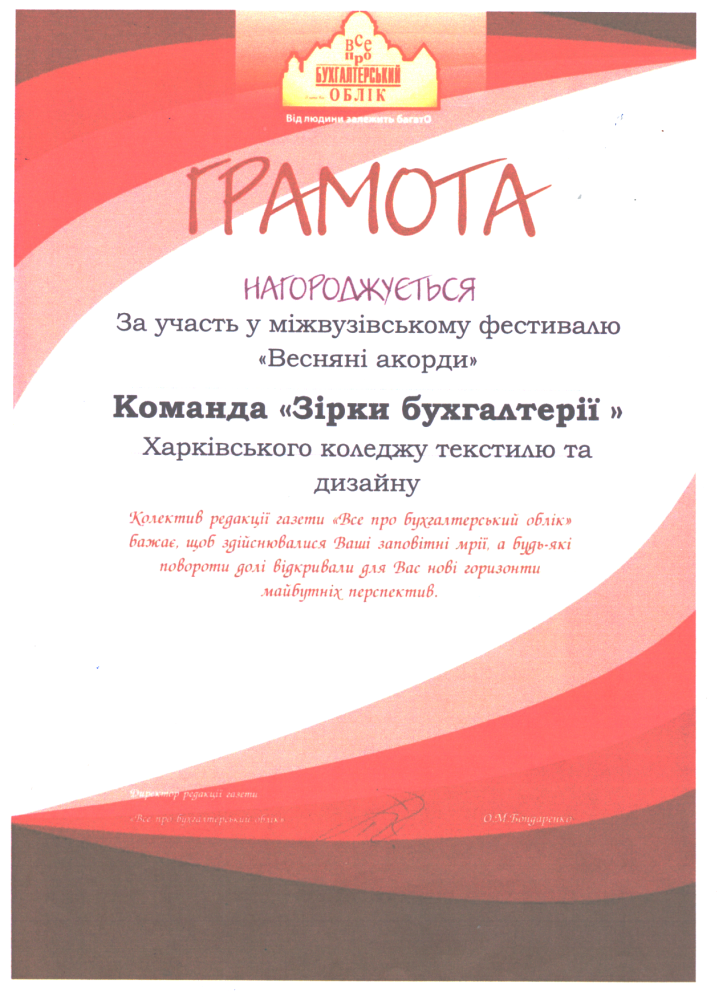 Всеукраїнська науково-практична конференція «Фундаментальні та прикладні дослідження в хімії: гіпотези, проблеми, результати»
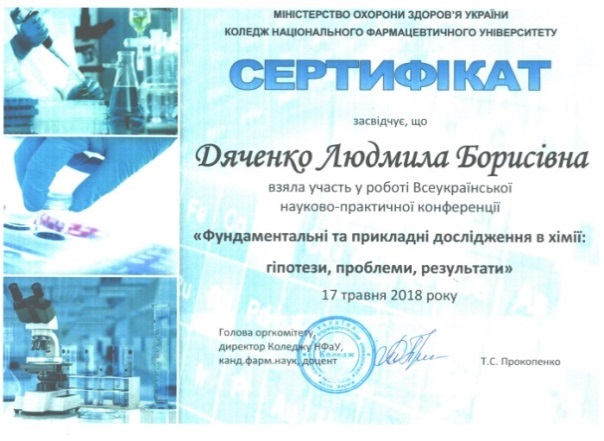 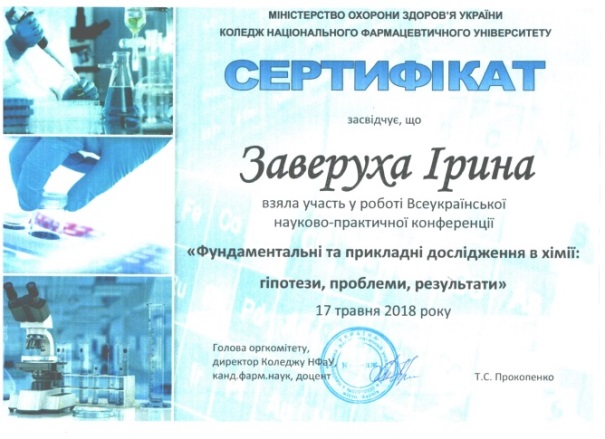 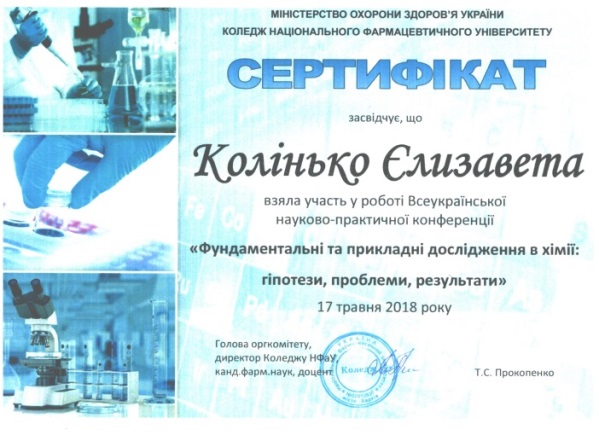 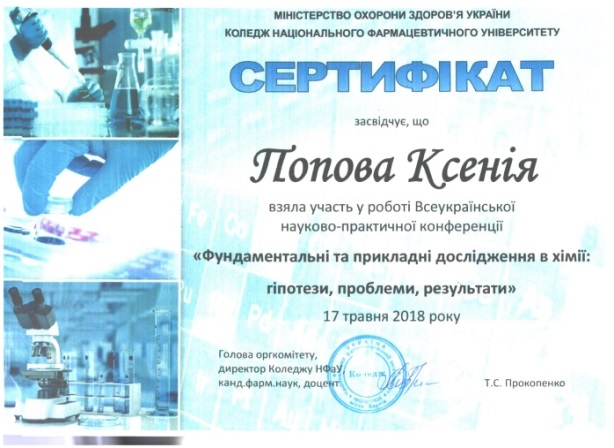 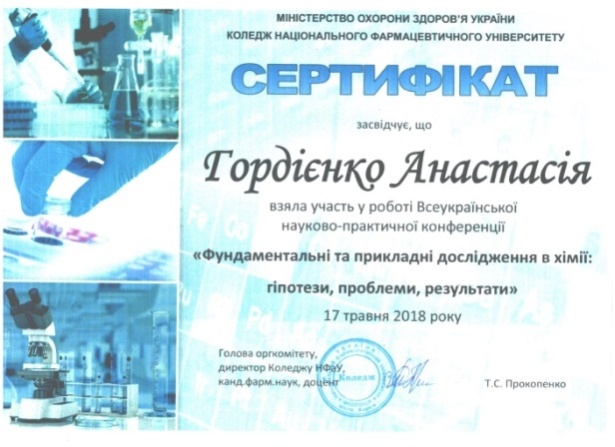 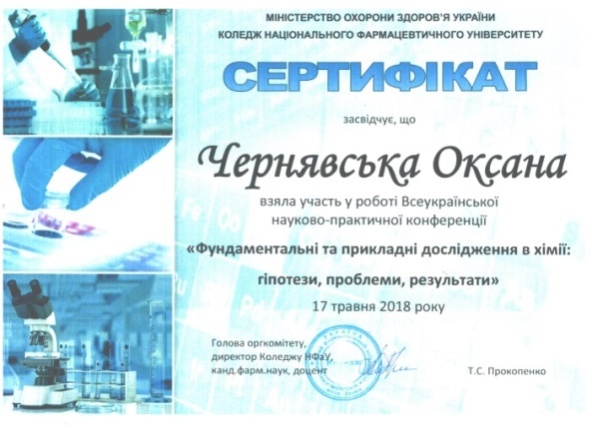 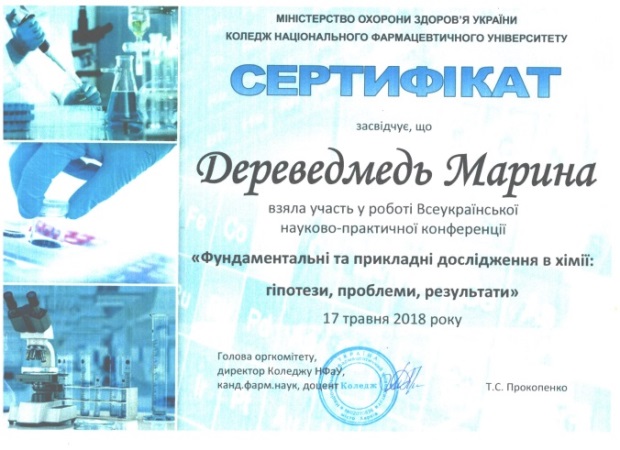 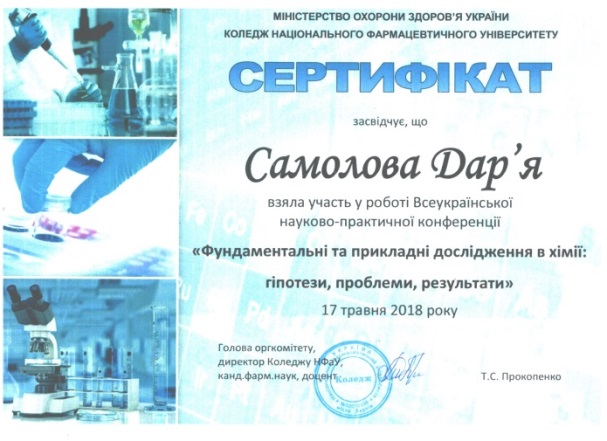 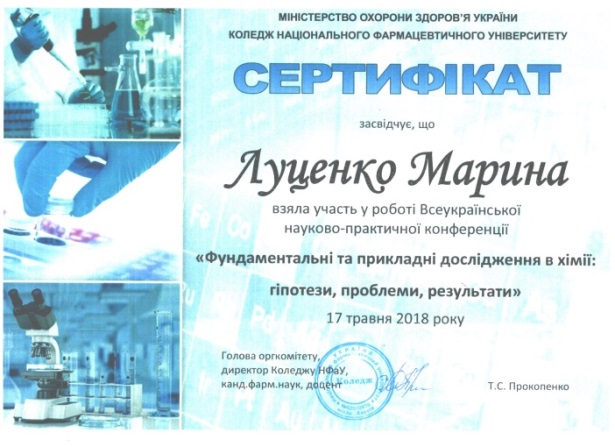 Обласна науково-практична конференція «Наука. Біологія. Сучасність. Формування екологічної свідомості»
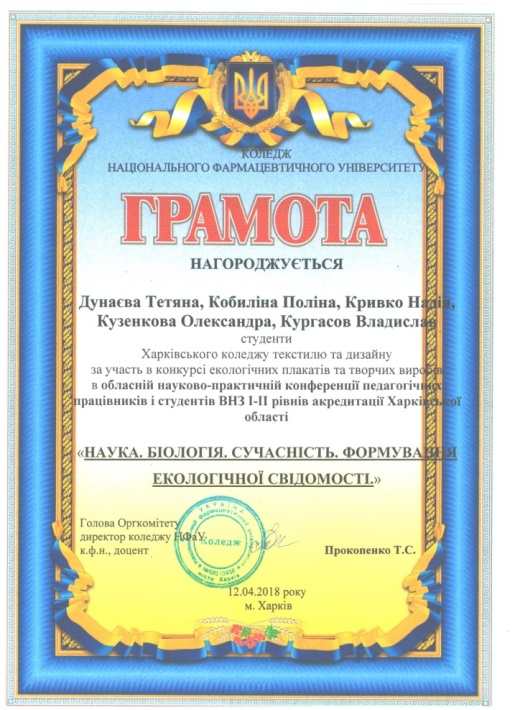 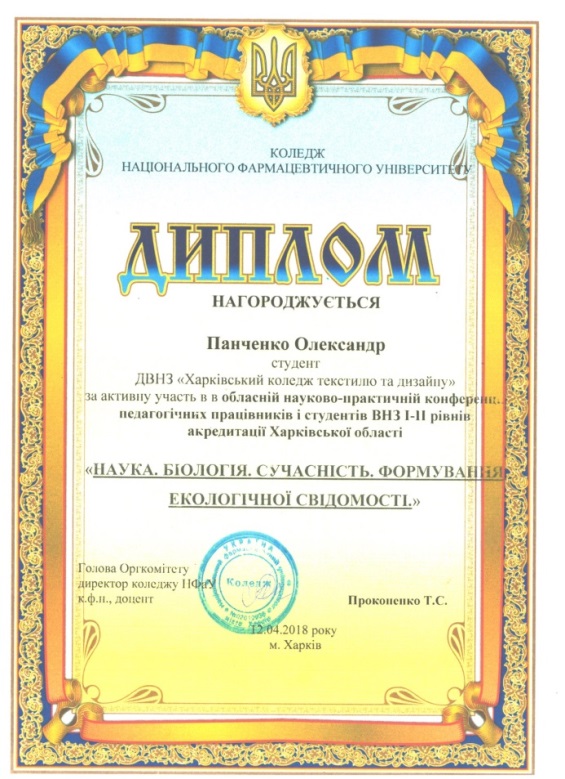 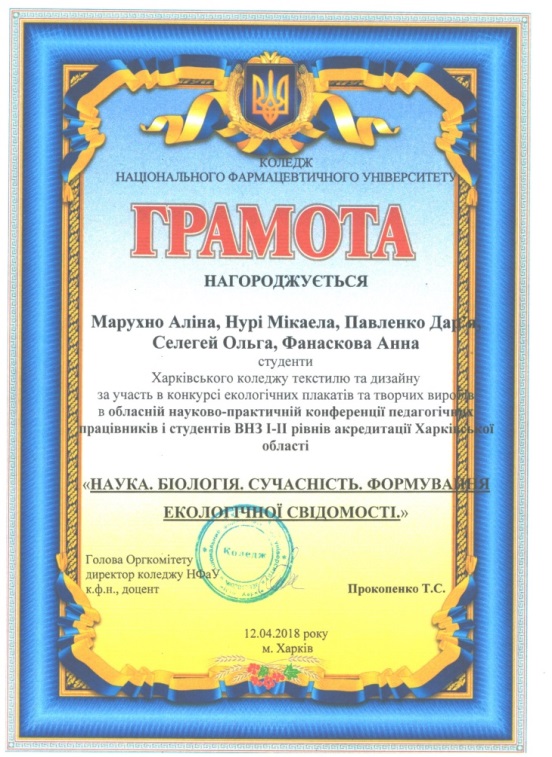 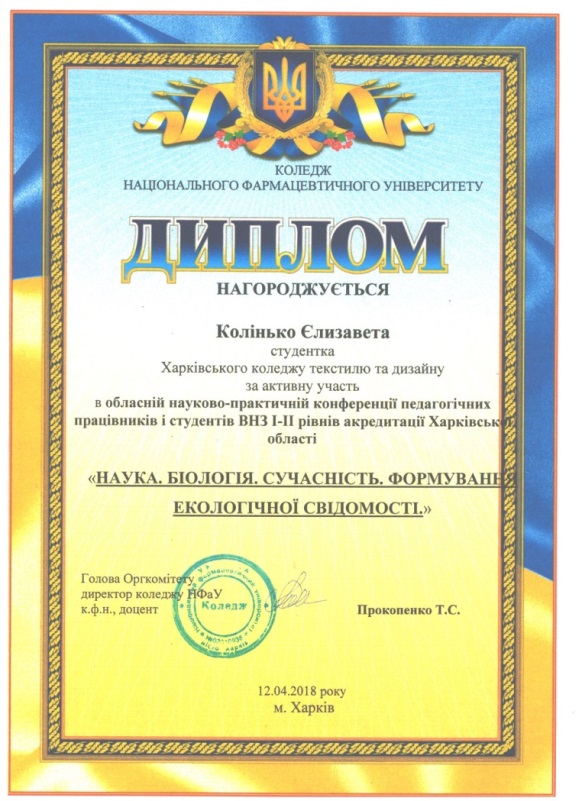 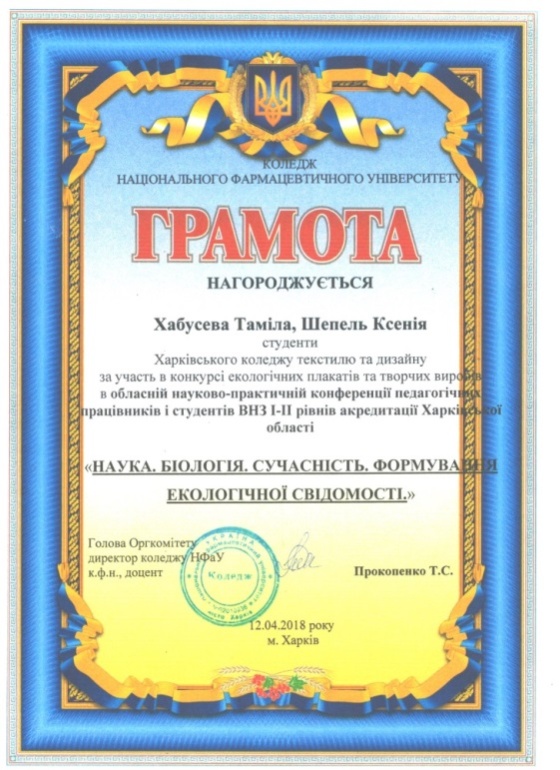 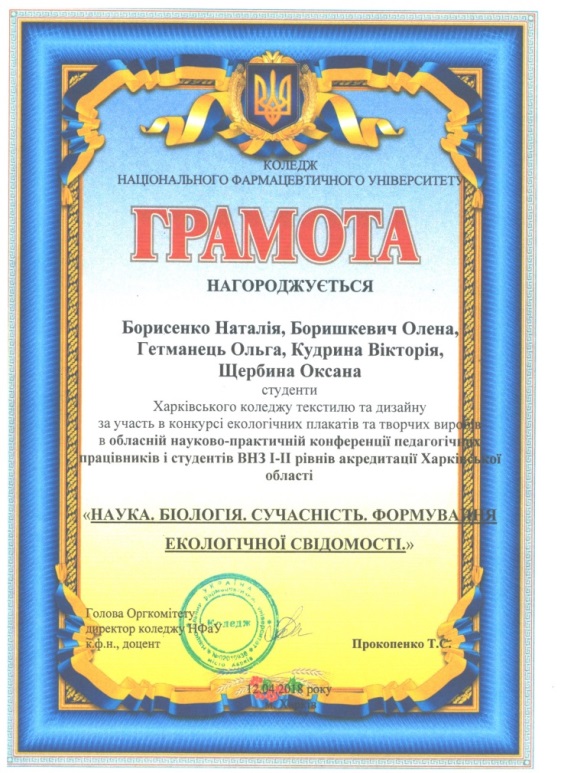 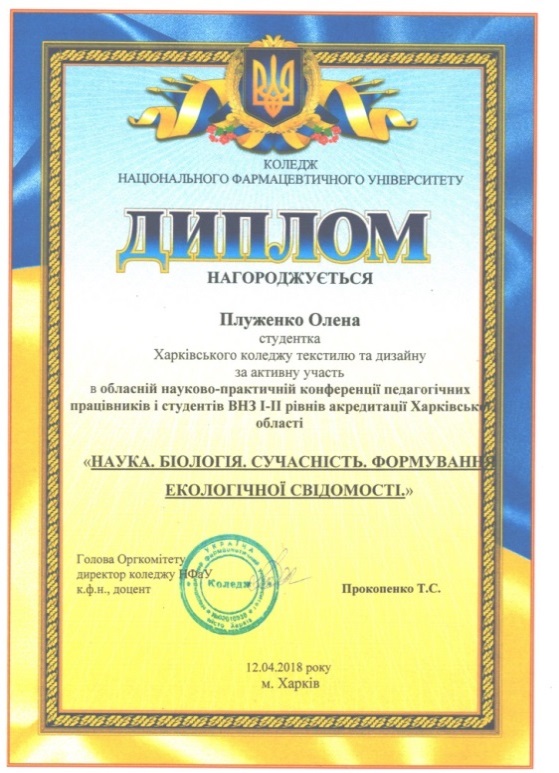 Обласна студентська екологічна конференція «Екологія. Екологічні проблеми сучасності та новітні технології енергозбереження»
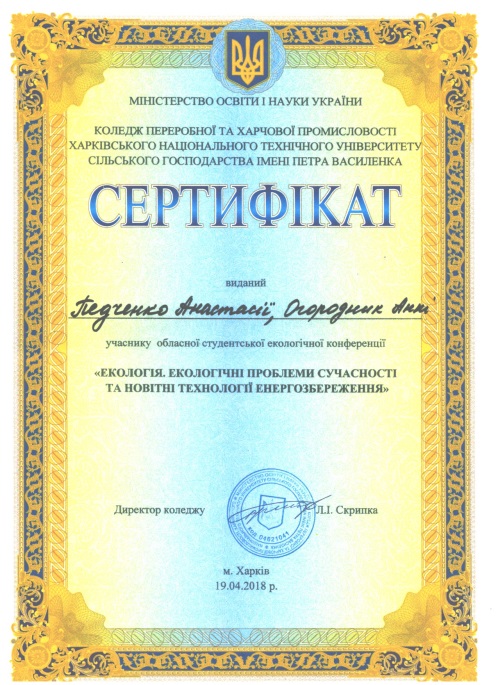 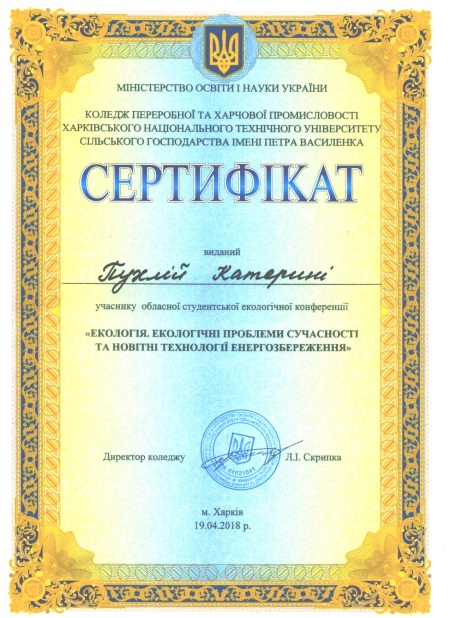 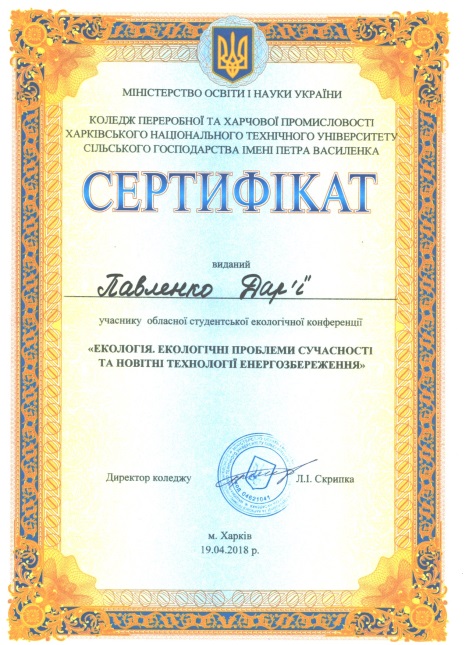 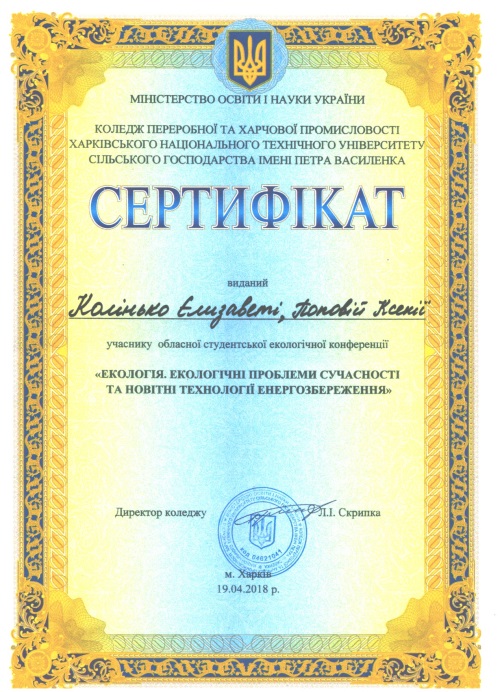 ІV конкурс на екологічну тематику
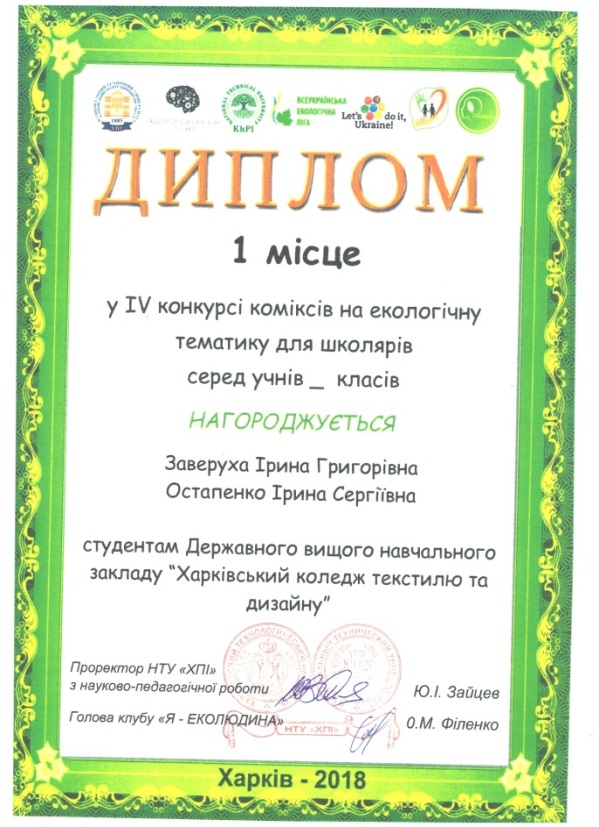 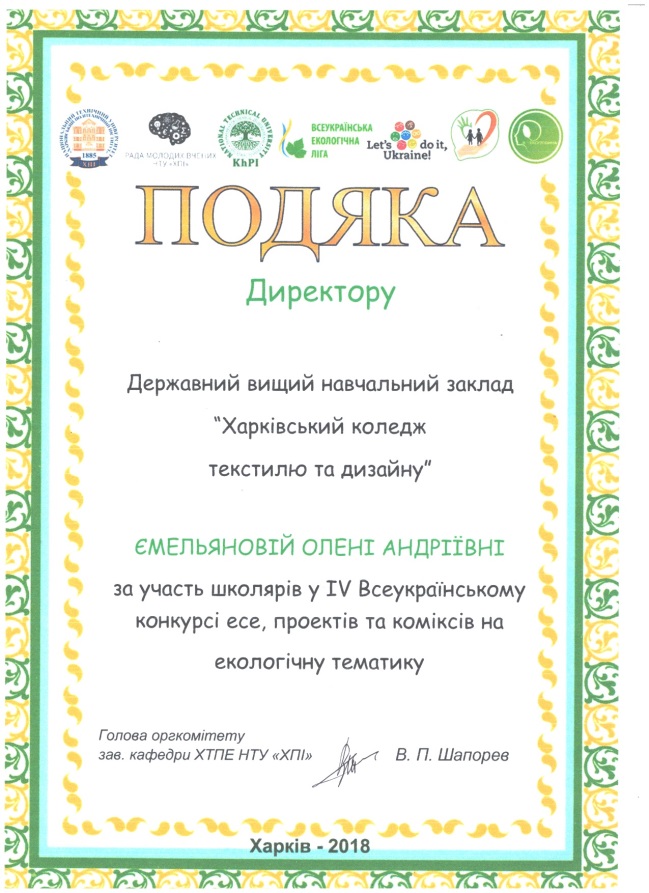 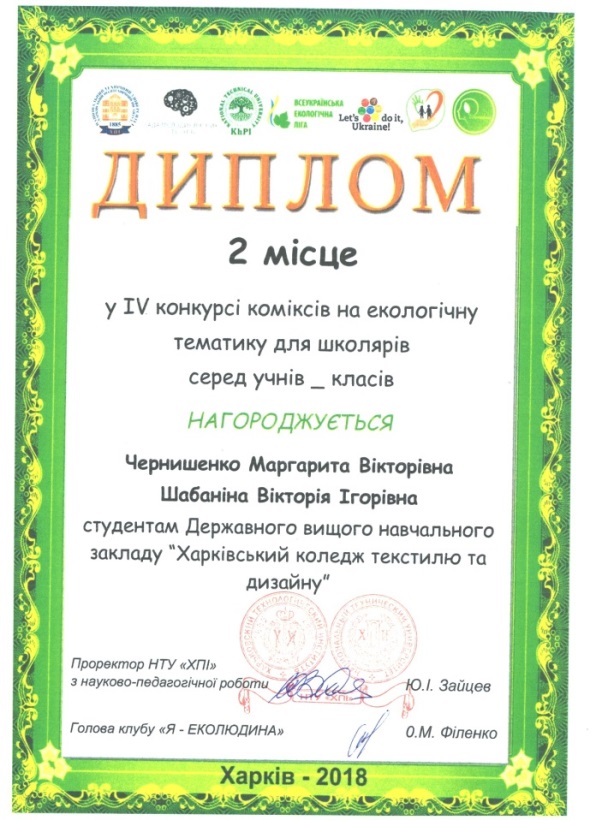 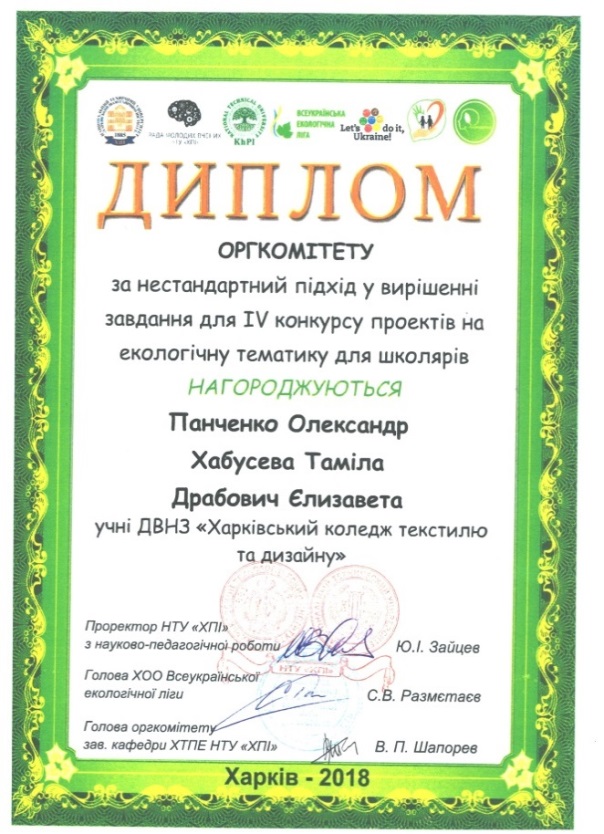 І Регіональна студентська конференція «Practicefest»
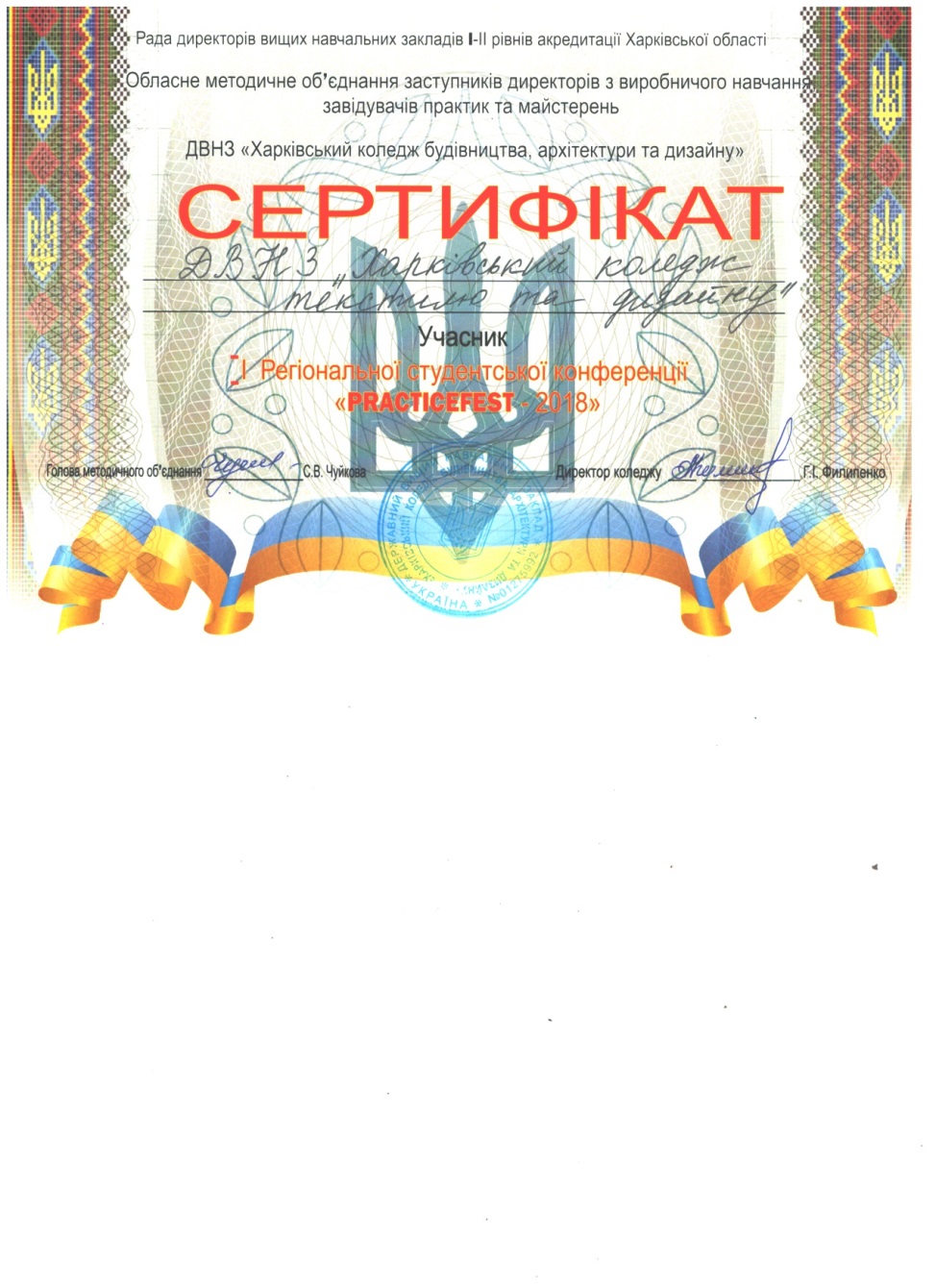 Студентська міжвузівська науково-практична конференція «Безпека життєдіяльності в сучасному світі»
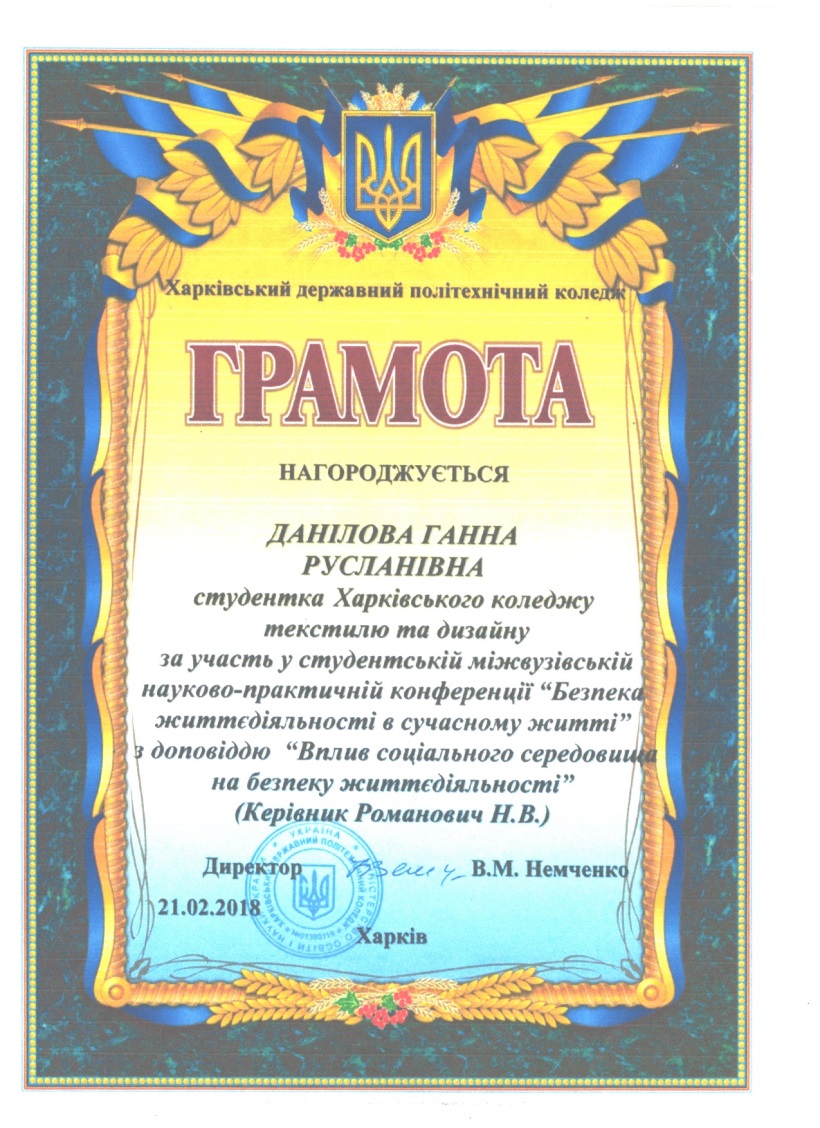 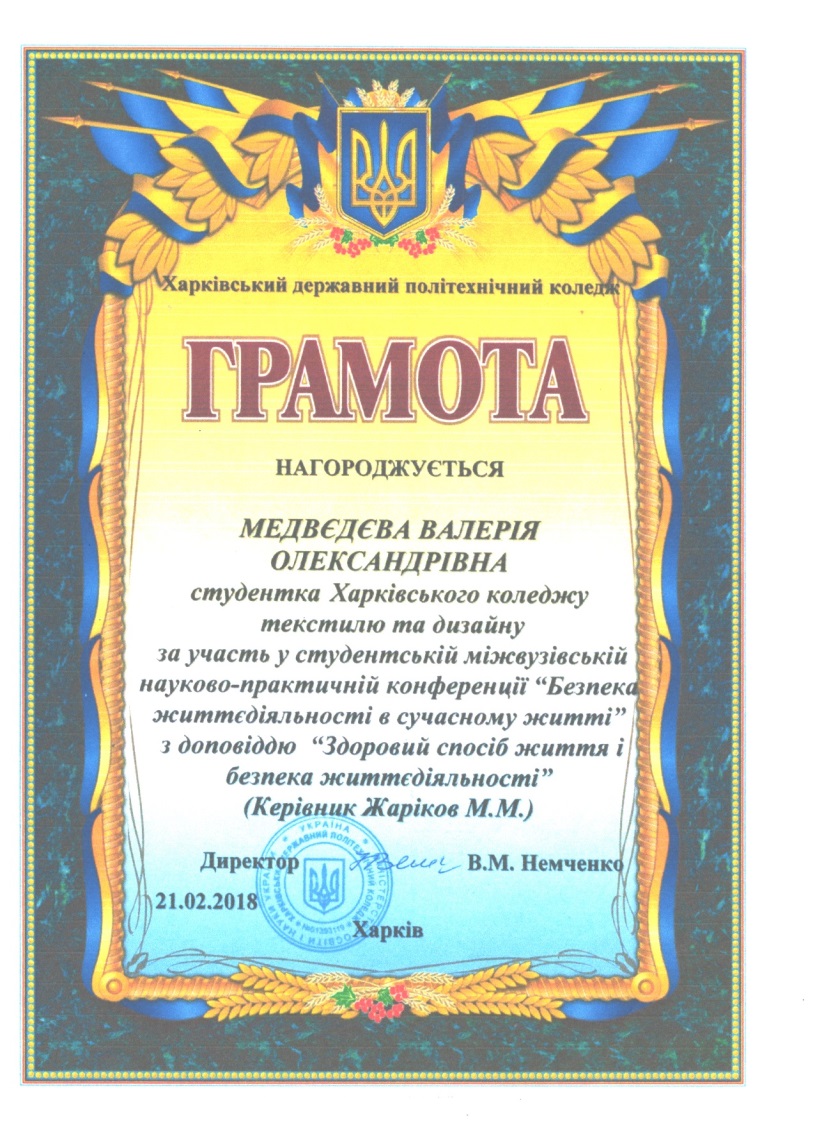 Обласна олімпіада із зарубіжної літератури
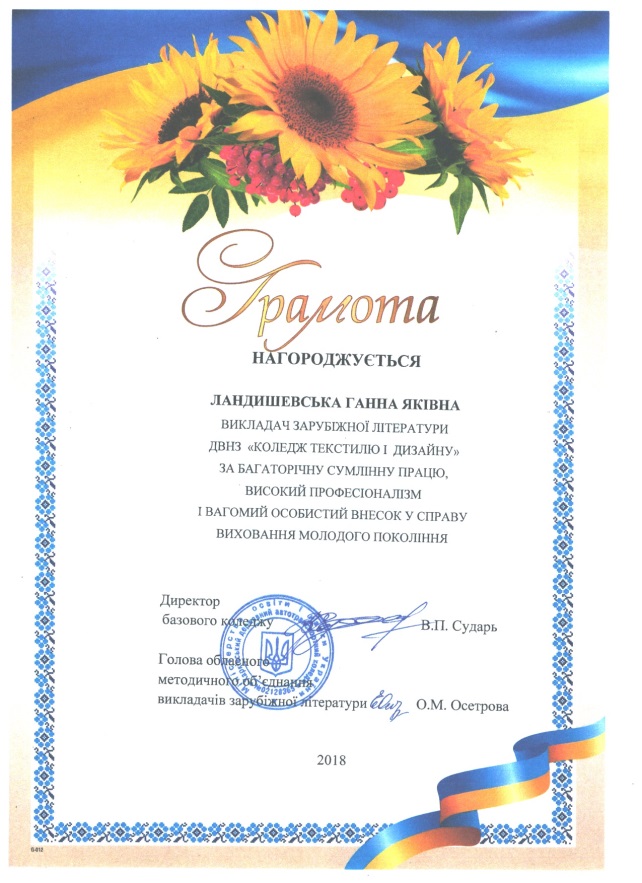 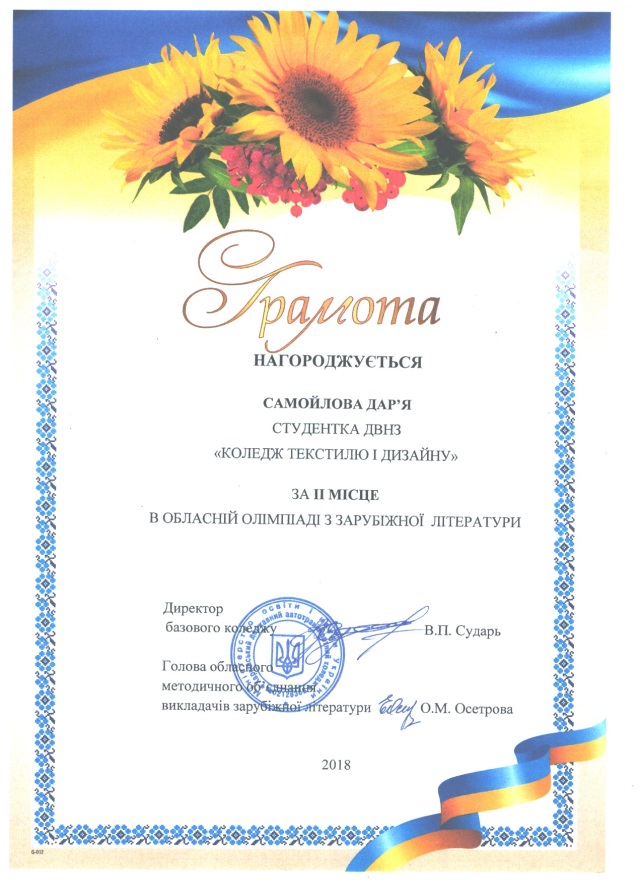 Чемпіонат області з армспорту серед юніорів 1997 р.н.
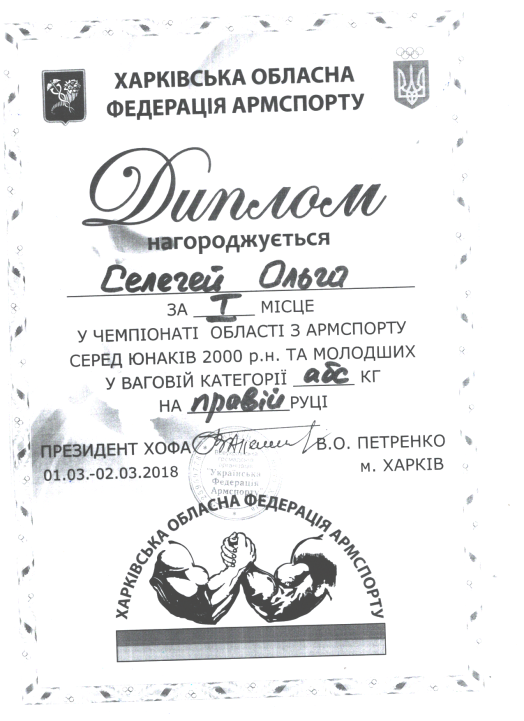 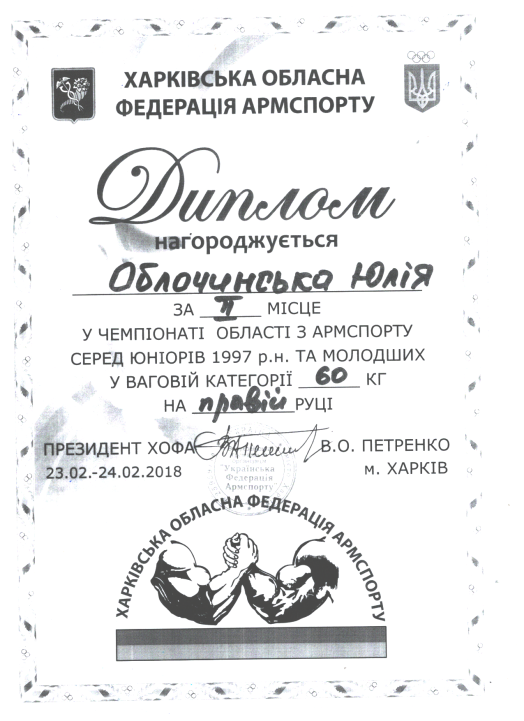 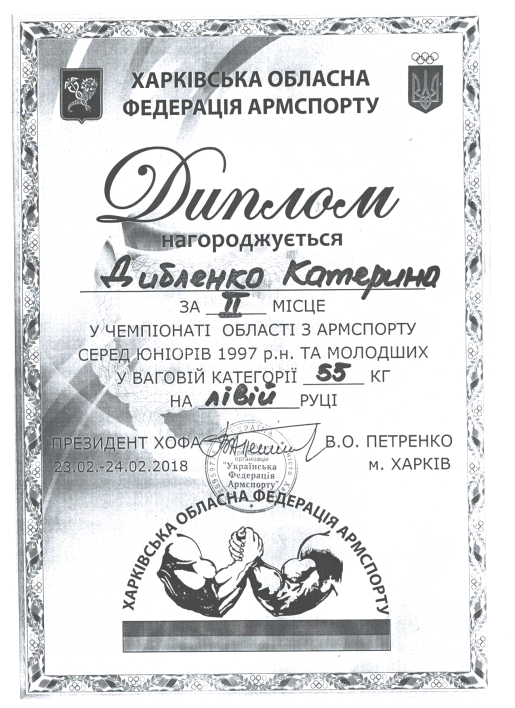 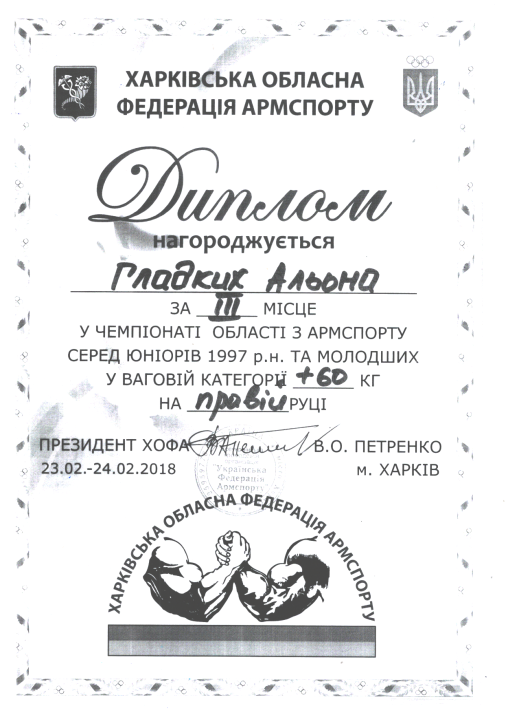 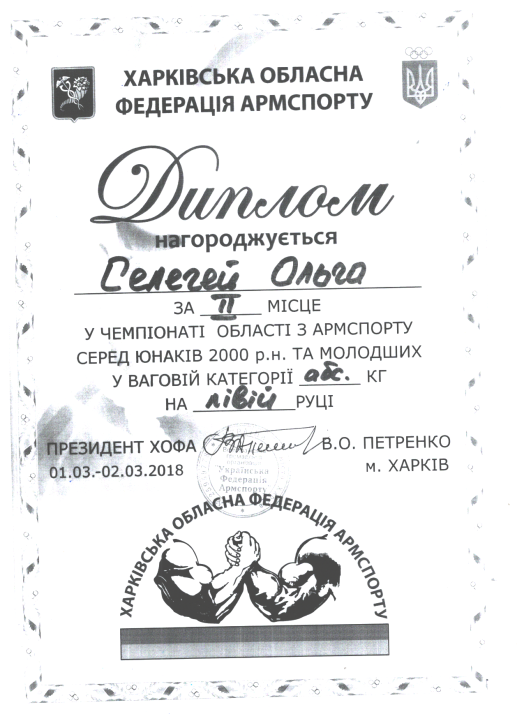 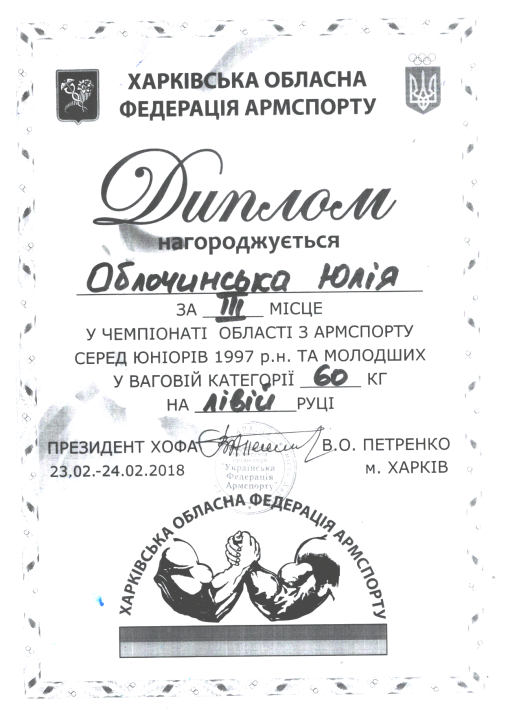 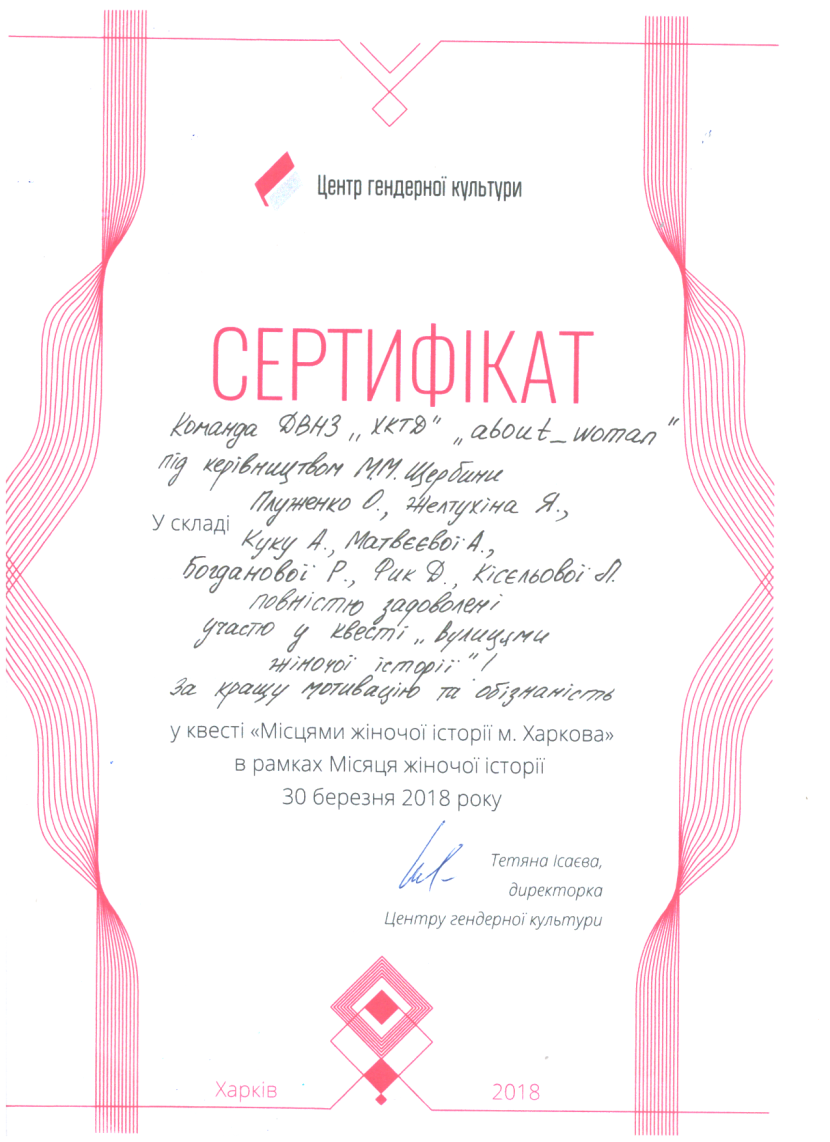 Центр гендерної культури
 у рамках
 Місяця жіночої історії
провів квест «Вулицями жіночої історії», де   студенти нашого коледжу отримали сертифікат за кращу мотивацію та обізнаність
Всеукраїнський конкурс естрадного шоу
«Лимонад»
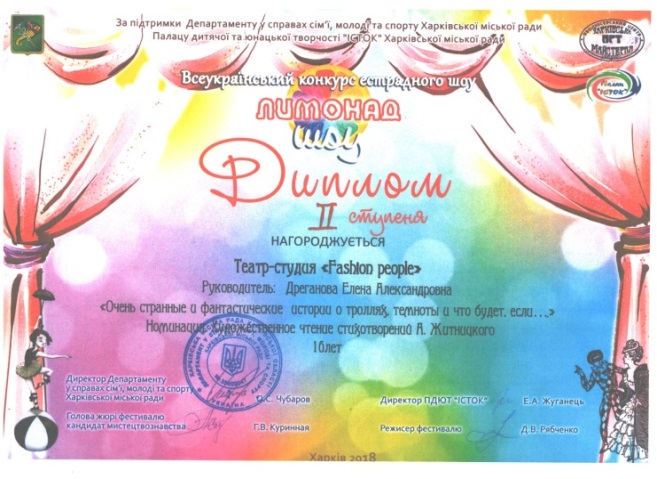 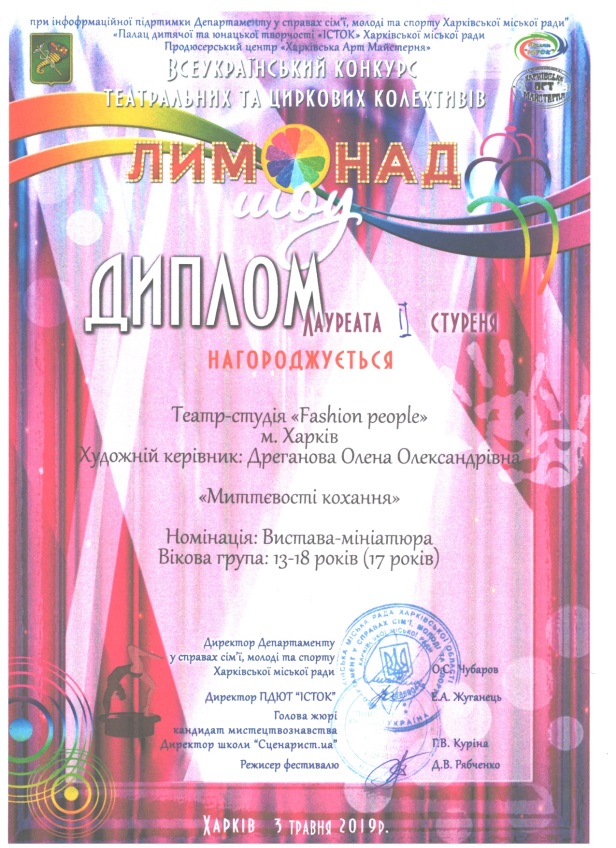 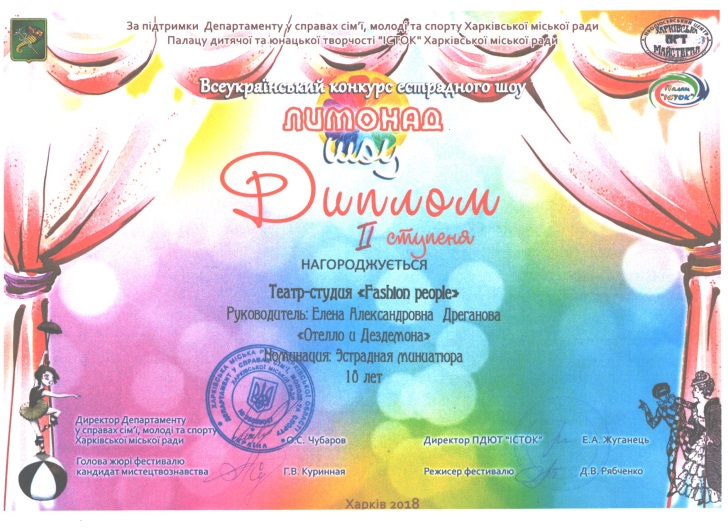 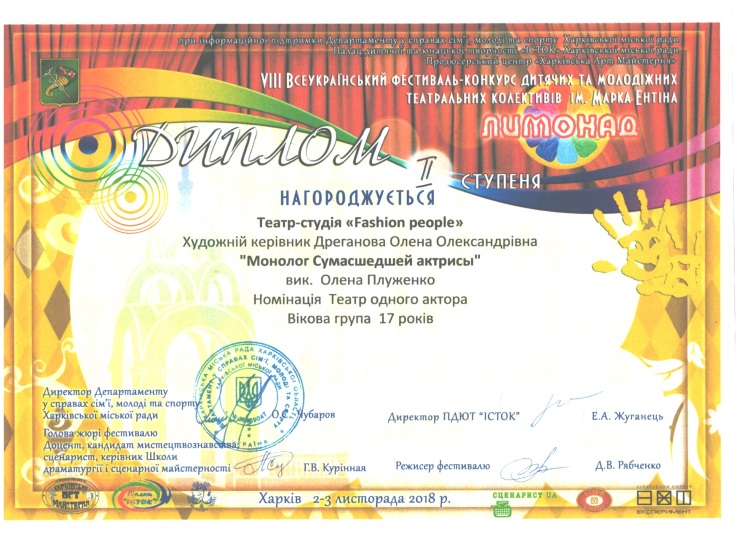 V Обласний конкурс художнього слова «Поетичний  настрій»
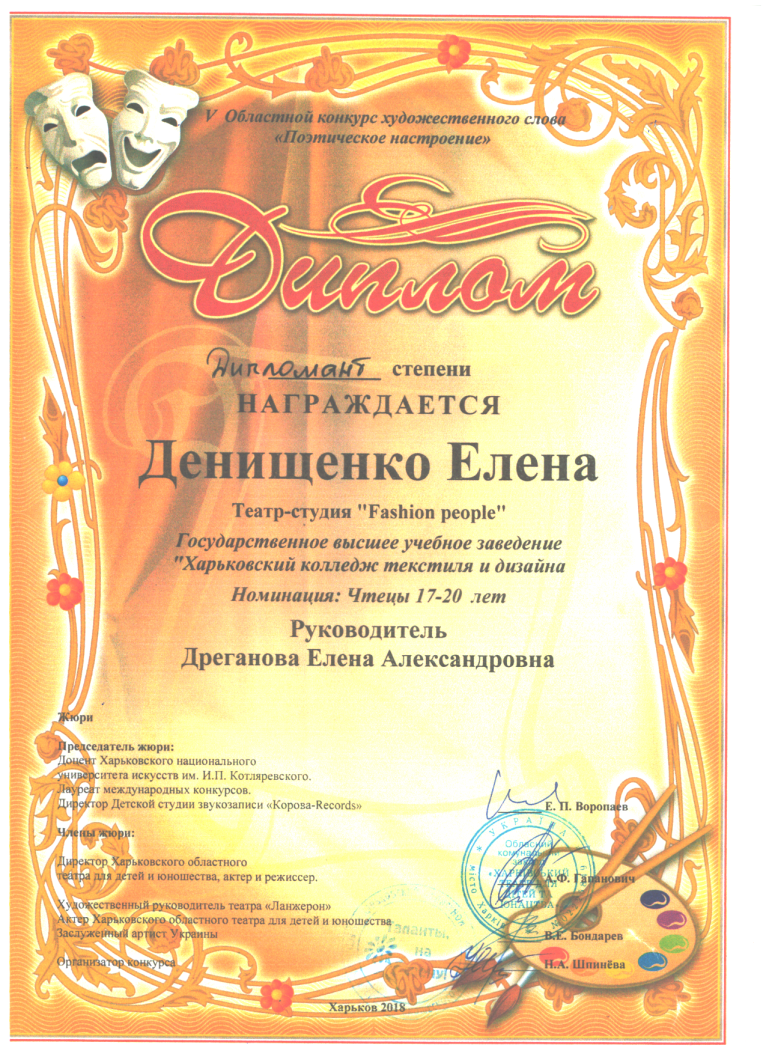 Харківський обласний театр для дітей та юнацтва організував і провів обласний конкурс художнього слова «Поетичний настрій», в якому  студентка коледжу   Денищенко Олена показала свою художню майстерність і стала дипломантом конкурсу.
ІІ міський конкурс Майстрів художнього слова
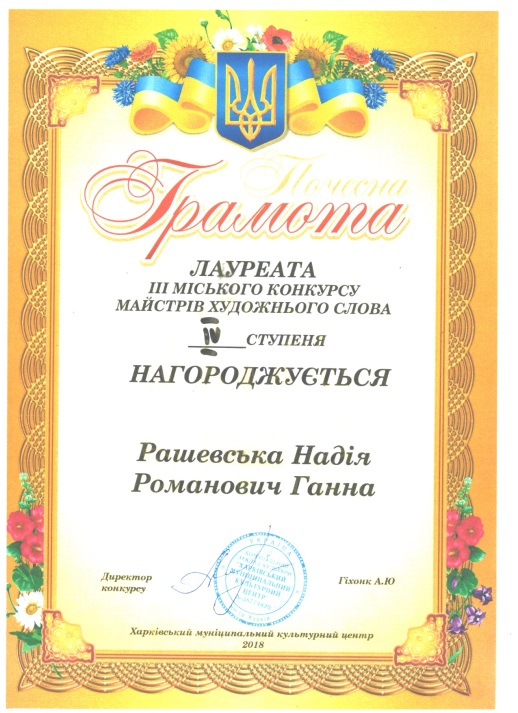 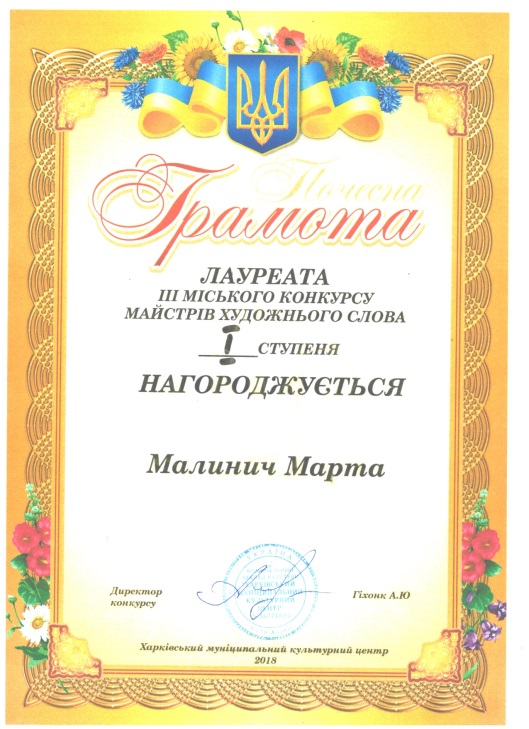 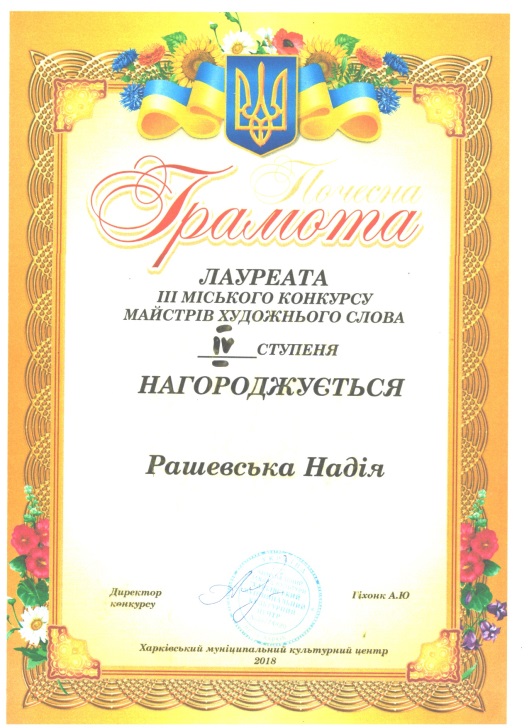 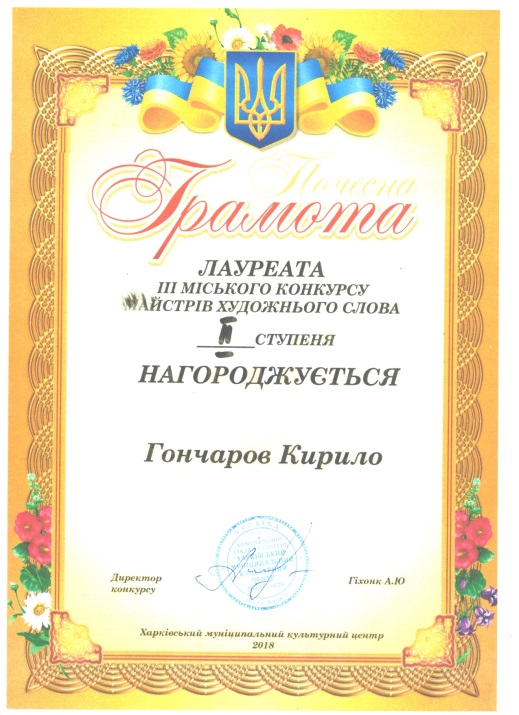 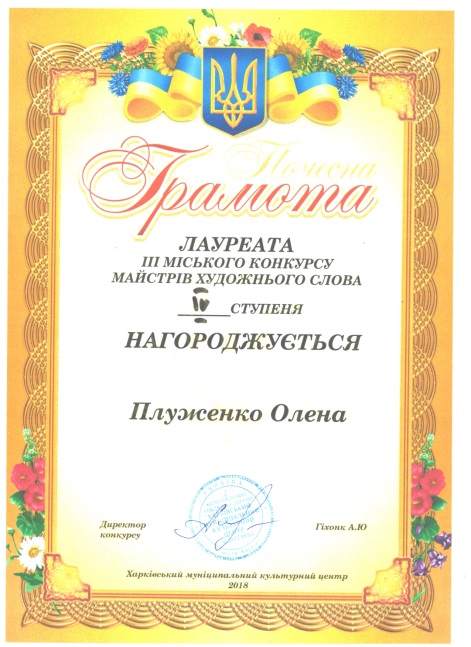 2019 рік
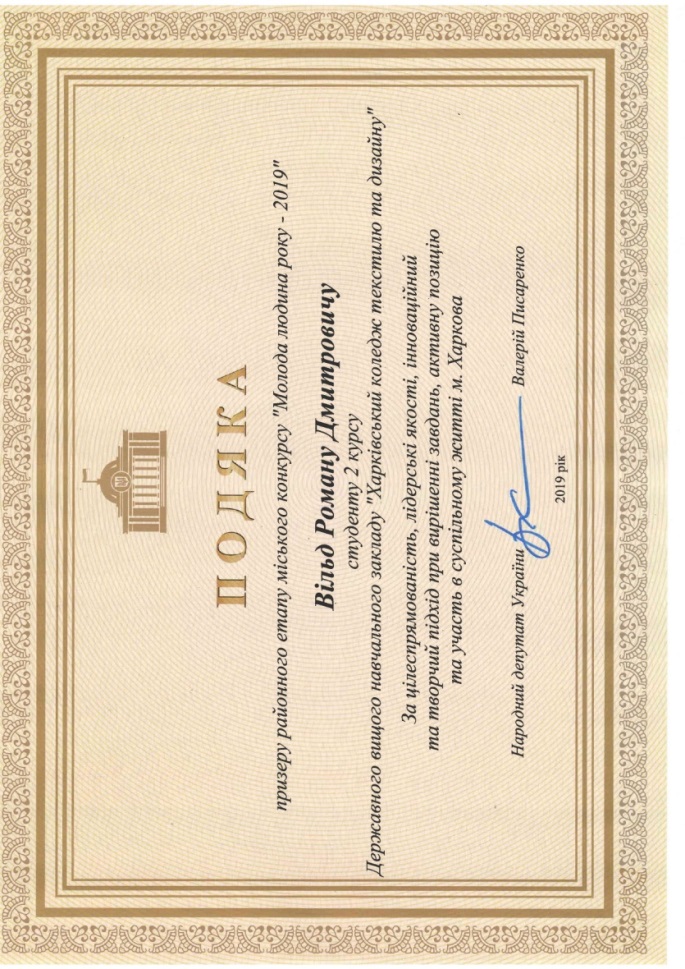 Молода людина року - 2019
Вільд Роман – студент спеціалізації «Моделювання та конструювання промислових виробів», став переможцем районного етапу міського конкурсу 
«Молода людина року-2019».
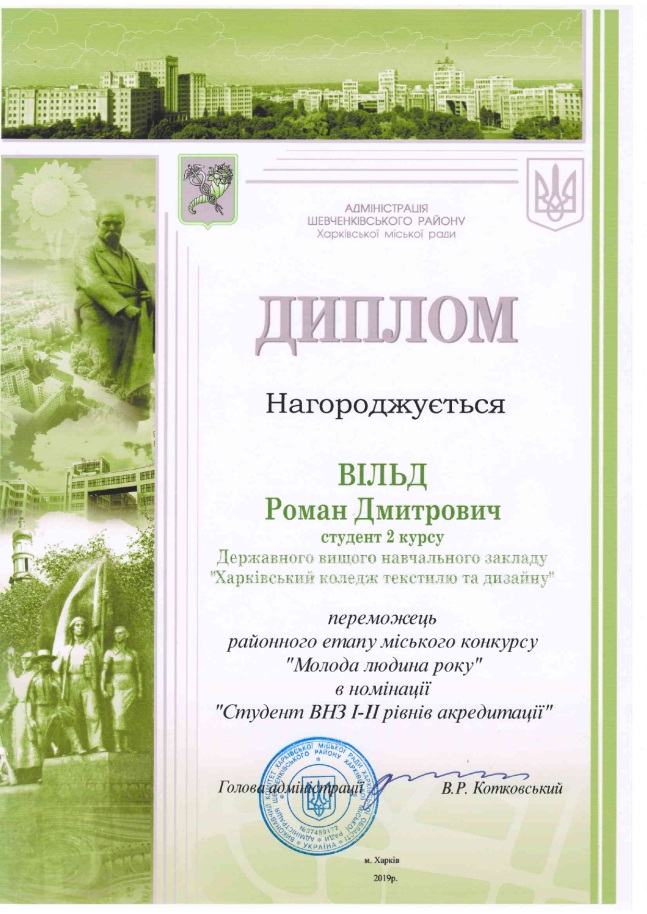 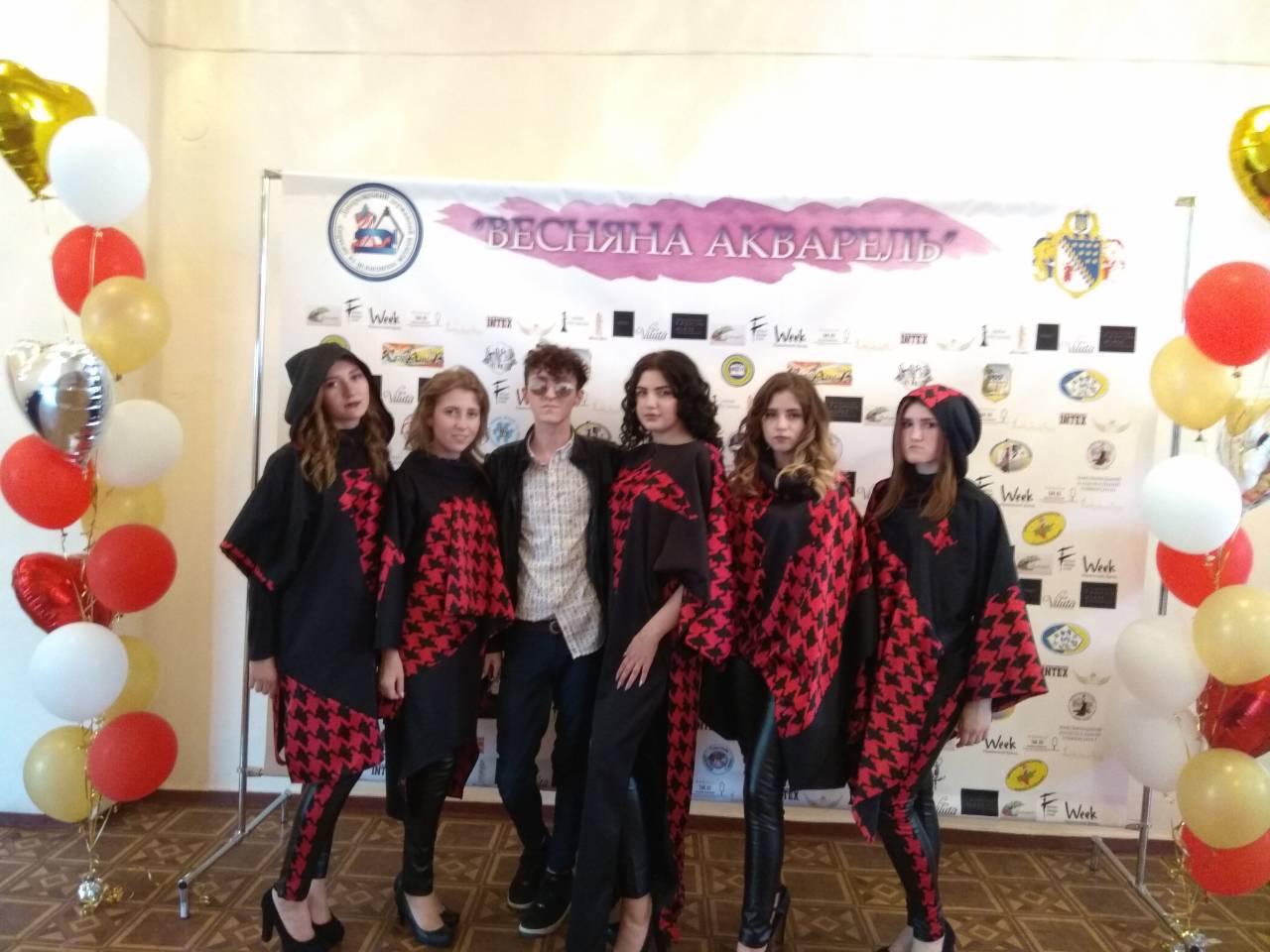 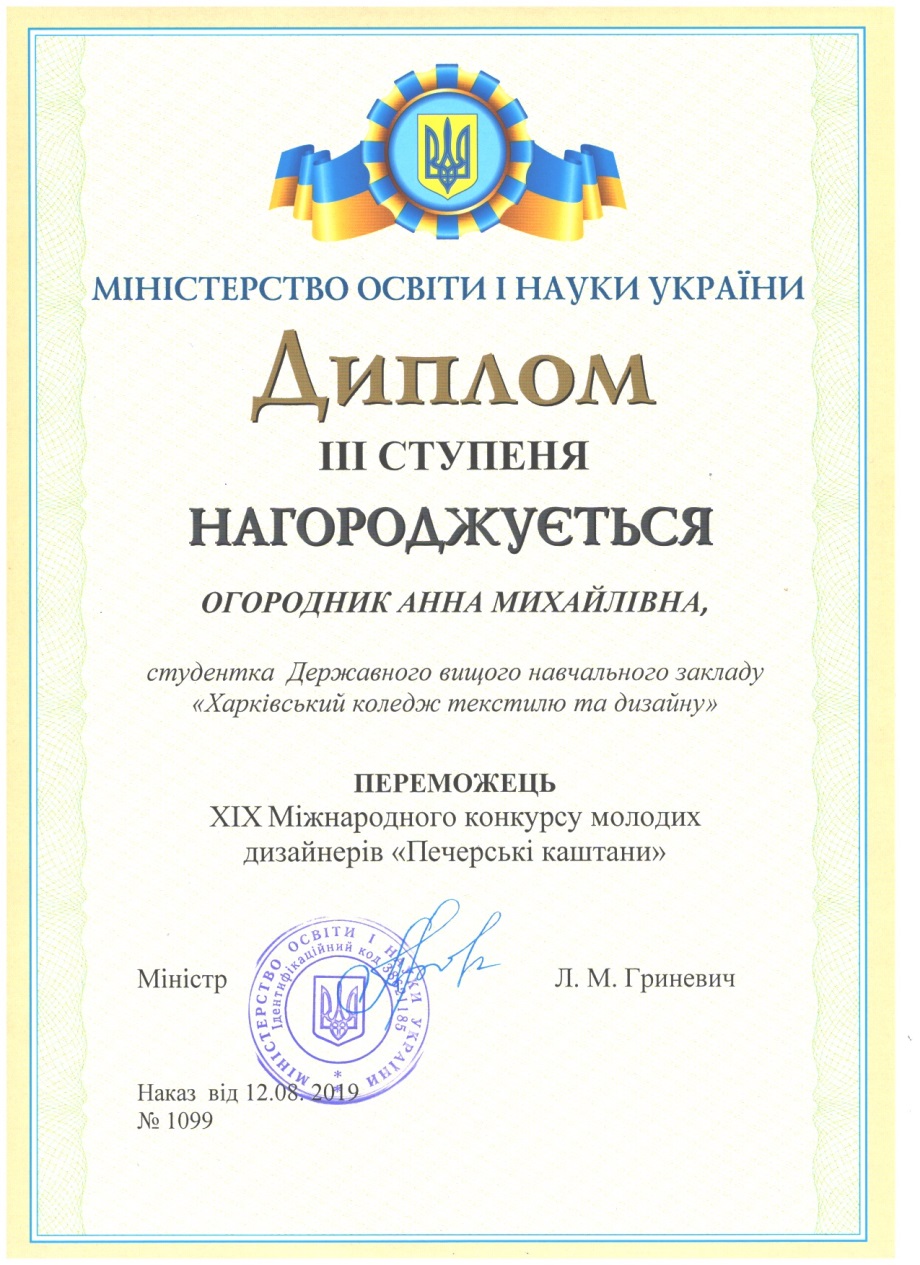 Огородник Анна – студентка спеціалізації «Моделювання та конструювання промислових виробів», нагороджена
 Дипломом ІІІ ступеня Міністерства освіти і науки України
 як переможець 
XIX Міжнародного конкурсу молодих дизайнерів 
«Печерські каштани»
XIХ Міжнародний конкурс молодих дизайнерів «PECHERSKI KASHTANY»
Київський національний університет технологій та дизайну у травні 2019 року  провів    XIХ  Міжнародний конкурс молодих дизайнерів «PECHERSKI KASHTANY», де показали свої колекції дизайнери-початківці , серед яких були і студенти нашого коледжу з колекціями «Культ», «Монстера», «Де Лавансоль». Студентська колекція 
«Де Лавансоль» посіла ІІ місце.
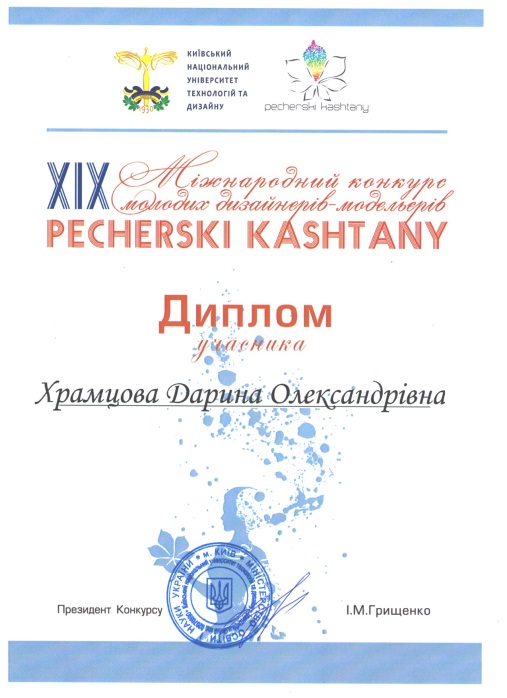 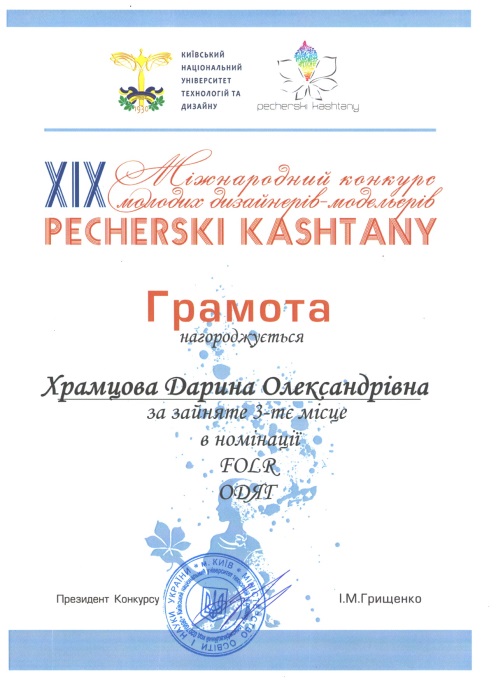 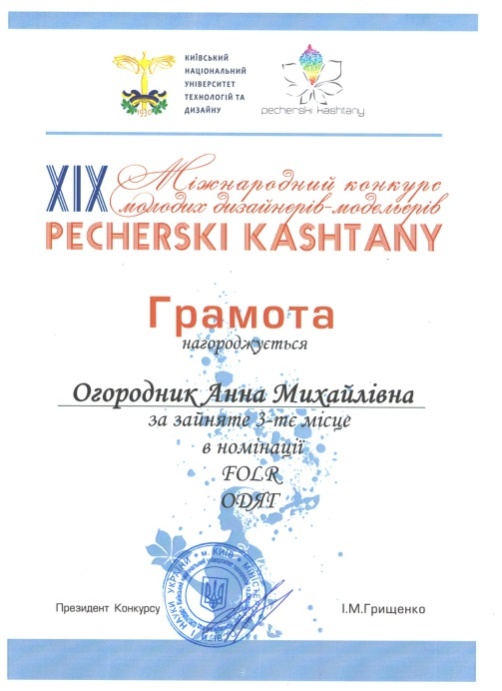 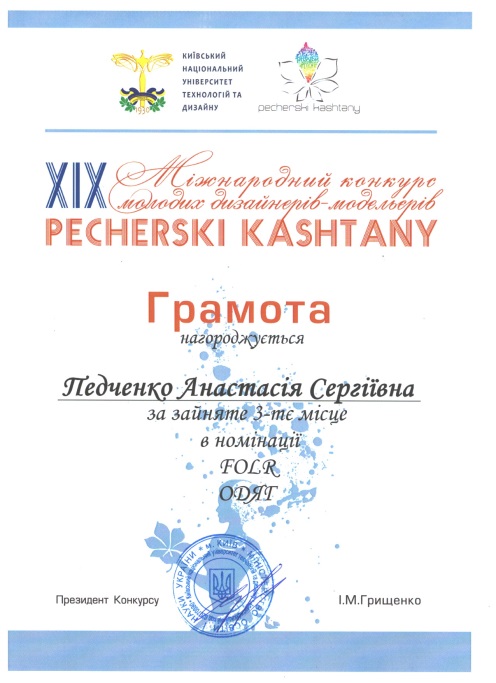 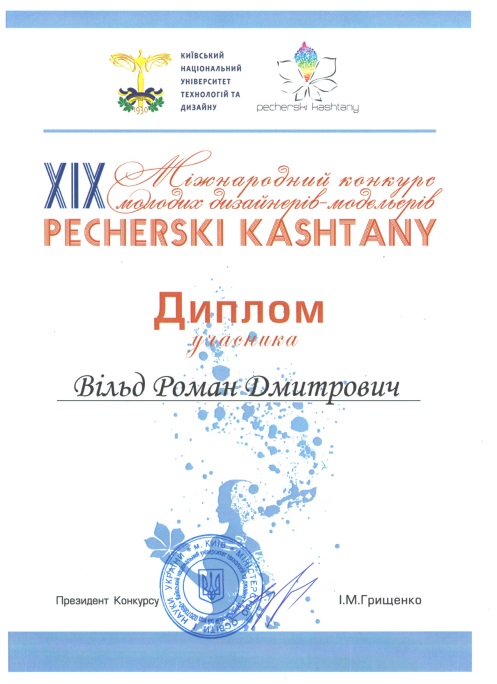 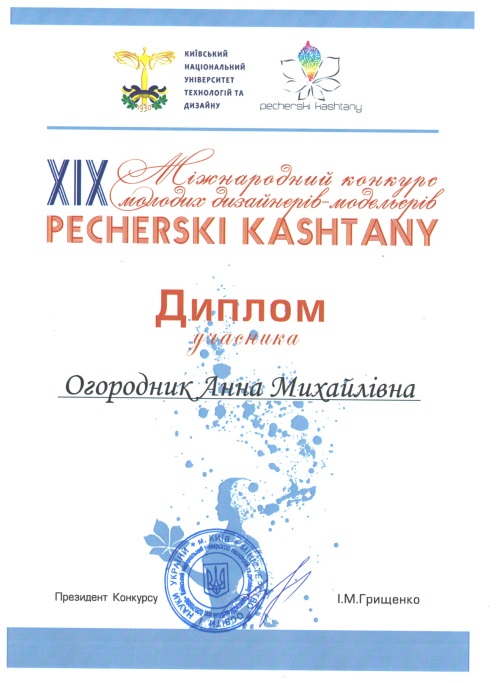 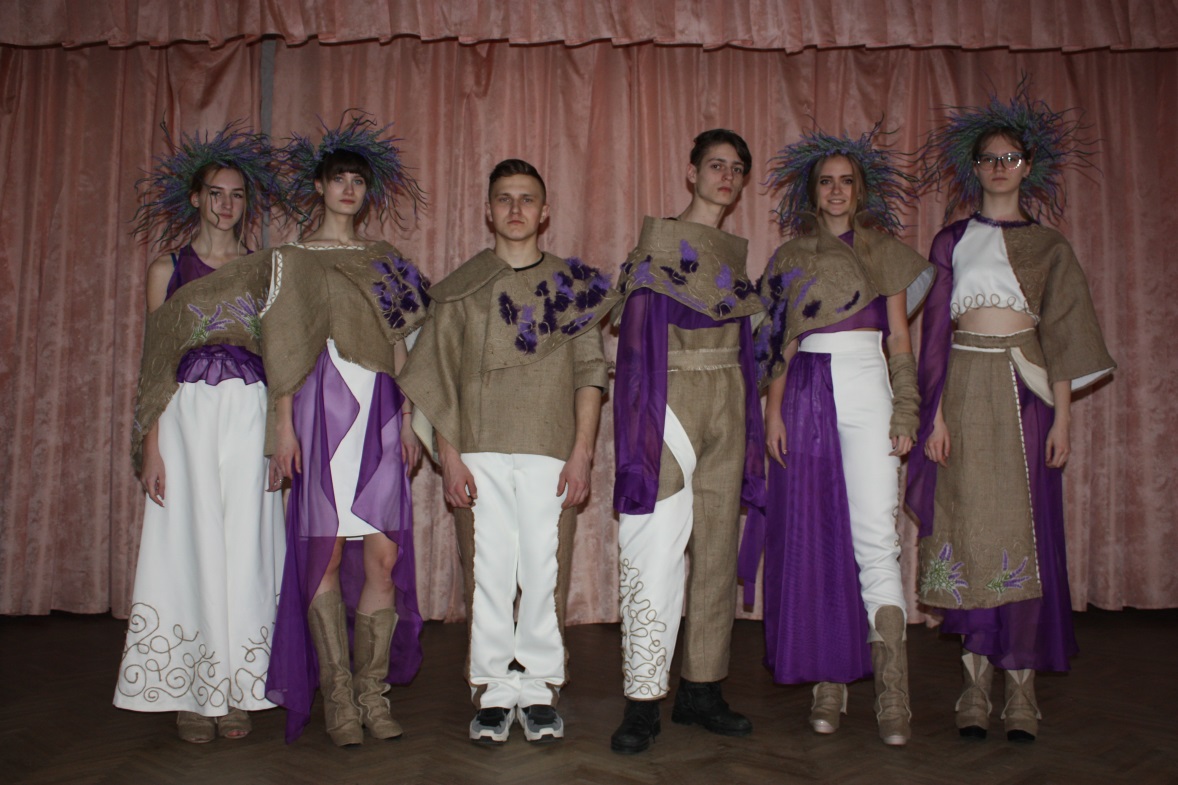 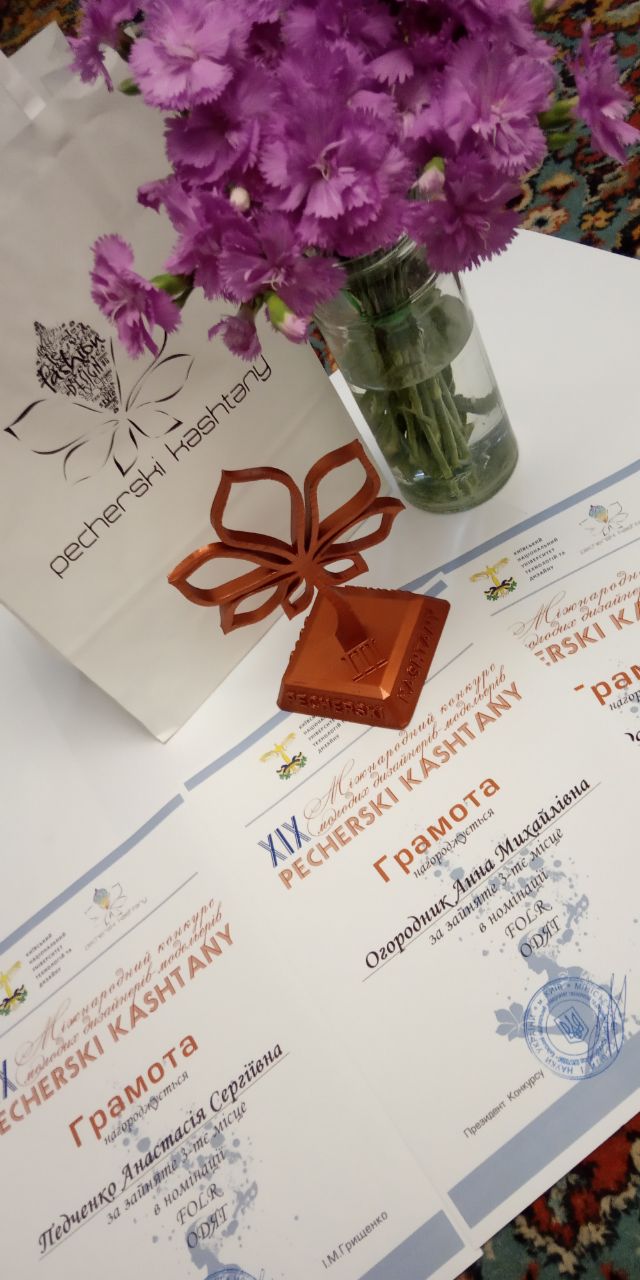 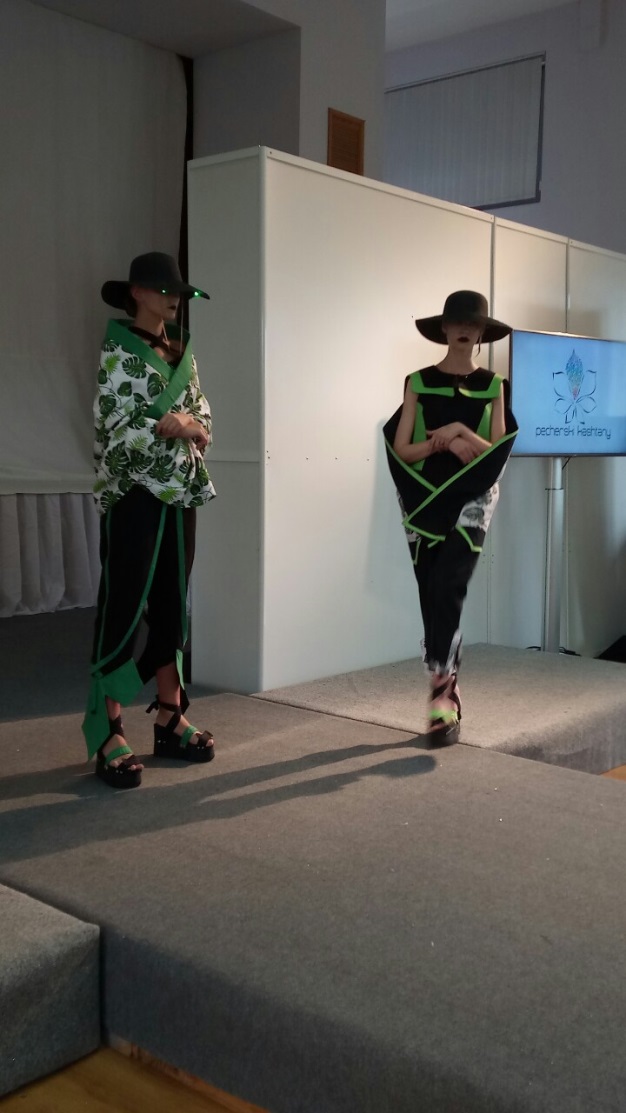 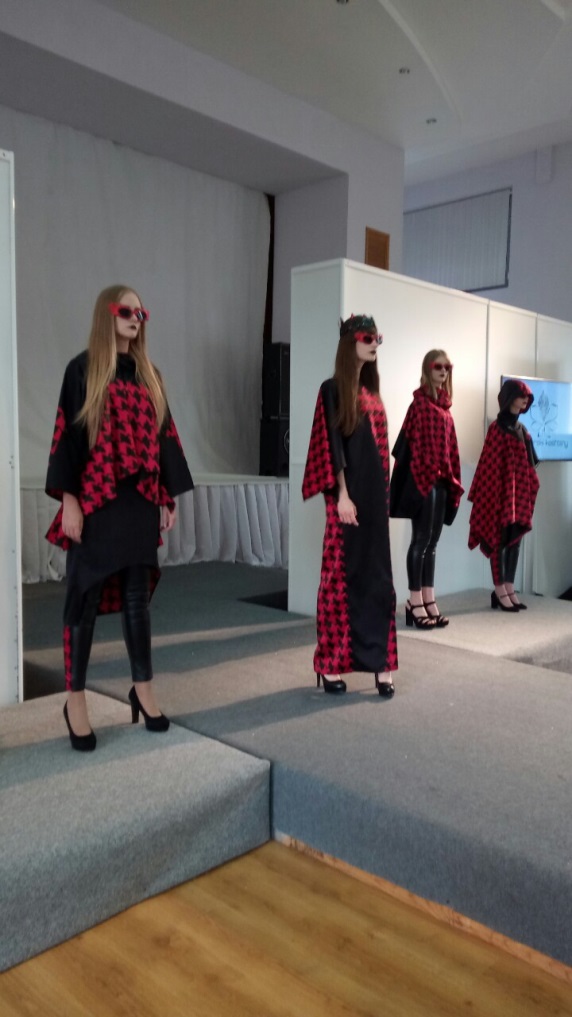 Студентки спеціалізації «Моделювання та конструювання промислових виробів» Скрипник Г., Лакатош Д., Ожередова О.,  Кілчик  Р.  отримали грантом на безкоштовну участь у V INTERNATIONAL DESIGNERS CONTEST NEW FASHION ZONE 2019
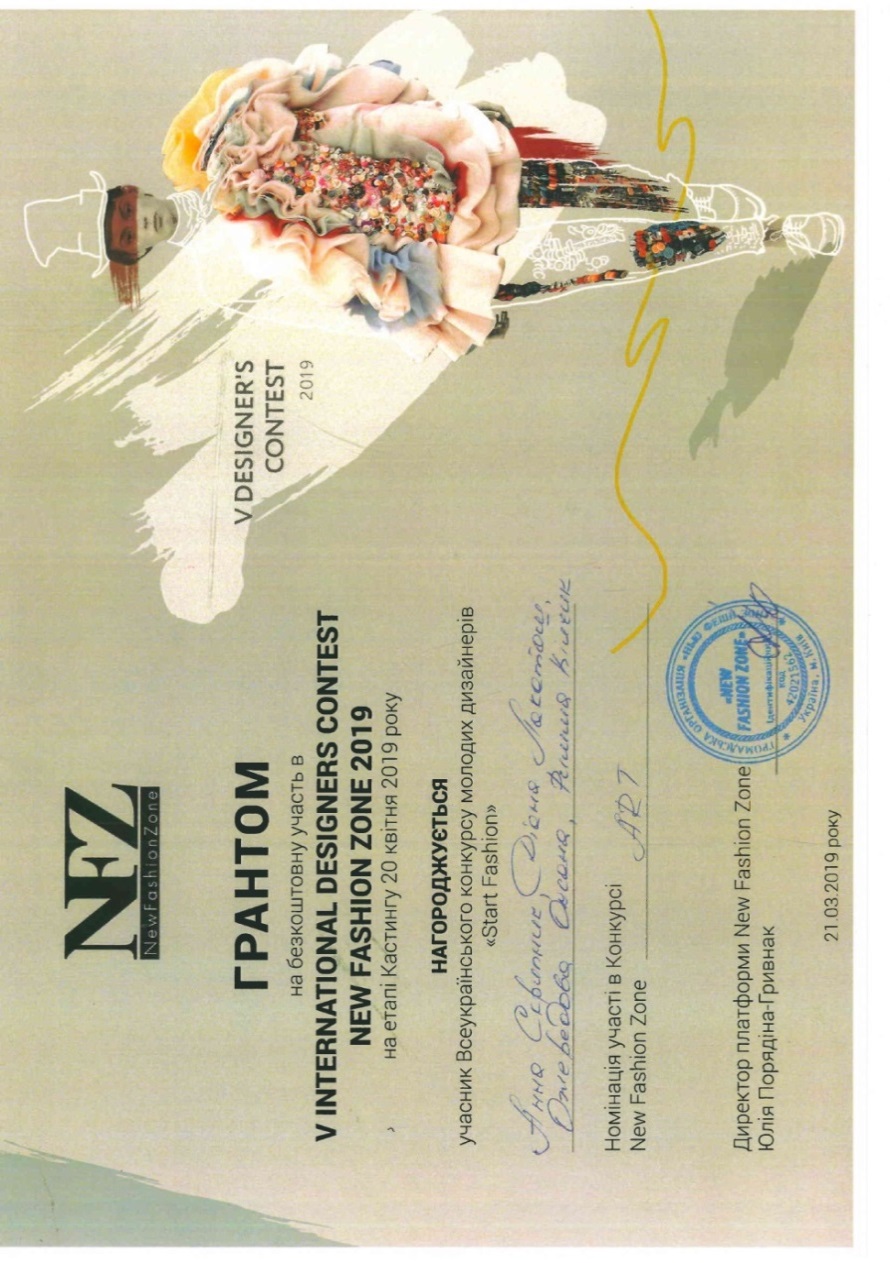 V Міжнародний конкурс молодих дизайнерів «NEW FASHION ZONE»
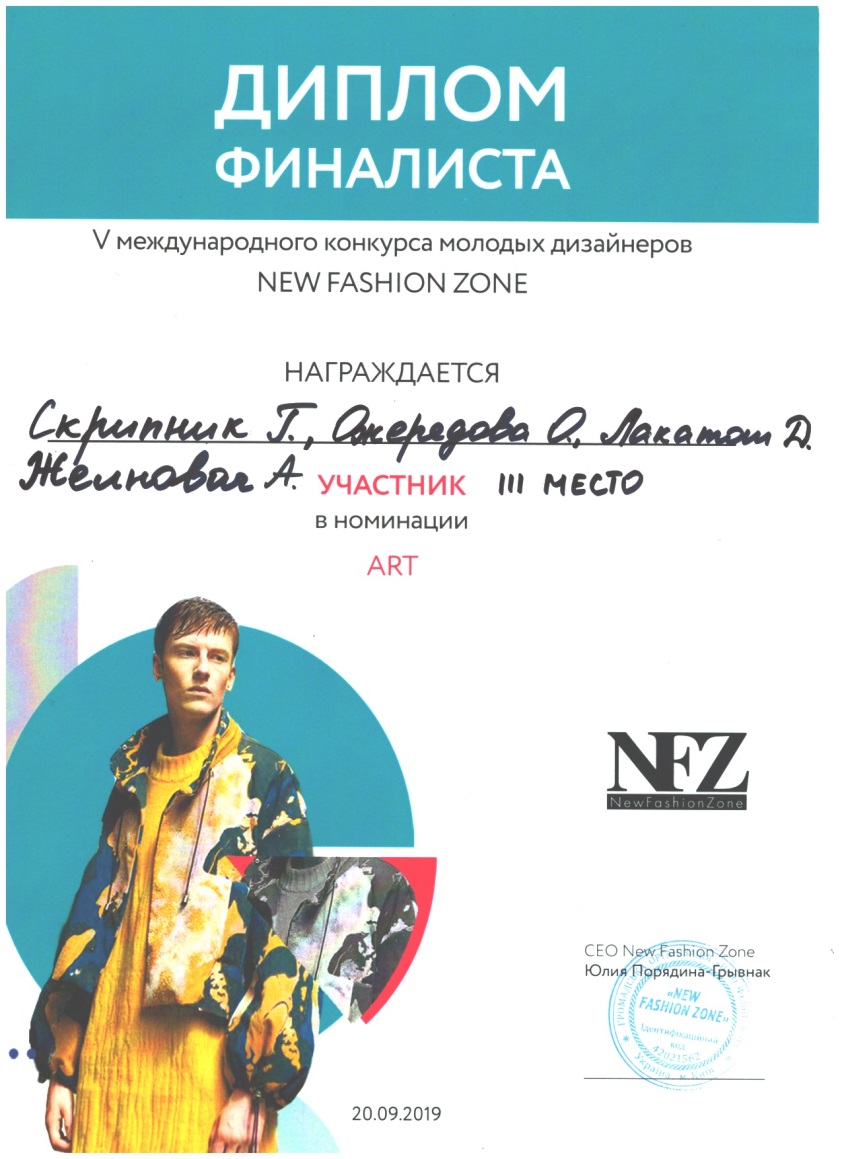 Студенти ДВНЗ «Харківський коледж текстилю та дизайну»  спеціалізації «Моделювання та конструювання промислових виробів» брали участь у 
V Міжнародному конкурсі молодих дизайнерів «NEW FASHION ZONE» і посіли 
ІІІ місце у номінації ART.
Всеукраїнський конкурс молодих дизайнерів одягу «Барви Поділля - 2019»
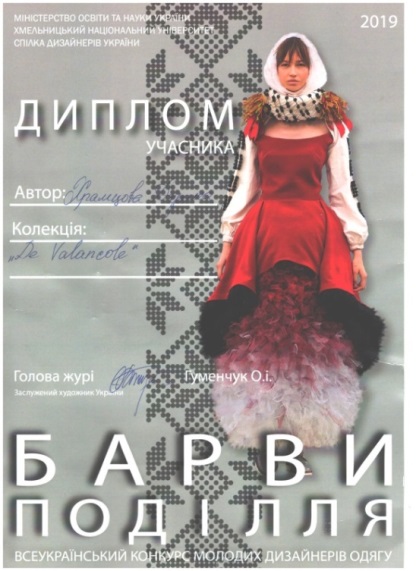 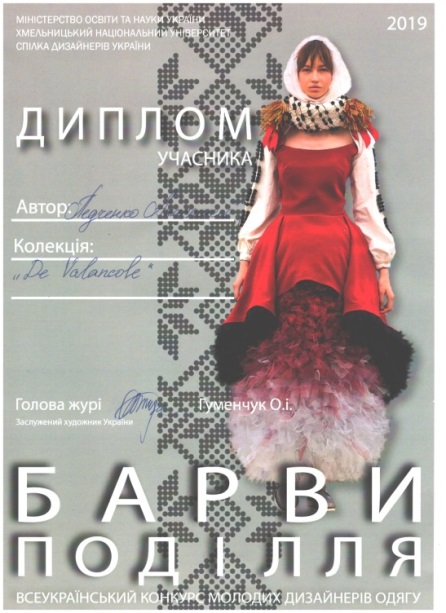 Хмельницький національний університет, Спілка дизайнерів України  в червні 2019 року організували та провели Всеукраїнський Фестиваль молодих дизайнерів 
«Барви Поділля-2019»
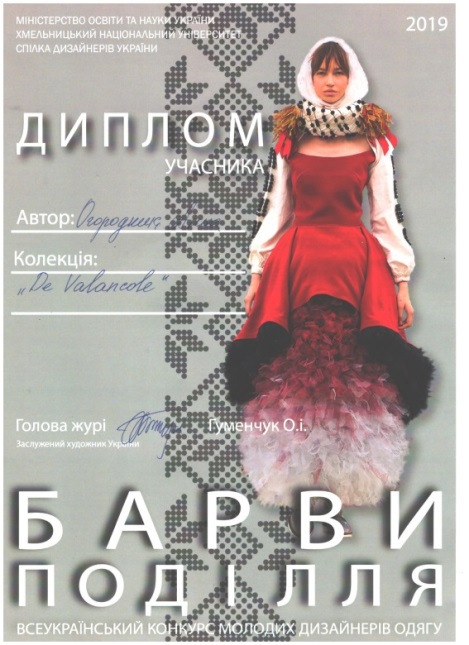 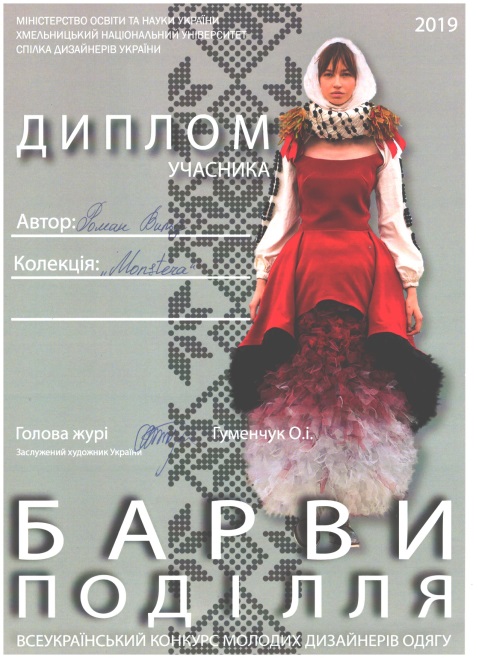 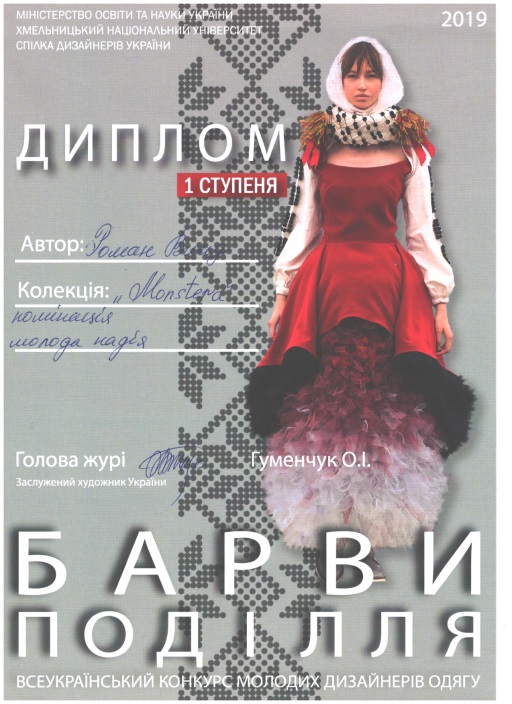 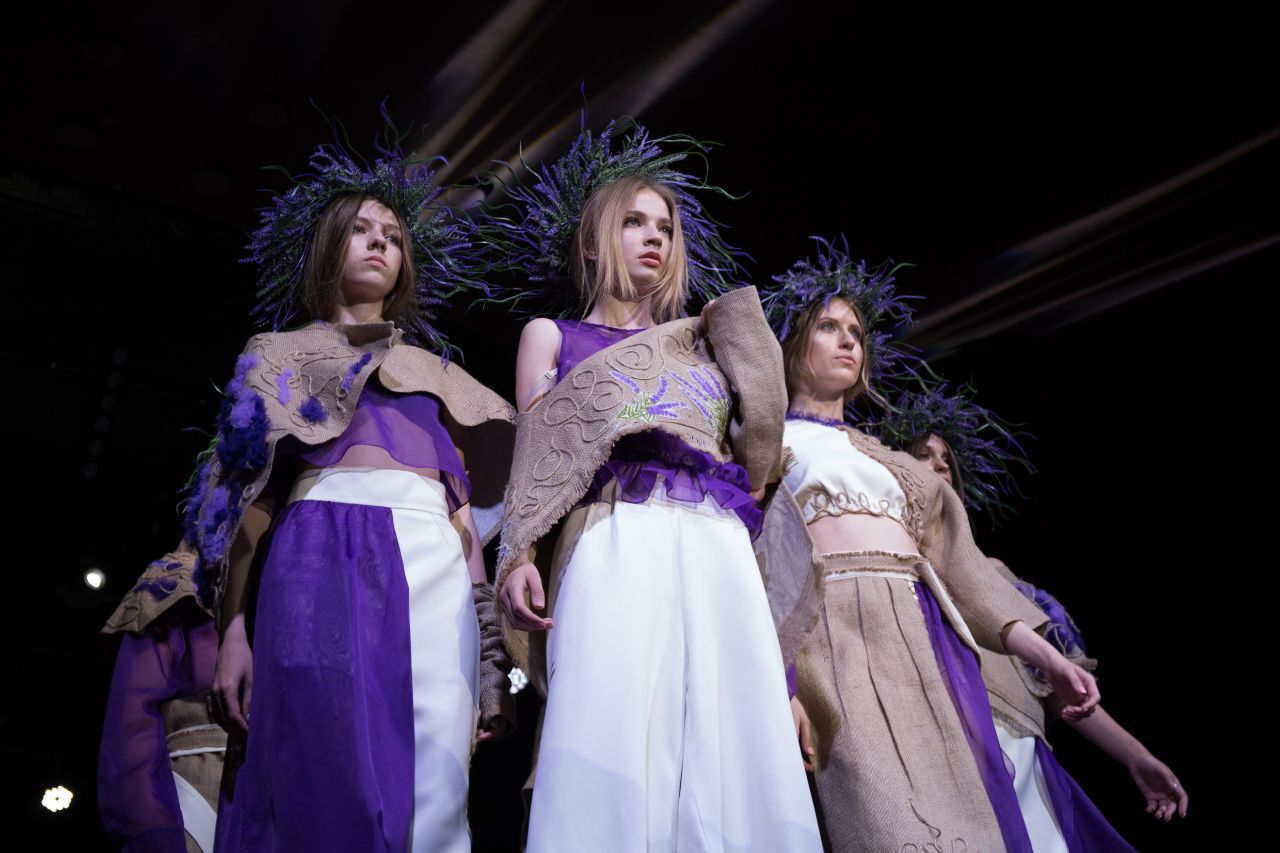 У номінації «Молода надія» Дипломом І ступеня була нагороджена авторська колекція  одягу студента коледжу Вільда Романа «Monstera»під керівництвом  викладача                           Літвінової Є.В.
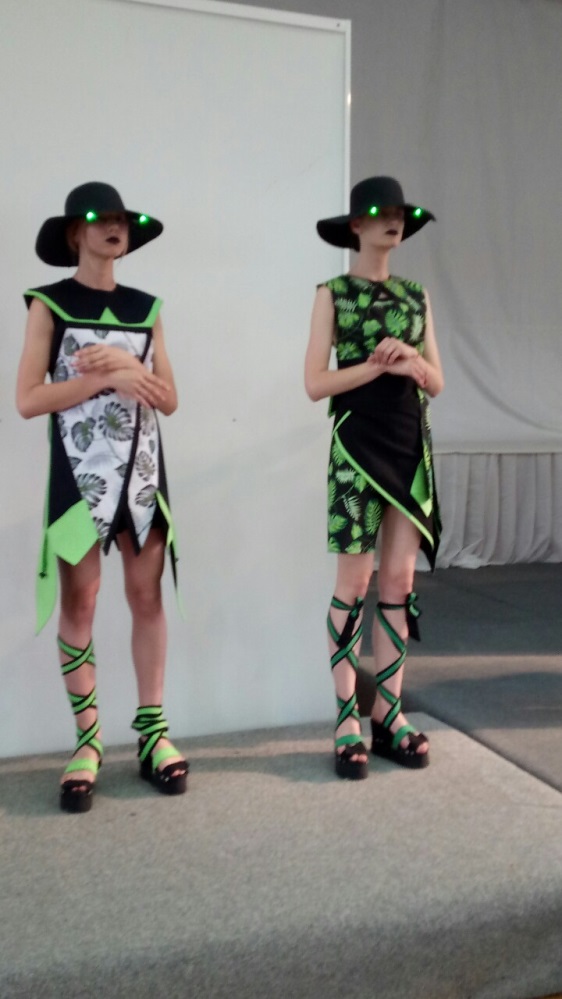 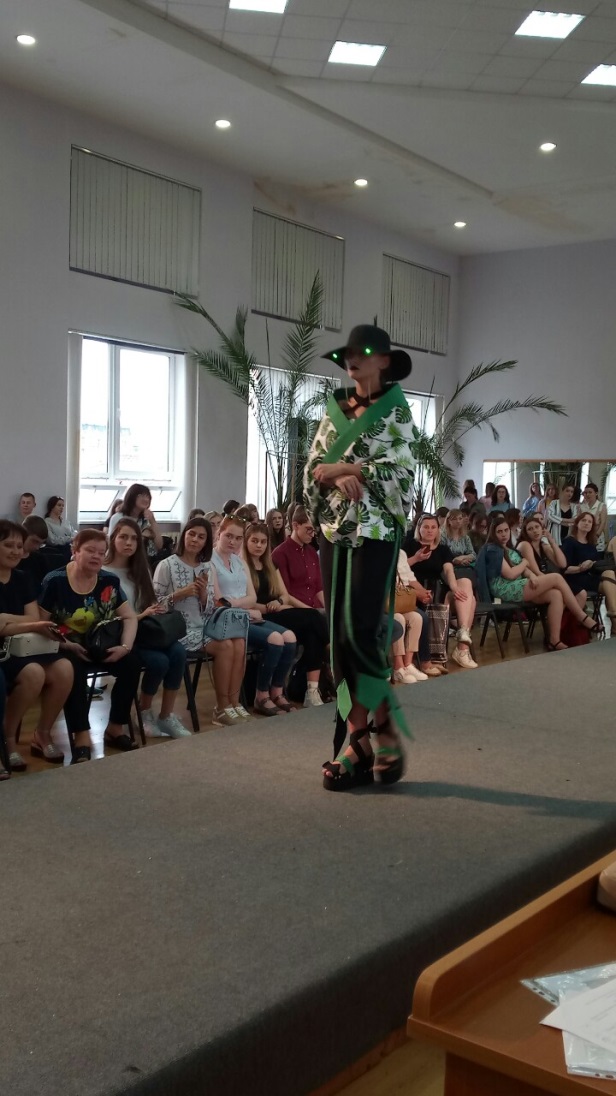 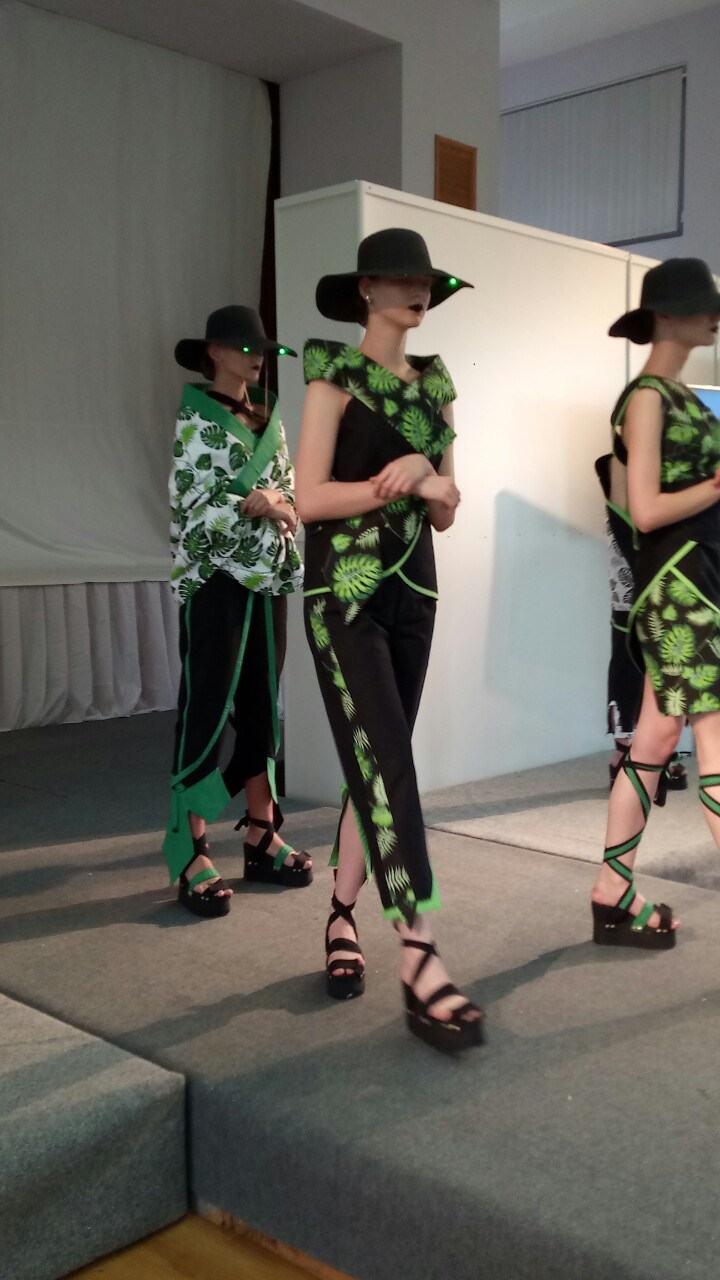 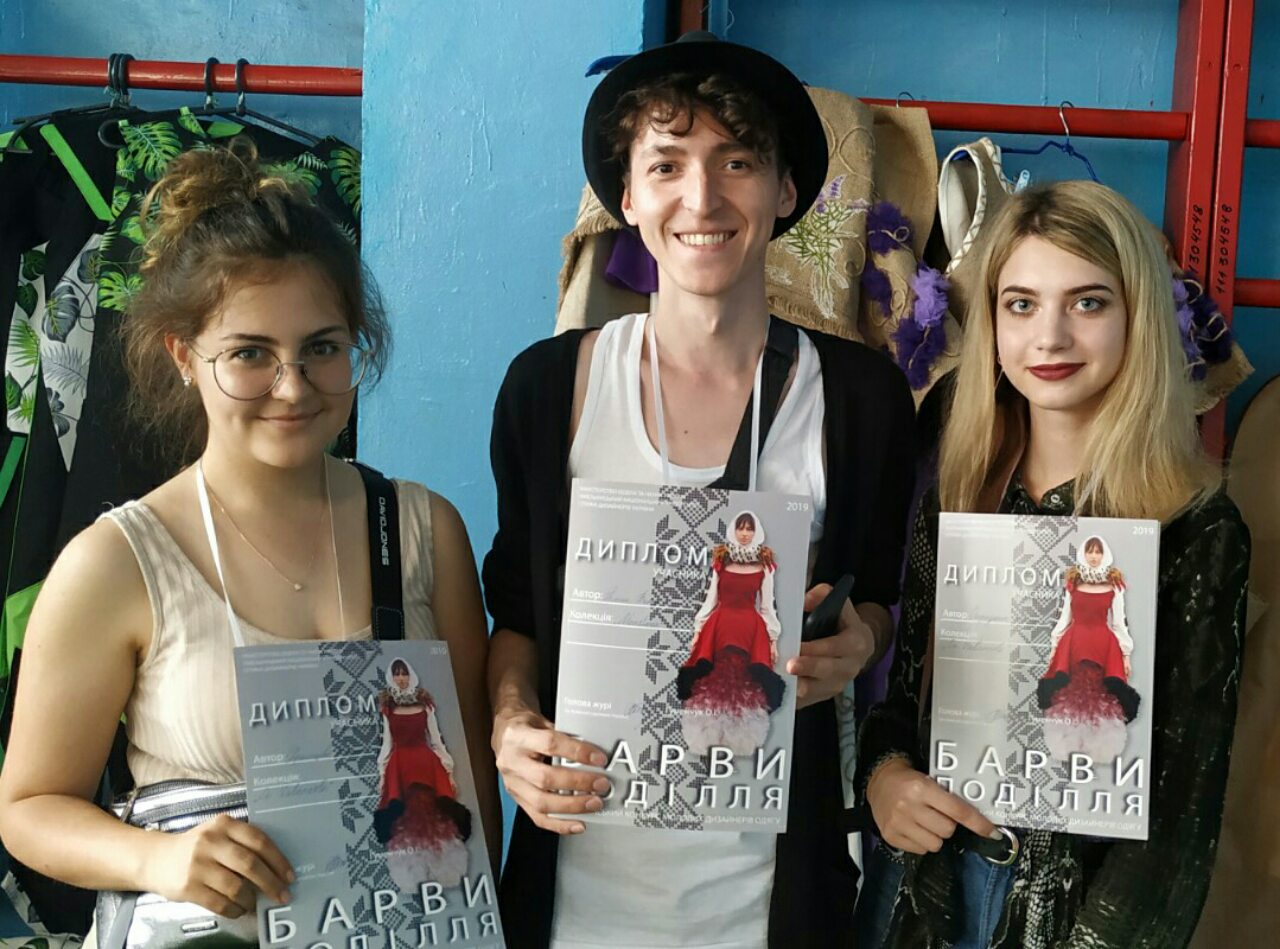 Всеукраїнський конкурс молодих дизайнерів «Start Fashion»
Управління інноваційного розвитку та іміджевих проектів Харківської міської ради в березні 2019 року провело Всеукраїнський конкурс молодих дизайнерів «Start Fashiоn».
	У номінації National Style перемогу здобула студентська колекція одягу «Міфічний світ» під керівництвом викладача            Міхєєвої  Л.С.
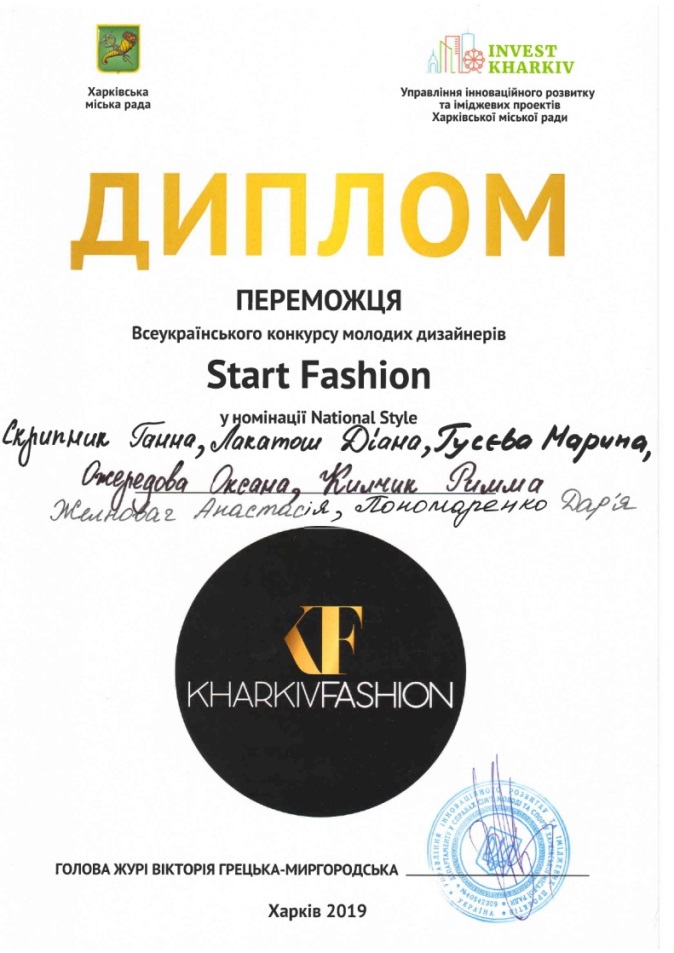 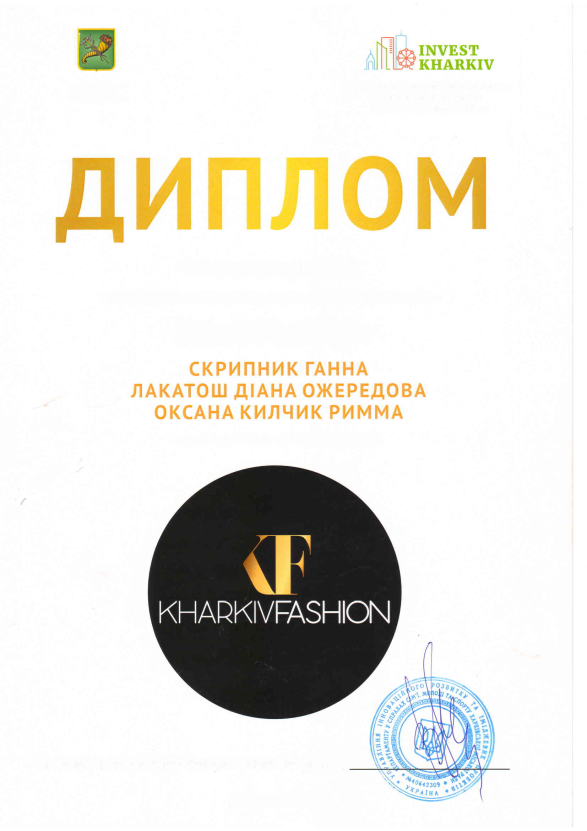 Колекція «Міфічний світ»
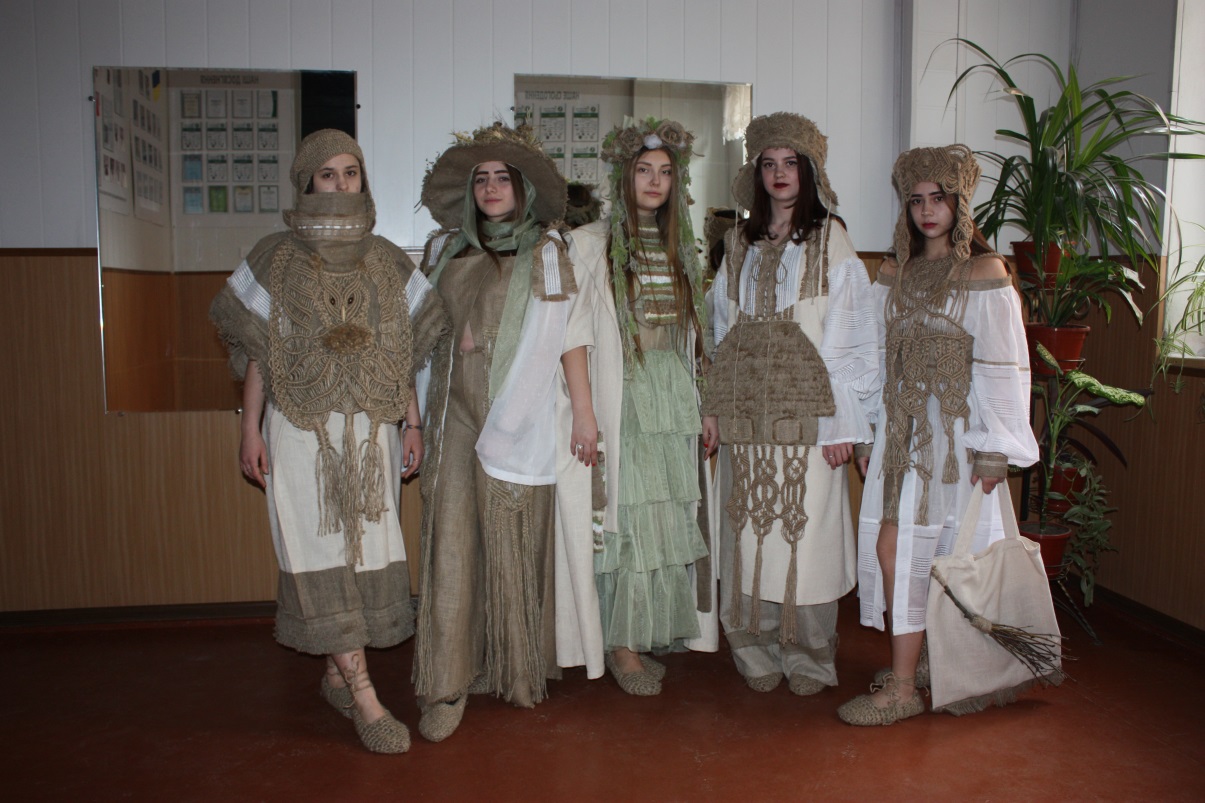 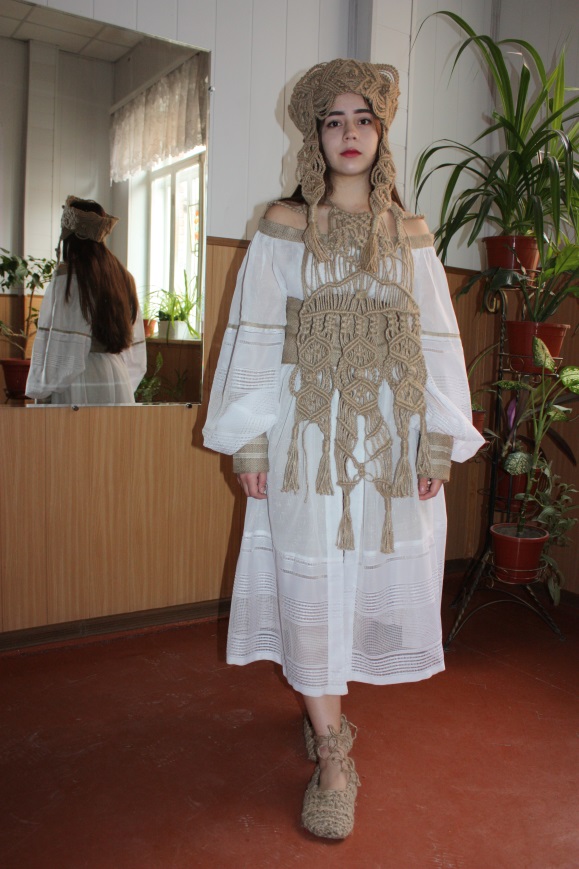 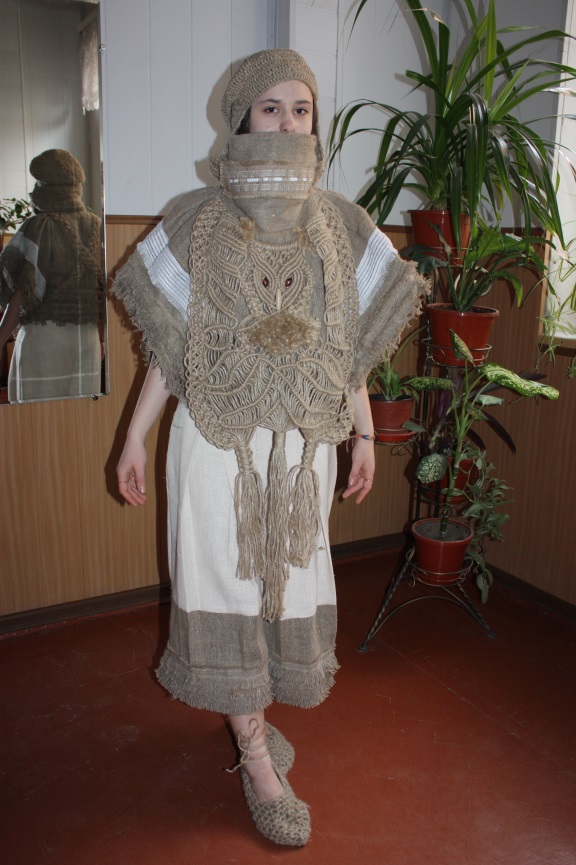 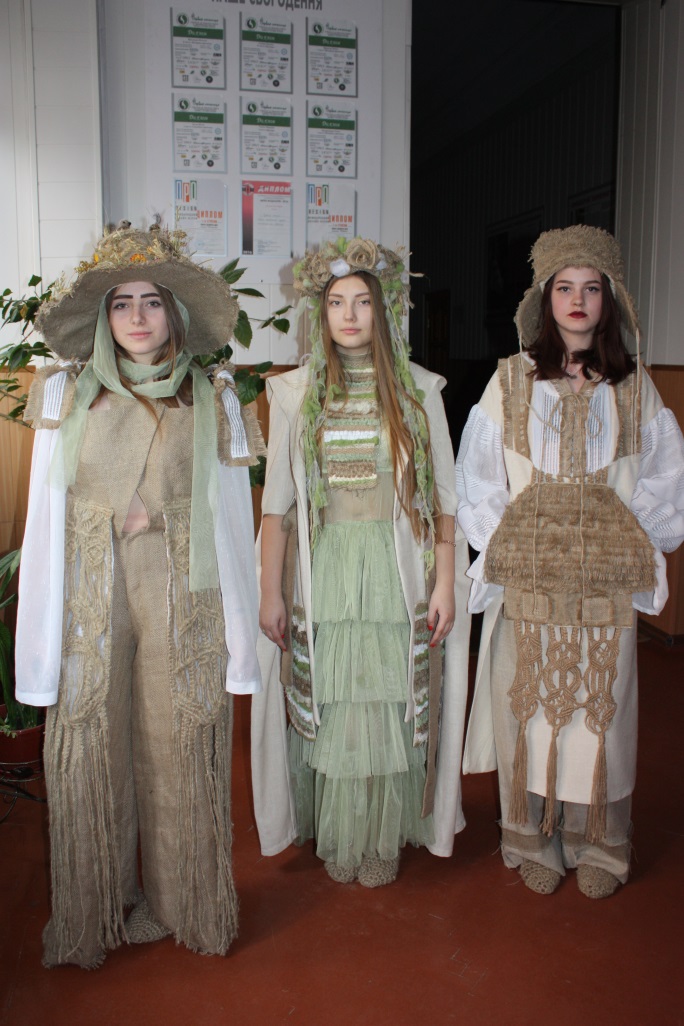 Студентки спеціалізації «Моделювання та конструювання промислових виробів» Скрипник Г., Лакатош Д., Ожередова О.,  Кілчик  Р., Пономаренко Д.  стали переможцями 
Всеукраїнського конкурсу молодих дизайнерів «Start Fashion»
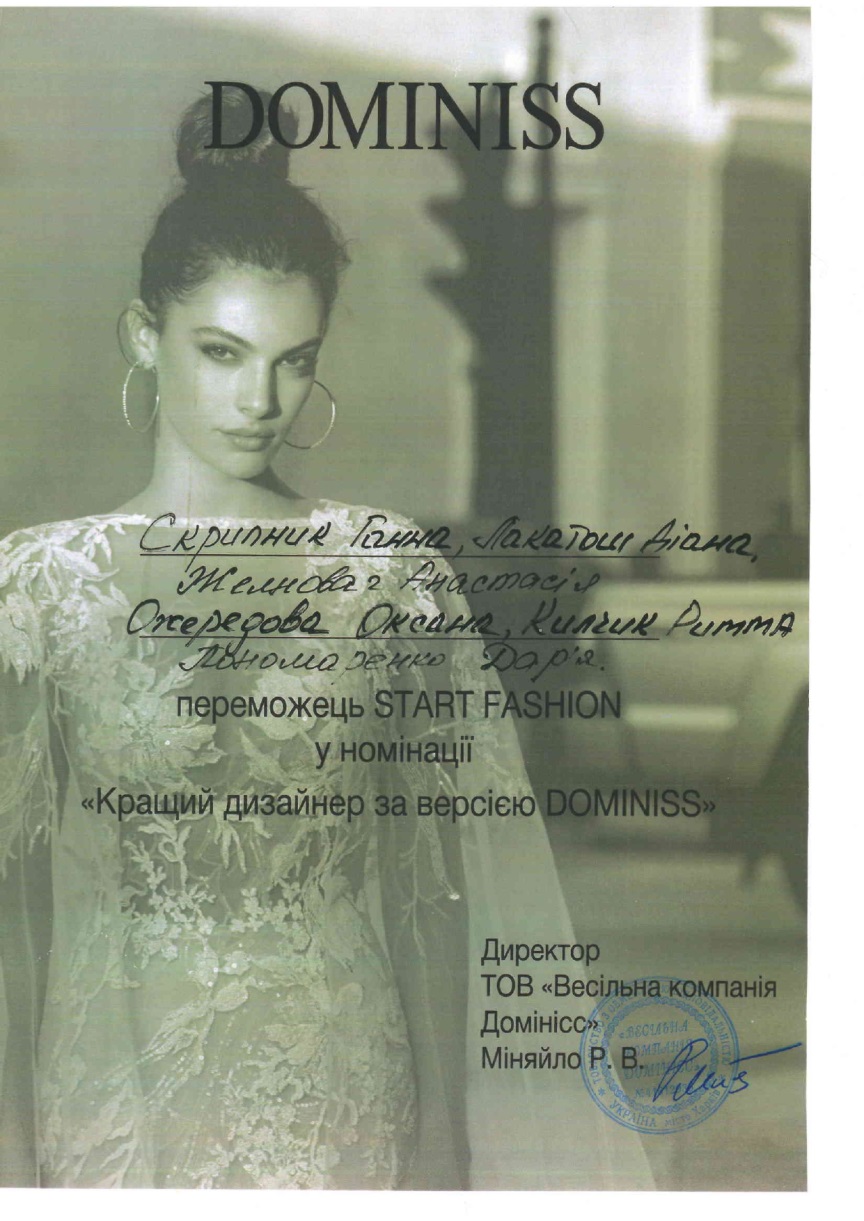 IX Всеукраїнський проект 
«Битва модельєрів - 2019»
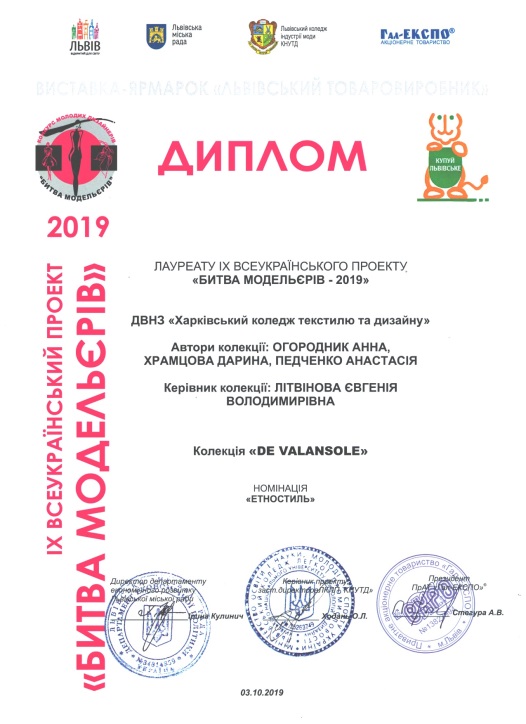 У  жовтні  2019 року у Львові   відбувся                           ІХ Всеукраїнський проект  студентів-дизайнерів одягу «Битва модельєрів - 2019».  	Організатором конкурсу є Львівський коледж легкої промисловості  КНУТД.
	 Студенти ДВНЗ «Харківський коледж текстилю та дизайну» під керівництвом Літвінової Є.В. були нагороджені Дипломом проекту.
Студенти ДВНЗ «Харківський коледж текстилю та дизайну»  спеціалізації «Моделювання та конструювання промислових виробів» показали  свою фахову майстерність – студентські колекції одягу «Monstera» та  «Міфічний світ» посіли І місце  і були нагороджені Дипломами проекту.
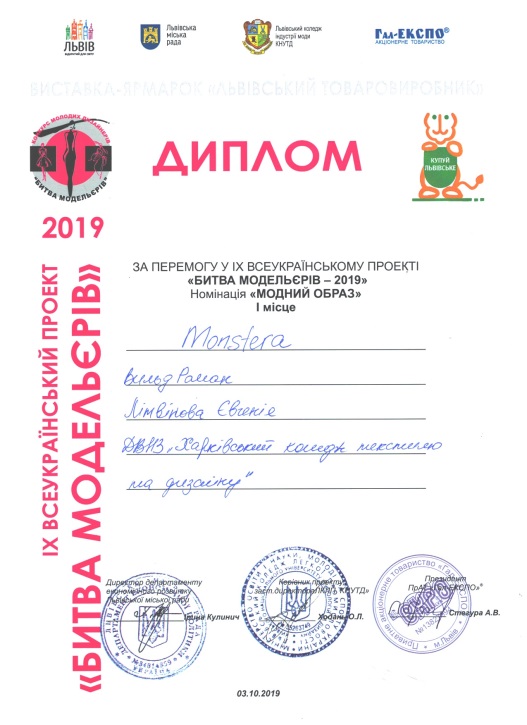 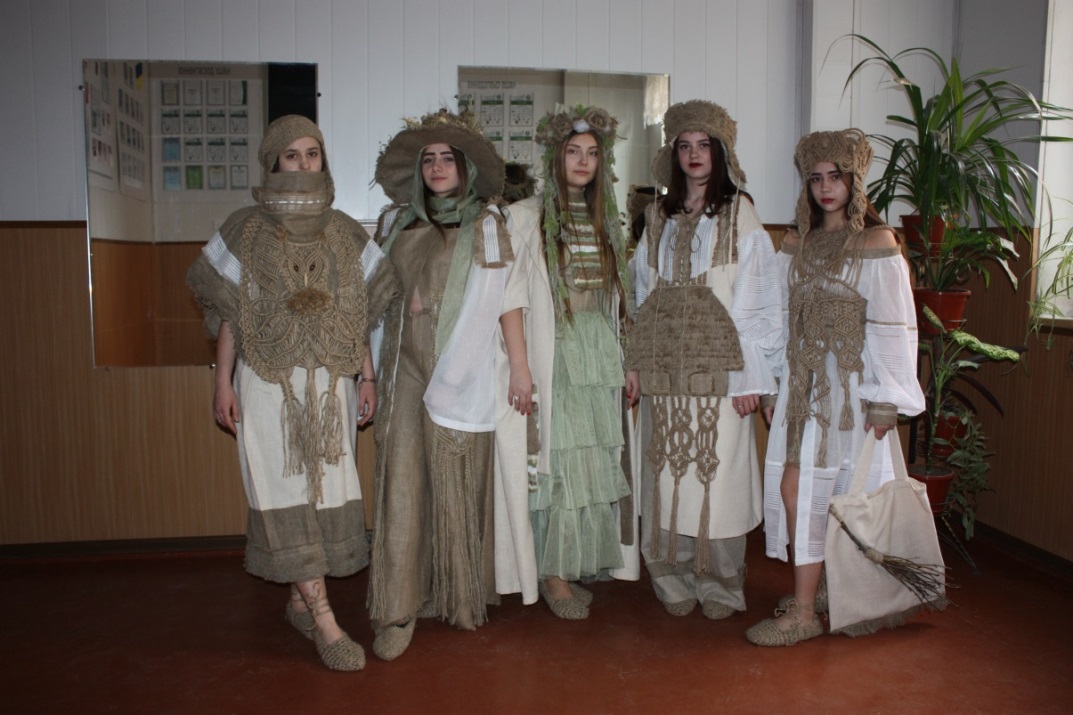 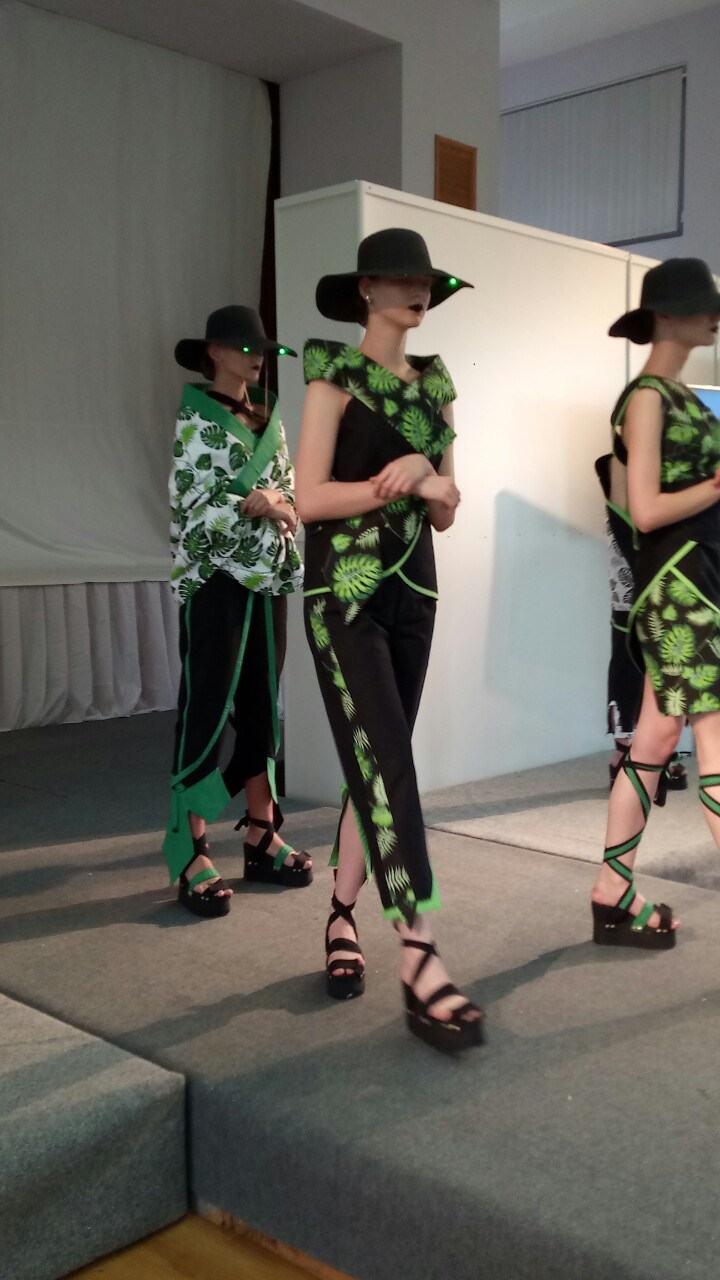 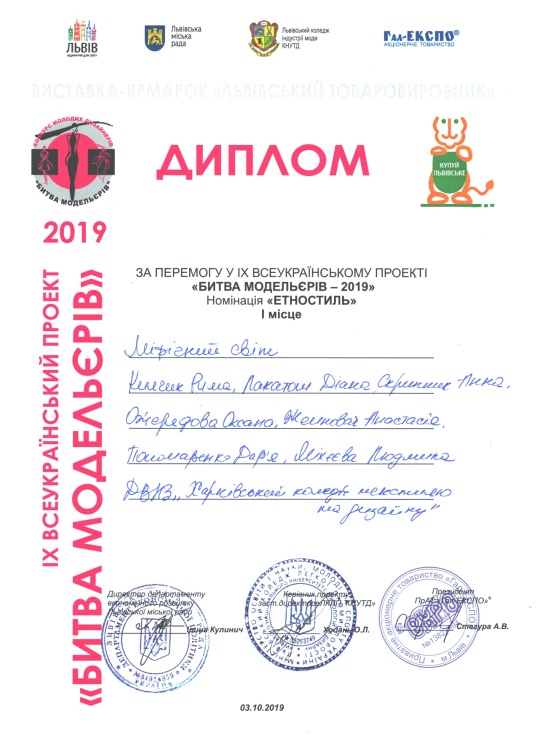 Студентська колекція одягу 
«De Valansole» на 
ІХ Всеукраїнському проекті  студентів-дизайнерів одягу «Битва модельєрів - 2019» посіла ІІІ місце.
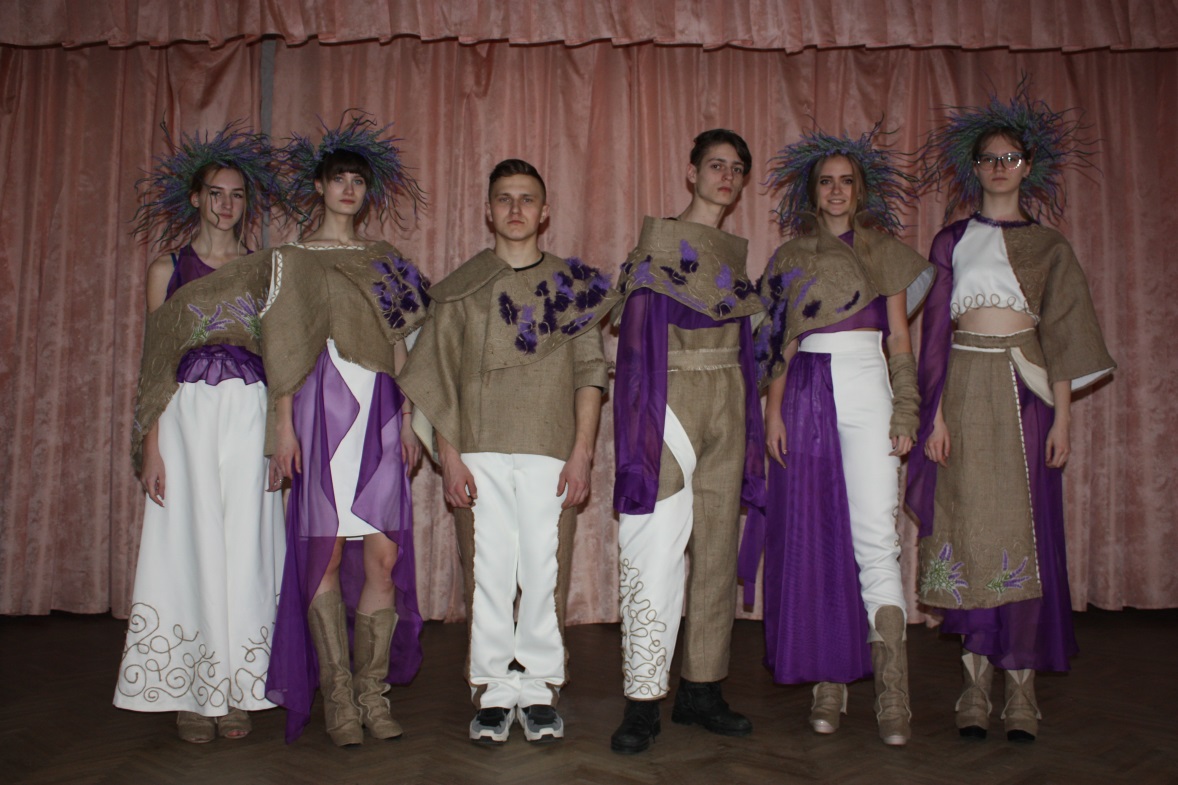 Обласний молодіжний фестиваль мод
«Весняна акварель - 2019»
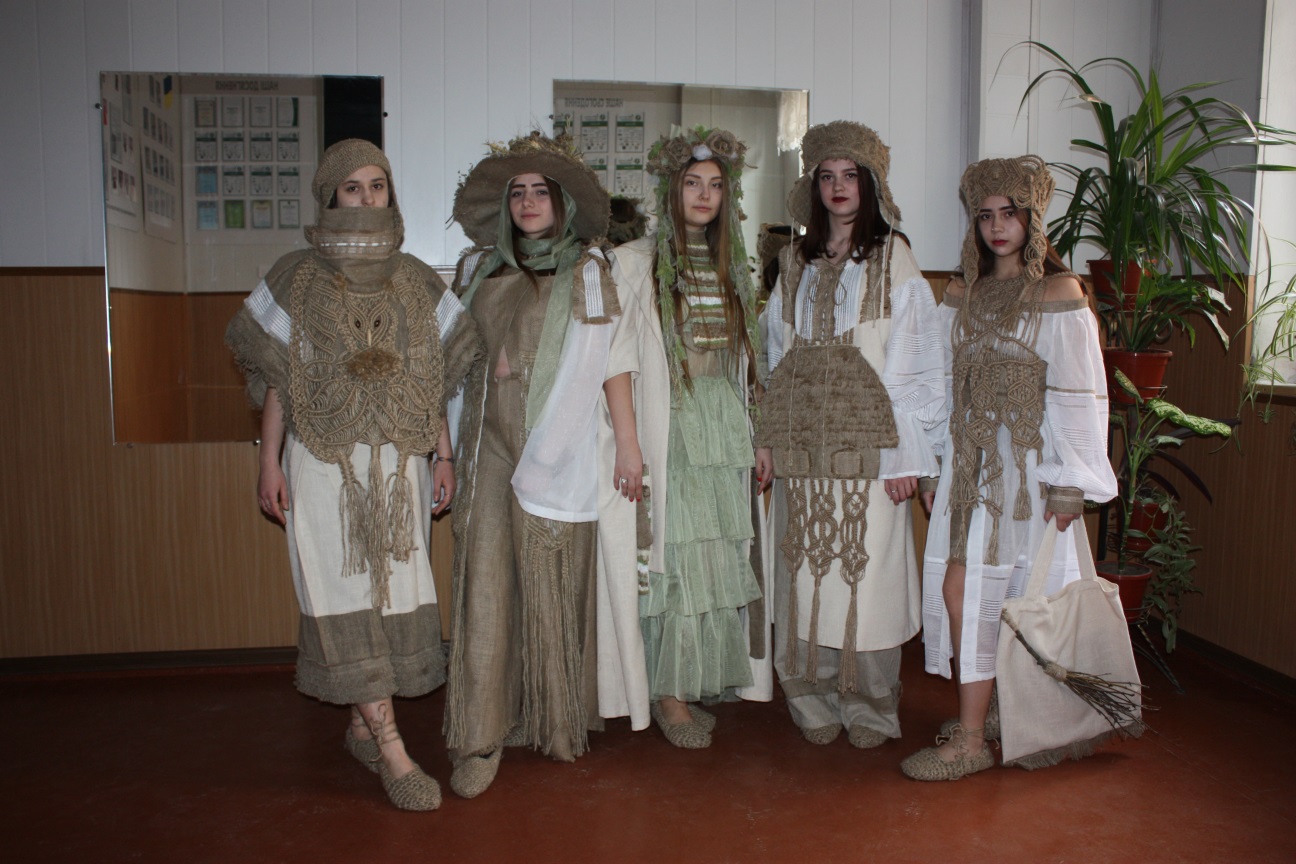 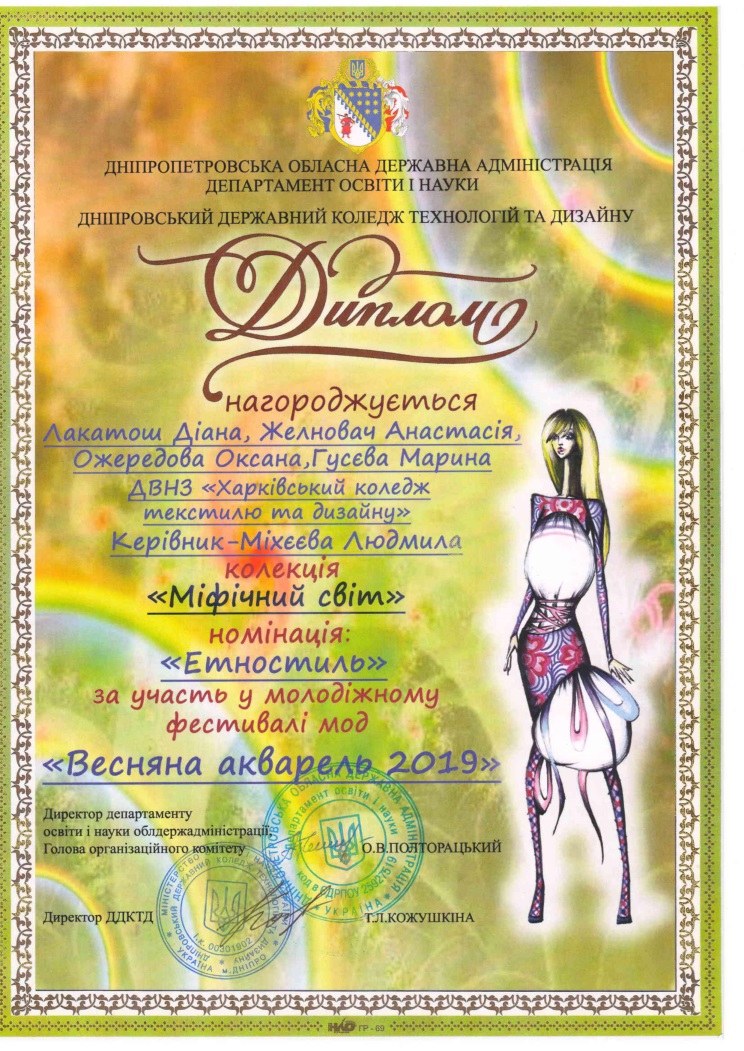 Дніпропетровська обласна державна адміністрація,  Дніпровський державний коледж  технологій  та дизайну
у квітні 2019 року організували та провели Обласний молодіжний фестиваль мод
«Весняна акварель - 2019».
Дипломом  нагороджений театр мод «Текстимул» 
і студентська  колекція одягу «Міфічний світ»  у номінації «Етностиль».
Дипломом  молодіжного фестивалю «Весняна акварель 2019» нагороджений студент спеціалізації «Моделювання та конструювання промислових виробів» Вільд Роман  за авторську колекцію одягу
 «Монстера»  у номінації «City style».
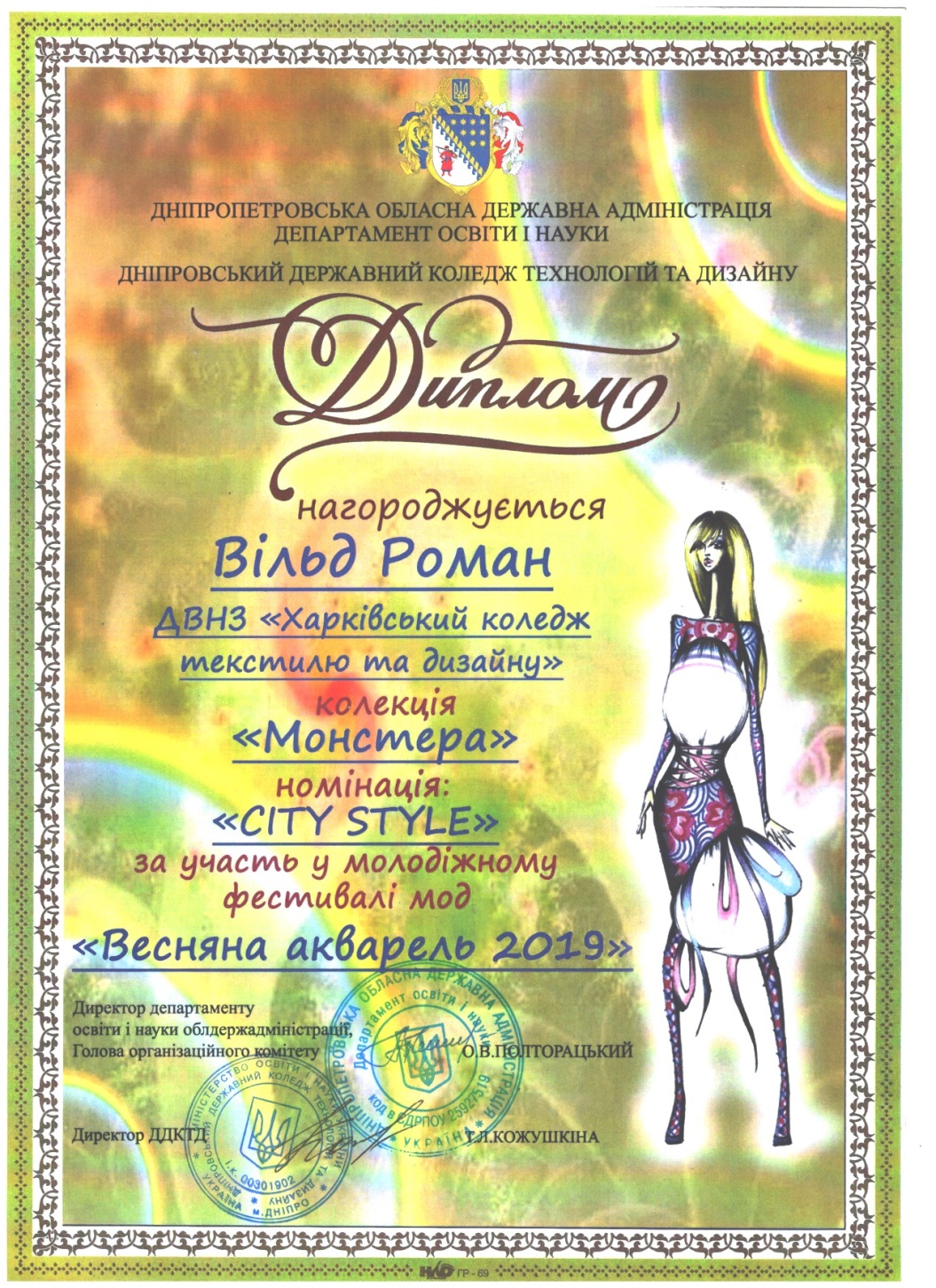 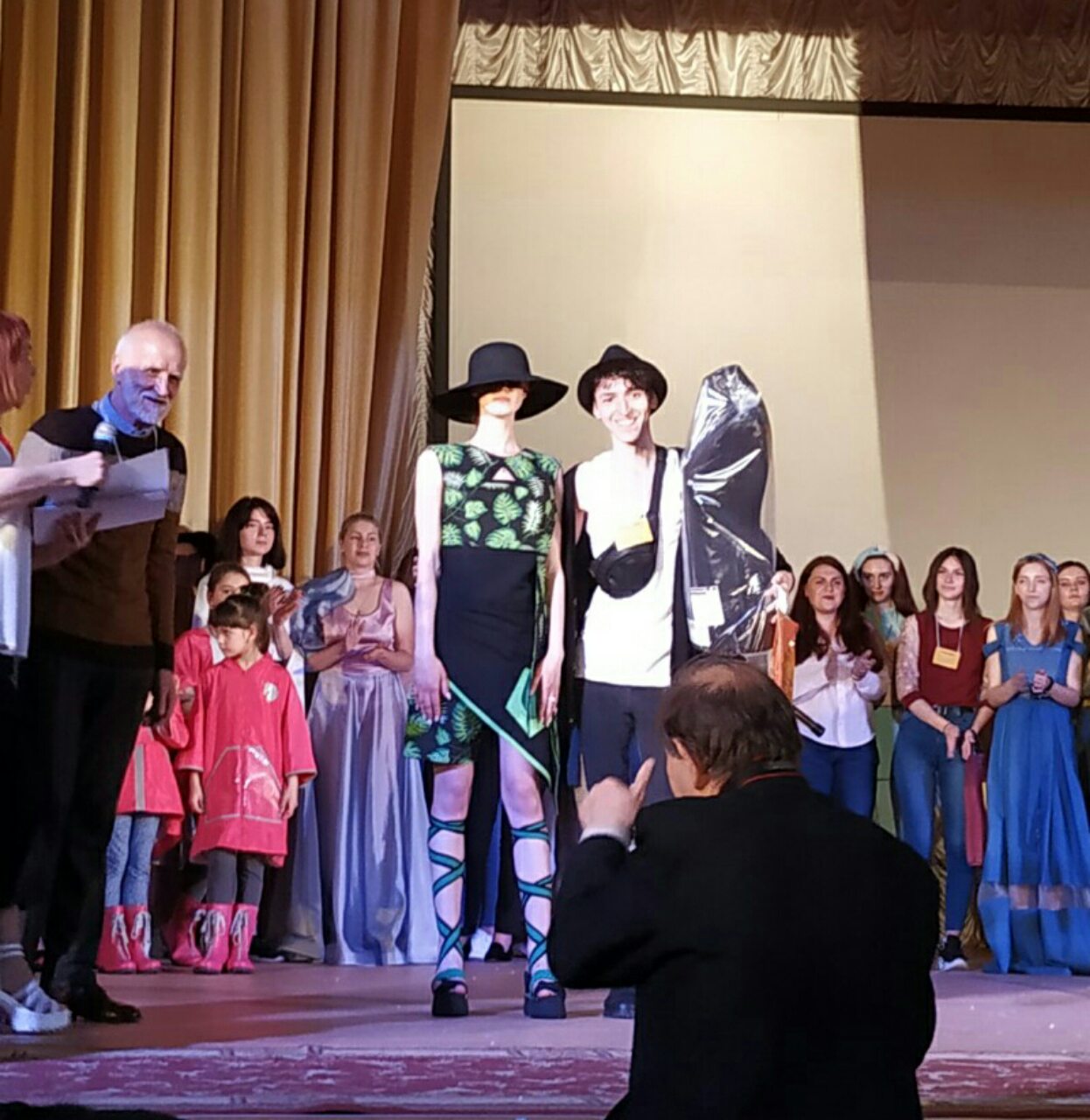 Фестиваль студентської моди  «Весняні ластівки - 2019»
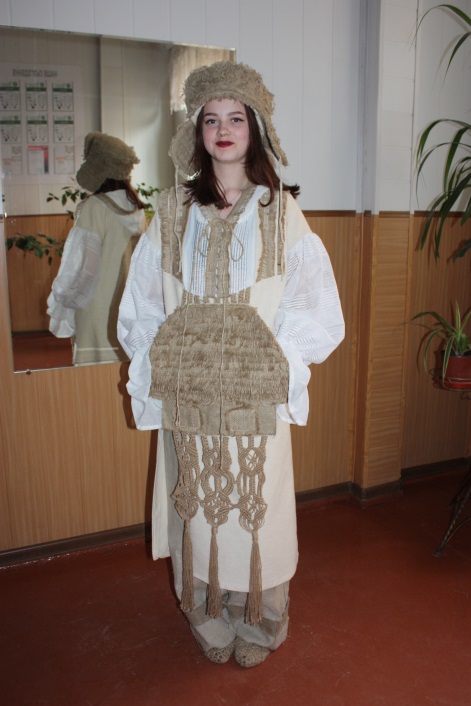 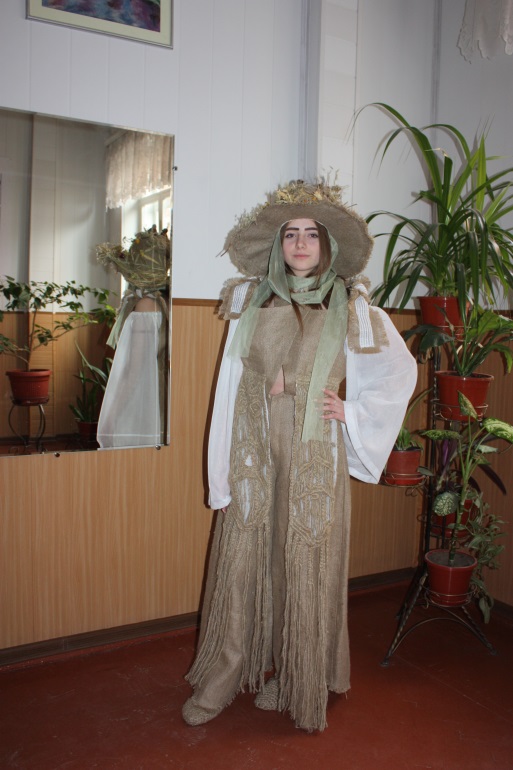 Українська інженерно-педагогічна академія  в березні 2019 року організувала та провела  Фестиваль студентської моди «Весняні ластівки - 2019»,  на якому свою фахову майстерність показали студенти коледжу спеціалізації «Моделювання та конструювання промислових виробів»; студентські колекції одягу були високо оцінені журі фестивалю .
	Державний вищий навчальний заклад «Харківський коледж текстилю та дизайну»  нагороджений грамотою фестивалю.
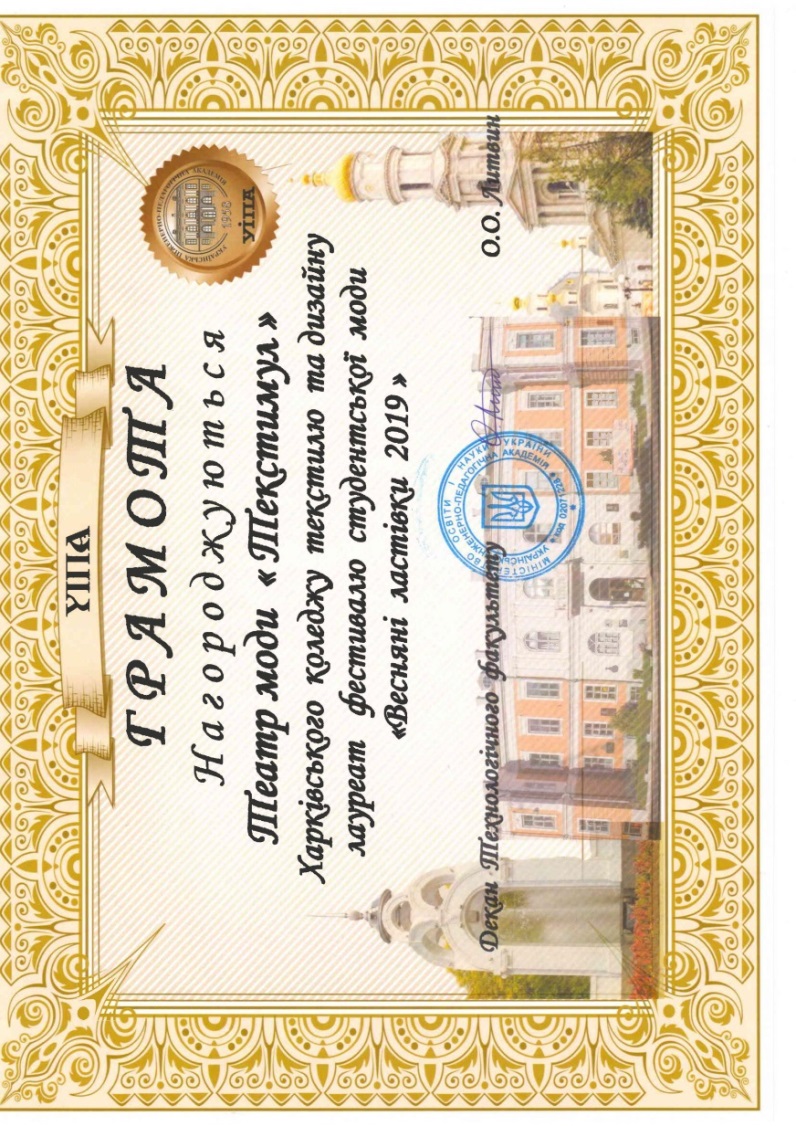 Міський конкурс художньої самодіяльності«Студентська весна - 2019»
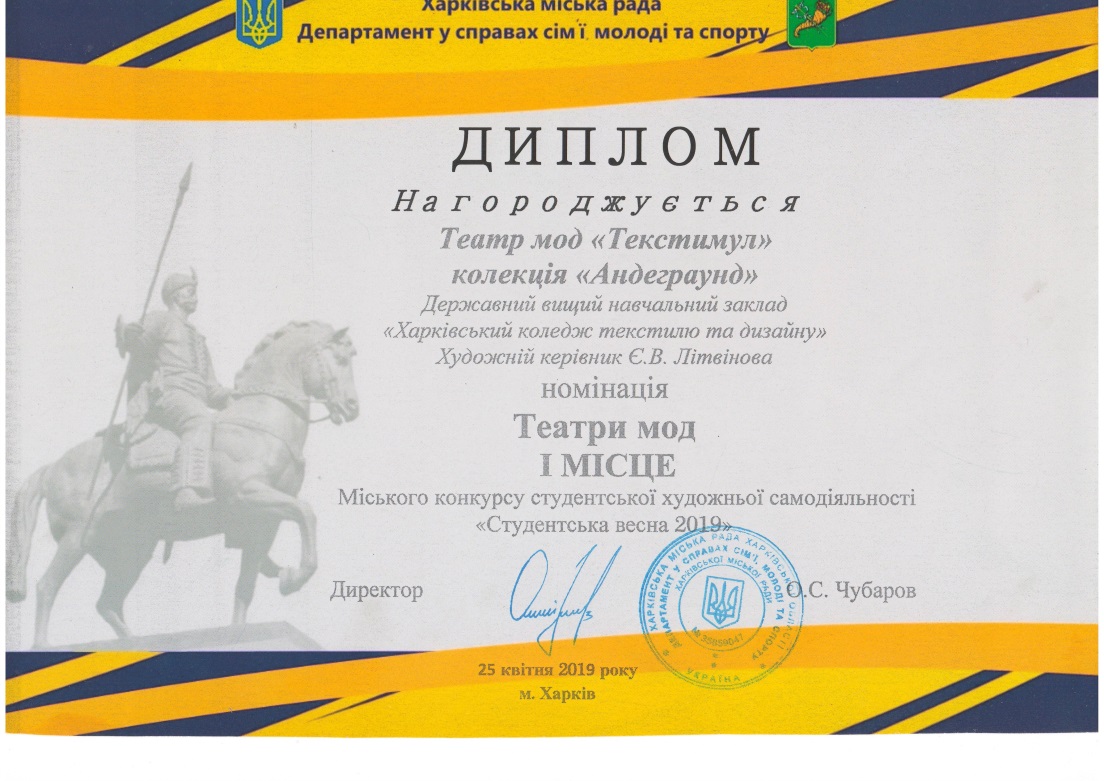 Харківська міська рада, 
Департамент у справах сім’ї,   молоді та спорту в березні 2019 року організували і провели
 Міський конкурс художньої самодіяльності
«Студентська весна - 2019» ,  де свою фахову  майстерність показали студенти спеціалізації «Моделювання та конструювання промислових виробів». Студентська колекція «Андеграунд» посіла І місце, а студентська колекція «Монстера»  - ІІ місце
 в номінації  «Театри  мод».
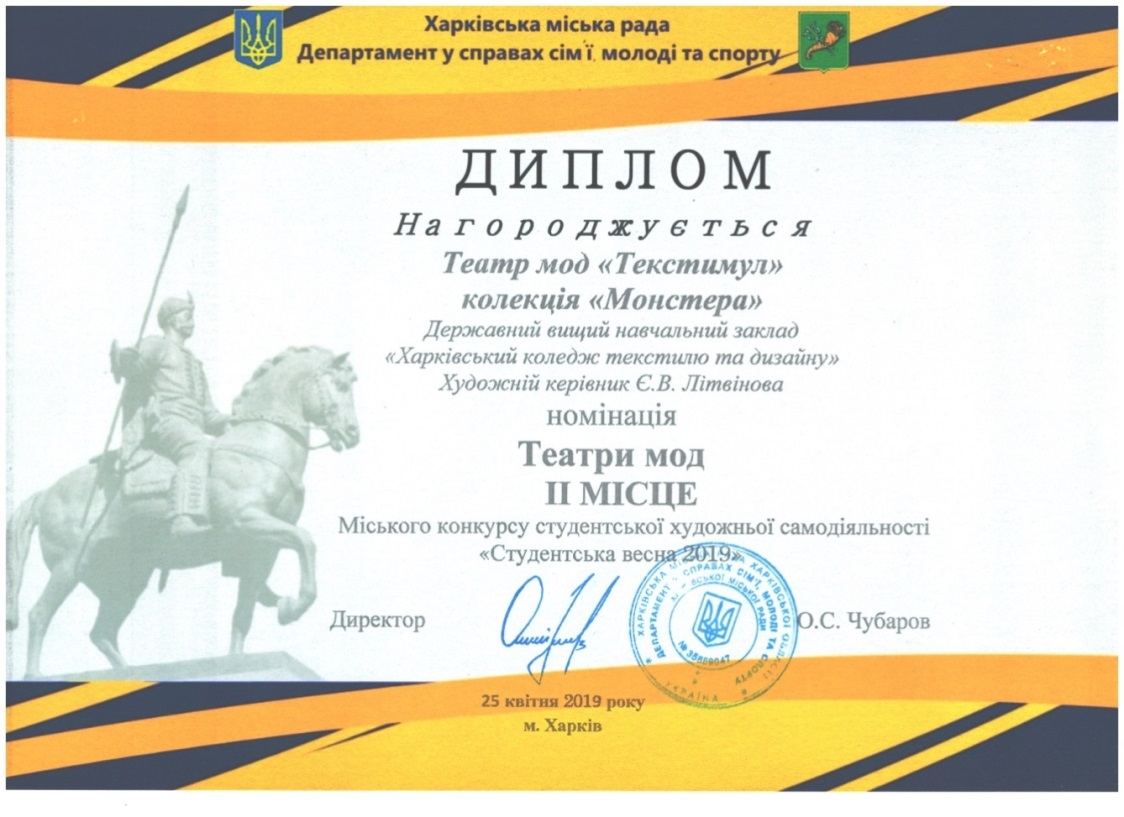 Дні моди у м. Бердянськ 
BERDYANSK FASHION DAY
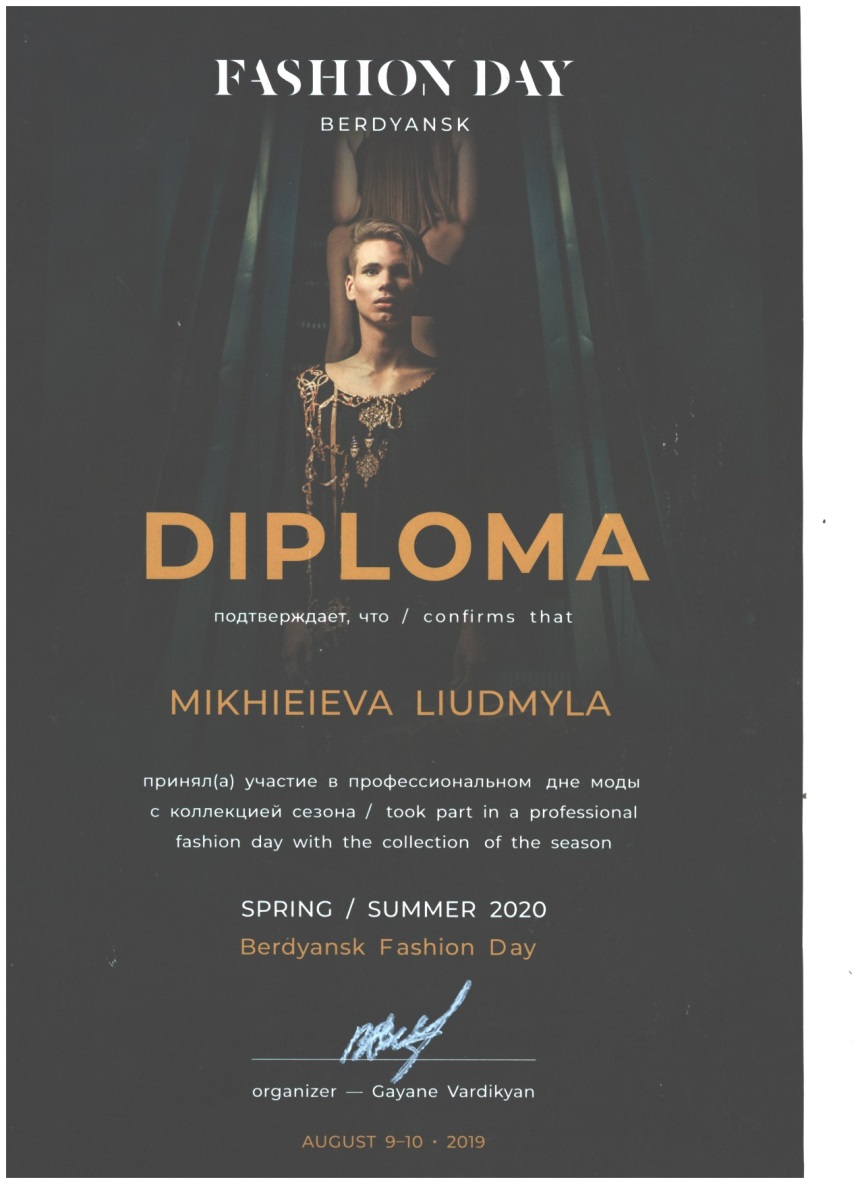 З метою популяризації професійної майстерності студентів ДВНЗ «Харківський коледж текстилю та дизайну» у серпні 2019 року викладач Міхєєва Людмила Сергіївна та студенти спеціалізації «Моделювання та конструювання промислових виробів» взяли участь у професіональному дню моди  «Berdyansk fashion day», на якому продемонстрували студентські колекції одягу.
Фестиваль вуличної їжі  «Food fest Gastroman»
З метою популяризації харківської школи дизайну одягу і професій легкої промисловості Управлінням інноваційного розвитку та іміджевих проектів Департаменту у справах сім'ї, молоді та спорту Харківської міської ради при підтримці Харківського кластера легкої промисловості та дизайну в червні 2019 року був проведений фестиваль вуличної їжі  «Food fest Gastroman», в якому взяли  участь студенти коледжу  з показом студентських колекцій одягу.
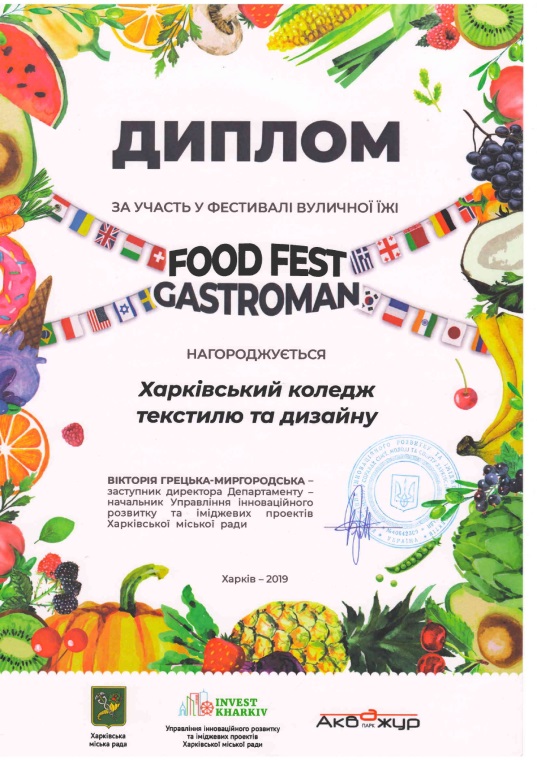 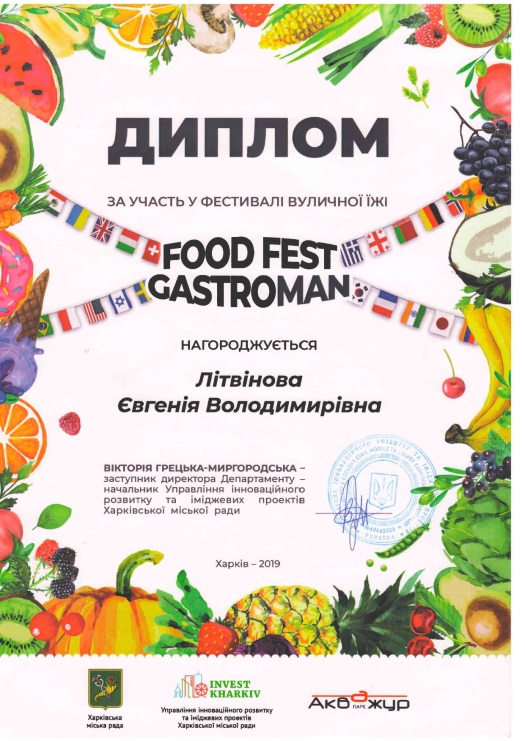 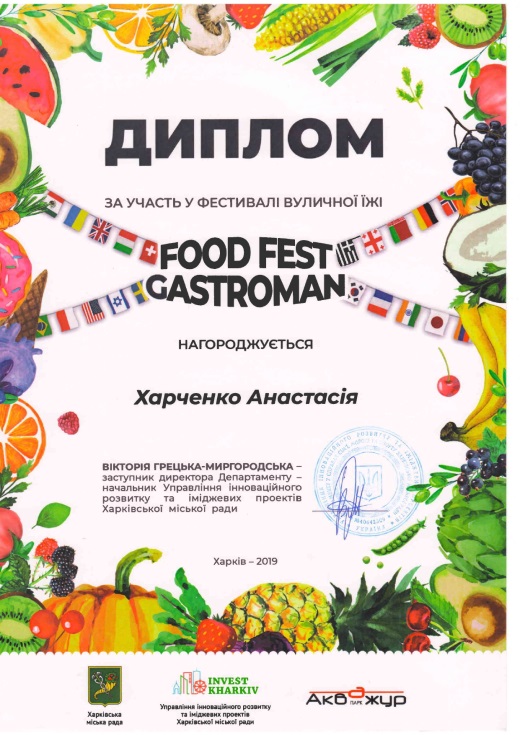 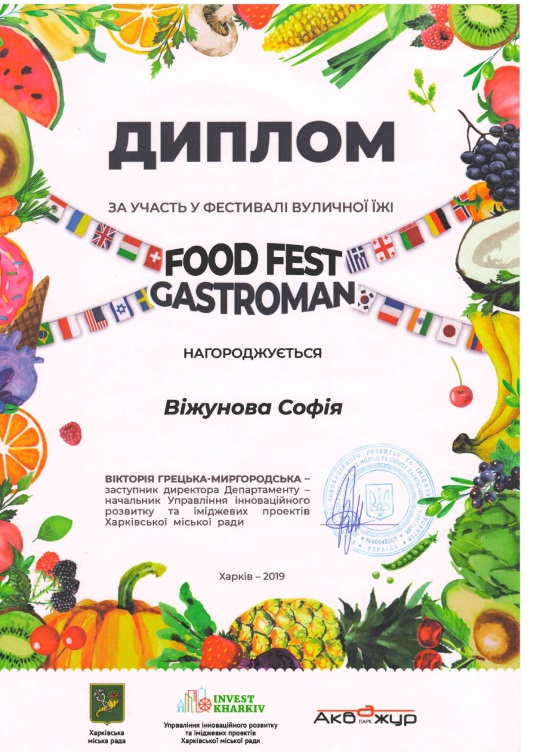 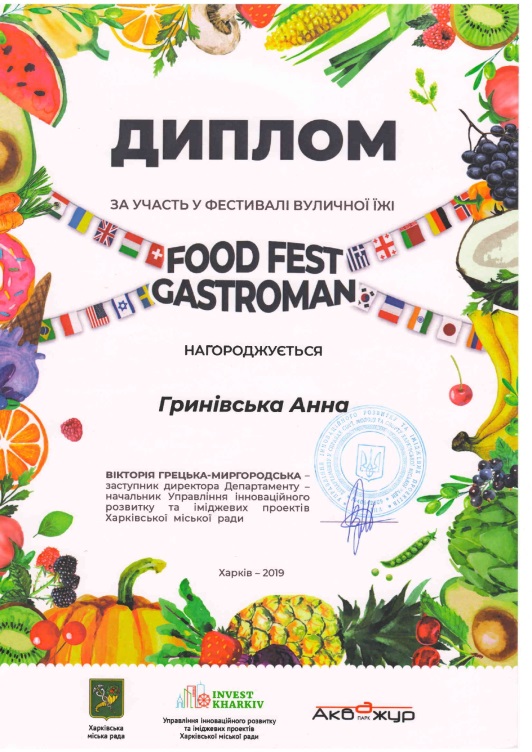 Фестиваль майстрів народного мистецтва «Профспілки Харківщини мають таланти»
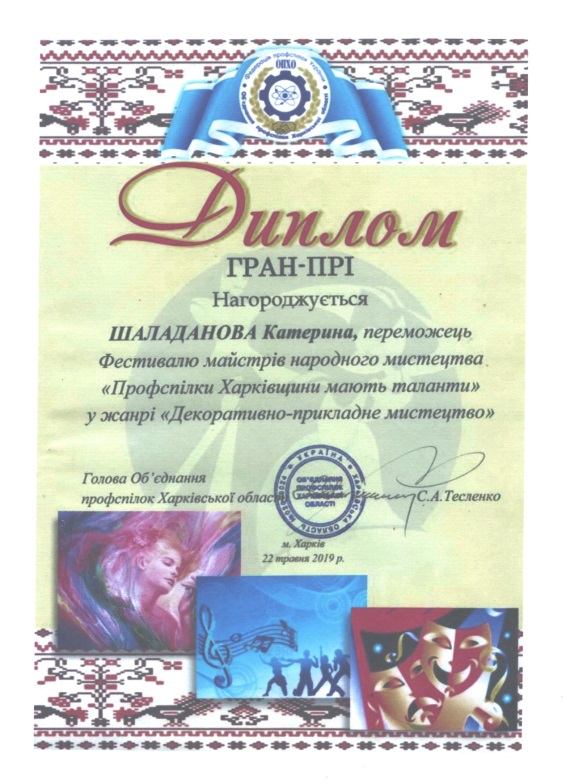 Об'єднання профспілки  Харківської області в травні 2019 року організувало і провело фестиваль майстрів народного мистецтва «Профспілки Харківщини мають таланти» .
	Студентка спеціалізації «Графічний дизайн»  Шаладанова К. отримала гран-прі  фестивалю,    Савченко Ю. стала переможцем фестивалю у номінації «Ассамбляж», а студентка Северінова  В. – у номінації  «Мозаїка яєчною шкарлупою».
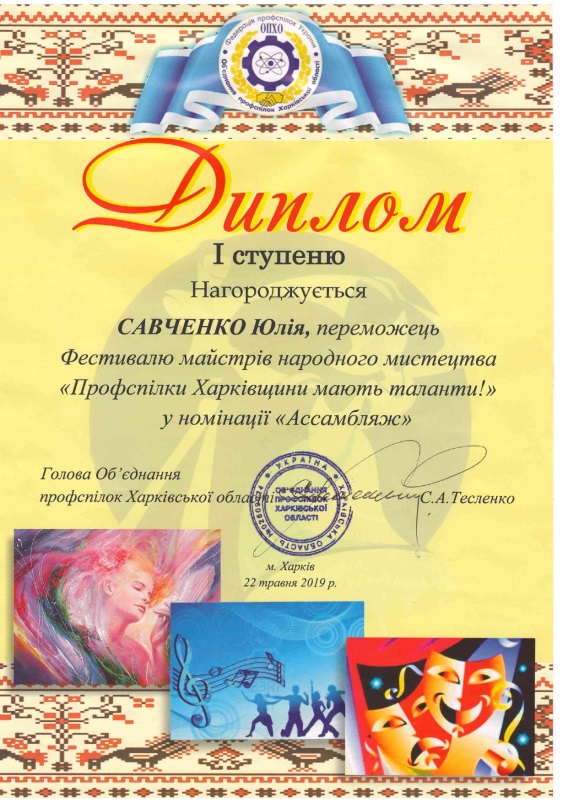 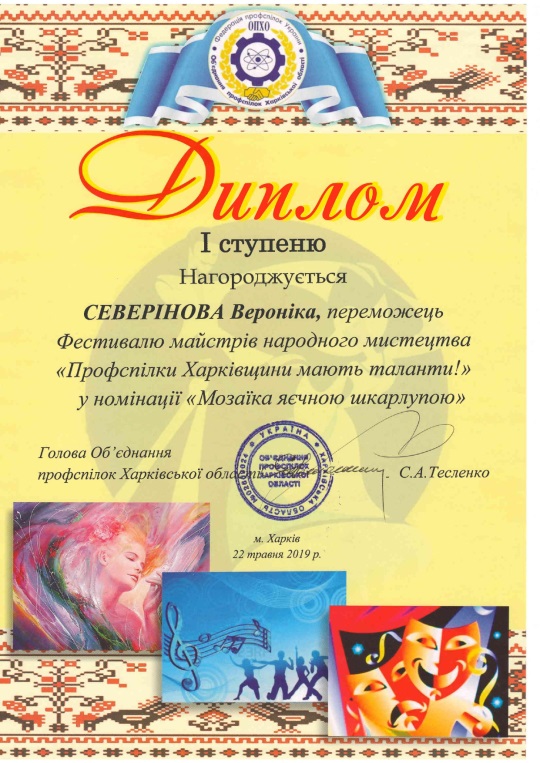 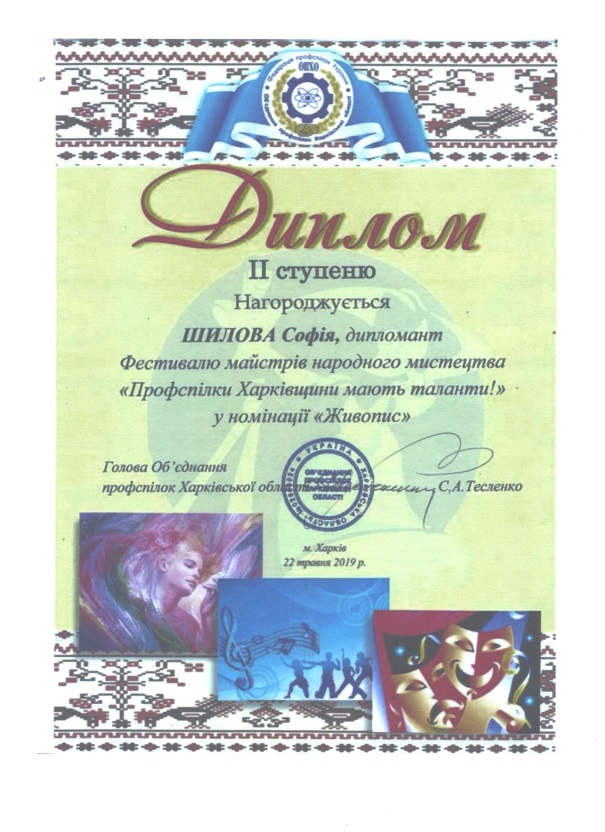 Дипломом              ІІ ступеня була нагороджена студентка Шилова С. у номінації  «Живопис».
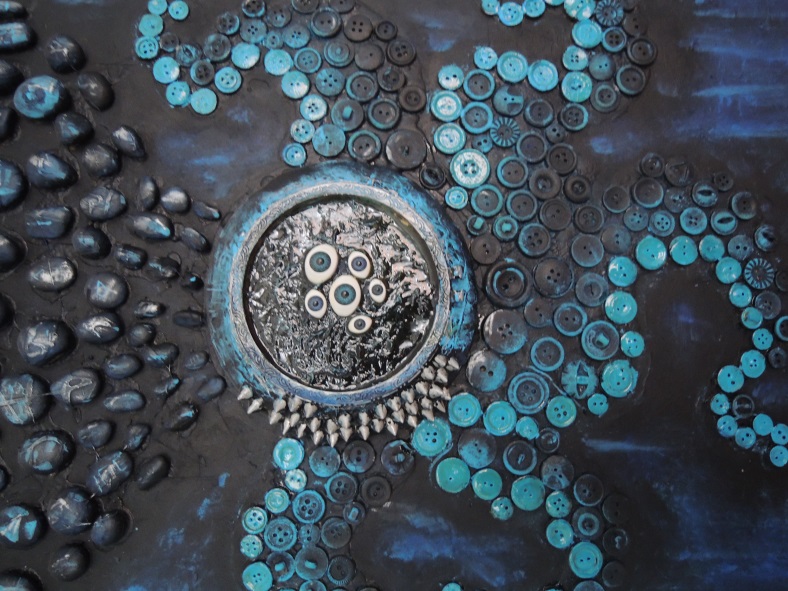 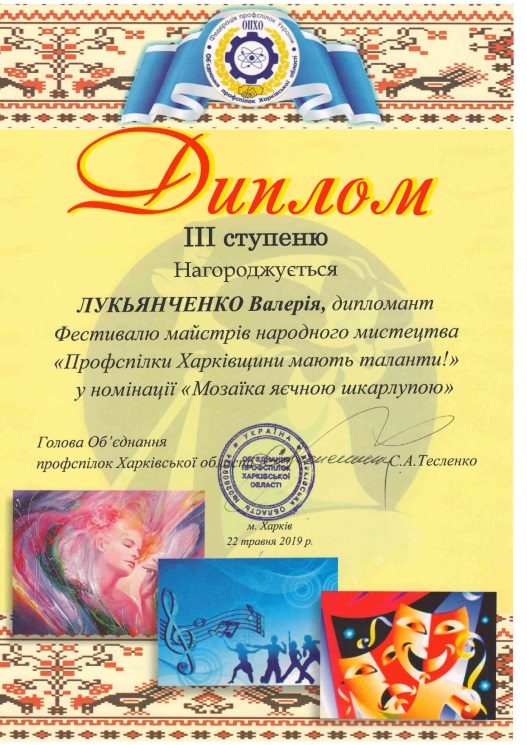 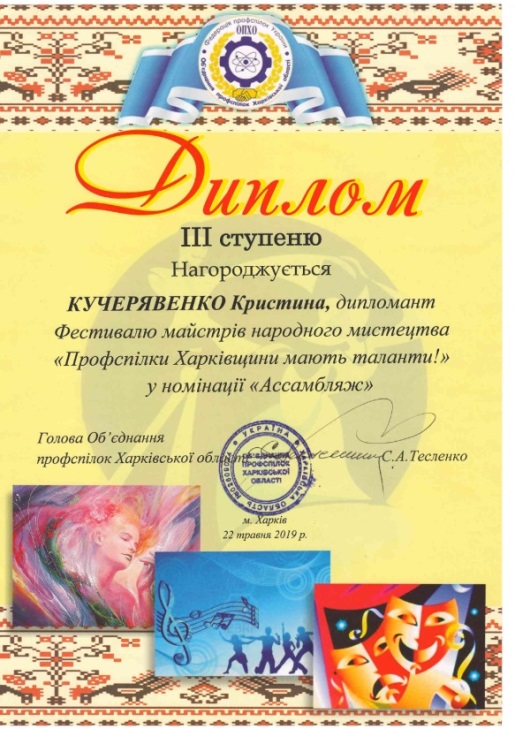 Дипломами            ІІІ ступеня були нагороджені студентка Кучерявенко К. у номінації  «Ассамбляж», студентка Лукьянченко В. – у номінації  «Мозаїка яєчною шкарлупою», студентка Гузовська О.  У номінації «Батік».
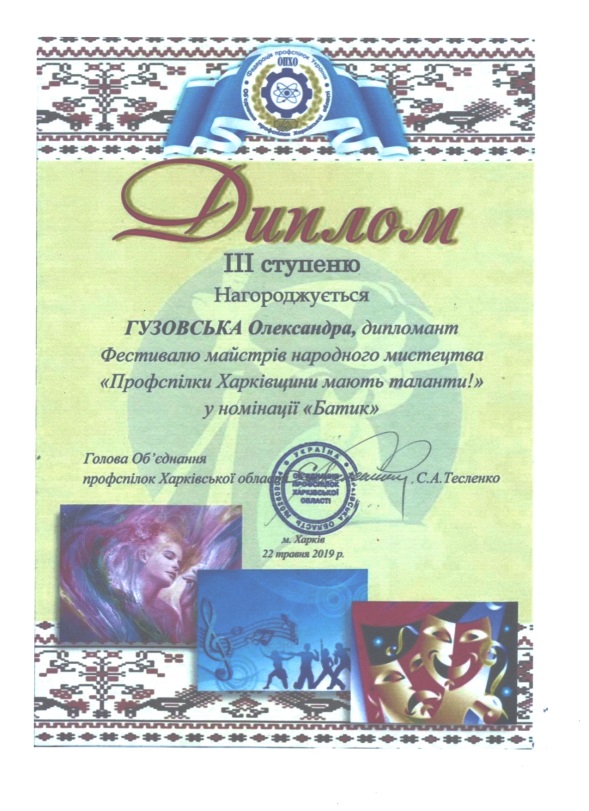 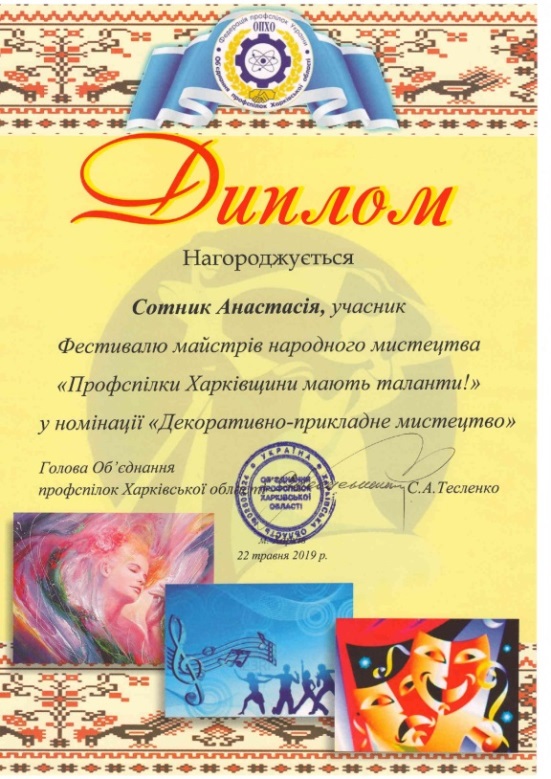 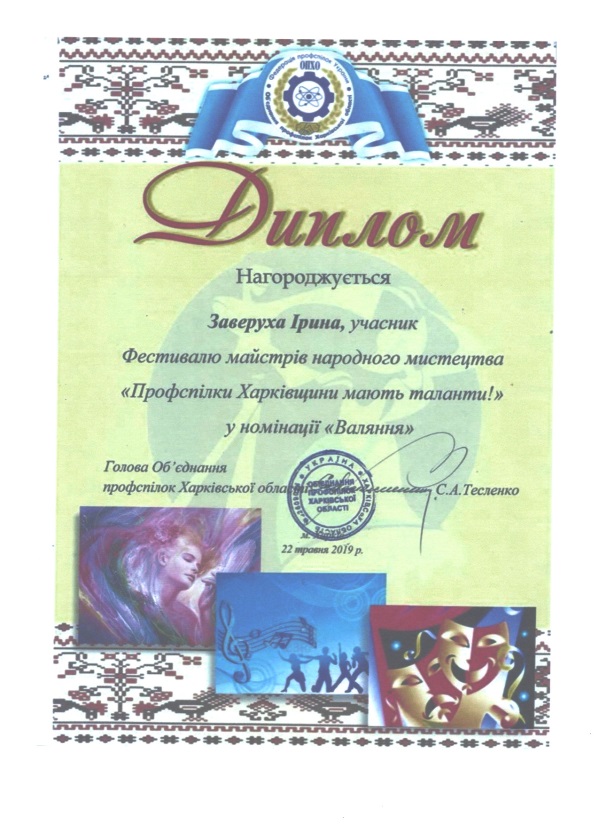 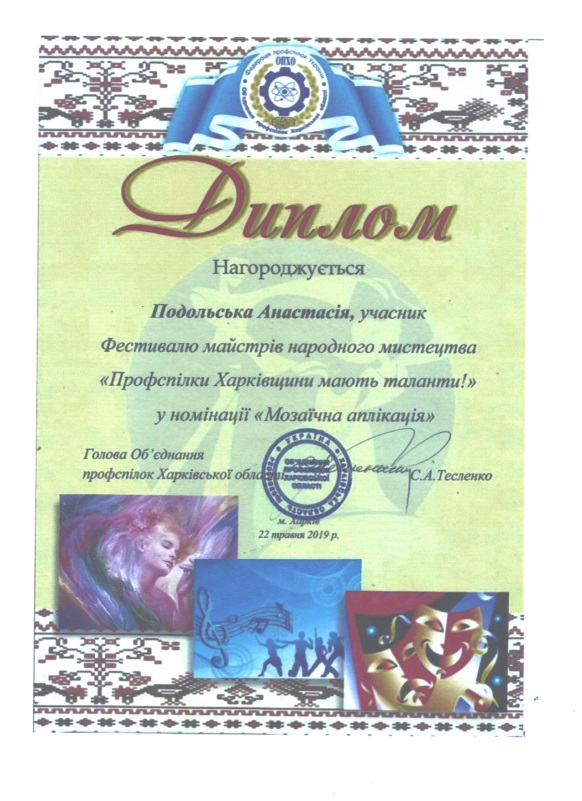 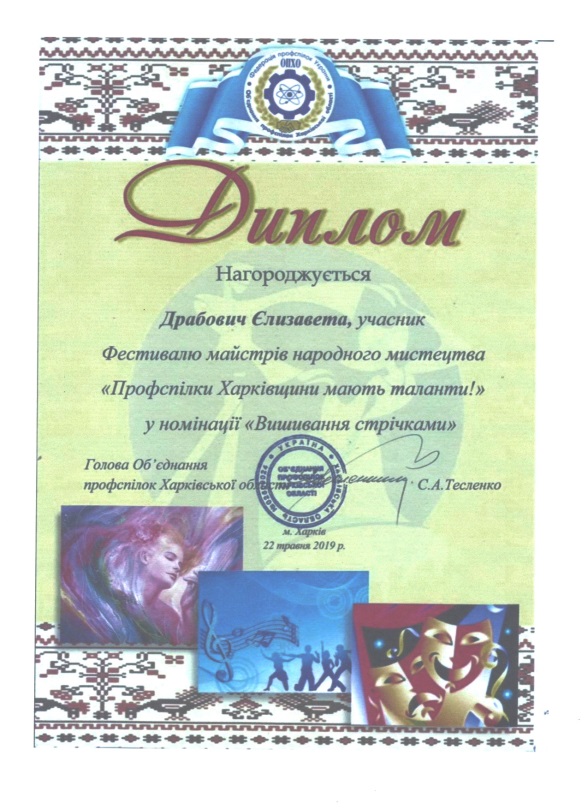 Авторський фестиваль образу 
CRAZY FASHION WORLD
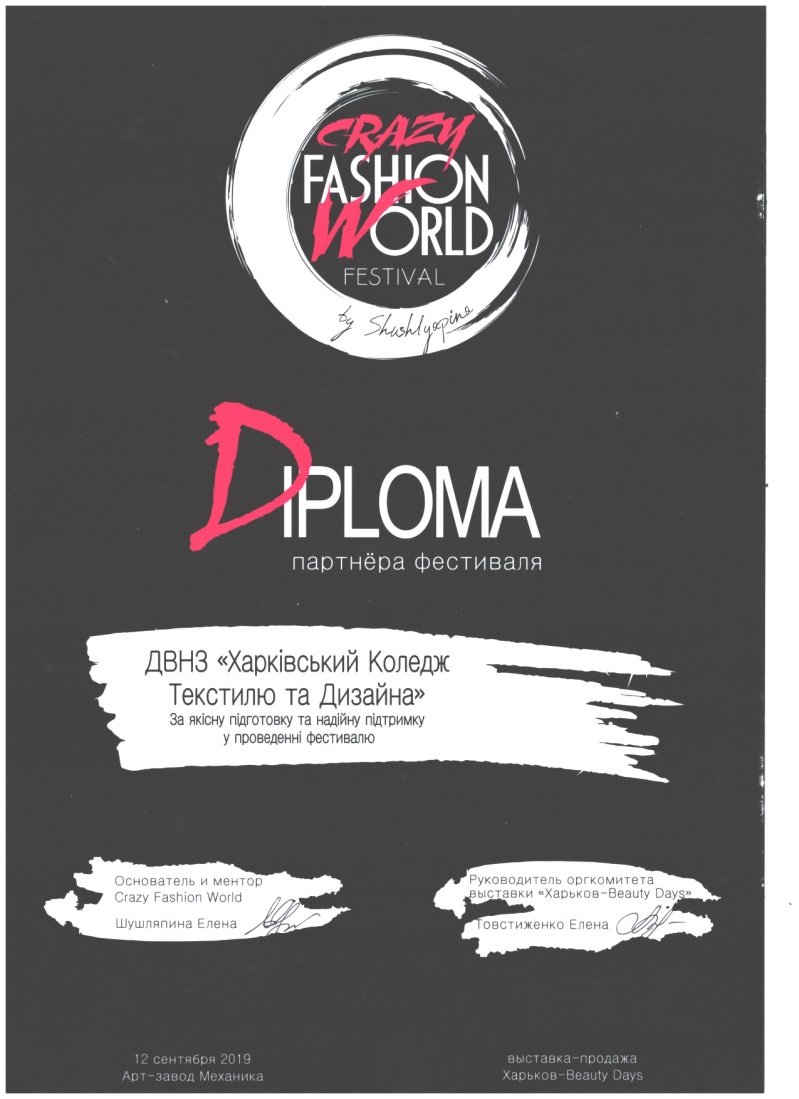 У вересні 2019 року в м. Харкові проходив  авторський, соціальний проект Олени Шушляпін, імідждізайнера, майстра міжнародного класу, володарки трьох Світових нагород за стилем та макіяжу «Crazy fashion world», в якому брали участь студенти спеціалізації «Перукарське мистецтво та декоративна косметика».
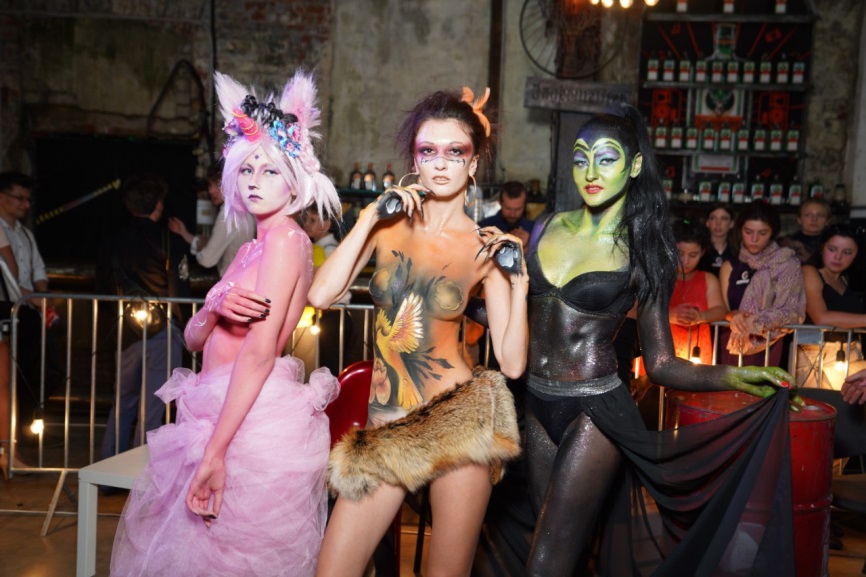 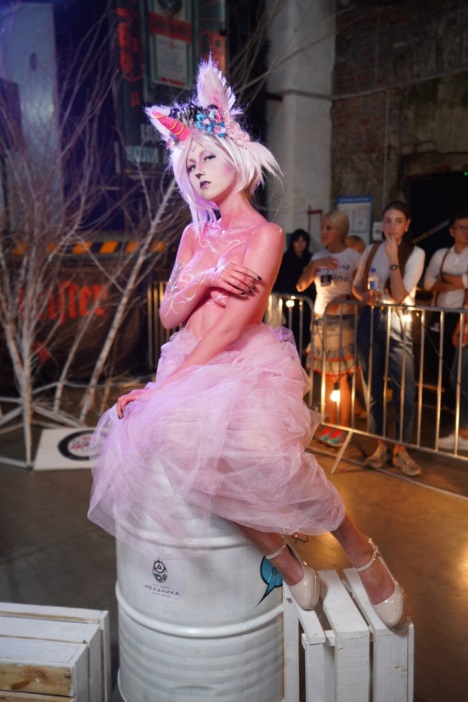 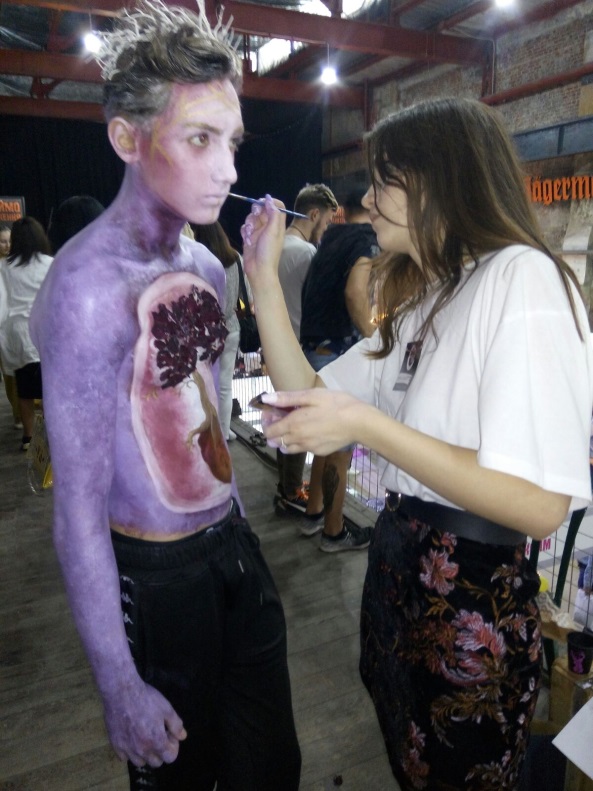 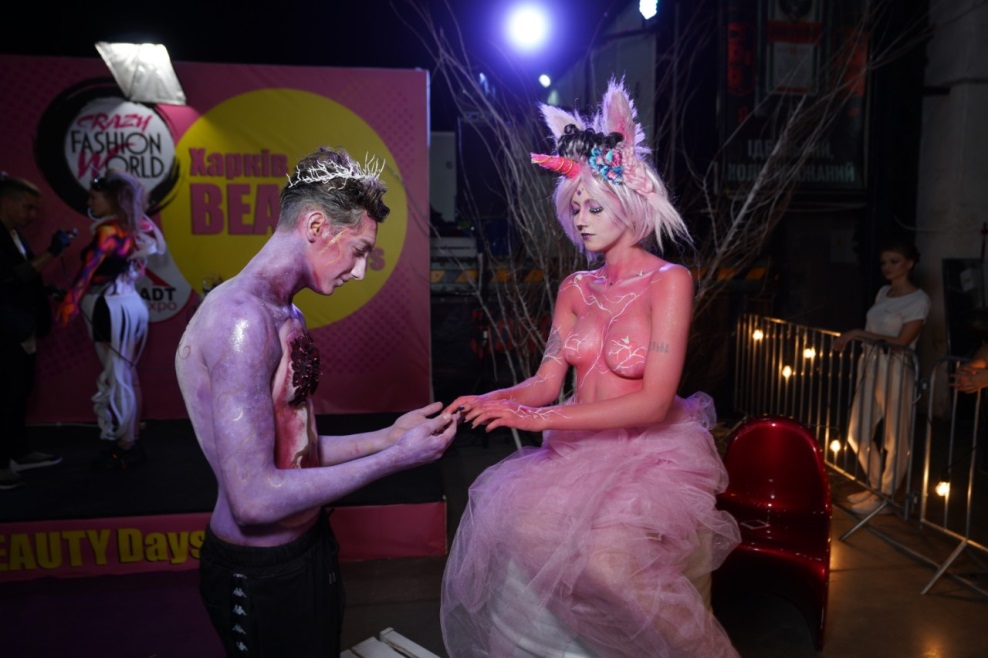 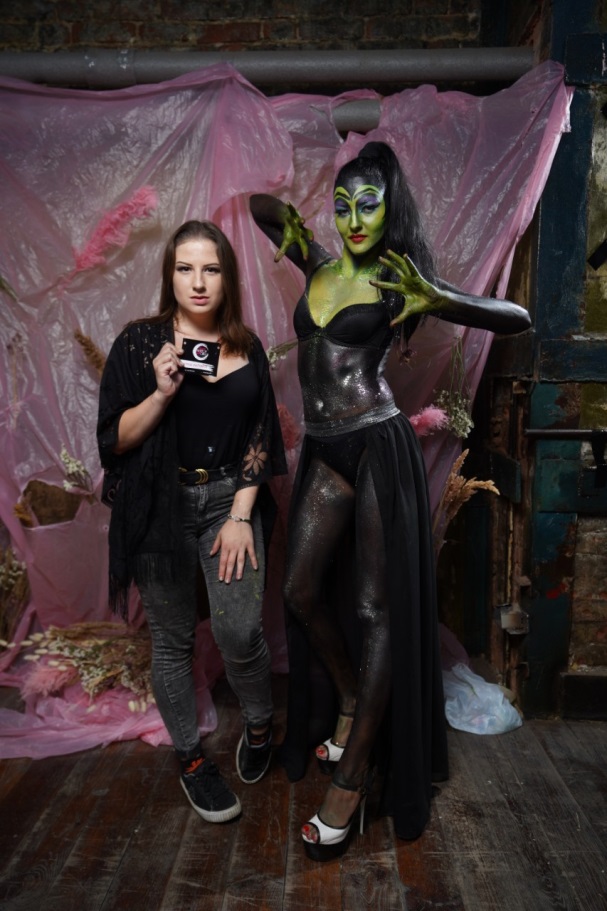 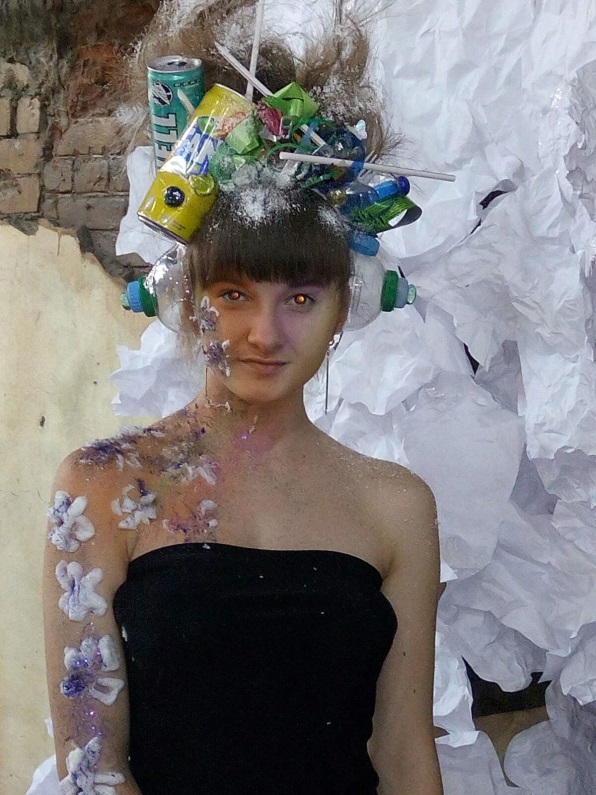 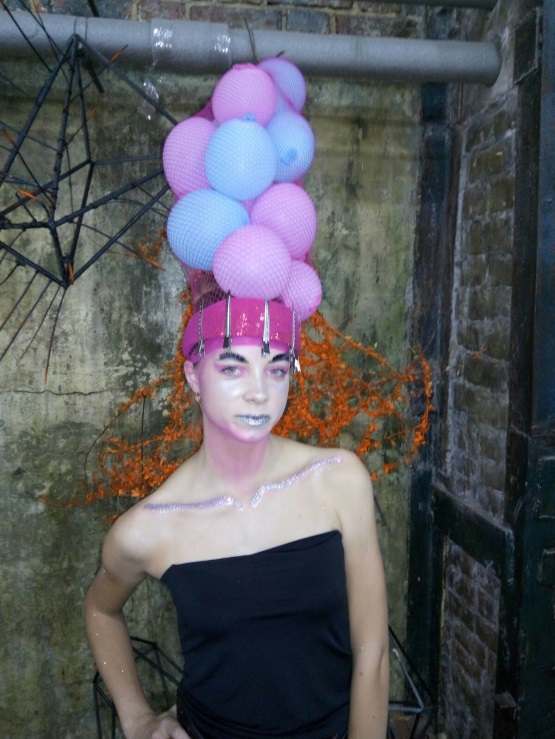 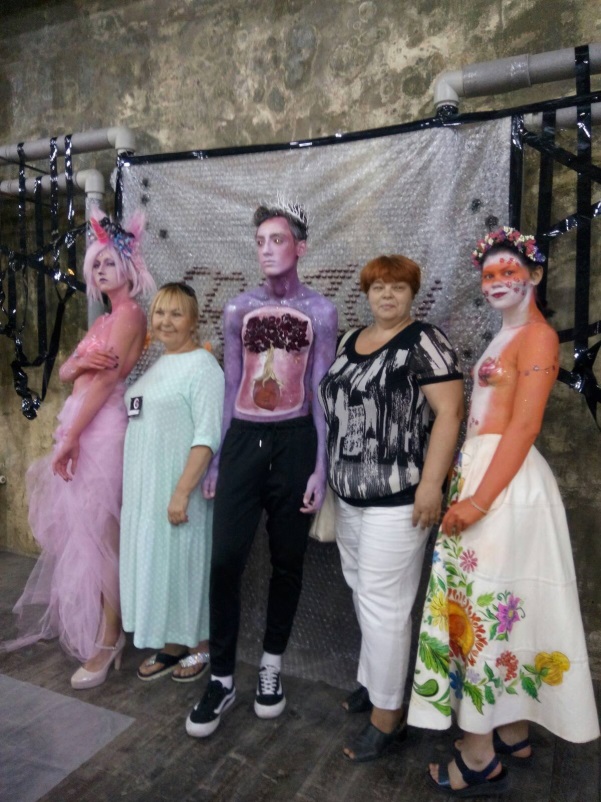 Відбірковий тур Чемпіонату України по перукарському мистецтву, макіяжу та нігтьовій естетиці
Студенти спеціалізації «Перукарське мистецтво та декоративна косметика» Державного вищого навчального закладу «Харківський коледж текстилю та дизайну» взяли активну участь у Відбірковому турі Чемпіонату України по перукарському мистецтву, макіяжу та нігтьовій естетиці, де  показали свою фахову майстерність, де посіли 7 призових місць.
Номінація «Жіночий модний образ»
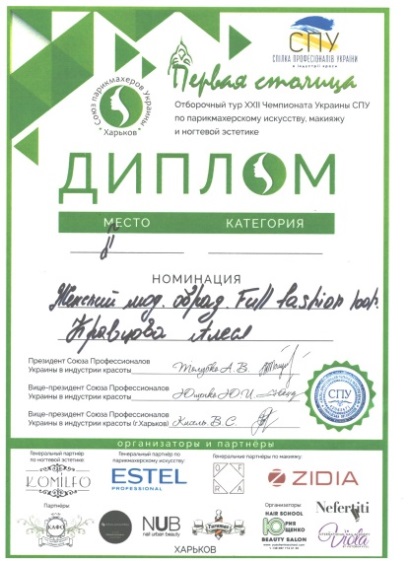 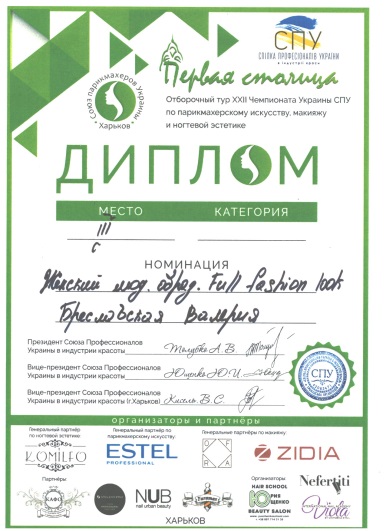 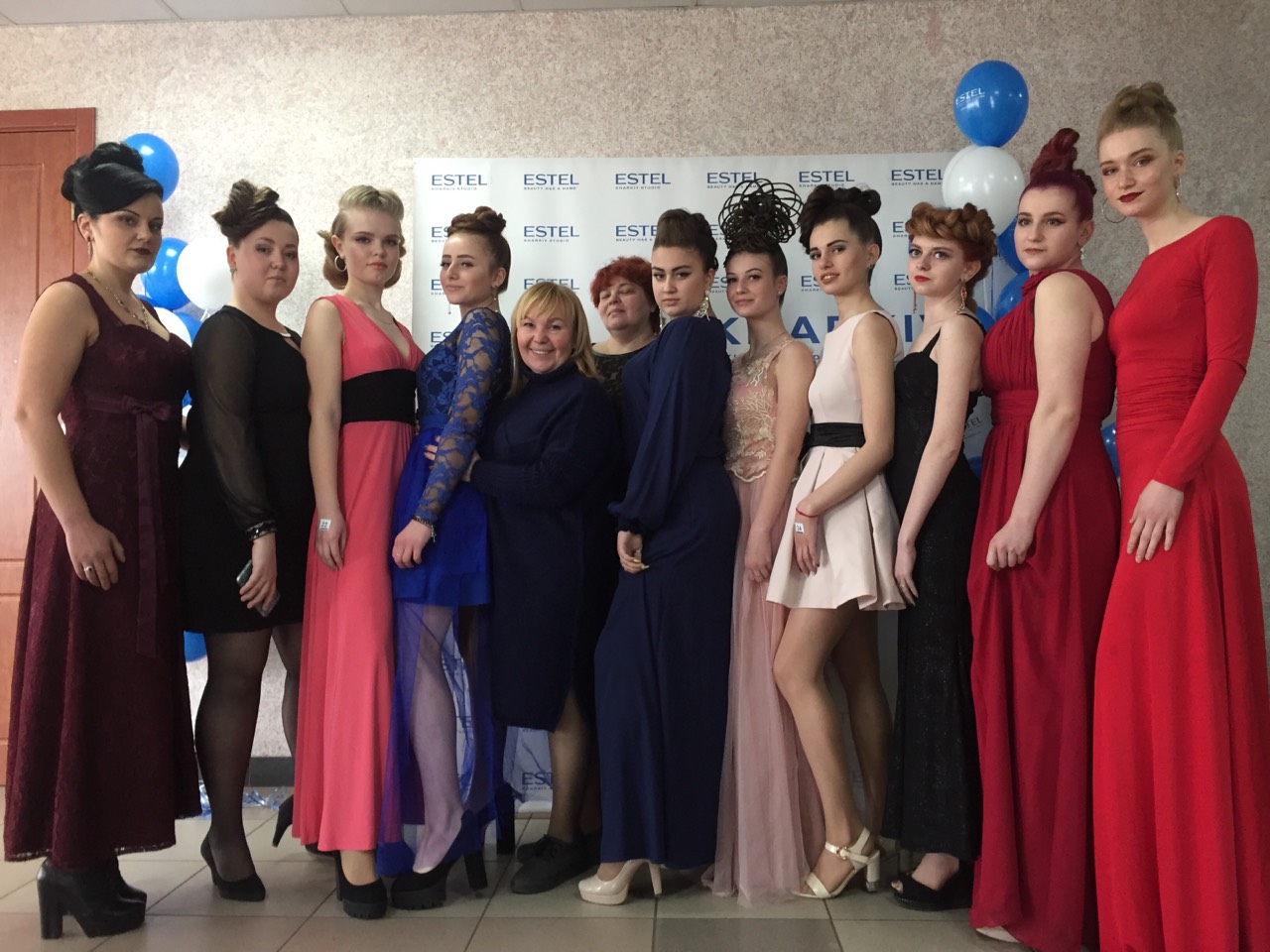 Номінація «Чоловічий модний образ»
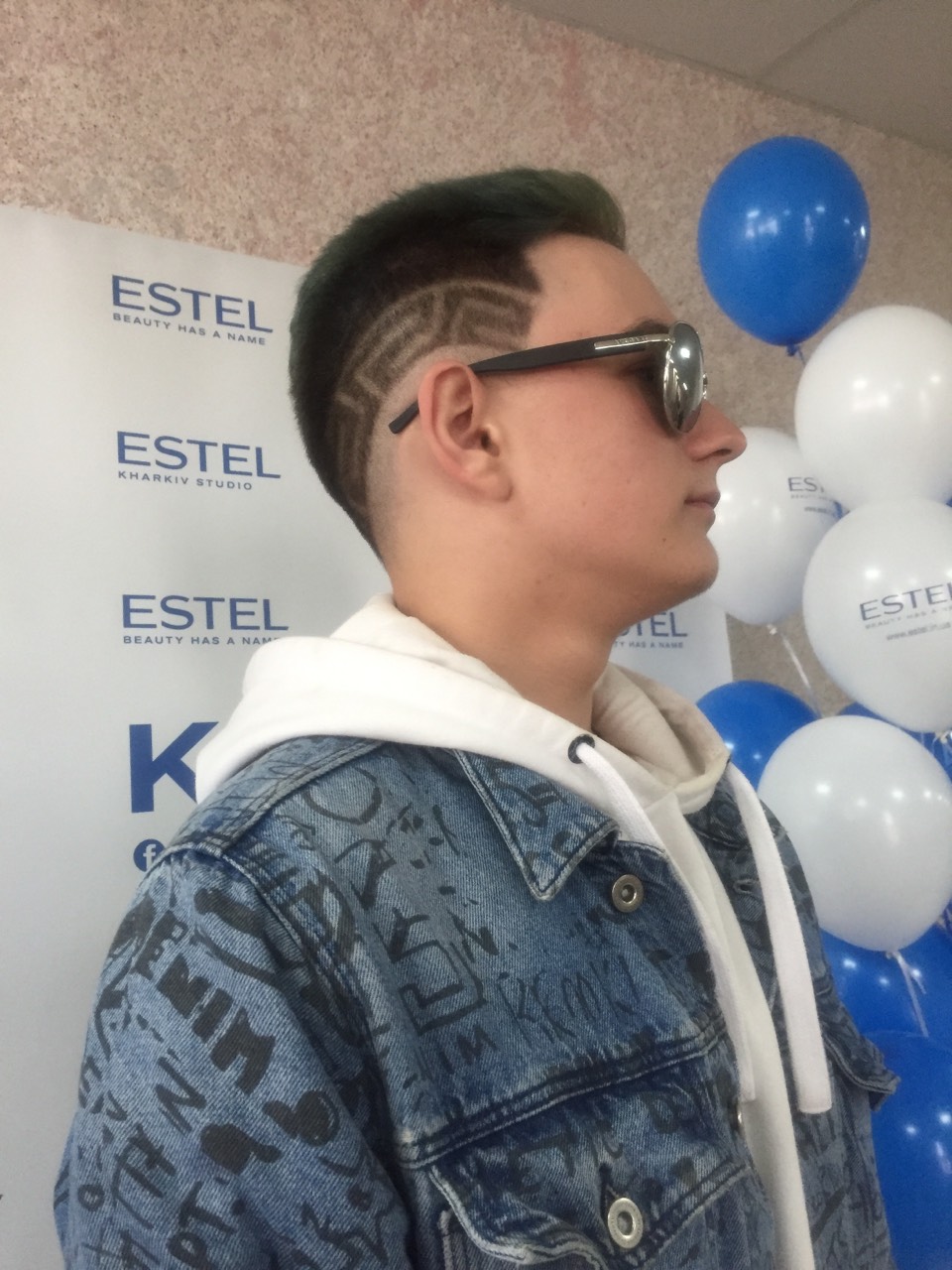 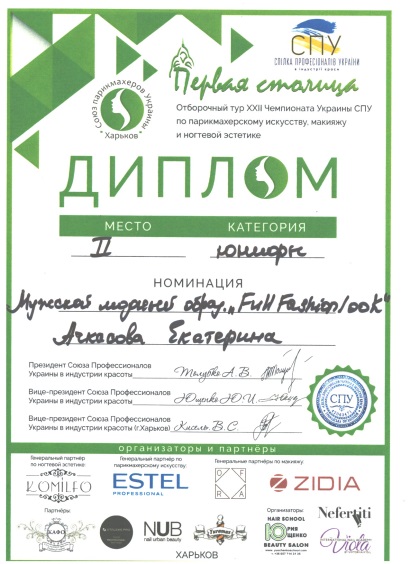 Номінація «Фантазійна зачіска з постижерним виробом»
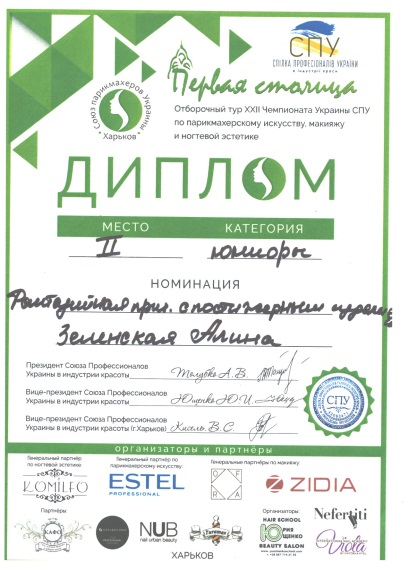 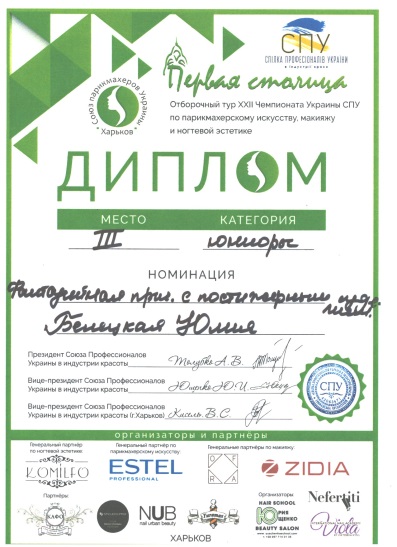 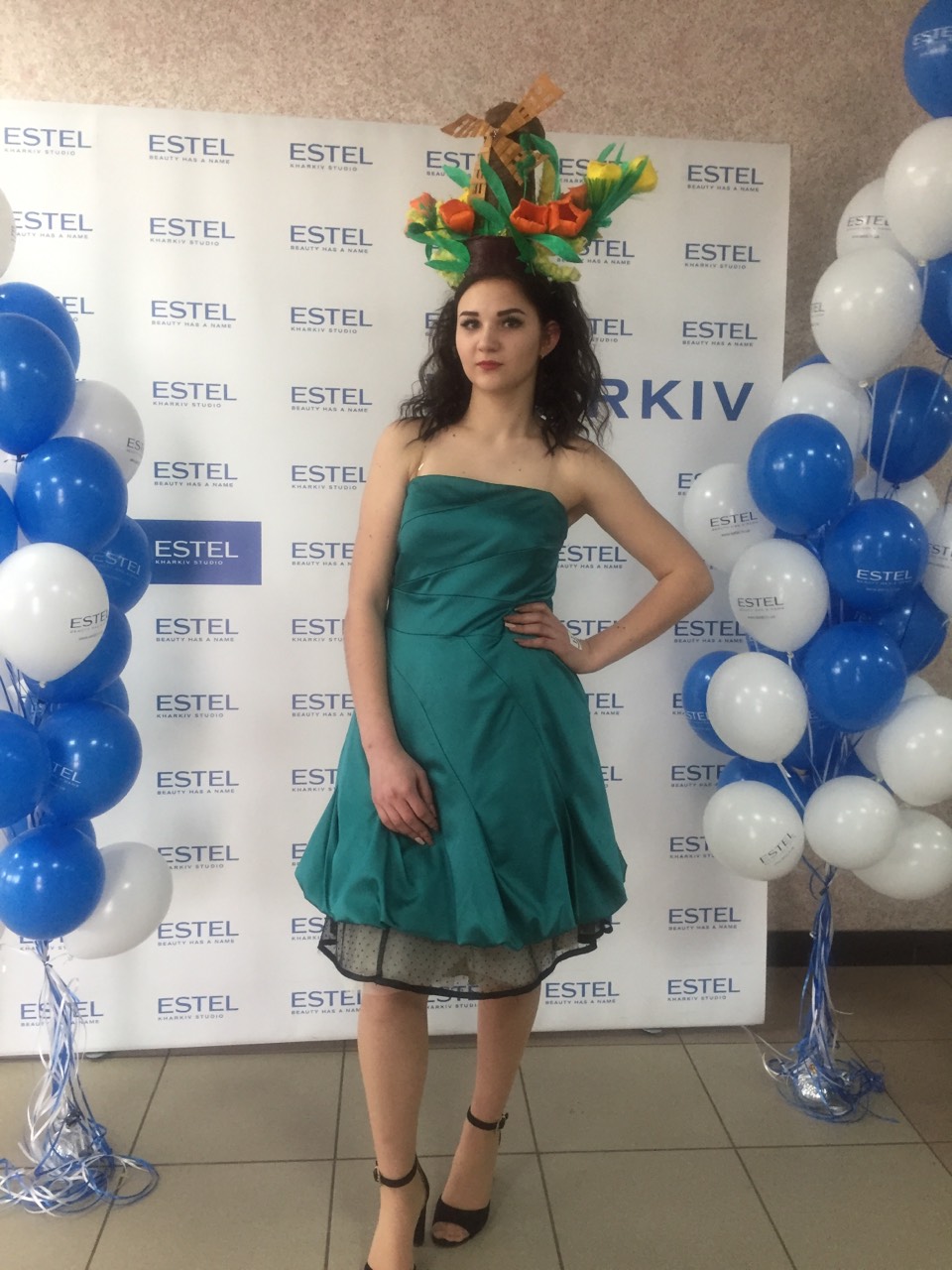 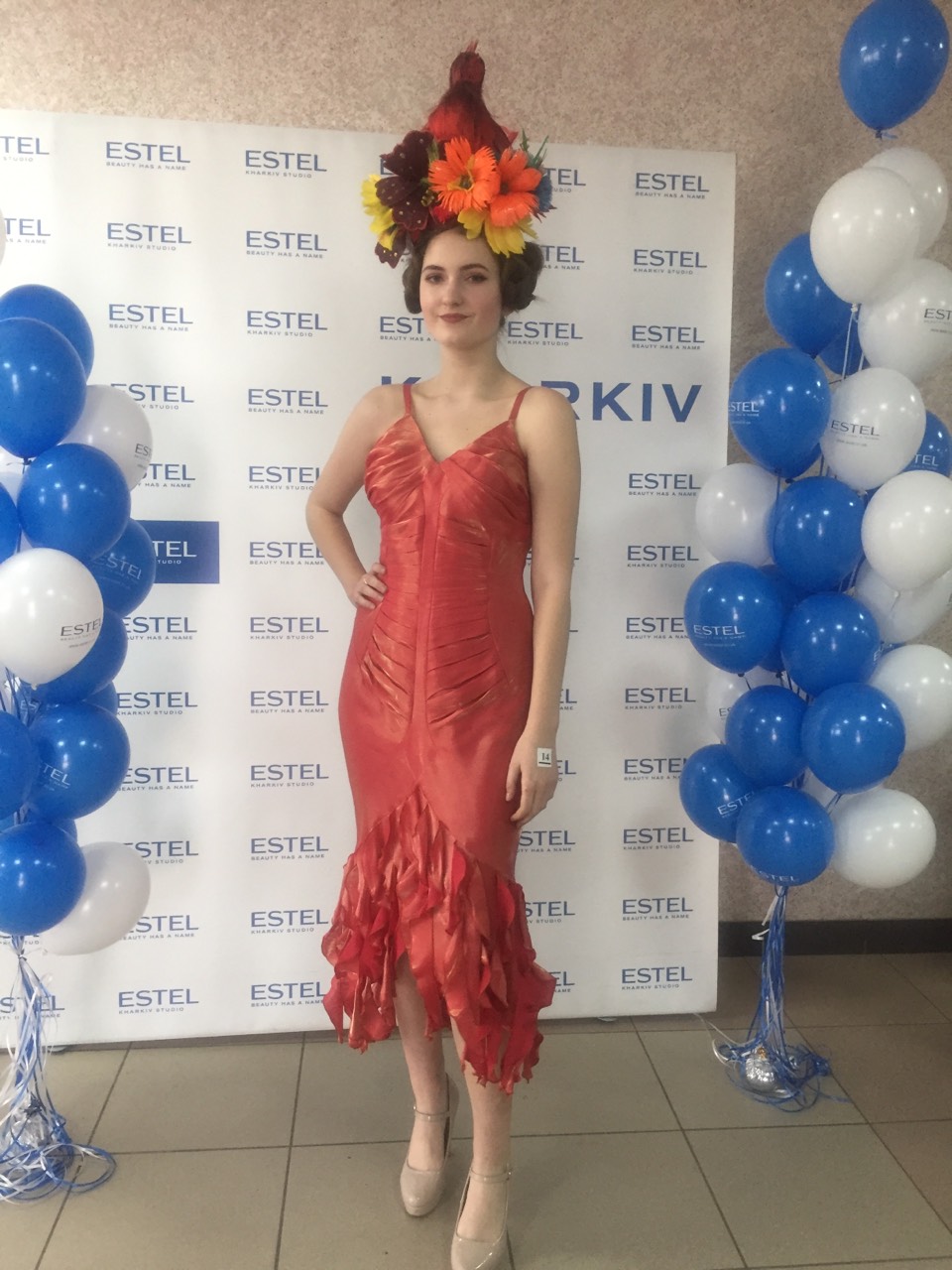 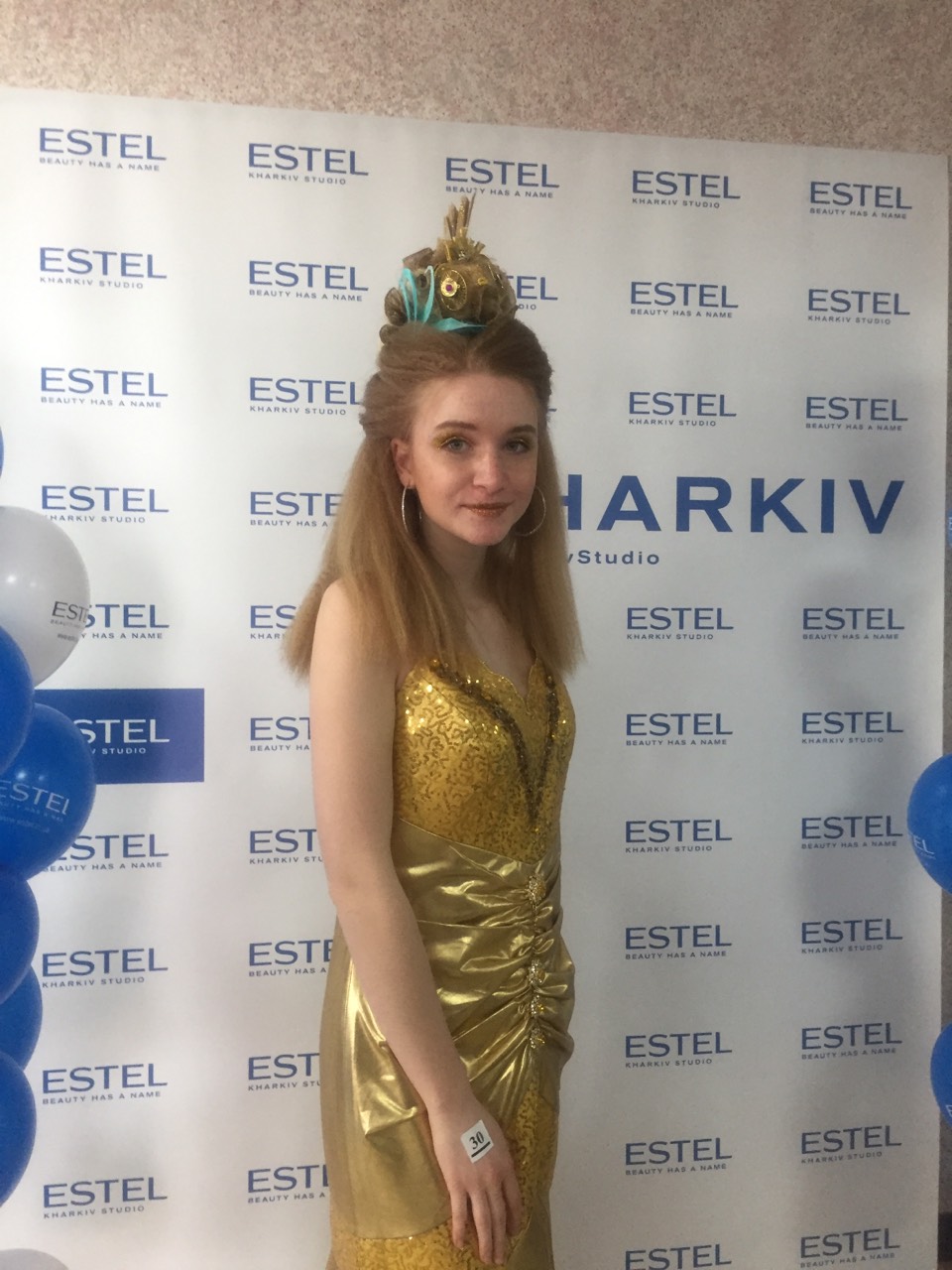 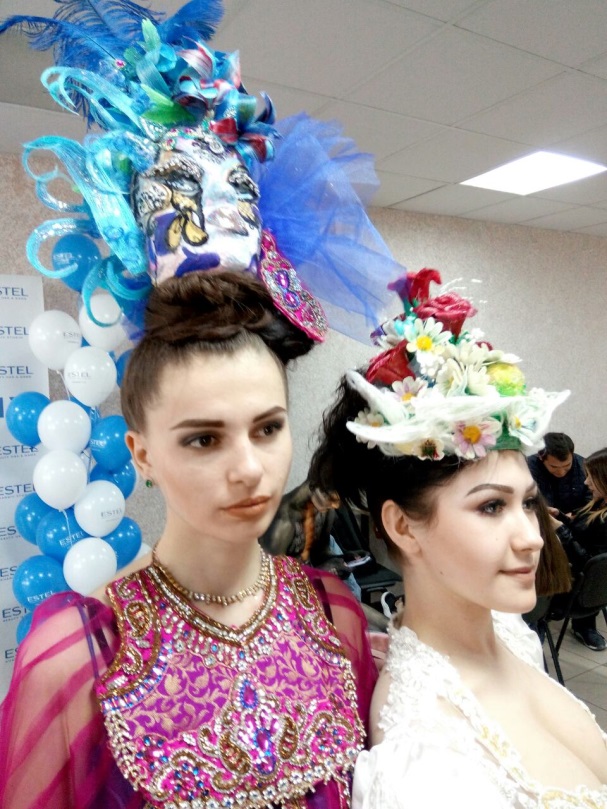 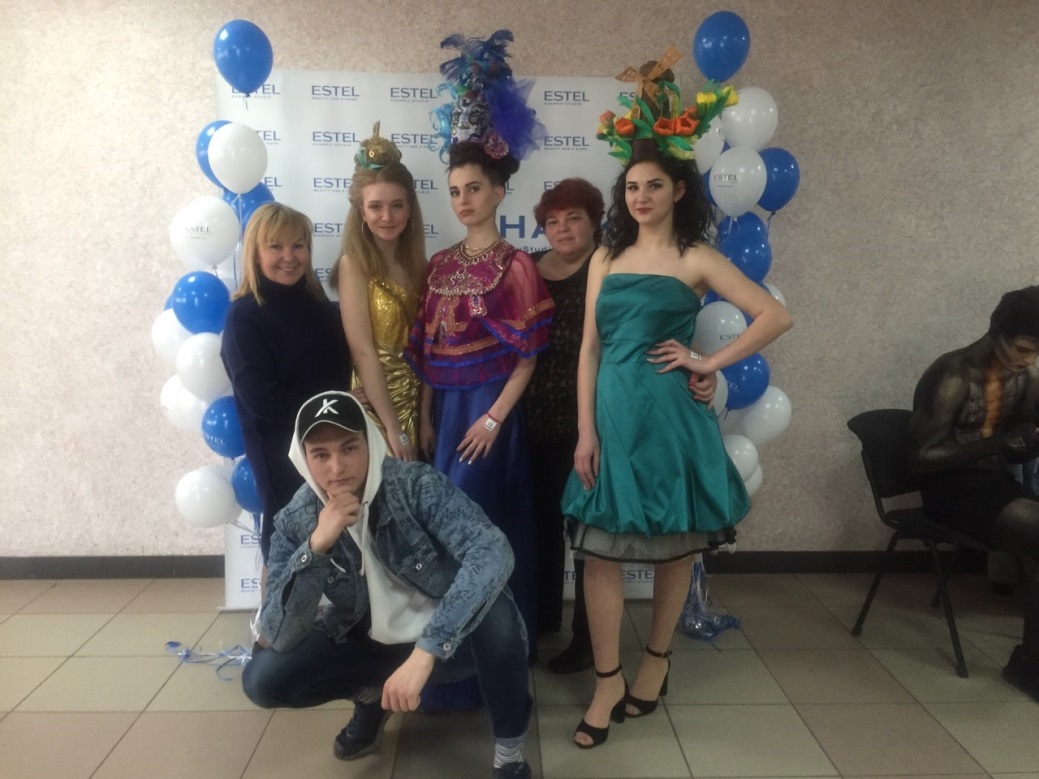 Номінація «Коктейльна зачіска з елементами плетіння»
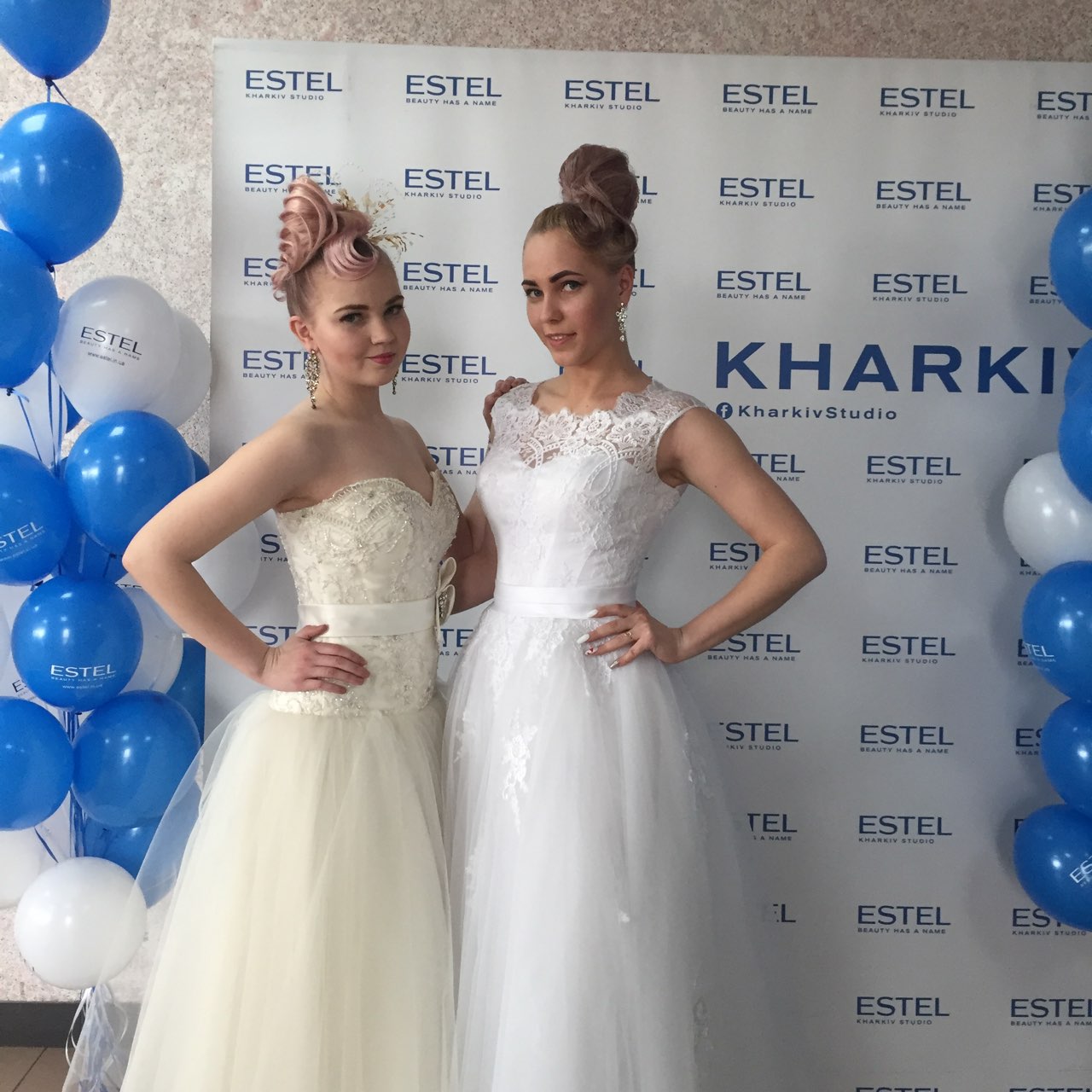 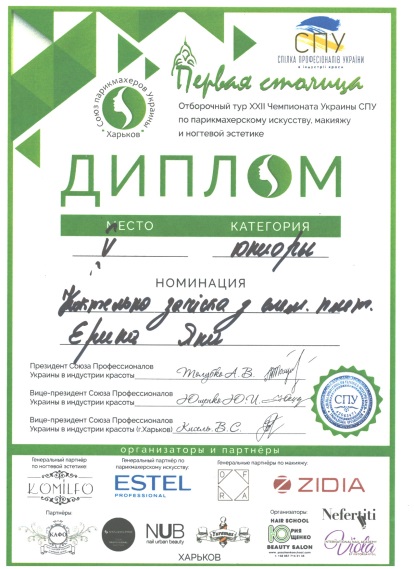 Номінація «Боді-арт»
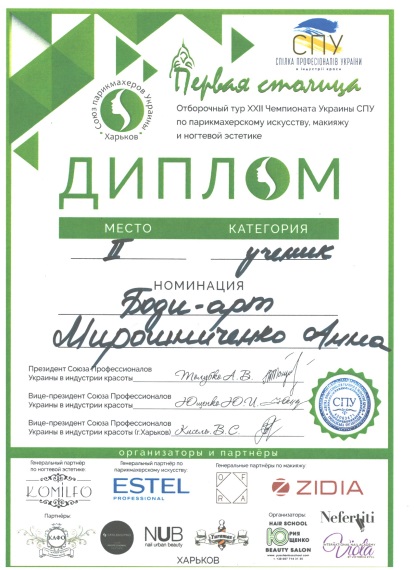 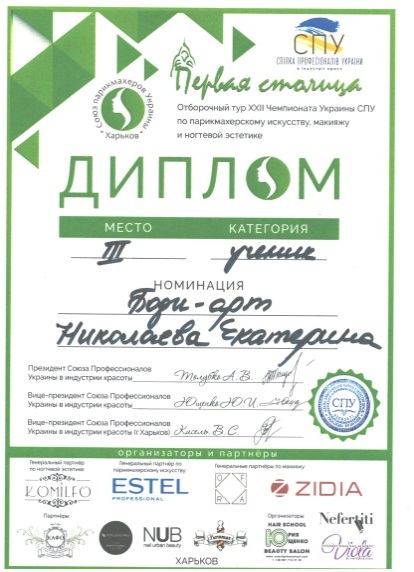 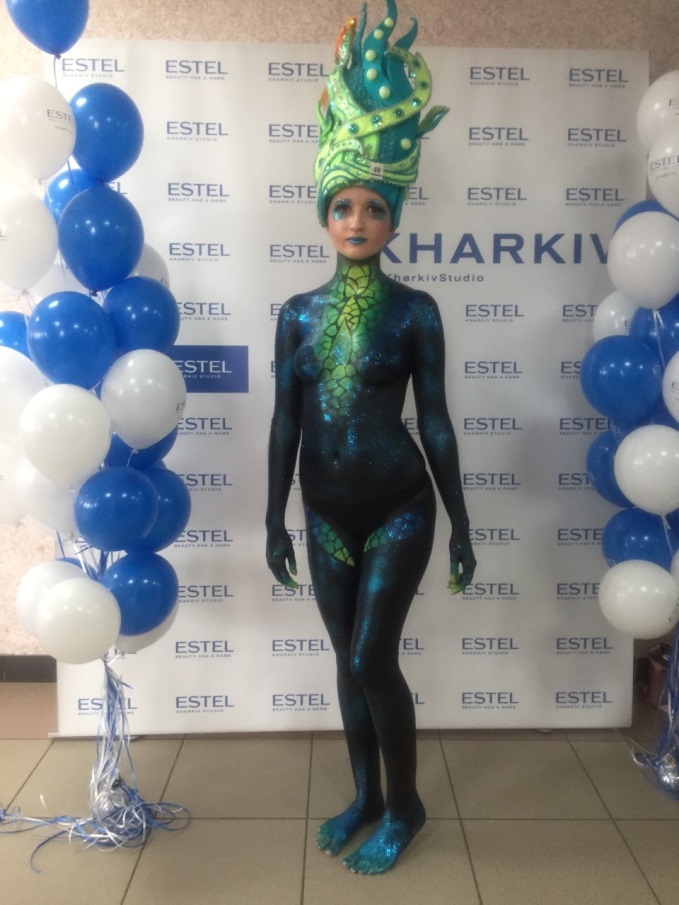 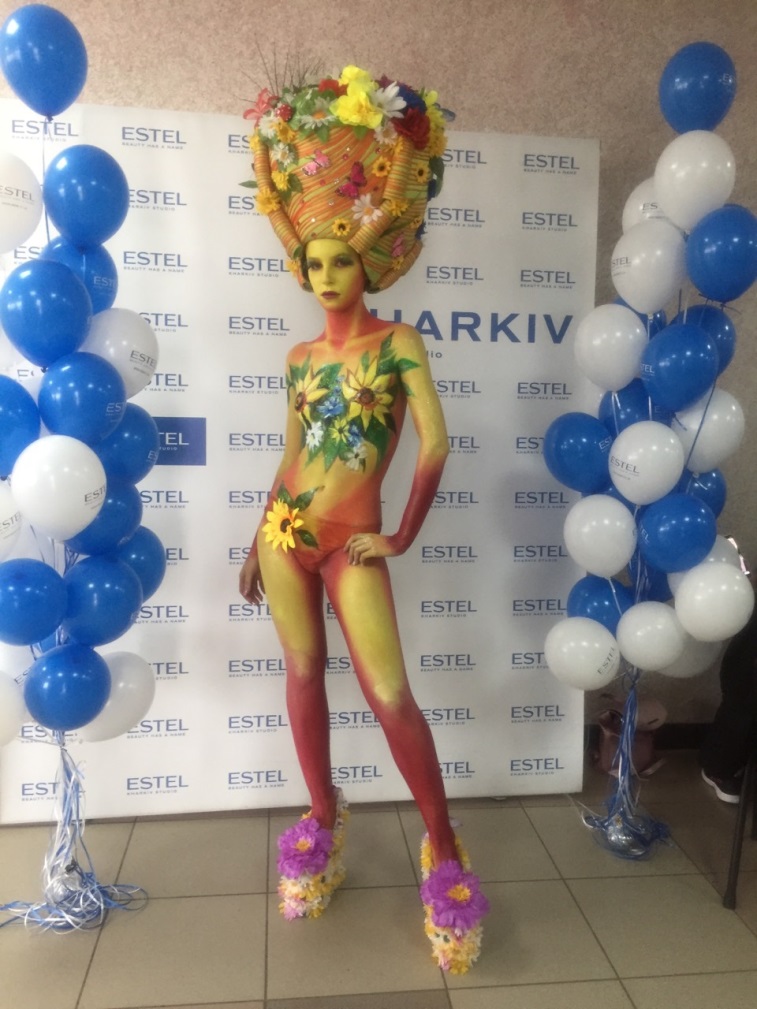 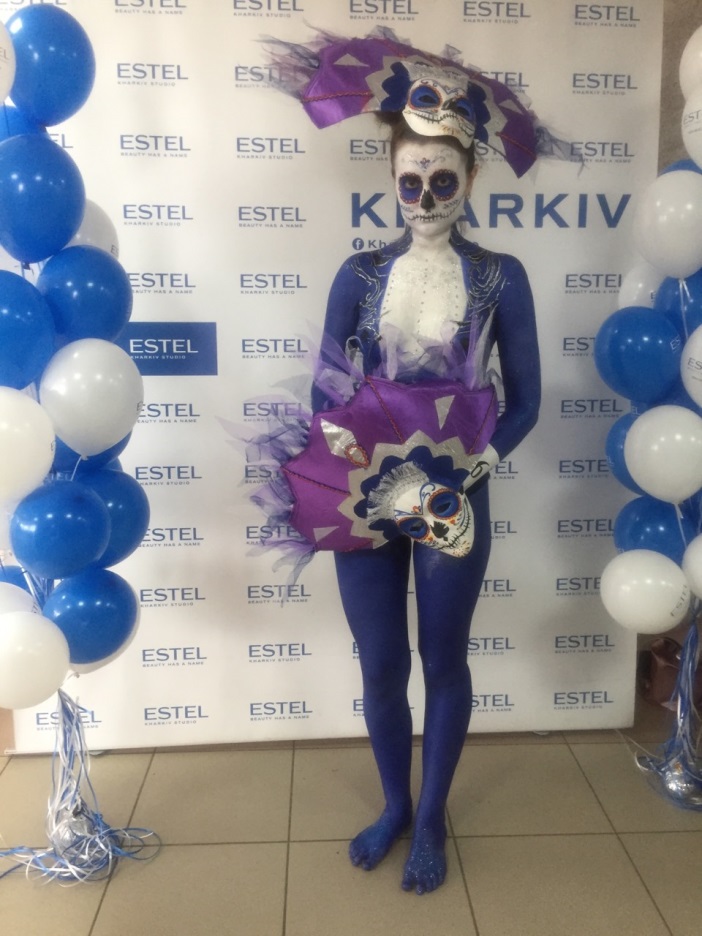 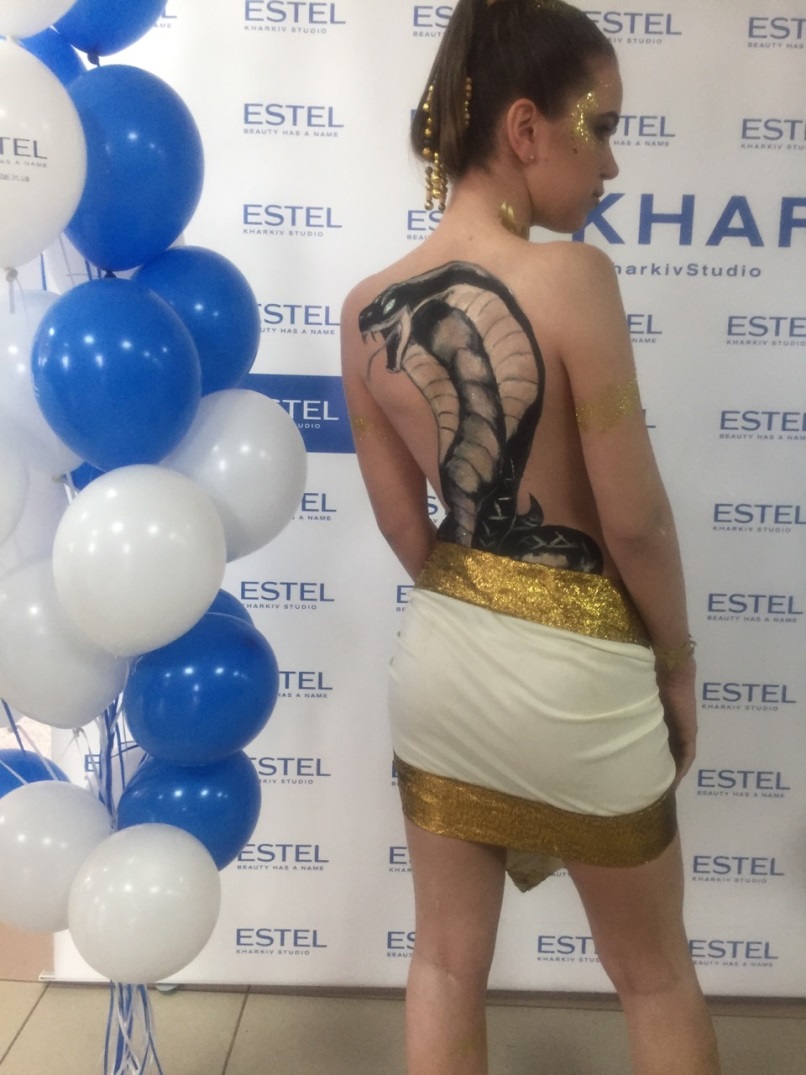 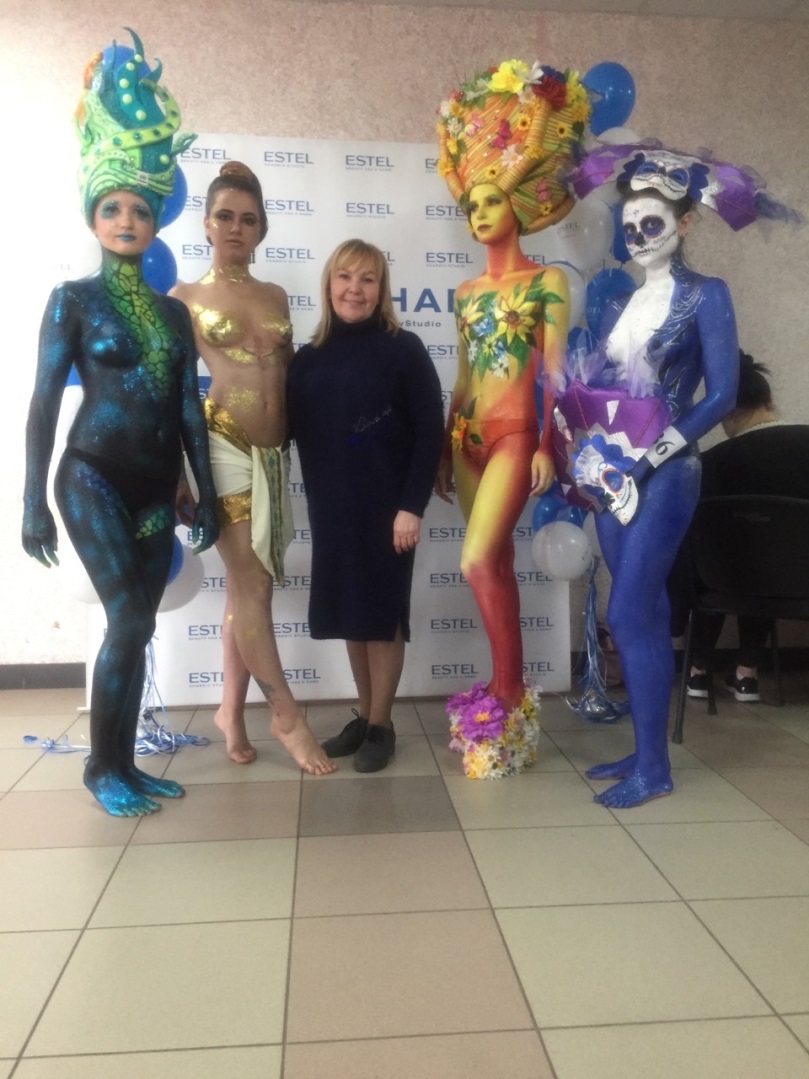 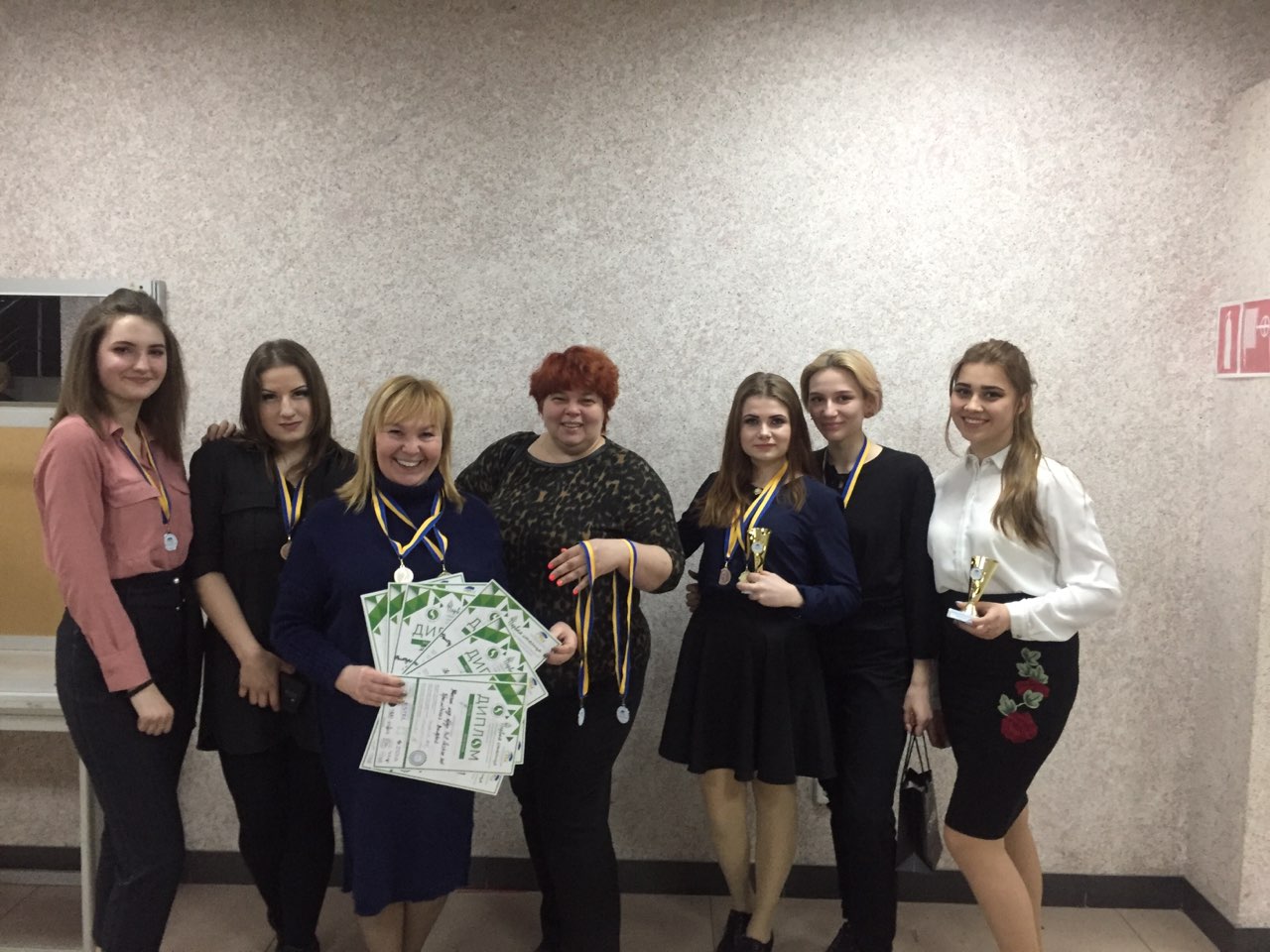 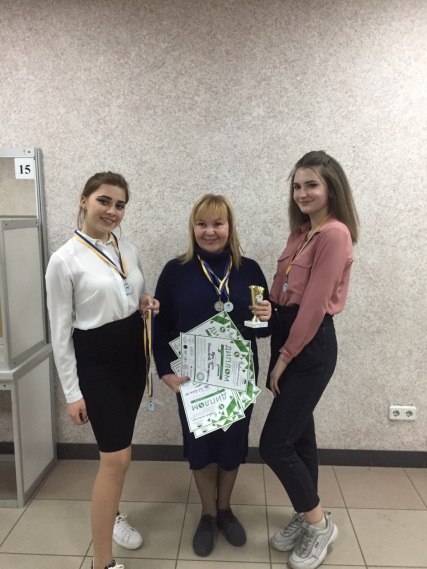 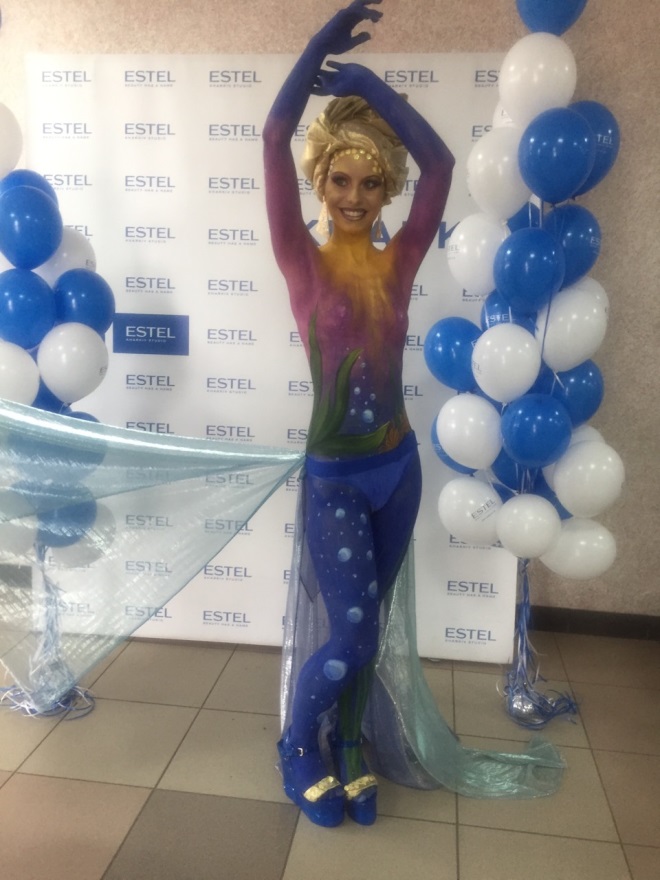 Інтелектуальна гра «Брейн-ринг» з теорії бухгалтерського обліку
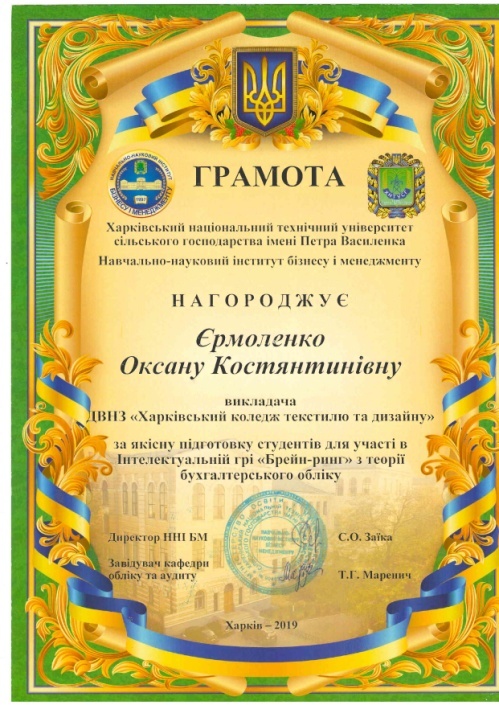 Харківський національний технічний університет сільського господарства імені Петра Василенка у квітні 2019 року організував і провів інтелектуальну гру «Брейн-ринг» з теорії бухгалтерського обліку. Директор коледжу        Ємельянова О.А. і викладач Єрмоленко О.К. були нагороджені грамотами за активну участь в організації і проведенні інтелектуальної гри і якісну підготовку студентів.  Команда студентів коледжу «Депозит знань» здобула перемогу, а студентка спеціальності «Облік і оподаткування» Боришкевич О. перемогла у номінації «Кращий гравець».
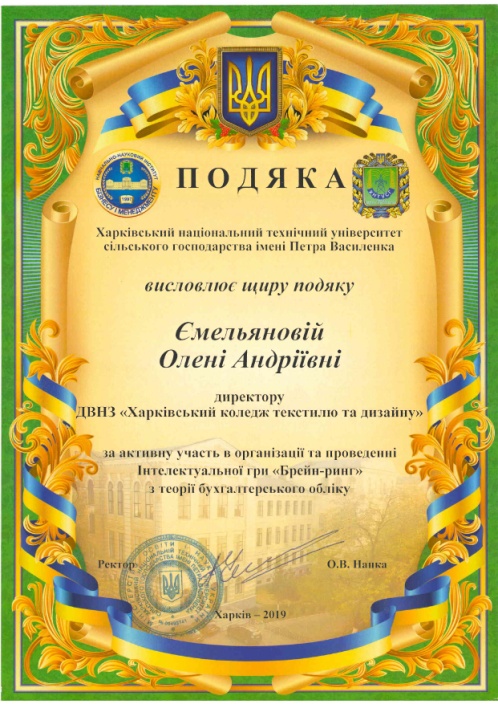 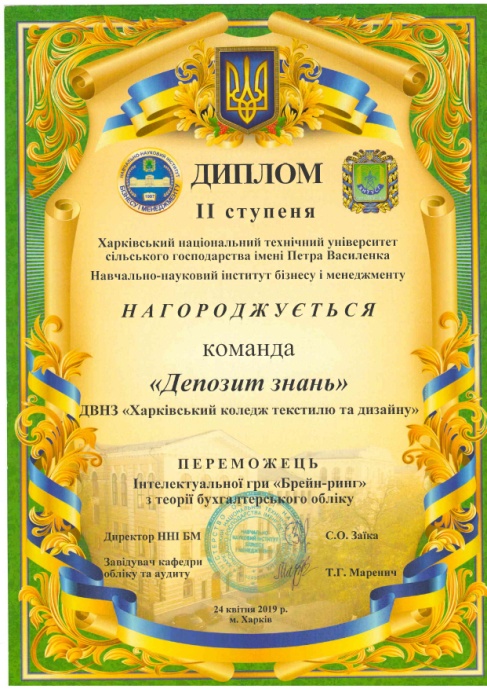 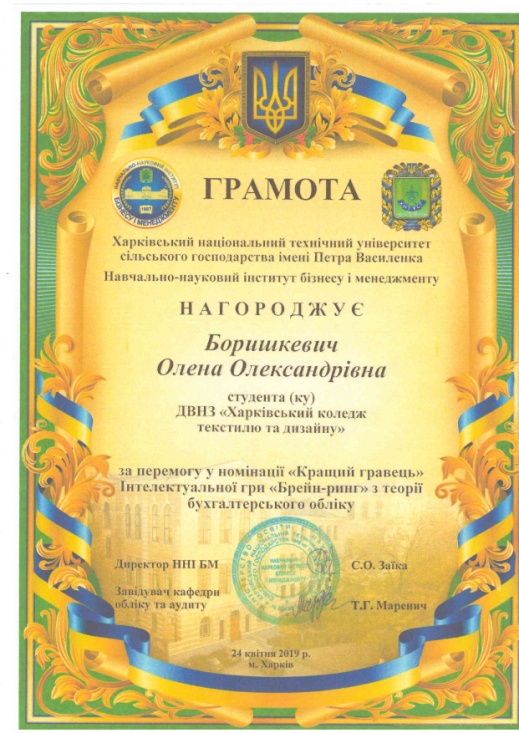 Стартап проектів  «CREATIVE  SPARK»
Студентки спеціальностей «Підприємництво, торгівля та біржова діяльність» і «Облік і оподаткування» Скляр А., Кобиліна П., Діанова Я.,     Ярмак О., Селегей О. у квітні 2019 року взяли участь у стартапі проектів  «Creative  spark» і отримали сертифікати конкурсу.
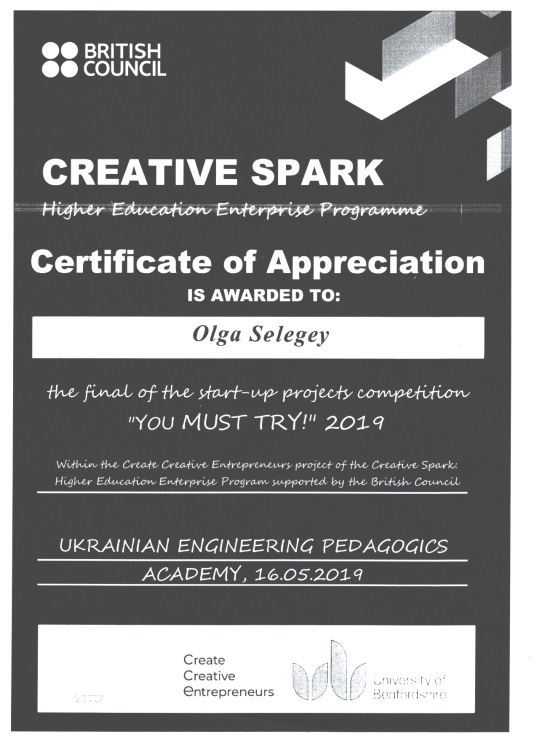 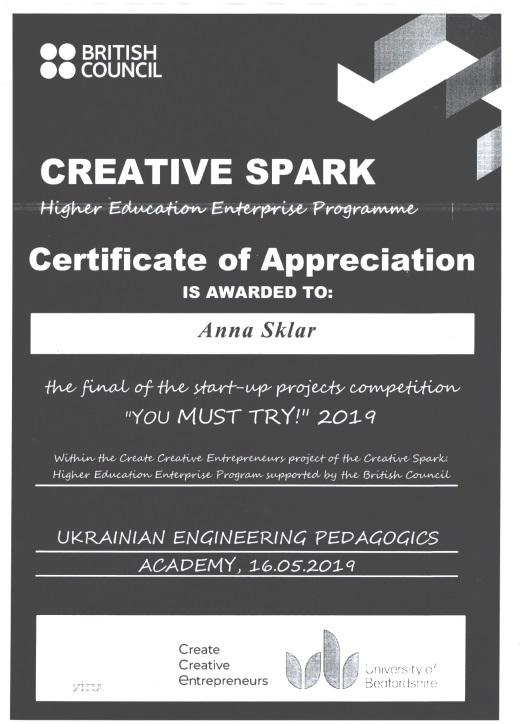 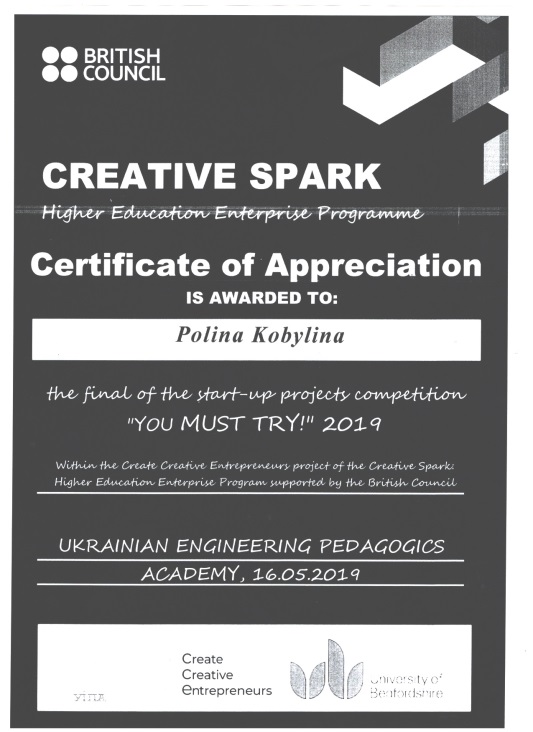 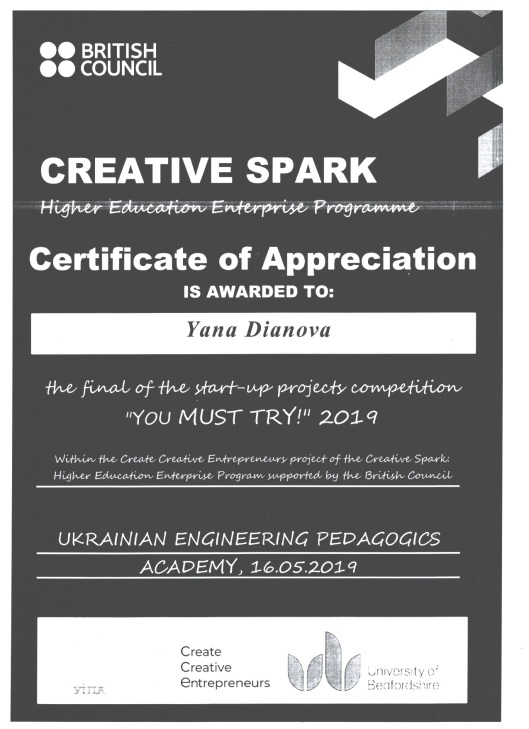 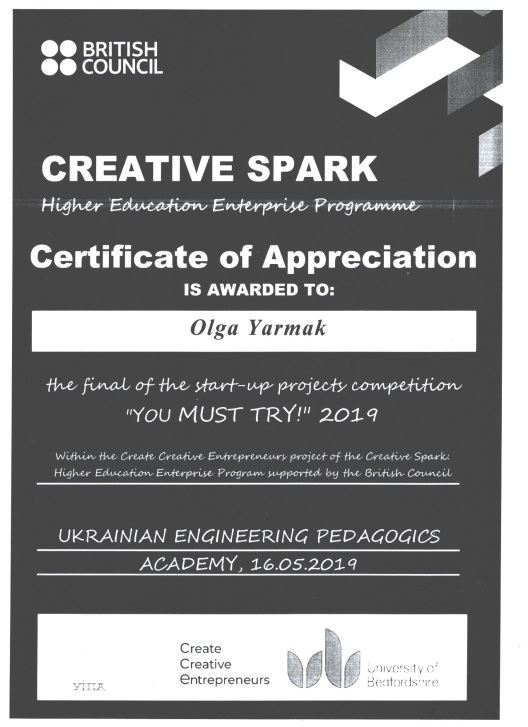 Обласна студентська олімпіада серед студентів ВНЗ І-ІІ р.а. зі спеціальності «Бухгалтерський облік»
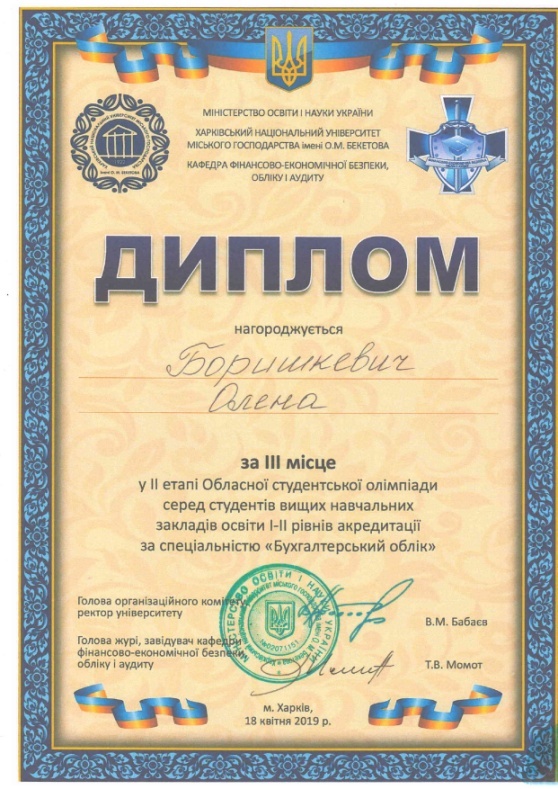 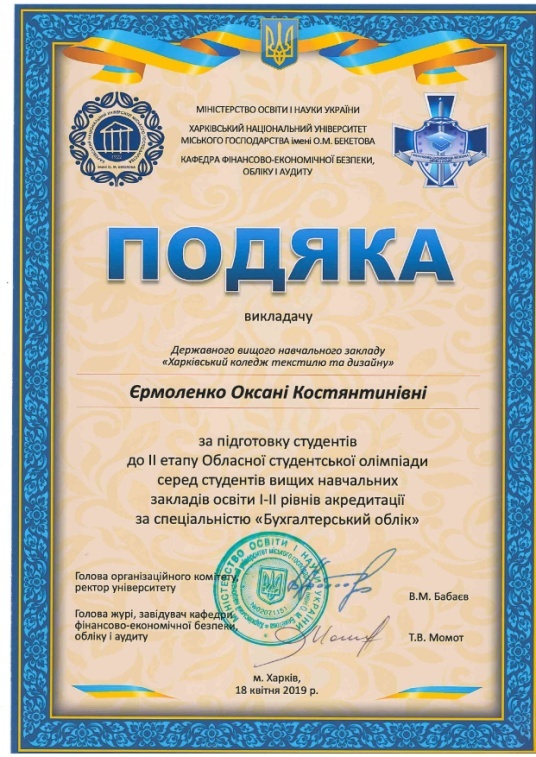 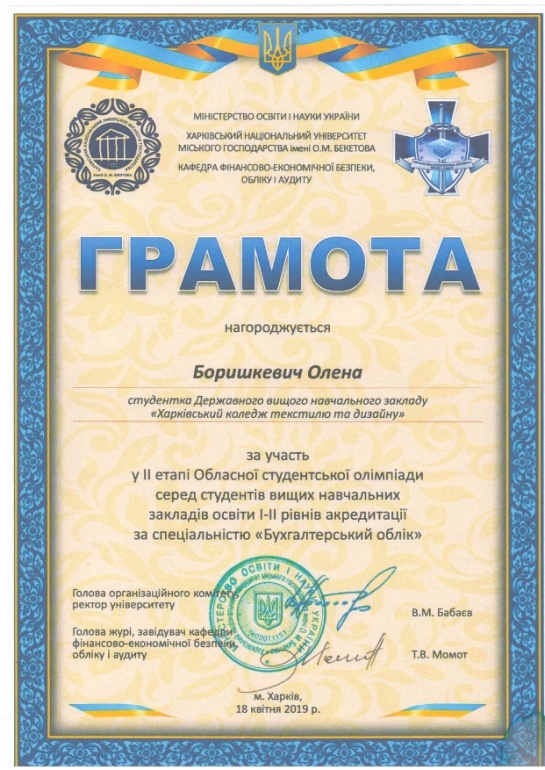 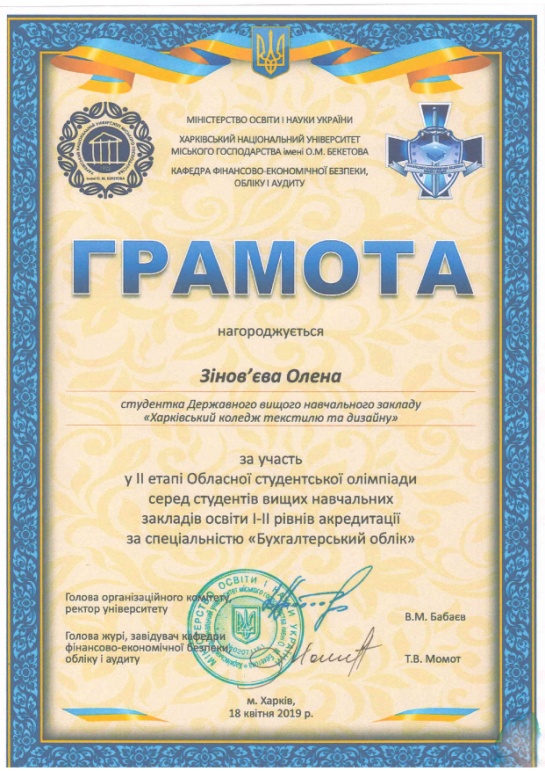 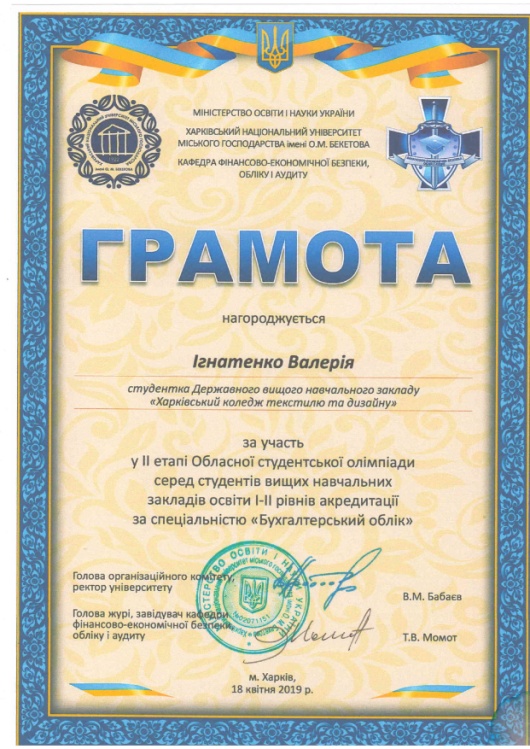 Фестиваль «Весняні пародії»
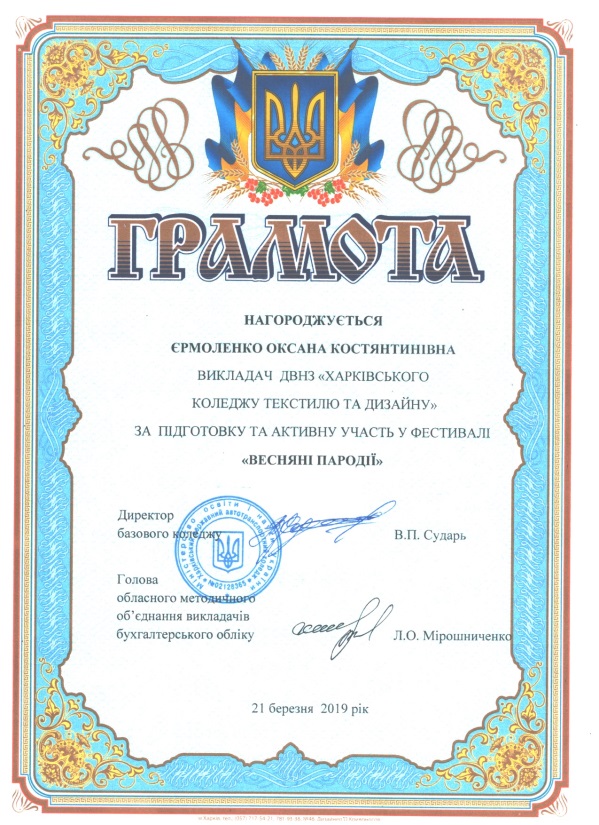 Харківський державний автотранспортний коледж у березні 2019 року організував і провів фестиваль «Весняні пародії», в якому брали участь студенти спеціальності «Підприємництво, торгівля та біржова діяльність» під керівництвом викладача Єрмоленко О.К.
	За участь у конкурсі студенти були нагороджені грамотою фестивалю у номінації «Винахідливість».
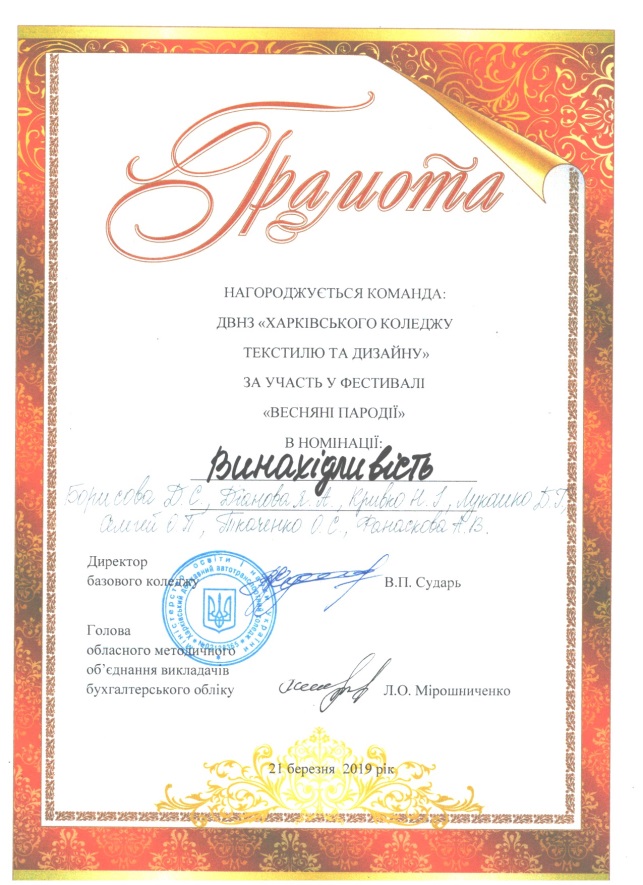 Інтелектуальна гра «Контроль і ревізія»
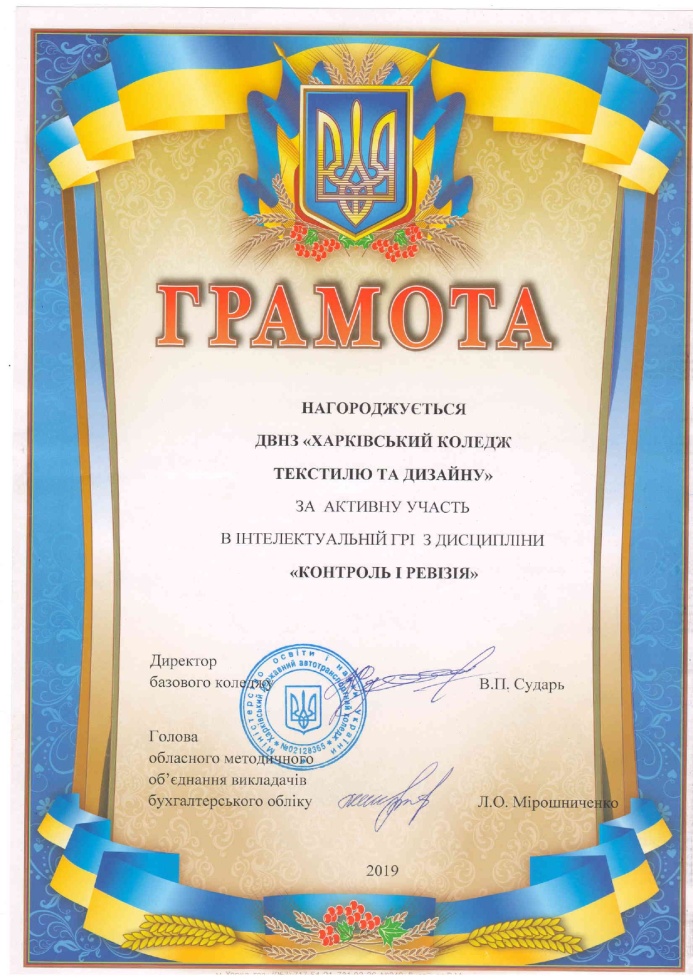 Регіональна  науково-практична конференція
 педагогічних працівників та здобувачів ЗВО І-ІІ р.а.
 «Екологічні проблеми сучасності та їх вирішення»
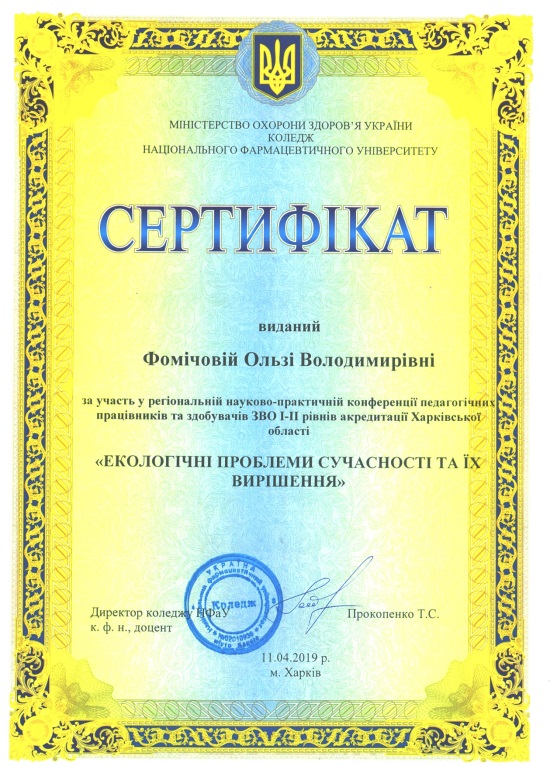 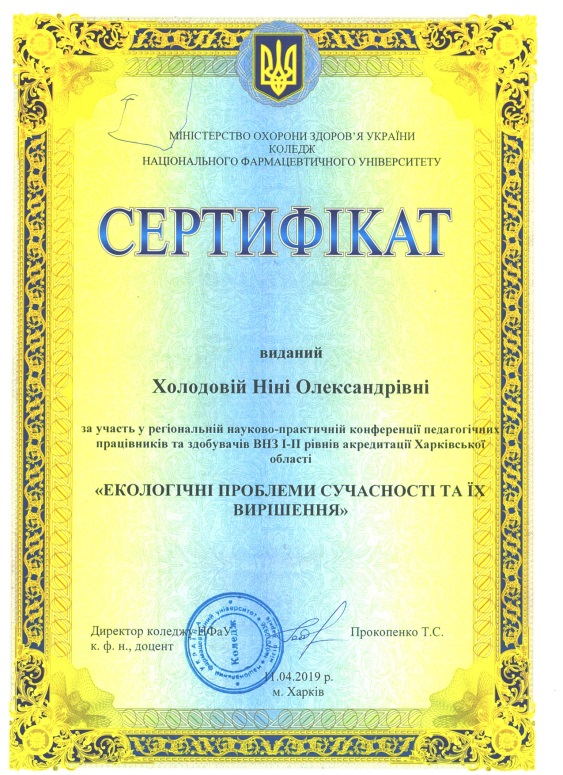 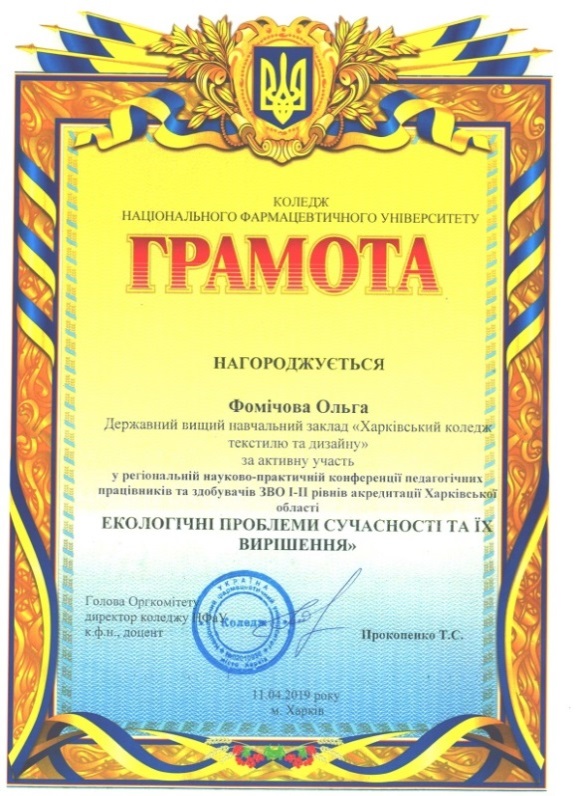 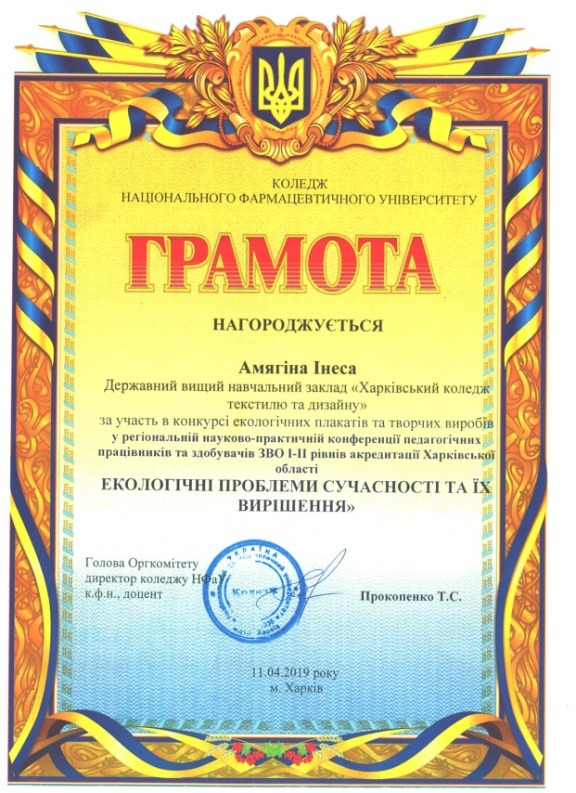 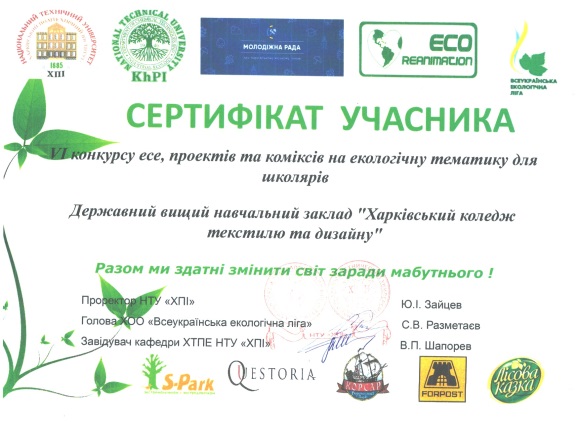 IV конкурс есе, проектів та коміксів на екологічну тематику
ДВНЗ «Харківський коледж текстилю та дизайну»  отримав сертифікат за участь у IV конкурс есе, проектів та коміксів на екологічну тематику.
	За підготовку студентів до участі у конкурсі сертифікати отримали кандидат хімічних наук, доцент Фомічова О.В. і викладач біології          Холодова Н.О.
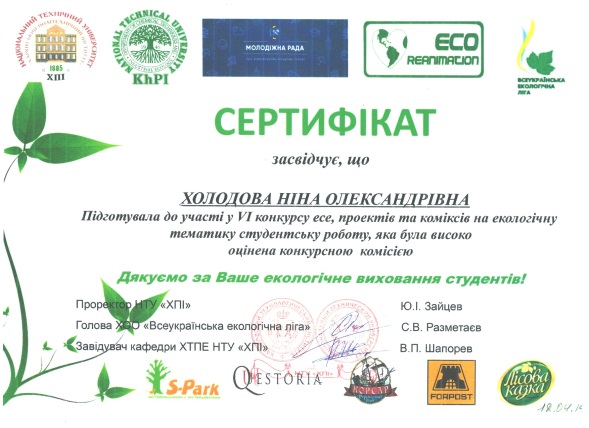 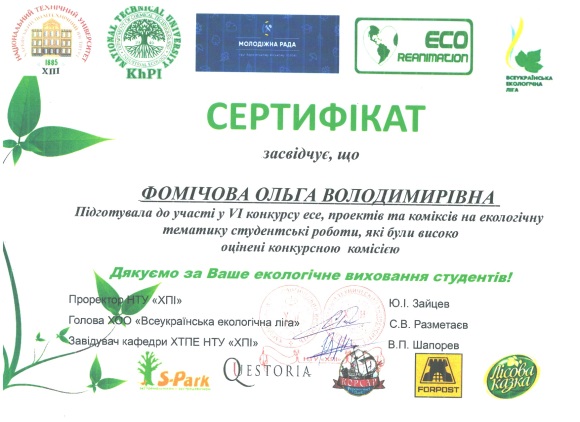 Студентки спеціальності «Екологія» Заверуха І. посіла ІІ місце, Трищук Д. – ІІІ місце, а студентки Теличко Т., Мухоркіна М. і Амягіна І. отримали сертифікати учасників конкурсу.
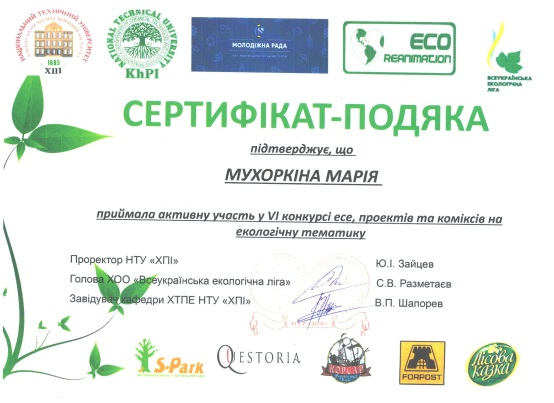 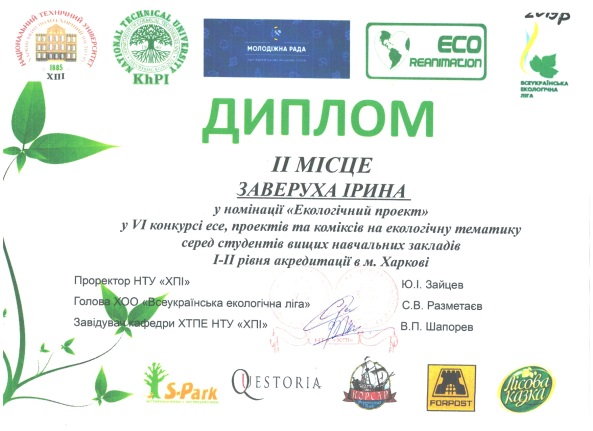 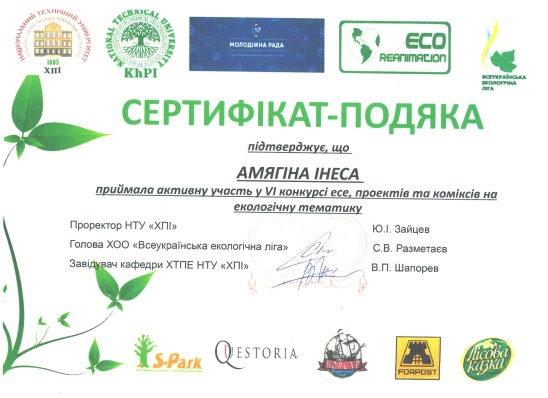 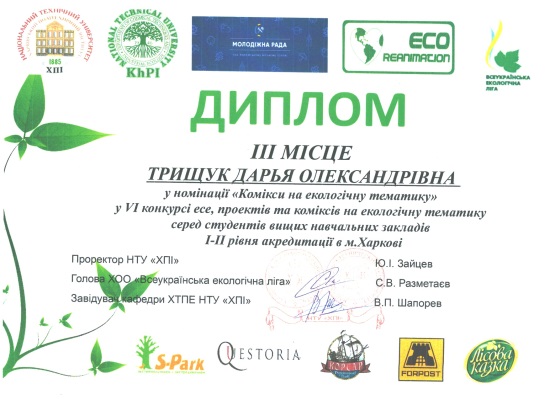 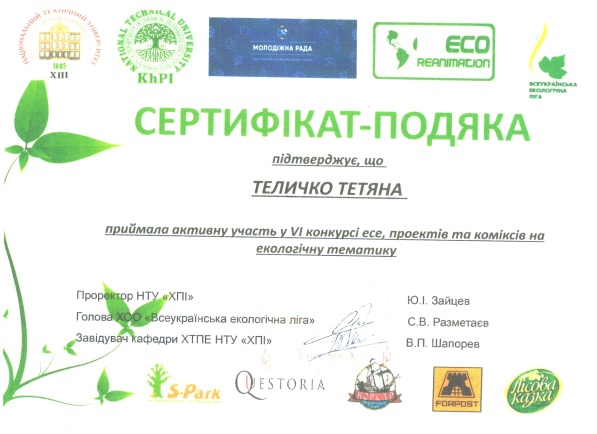 Обласна студентська олімпіада 
за спеціальністю «Бухгалтерський облік»
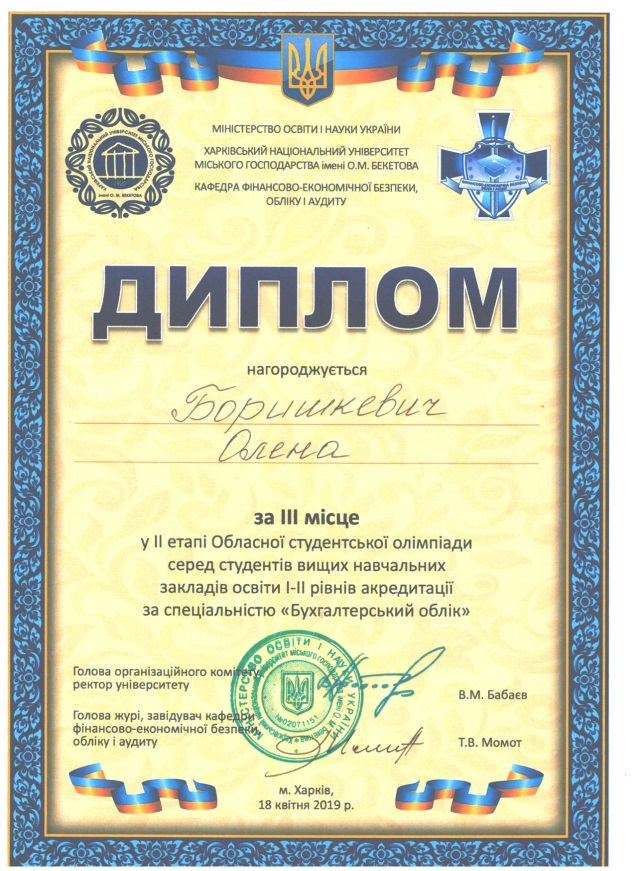 Харківський національний університет міського господарства 
ім. С.М. Бекетова у квітні 2019 року провів 
ІІ етап Обласної студентської олімпіади серед студентів ВНЗ І-ІІ р.а.
 за спеціальністю  «Бухгалтерський облік»,  в якому студентка коледжу Боришкевич Олена 
посіла ІІІ місце.
Олімпіада з математики
Харківський державний автотранспортний коледж провів 
ІІ тур олімпіади  з математики,  в якому студентки коледжу Борисова Діана і Ткаченко Олена  посіли ІІІ місце.
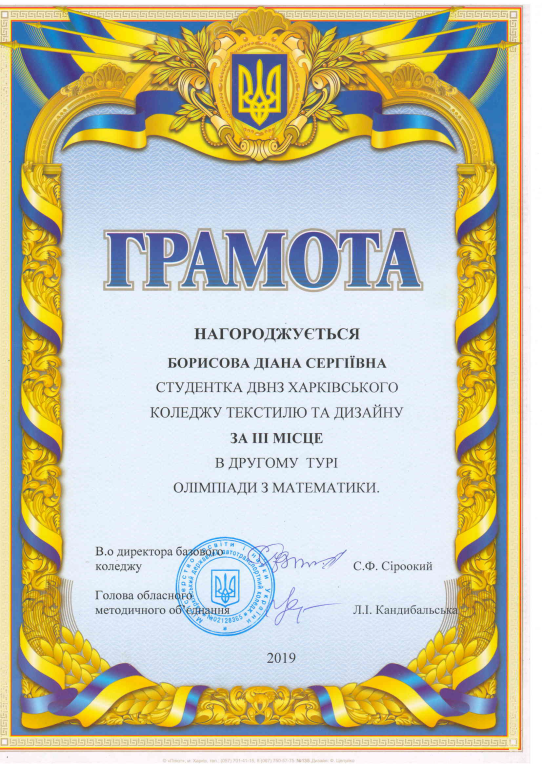 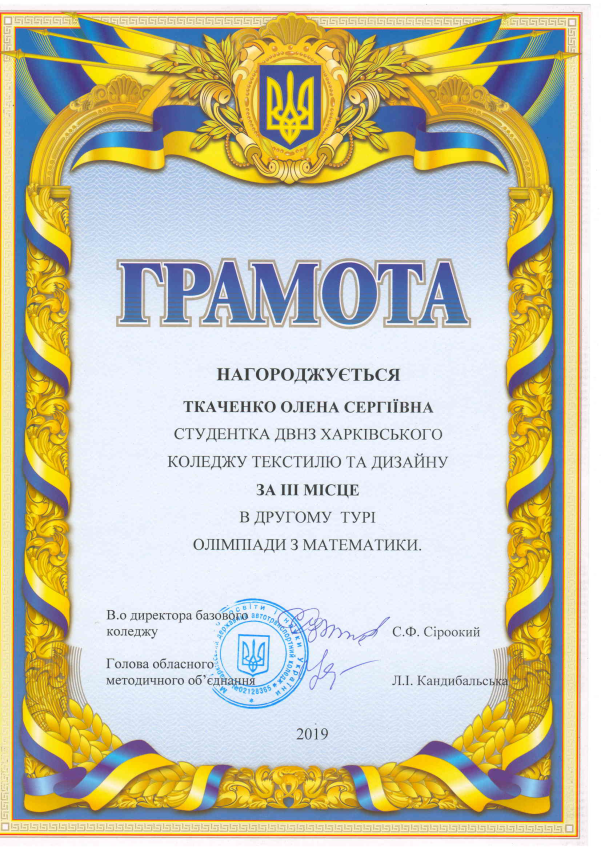 ІІ Міжнародний інтернет-конкурс
«Марш миру»
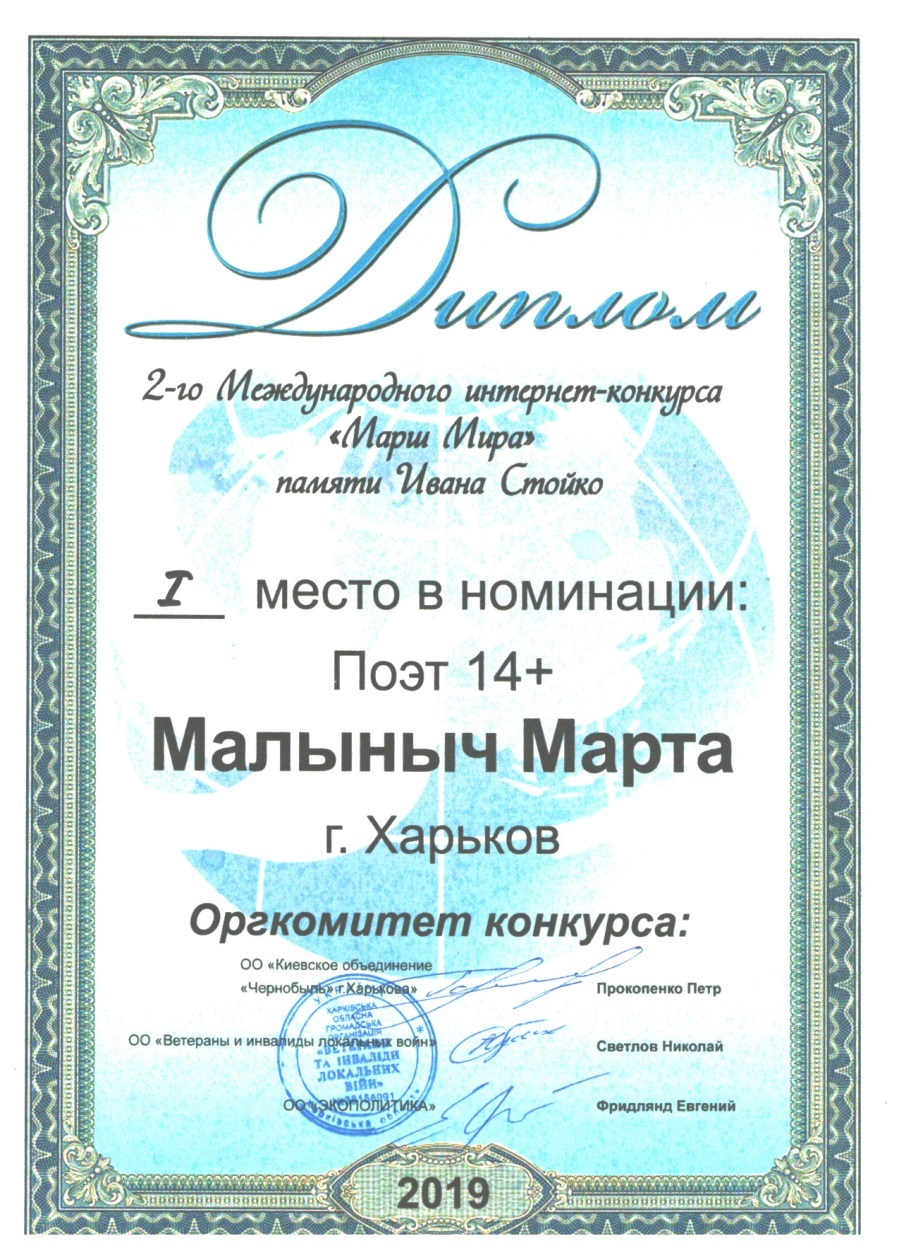 Київське об'єднання «Чорнобиль» у               м. Харкові організувало і провело                          ІІ Міжнародний інтернет-конкурс «Марш миру» пам'яті Івана Стойко, в якому студентка спеціальності «Виробництво та дизайн тканин, трикотажу і пряжі» Малинич Марта посіла І місце в номінації «Поет 14+».
Обласний конкурс художнього слова 
«Поетичний  настрій»
Харківський обласний театр для дітей та юнацтва організував і провів обласний конкурс художнього слова «Поетичний настрій», в якому  свою художню майстерність показали студенти коледжу Малинич Марта, яка посіла       І місце, Плуженко Олена – ІІ місце,  Романович Ганна, Батіщева Анна, Рашевська  Надія –   ІІІ місце.
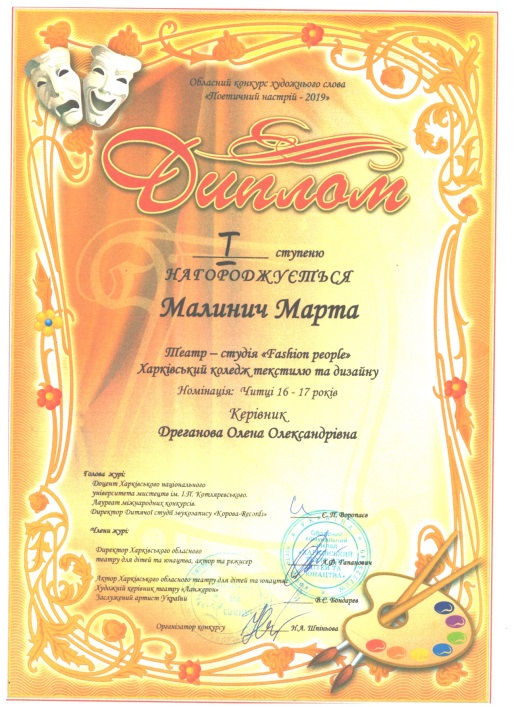 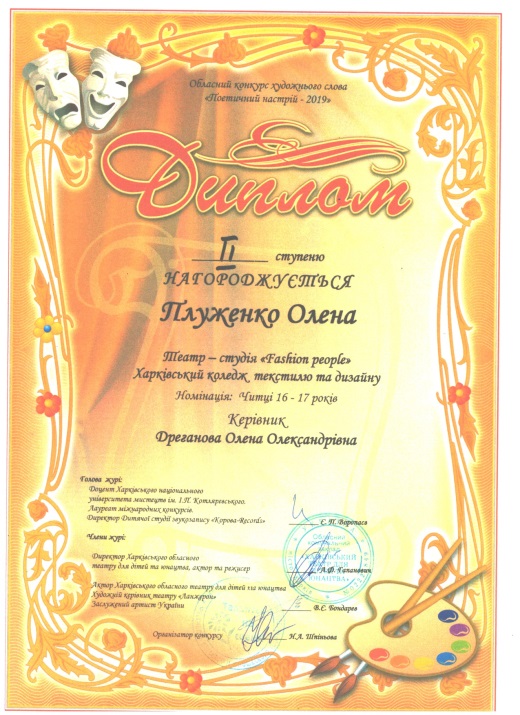 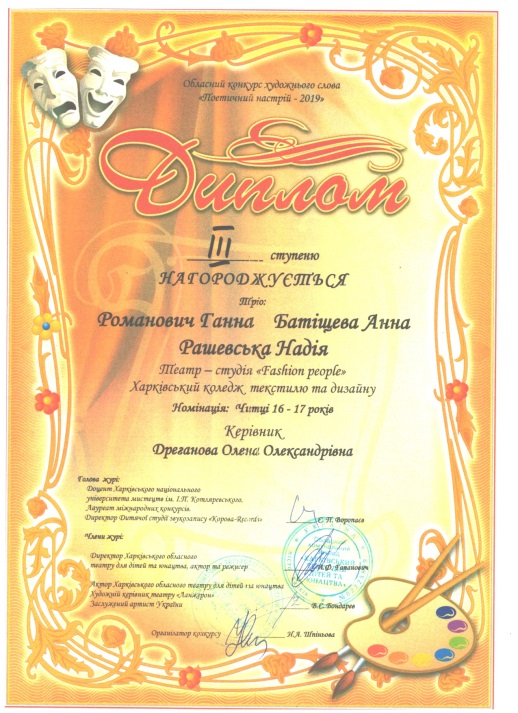 Обласний літературний  конкурс
«М. Гоголь – 2019»
Обласне методичне об'єднання викладачів зарубіжної літератури ВНЗ І-ІІ р.а. організувало і провело  обласний літературний  конкурс
«М. Гоголь – 2019», де голова студентського самоврядування  коледжу Кургасов Владислав посів  ІІ місце.
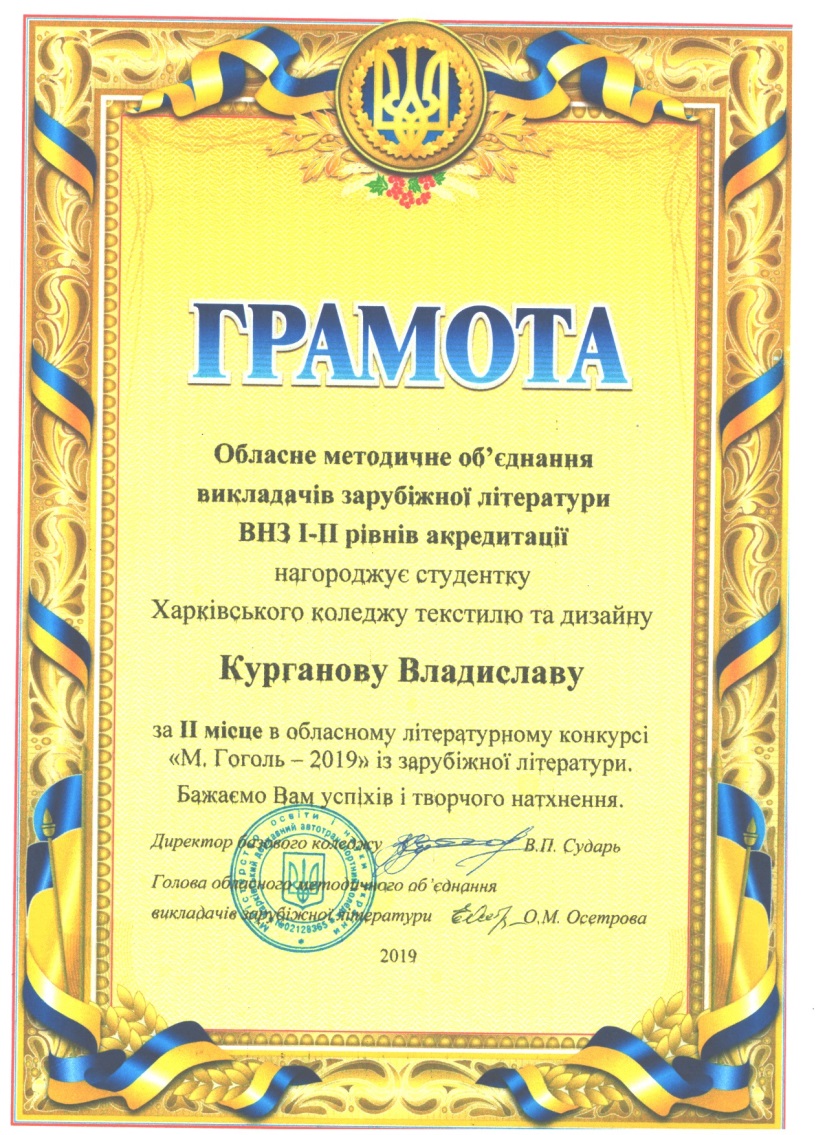 Обласна виставка художньої та технічної творчості
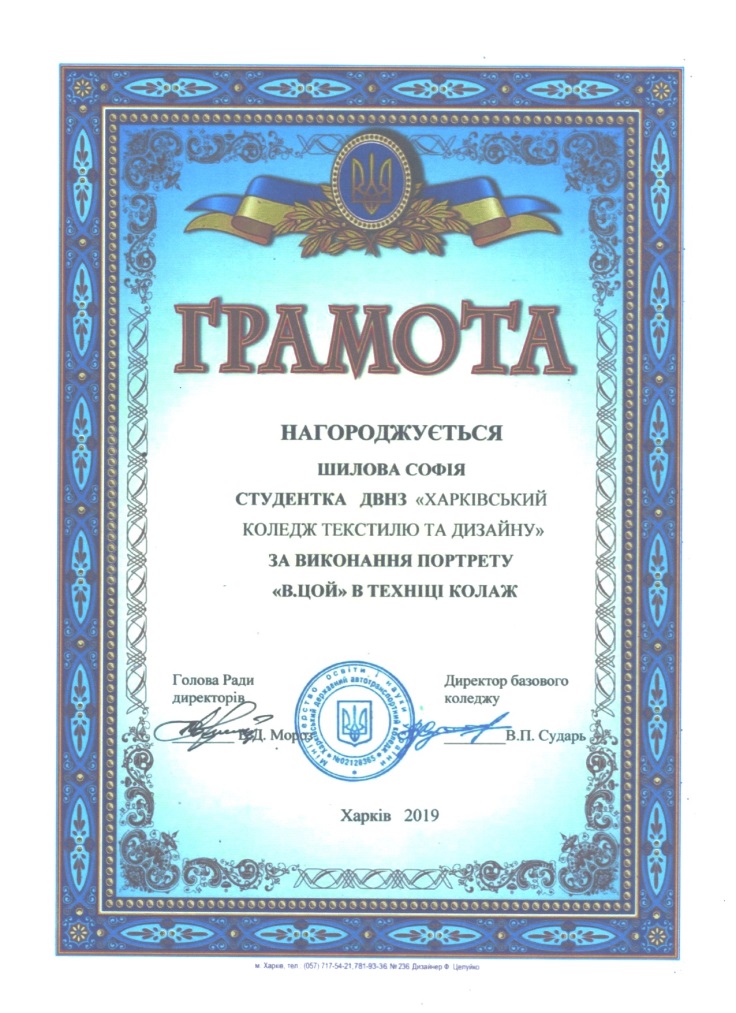 Харківський державний автотранспортний коледж  організував і провів обласну виставку художньої та технічної творчості серед студентів  ЗВО І-ІІ р.а., на якій свої роботи представили студенти  нашого коледжу.
	Студентка спеціалізації  «Графічний дизайн» Шилова Софія була нагороджена грамотою виставки за виконання портрету «В. Цой» в техніці колаж.